ናይ ኤርትራ ኦርቶዶክስ ተዋሕዶ ቤተ ክርስቲያን
Nay Eritrea Orthodox Tewahdo Biet Kristīyan
Eritrean Orthodox Tewahdo Church
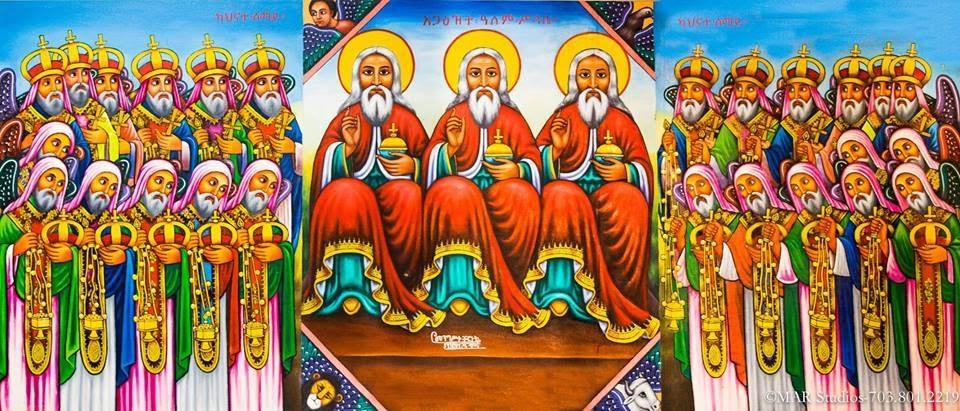 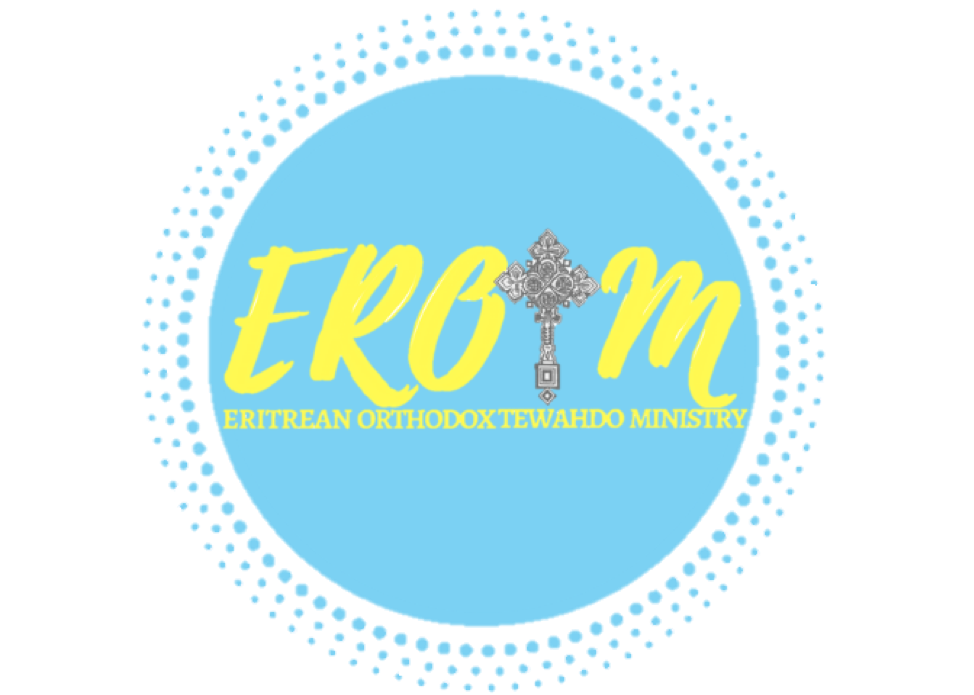 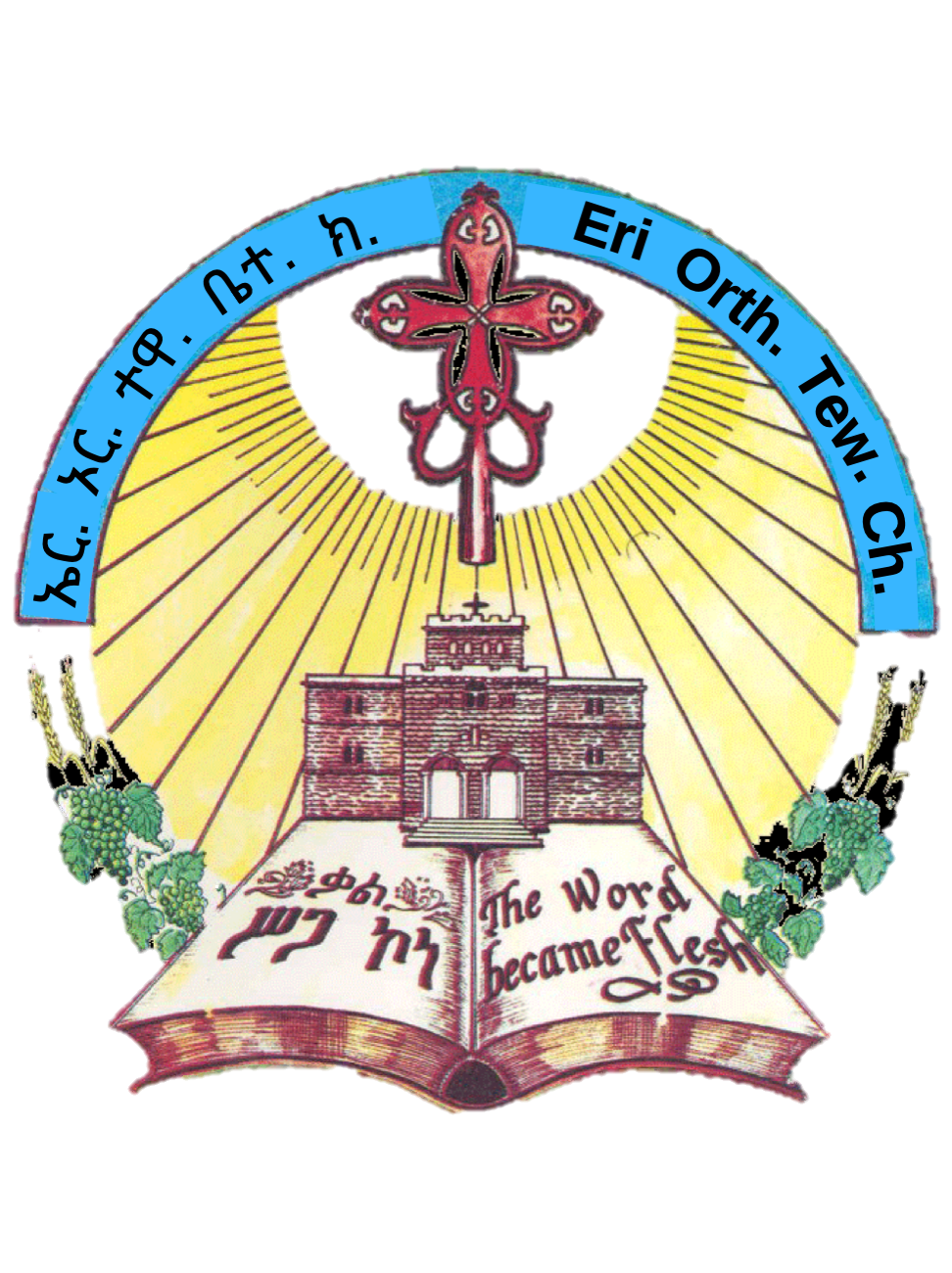 1
1
1
ሥርዓተ ቅዳሴ 
SerAte Qidasie
The rite of the Divine Liturgy
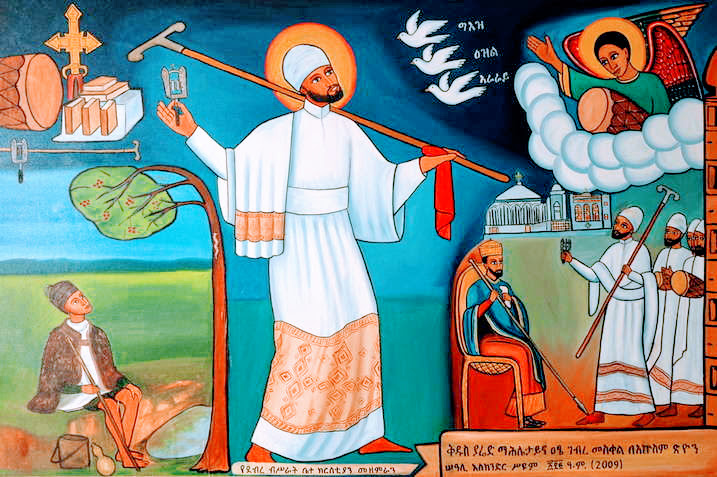 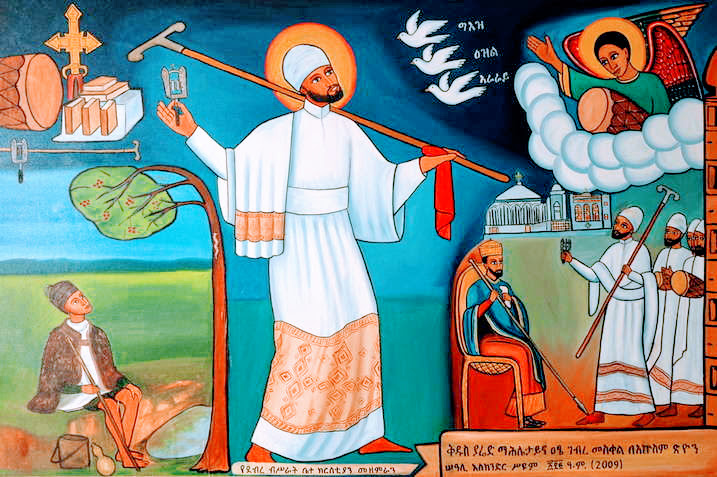 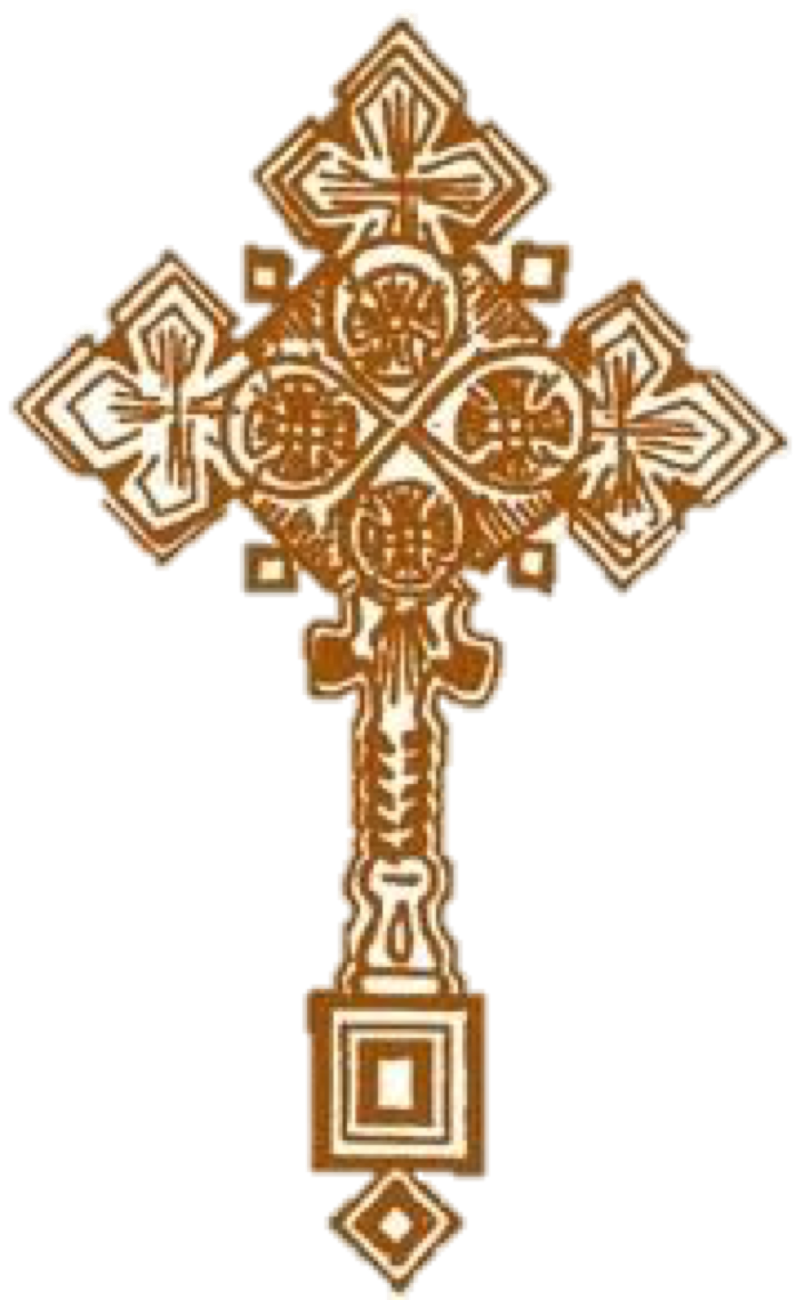 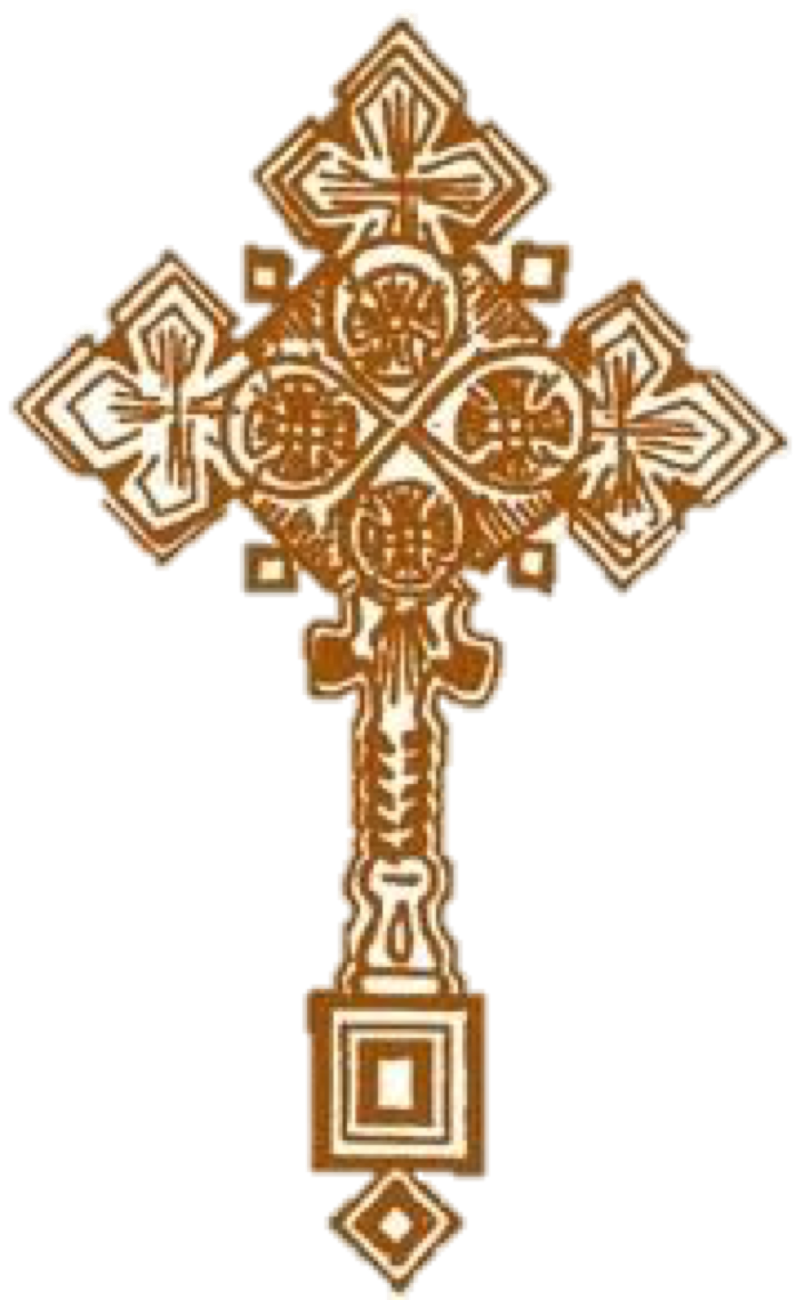 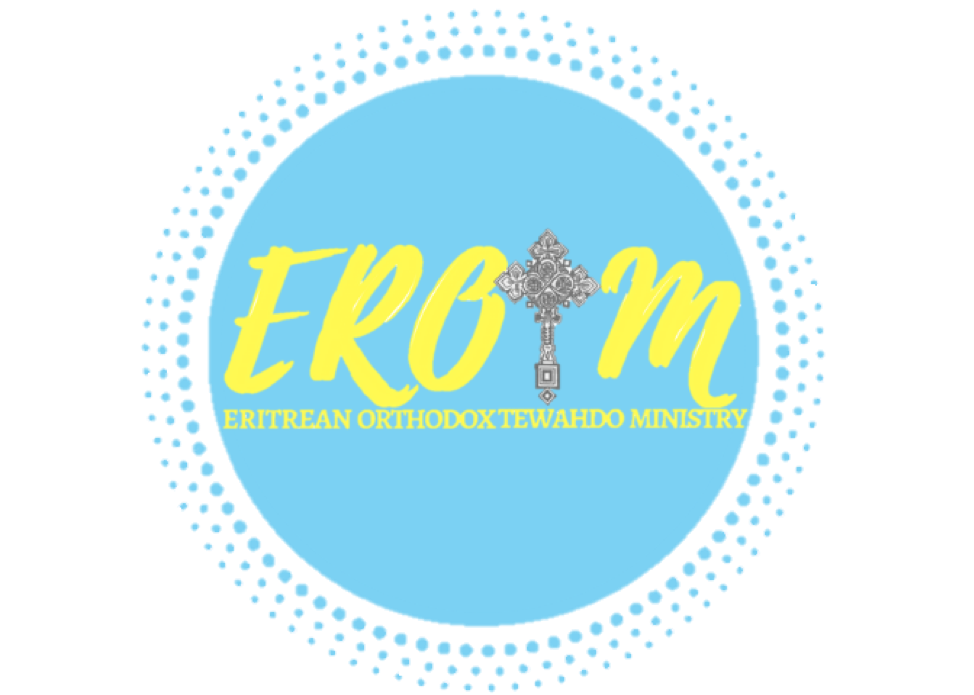 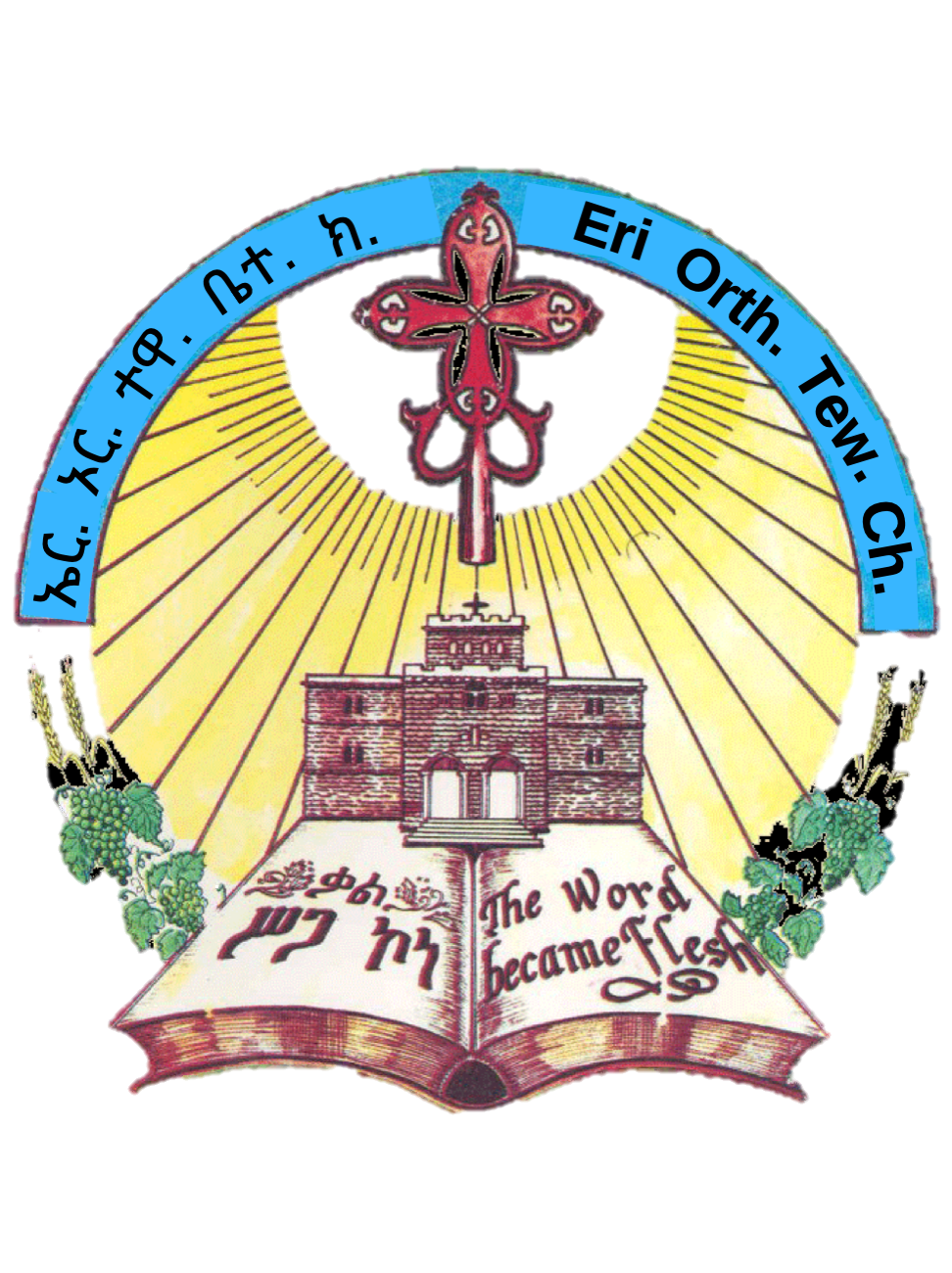 ቅዳሴ ዲዮስቆሮስ 
Qidasie Dīyosqoros 
Anaphora of St. Dioscoros
2
2
ካህን፡ አኰቴተ ቊርባን ዘቅዱስ ዲዮስቆሮስ ጸሎቱ ወበረከቱ የሀሉ ምስለ ርዕሰ ሊቃነ ጳጳሳቲነ አባ __ ወምስለ ሊቀ ጳጳስነ __ወምሰለ ኵልነ ሕዝበ ክርስቲያን ወይዕቀባ ለሀገሪትነ ኤርትራ። ለዓለም ዓለም አሜን።
ቅዱስ ዲዮስቆሮስ ዝደረሶ ናይ ቍርባን ምስጋና:: ጸሎቱን በረኸቱን ምስ ርእሲ ሊቃነ ጳጳስትና ኣባ ____ን ምስ ሊቀ ጳጳስና ኣባ __ን ምስ ኩልና ሕዝበ ክርስቲያንን ይኹን፡ ንሃገርና ኤርትራውን ብረድኤት ይሓልወልና። ንዘለዓለም ዓለም ኣሜን።
Kahn: akotiet qurban yibil akotiete qurban ze-qidus dīyosqoros tselotu we-bereketu yehalu misle ri'ise līqane papasine ....we-misle līqe papasine ...we-misle kuline hizbe kristīyan we-yi'iqeba le-hagerītine Eritrea le-Alem Alem amen::
Priest: The Anaphora of St. Dioscorus, may his prayer and blessing be with our Patriarch___ and Our Bishop___, and with all christian people, and may he watch over our country Eritrea, world without end. Amen
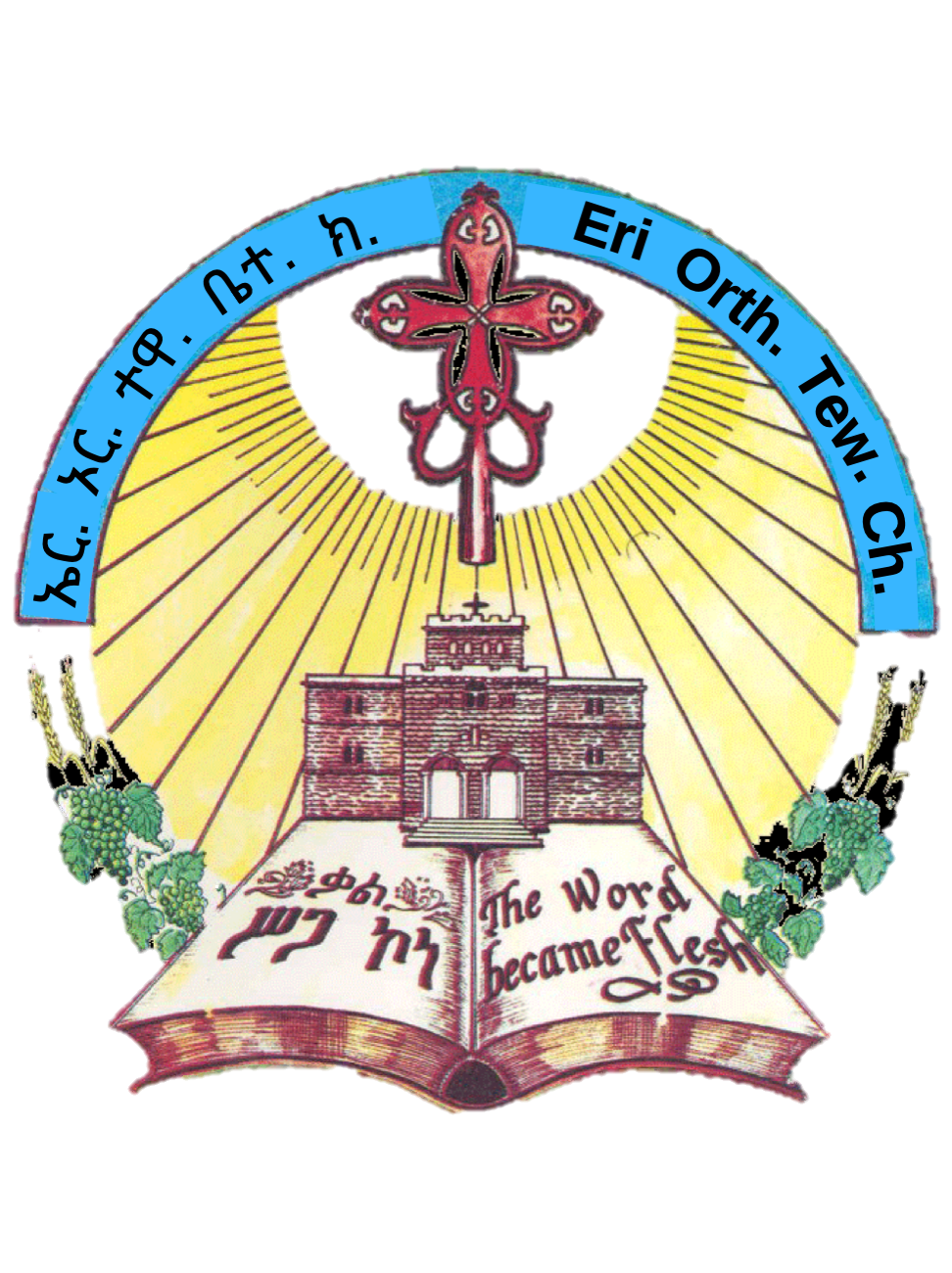 3
Kahn: Igzī’abhier misle kulikimu 
Priest: The Lord be with you all.


Hizb: Misle Menfesike
People: And with Thy spirit.
ካህን፡ እግዚአብሔር ምስለ ኵልክሙ።
እግዚኣብሔር ምስ ኵልኹም ይኹን።

ሕዝብ፡ ምስለ መንፈስከ።  
ምስ መንፈስካ
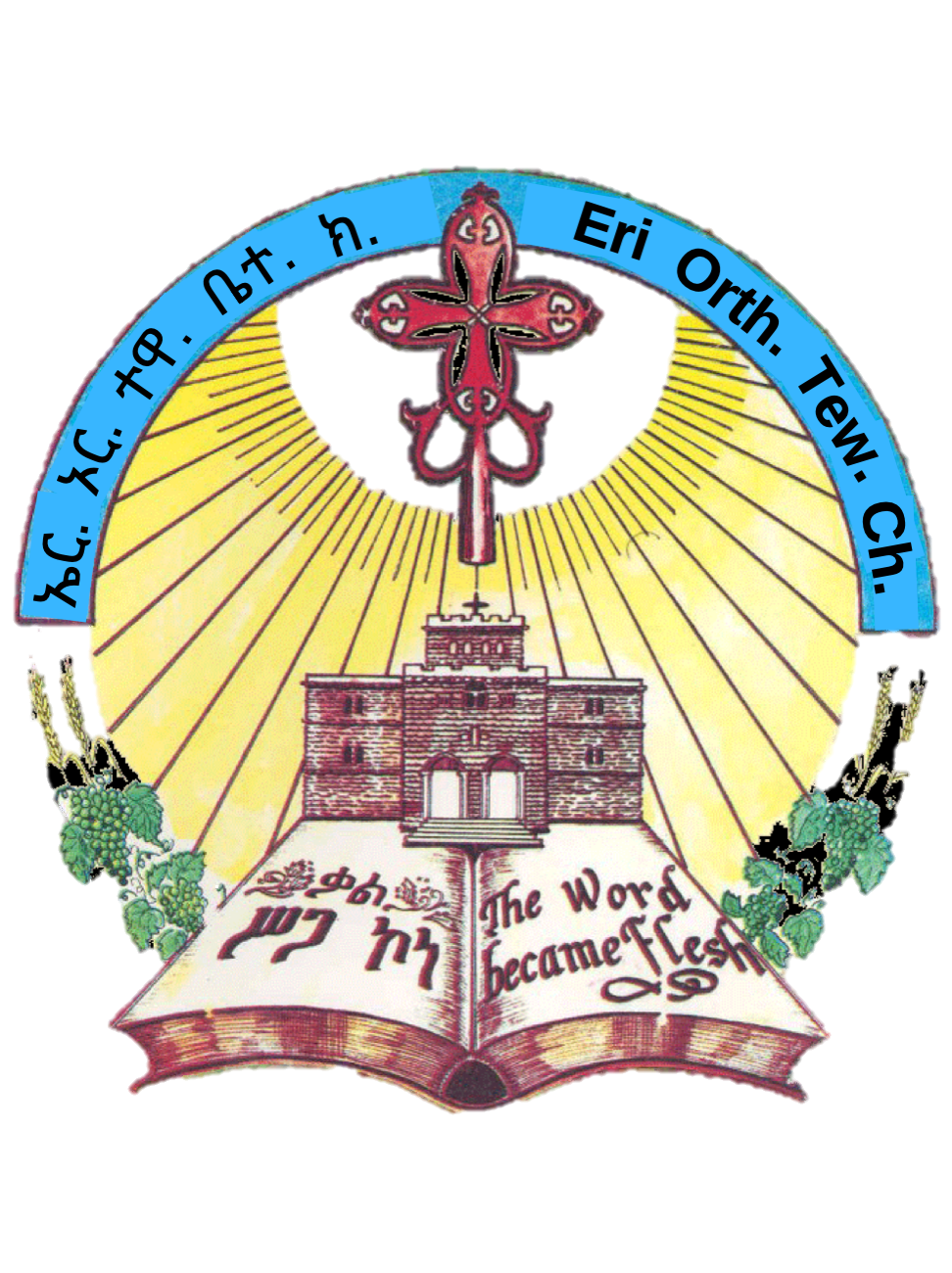 4
Kahn: a’ikutiwo le-Amlakine
Priest: Give ye thanks unto our God.

Hizb: Ritu’i yidelu
People: It is right, it is just.
ካህን፡  አእኩትዎ ለአምላክነ።
ንኣምላኽና ኣመስግንዎ


ሕዝብ፡  ርቱዕ ይደሉ።
ብሓቂ ይግባእ እዩ።
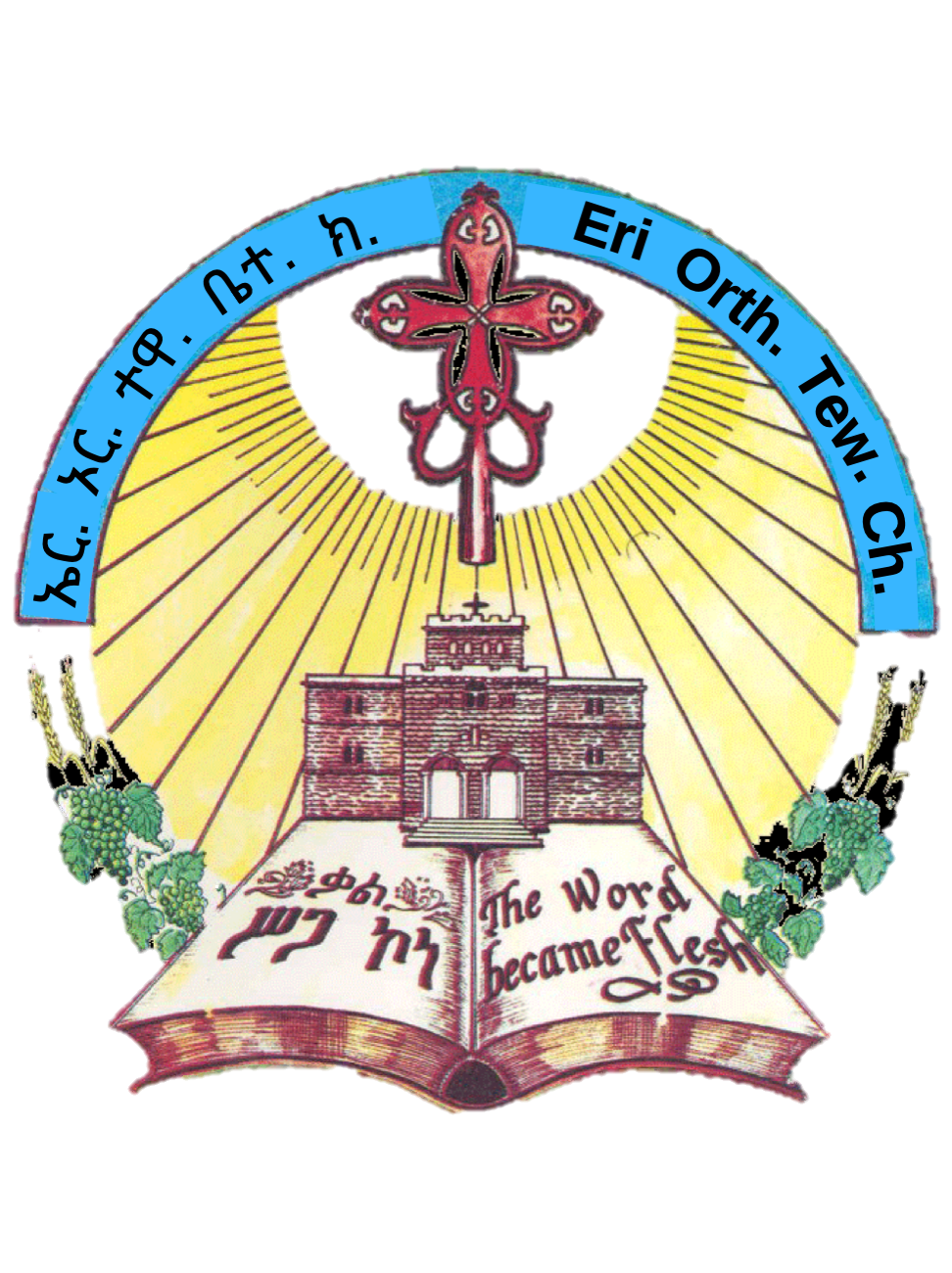 5
Kahn: al’ilu albabī’kimu 
Priest: Lift up your hearts.

Hizb: bine habe Igzī’abhier Amlakine
People: We have lifted them up unto the Lord our God.
ካህን፡ አልዕሉ አልባቢክሙ።
ብልብኹም ሰማያዊ ነገር ሕሰቡ።

ሕዝብ: ብነ ኀበ እግዚአብሔር አምላክነ።
ኣብ እግዚኣብሔር ኣምላኽና ኣሎና።
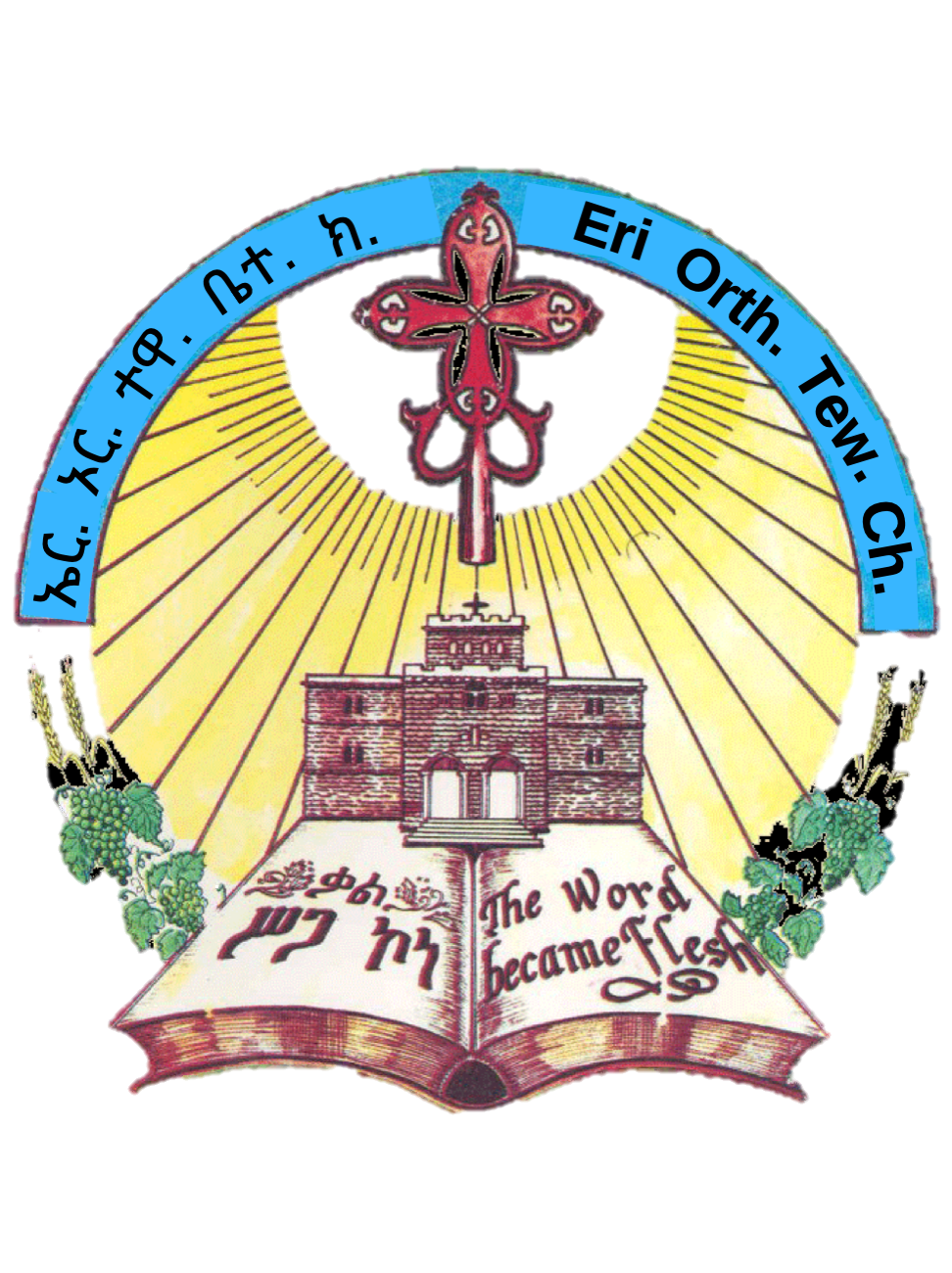 6
Kahn: im-qidme Alem we-iske le-Alem halo Igzī'abhier be-t’silistu Igzī'abhier be-melekotu  Igzī'abhier be-mengistu
Priest: Before the world and ever after, God is in His kingdom, God is in His Trinity, and God is in divinity...
ካህን፡- እምቅድመ ዓለም ወእስከ ለዓለም ሀሎ እግዚአብሔር በትሥልስቱ እግዚአብሔር በመለኮቱ እግዚአብሔር በመንግሥቱ። 
እግዚአብሔር ቅድሚ ዓለምን ክሳዕ ዘለዓለምን ብሠለስትነቱ አሎ፡ እግዚአብሔር ብመለኮቱ አሎ። እግዚአብሔር አብ መንግሥቱ አሎ።…
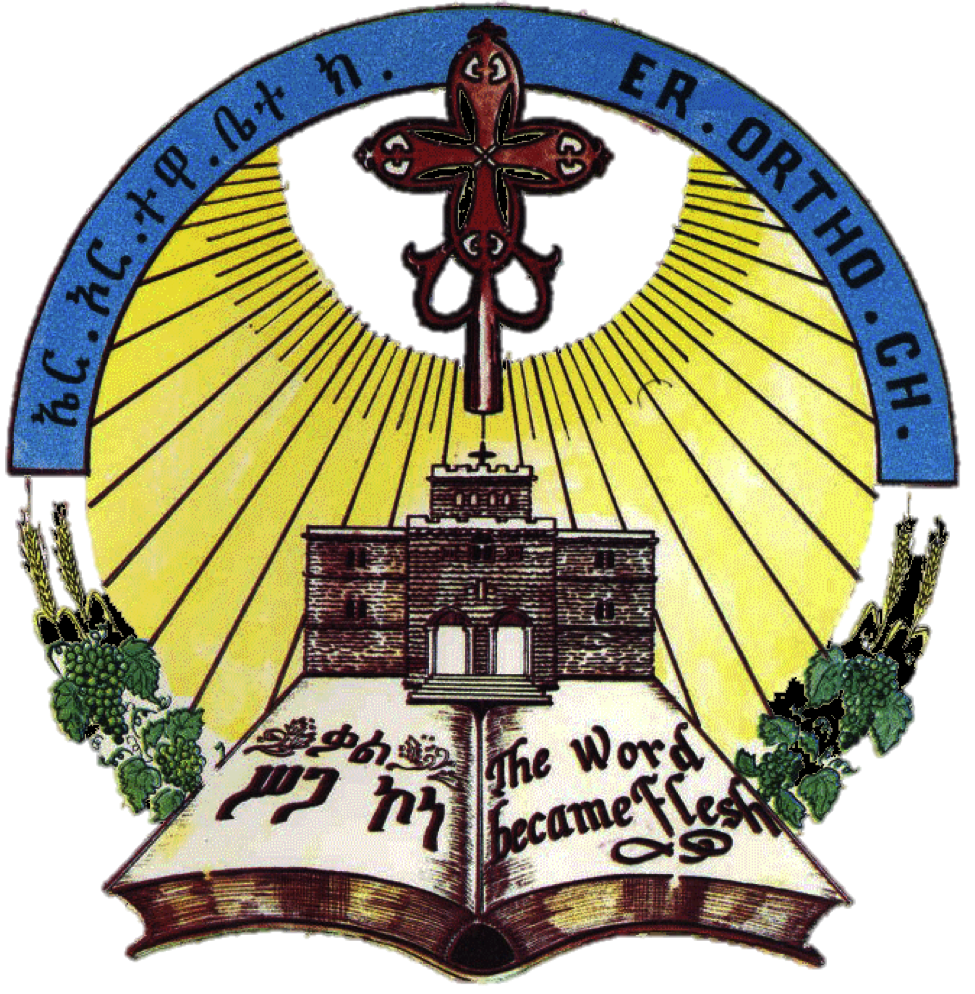 7
Kahn: im-qidme goh we-tsibah weim-qidme me’alt we-lielīt im-qidme yit’feTeru mela’ikt halo Igzī'abhier be-mengistu
Priest: Before the dawn and the morning, before day and night, and before the creation of the angels, God was in His kingdom.
ካህን፦ እምቅድመ ጎሕ ወጽባሕ ወእምቅድመ መዓልት ወሌሊት እምቅድመ ይትፈጠሩ መላእክት ሀሎ እግዚአብሔር በመንግሥቱ። 
 ቅድሚ ወጋሕታን ጽባሕን ቅድሚ መዓልትን ለይትን መላእኽቲውን ከይተፈጥሩ እግዚአብሔር አብ መንግሥቱ አሎ።
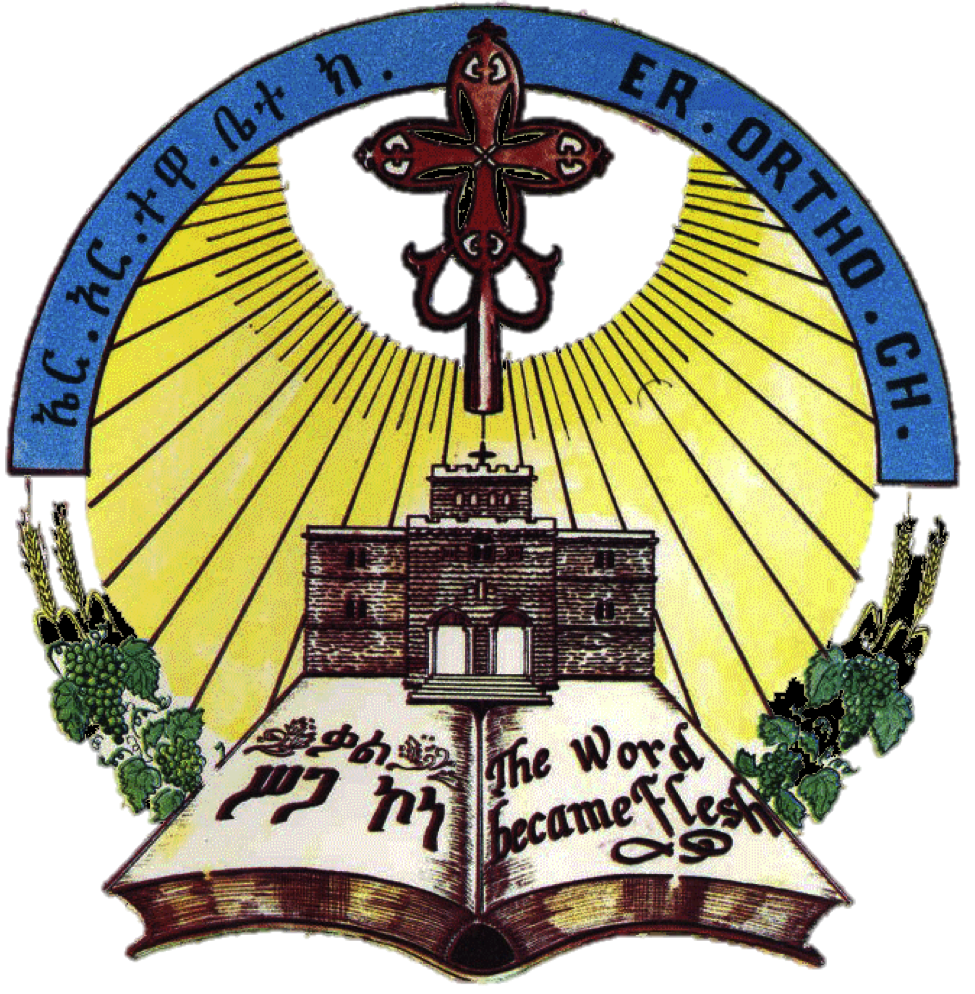 8
Kahn: im-qidme yit’rebeba semayat weim-qidme yasterī getse yebis weim-qidme yebqulu hamelmalat halo Igzī'abhier be-mengistu
Priest: Before the heavens were stretched out, before the face of the earth appeared, and before the green plants were produced, God was in His kingdom.
ካህን፦ እምቅድመ ይትረበባ ሰማያት ወእምቅድመ ያስተርኢ ገጸ የብስ ወእምቅድመ ይብቍሉ ሐመልማላት ሀሎ እግዚአብሔር በመንግሥቱ። 
 ሰማያት ከይተረበ ገጽ ምድሪ ኸይተራእየ ሐመልማላት ኸይበቘሉ። እግዚአብሔር አብ መንግሥቱ አሎ።
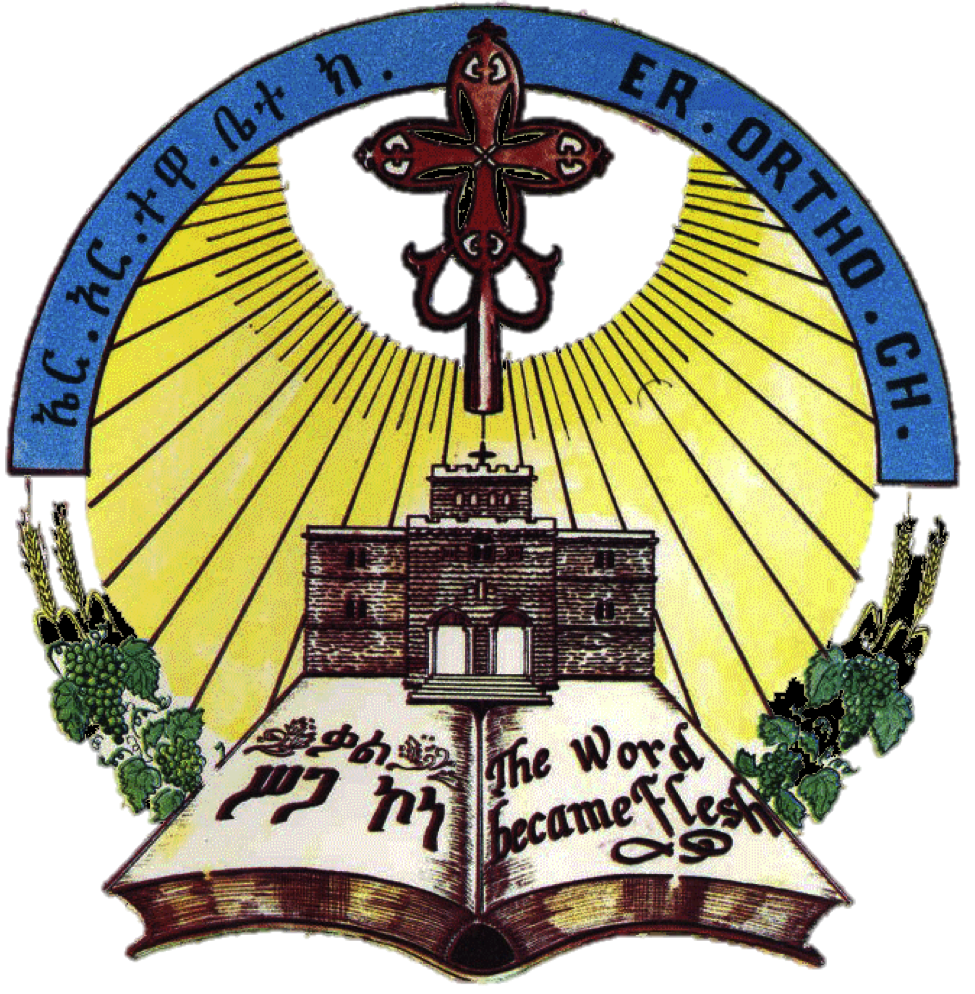 9
Kahn: im-qidme tsehay we-werhi we-kewakibt weim-qidme mīTetat ze-birhanat halo Igzī'abhier be-mengistu
Priest: Before the sun, the moon, the stars, and before the motion of lights, God was in His kingdom.
ካህን፦ እምቅድመ ፀሓይ ወወርኅ ወክዋክብት ወእምቅድመ ሚጠታት ዘብርሃናት ሀሎ እግዚአብሔር በመንግሥቱ።
ቅድሚ ፀሓይን ወርሕን ክዋኽብትን ቅድሚ ምምልላስ ብርሃናትን እግዚአብሔር አብ መንግሥቱ አሎ።
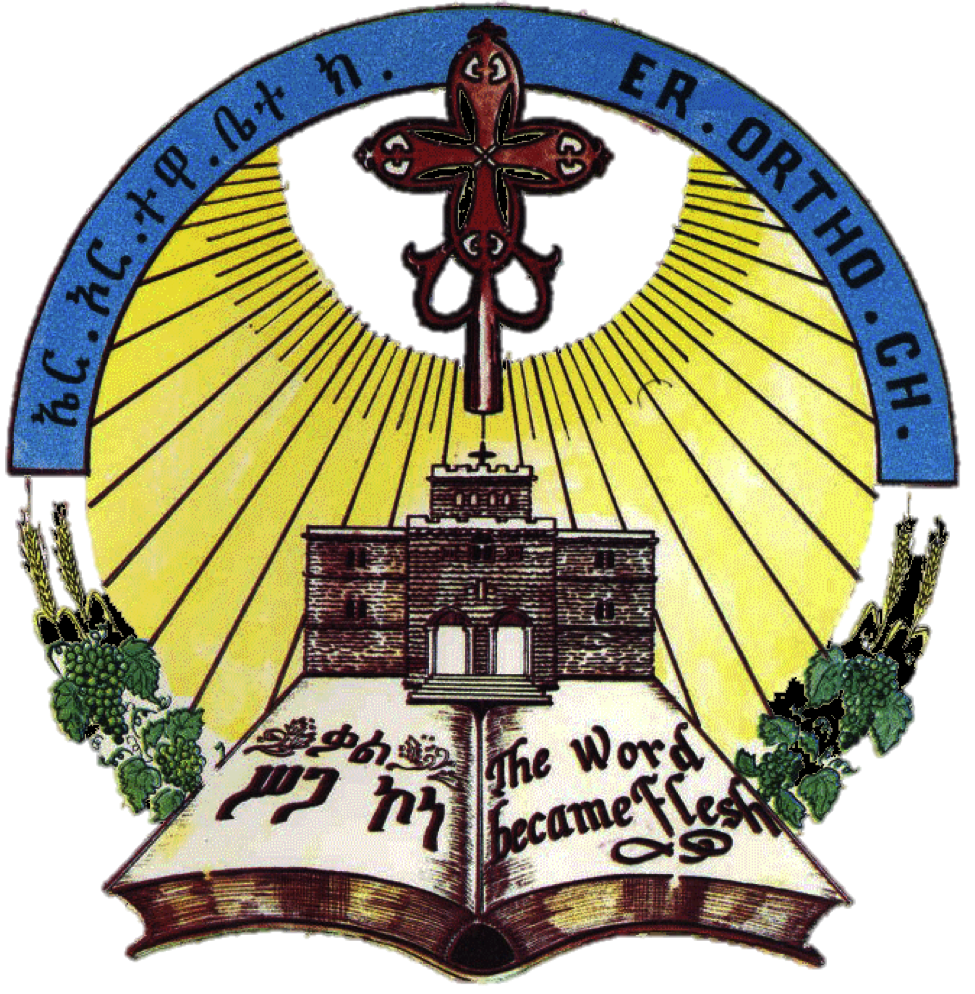 10
Kahn: im-qidme insesa ze-yit’hawes weim-qidme a’iwaf ze-yiserir im-qidme arawīt ze-bahr halo Igzī'abhier be-mengistu
Priest: Before the moving beasts, the flying birds, and before the beasts of the sea, God was in His kingdom.
ካህን፦ እምቅድመ እንሰሳ ዘይትሐወስ ወእምቅድመ አዕዋፍ ዘይሰርር እምቅድመ አራዊት ዘባሕር ሀሎ እግዚአብሔር በመንግሥቱ። 
ቅድሚ ዚንቀሳቐስ እንስሳን ቅድሚ ዚነፍሩ አዕዋፍን ቅድሚ አራዊት ባሕርን እግዚአብሔር አብ መንግሥቱ አሎ።
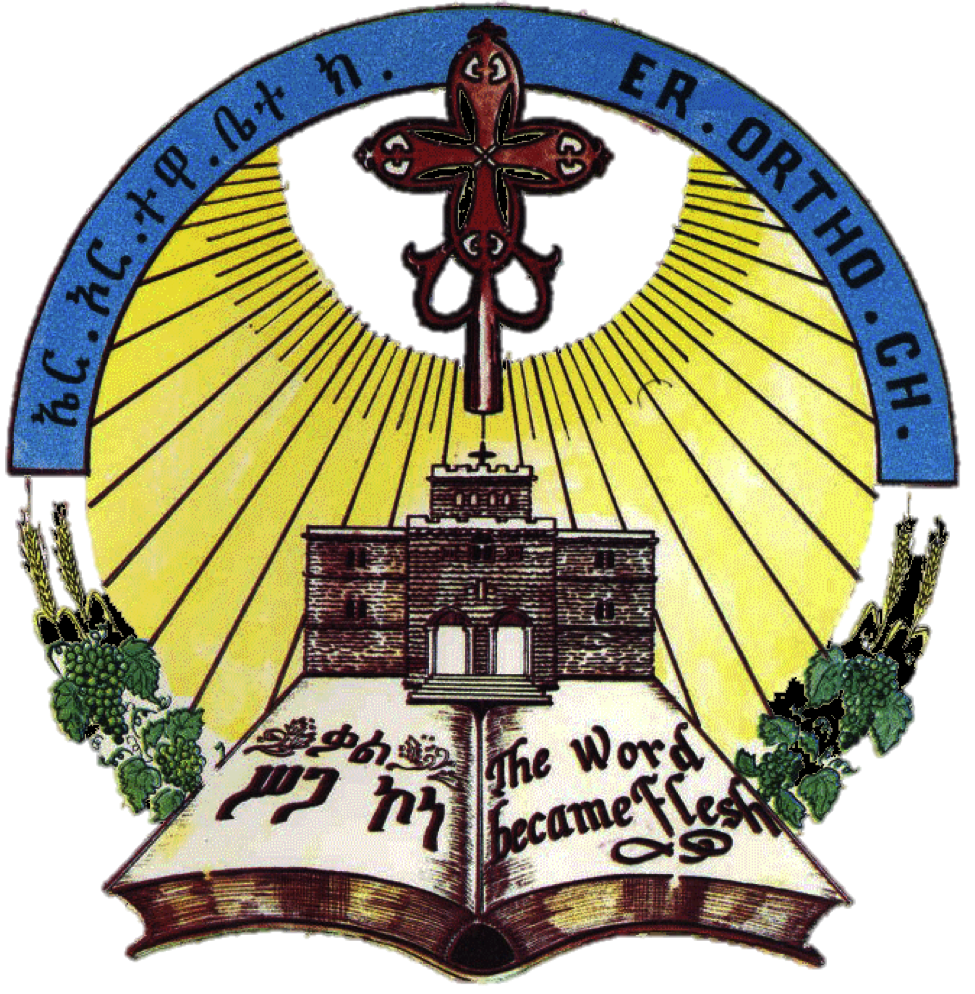 11
Kahn: im-qidme yifeTiro le-adam beze-zīahu ari’aya we-amsal weim-qidme yi’ilu ti’izazo halo Igzī'abhier be-mengstu::
Priest: Before He created Adam after His image and likeness and before Adam transgressed His commandment, God was in His kingdom.
ካህን፦ እምቅድመ ይፍጥሮ ለአዳም በዘዚአሁ አርኣያ ወአምሳል ወእምቅድመ ይዕሉ ትእዛዞ ሀሎ እግዚአብሔር በመንግሥቱ።
ንኣዳም በርአያኡን በምሳሉን ከይፈጠሮን ትእዛዙ እውን ከየፍረሰን እግዚአብሔር አብ መንግሥቱ አሎ።
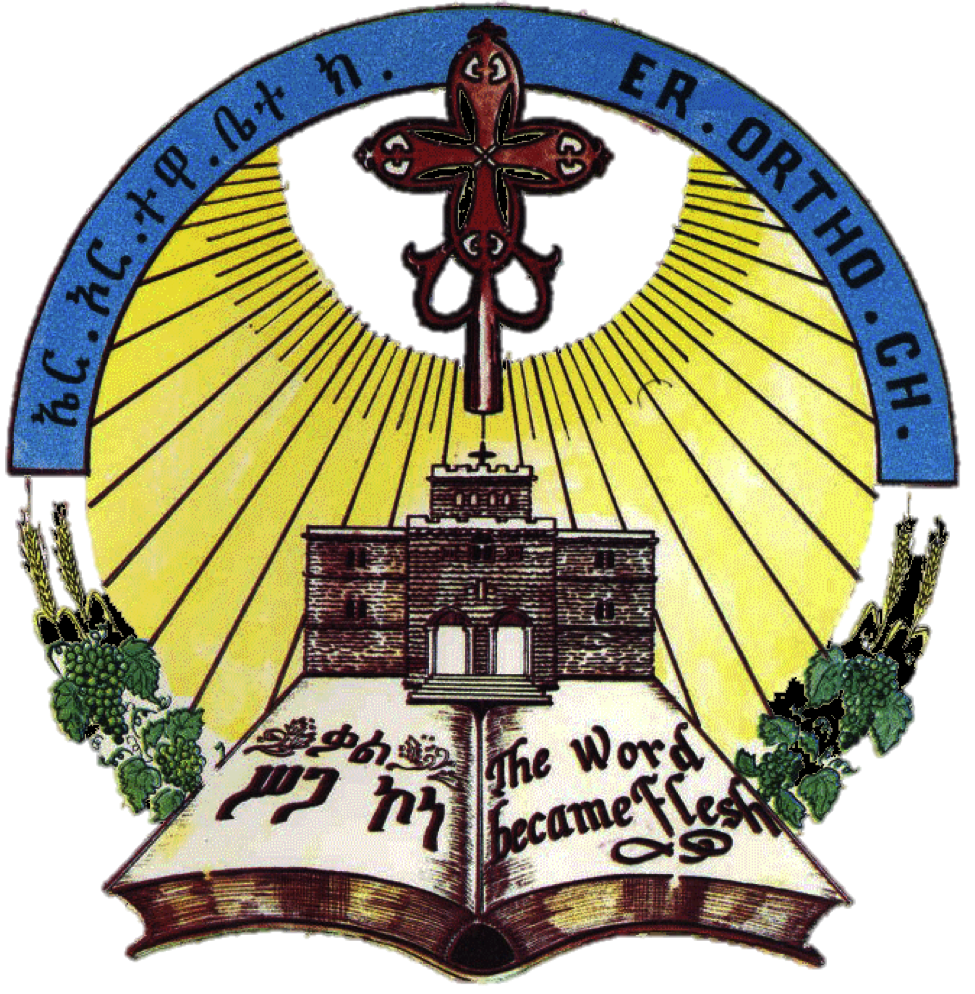 12
Kahn: sibhat le-Ab we-Weld we-Menfes Qidus yi’izienī we-zelfenī wele-Alem alem.
Priest: Glory to the Father and to the Son and to the Holy Spirit, now and unto ages of ages, amen.
ካህን፦ ስብሐት ለአብ ወወልድ ወመንፈስ ቅዱስ ይእዜኒ ወዘልፈኒ ወለዓለም ዓለም። 
ንአብን ንወልድ ንመንፈስ ቅዱስን ክብርን ምስጋናን ይኹን ሎምን ኵሉ ሳዕን ንዘለዓለም ዓለምን።
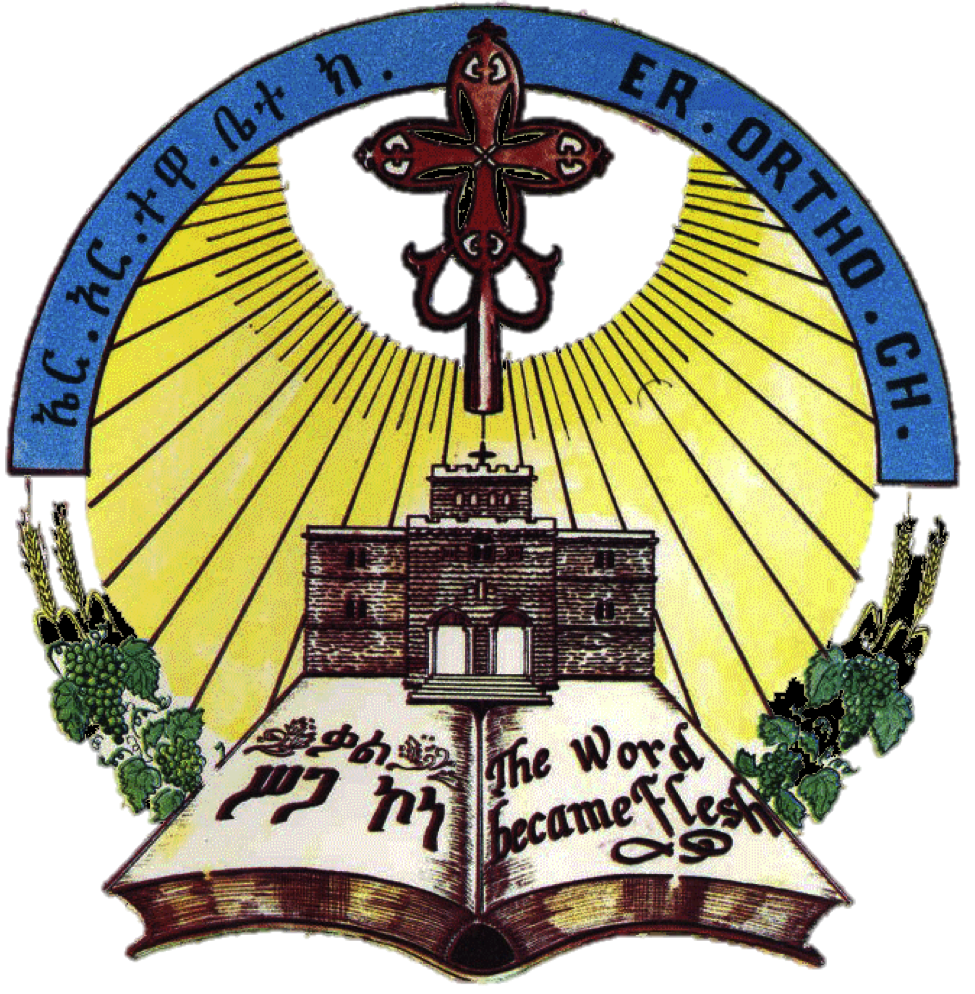 13
Dīyaqon: be-inte b’tsu’i we-qidus ri’ise līqane papasat aba ___ we-bitsu’i papas aba ___ inze ye’akutuke be-tselotomu webe-si’iletomu IsTīfanos qedamī sema’it zekariyas kahn we-yohanis meTmeq.
Deacon: For the sake of the blessed and holy Patriarch Abba ___and the blessed Archbishop Abba ___ while they yet give thee thanks in their prayer and in their supplication: Stephen the first martyr, Zacharias  the priest and John the Baptist.
ዲያቆን፡ በእንተ ብፁዕ ወቅዱስ ርዕሰ ሊቃነ ጳጳሳት አባ ----። ወብፁዕ ጳጳስ አባ ----እንዘ የአኵቱከ በጸሎቶሙ ወበስእለቶሙ እስጢፋኖስ ቀዳሚ ሰማዕት። ዘካርያስ ካህን ወዮሐንስ መጥምቅ።
ምእንቲ ብፁዕን ቅዱስን ርእሲ ሊቃነ ጳጳሳት …
14
ጸሎተ ቡራኬ ናይ ባስሌዎስ። 
Tselot Burakie nay Basiliewos;
Prayer of Benediction of St. Basil
Nifqe Kahn: O silus Qidus Ab, Weld, Menfes Qidus fiqurat Kristīyan nizikonu hizbika bi’bereket semaywi’yn’n...
Asst. Priest: O Holy Trinity, Father And Son and Holy Spirit, bless Thy people, Christians beloved, with blessings Heavenly and earthly..
ንፍቅ ካህን፡ ኦ ሥሉስ ቅዱስ አብ ወወልድ ወመንፈስ ቅዱስ ባርክ  ዲበ  ሕዝብከ  ፍቁራን ክርስቶሳውያን በበረከተ ሰማያውያን  ወምድራውያን
ኦ ሥሉስ ቅዱስ ኣብ ወልድ መንፈስ ቅዱስን ፍቑራት ክርስቲያን ንዝኾኑ ሕዝብኻ ብበረከት ሰማያውያንን ምድራውያንን ባርኽ።
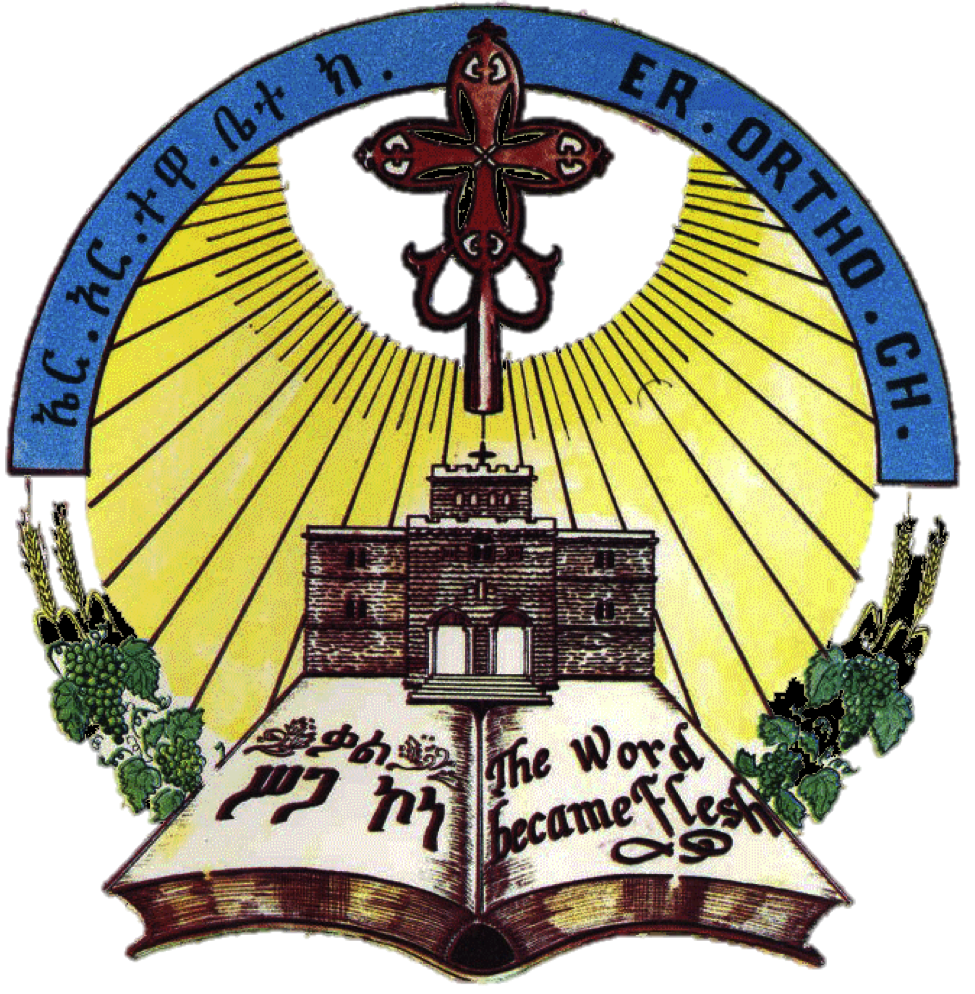 15
Nifqe Kahn: we-fenu la’iliene tsega Menfes Qidus we-resī hawahwe biet krstīyanke qidist rehwat lene be-mihret we-amīn we-fitsm lene amīne Silasieke qidist iske dhrīt istinfas
Asst. Priest: And send upon us the grace of the Holy Spirit, and make the doors of Thy holy church open unto us in mercy and in faith; and perfect unto us the faith of the Holy Trinity unto our latest breathes.
ንፍቅ ካህን፡ ወፈኑ ላዕሌነ ጸጋ መንፈስ ቅዱስ ወረሲ ኀዋኅወ ቤተ ክርስቲያንከ ቅድስት ርኅዋተ ለነ በምሕረት ወአሚን ወፈጽም ለነ አሚነ ሥላሴከ  ቅድስት እስከ ደኃሪት እስትንፋስ
ጸጋ መንፈስ ቅዱስ ናባና ለኣኽ ናይ ቅድስቲ ቤተ ክርስቲያን ኣፍ ደገታት ብምሕረትን ብሃይማኖትን ከምዝረሓዉ ግበረልና እምነት ቅድስቲ ሥላሴኻ ውን ክሳዕ መወዳእታ እስትንፋስ ፈጽመልና
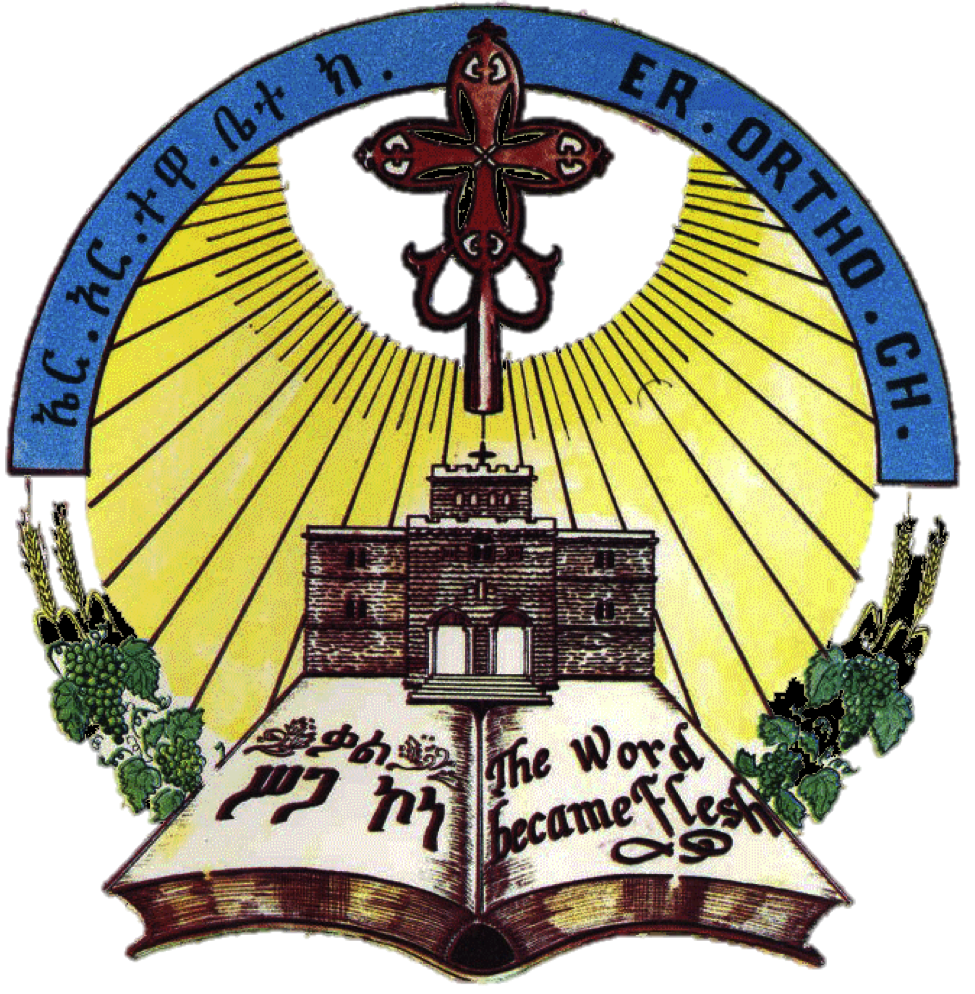 16
Nifqe Kahn: O Igzī’iye īyesus Kristos hawtsi himumane hizbike fewisomu we-mirhomu le-abewīne wele-ahawīne ile horu we-te’angeda
Asst. Priest: my Lord Jesus Christ, visit the sick of Thy people; heal them; and guide our fathers and our brethren who have gone forth and become strangers;
ንፍቅ ካህን፡ ኦ  እግዚእየ ኢየሱስ ክርስቶስ ሐውጽ ሕሙማነ ሕዝበከ ፈውሶሙ ወምርሖሙ  ለአበዊነ ወለአኀዊነ እለ ሖሩ  ወተአንገዱ 
ኦ ጐይታ ኢየሱስ ክርስቶስ ንዝሓመሙ  ሕዝብኻ ብጽሓዮም እሞ ፈውሶም መገሻ ንዝኸዱ ኣቦታትናን ኣደታትናን አኅዋትናን  ኣኃትናን
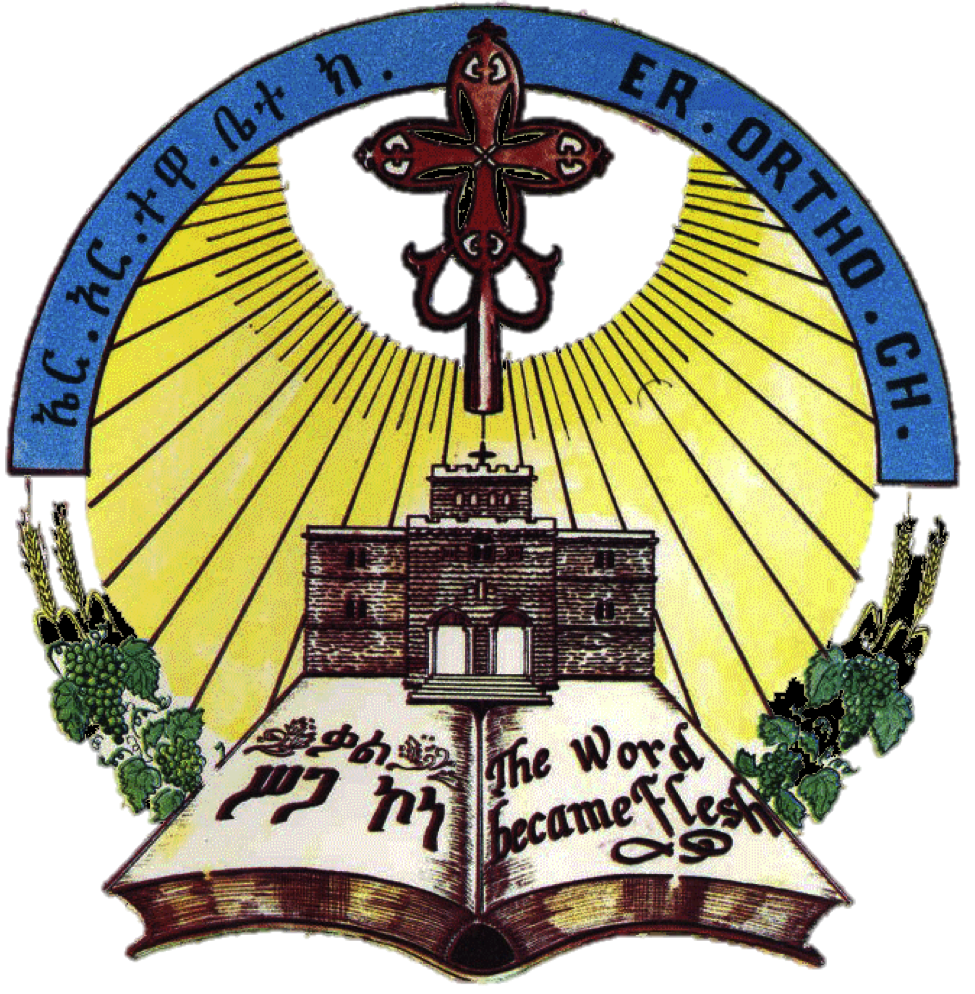 17
Nifqe Kahn: we-mīTomu habe mihderīhomu be-selam webe-Ti’īna barik nefsate semay burakie mengele semay we-zinamat
Asst. Priest: bring them back to their dwelling-places in peace and in health.Bless the airs of heaven, and the rains
ንፍቅ ካህን፡- ወሚጦሙ  ኀበ  ምኅደሪሆሙ በሰላም  ወበጥዒና ባርክ ነፋሳተ ሰማይ  ቡራኬ  መንገለ ሰማይ  ወዝናማተ
ምርሓዮም እሞ ብሰላምን ጥዕናን ነናብ ቦታኦም ምለሶም ንፋሳት  ሰማይን ዝናማትን  ባርኽ።
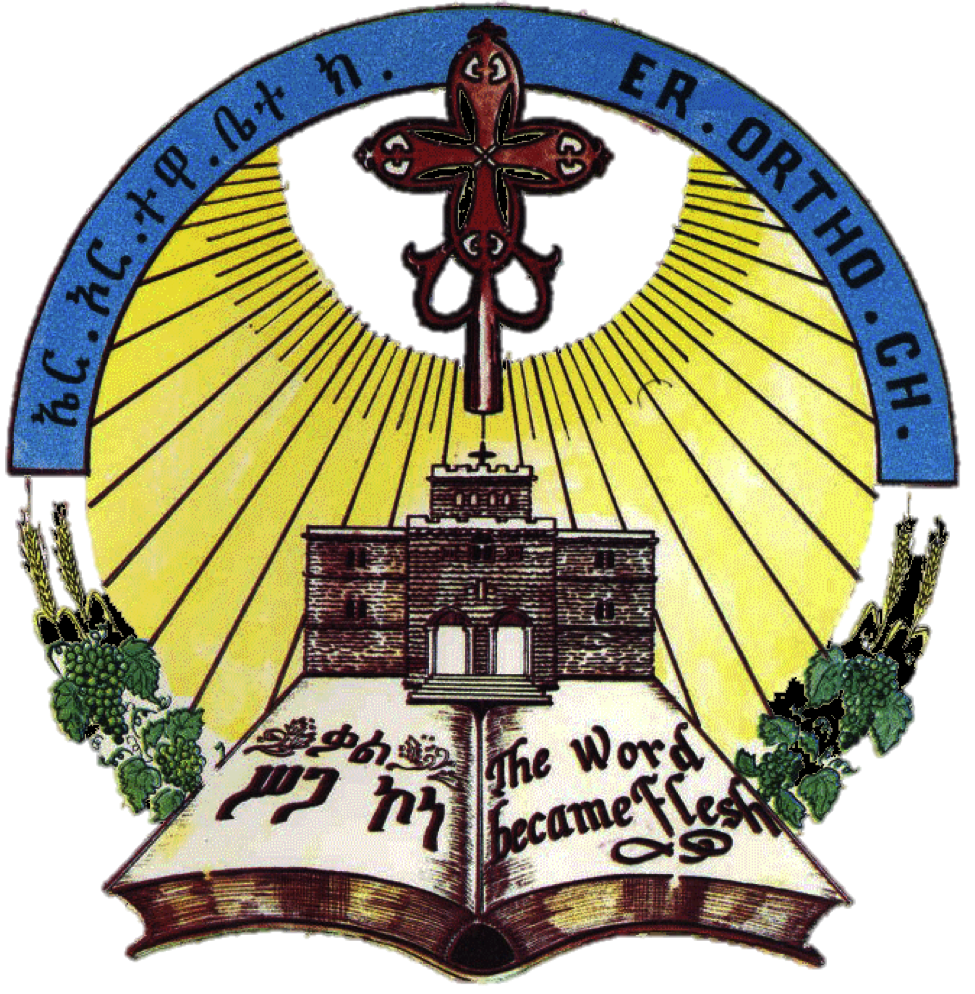 18
Nifqe Kahn: we-frieyat midr ze-zatī Amet be-keme tsegake weresī feg’a we-tedla wetre dībe getsa le-midr we-atsne’a lene selamke mīT libe negest Azīzan le-aseneyo la’iliene be-kulu gīzie
Asst. Priest: and the fruits of the earth of this year, in accordance with Thy grace, and make joy and gladness prevail perpetually on the face of the earth And establish for us Thy peace. Turn the hearts of mighty kings
ንፍቅ ካህን፡ ወፍሬያተ ምድር ዘዛቲ ዓመት በከመ ጸጋከ ወረሲ ፍግዓ ወተድላ ወትረ ዲበ ገጻ ለምድር ወአጽንዕ ለነ ሰላመከ ሚጥ ልበ ነገሥት ዓዚዛን ለአሰንዮ ላዕሌነ በኵሉ ጊዜ
ከም መጠን ጸጋኻ ናይዛ ዓመት እዚኣ ፍረ ምድሪ ውን ባርኽ ኣብ ገጽ ምድሪ ዘወትር ሓጐስን ተድላን ግበረልና ሰላምካ ኣጽንዓልና ኵሉ ጊዜ  ነዓና ሠናይ ነገር ክሓስቡ ልቢ ጽኑዓት ኃያላት ዝኾኑ ምለስ ።
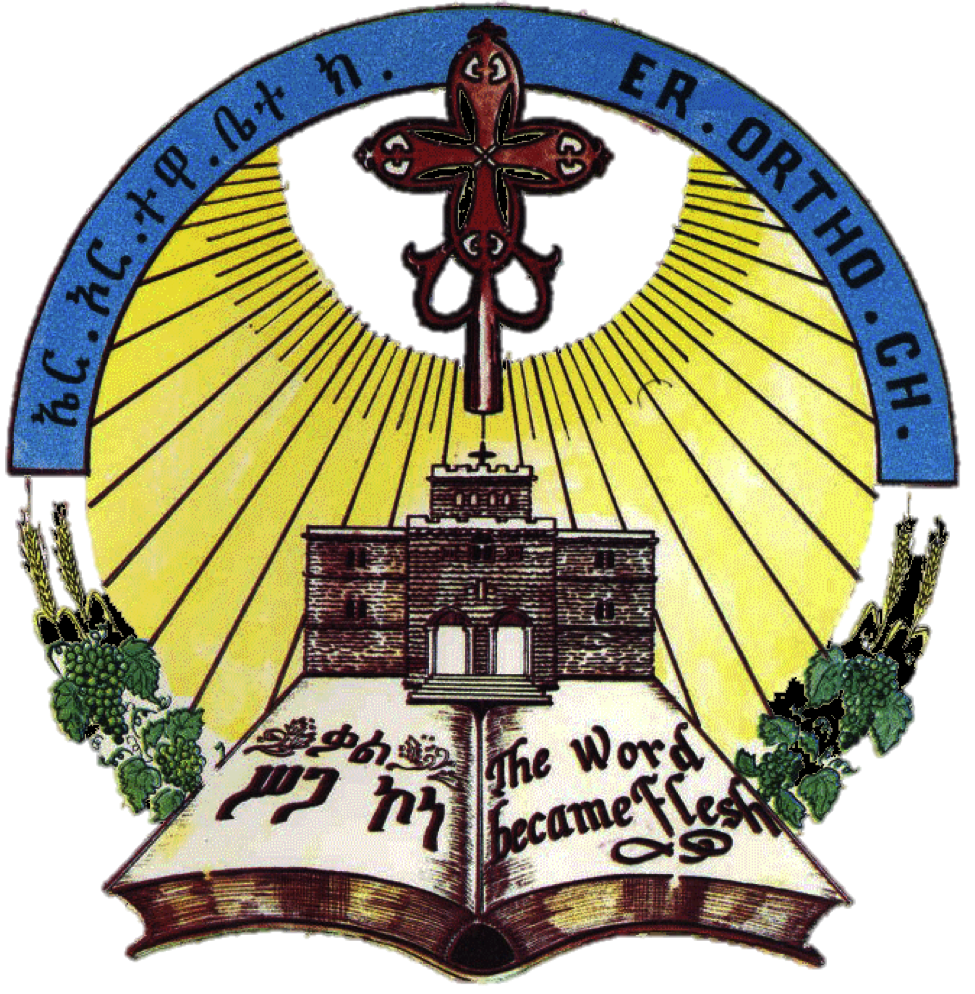 19
Nifqe Kahn: tsegu selam le-līqawint biet kristīyan ile gibu’an wiste biete kristīyan qidist kulu gīzie le-kulu lele-ahadu bebe-asmatīhomu be-qidme negist
Asst. Priest: to deal kindly with us always. Grant peace to the scholars of the church who are continually gathered in Thy holy church to all, to each by their several names; in the presence of powerful kings,
ንፍቅ ካህን፡- ጸጉ ሰላመ ለሊቃውንተ ቤተ ክርስቲያን እለ ግቡአን ውስተ ቤተ ክርስቲያን ቅድስት ኵሎ ጊዜ ለኵሉ ለለ፩ዱ በበአስማቲሆሙ  በቅድመ ነገሥት
ኵሉ ሳዕ ኣብ ቅድስቲ ቤተ ክርስቲያንካ ንዝእከቡ ሊቃውንቲ ቤተ ክርስቲያን ሰላም ሃብ ። ኦ ኣምላኽና ንነፍሲ ወከፍ በብስሞም ኣብ  ቅድሚ
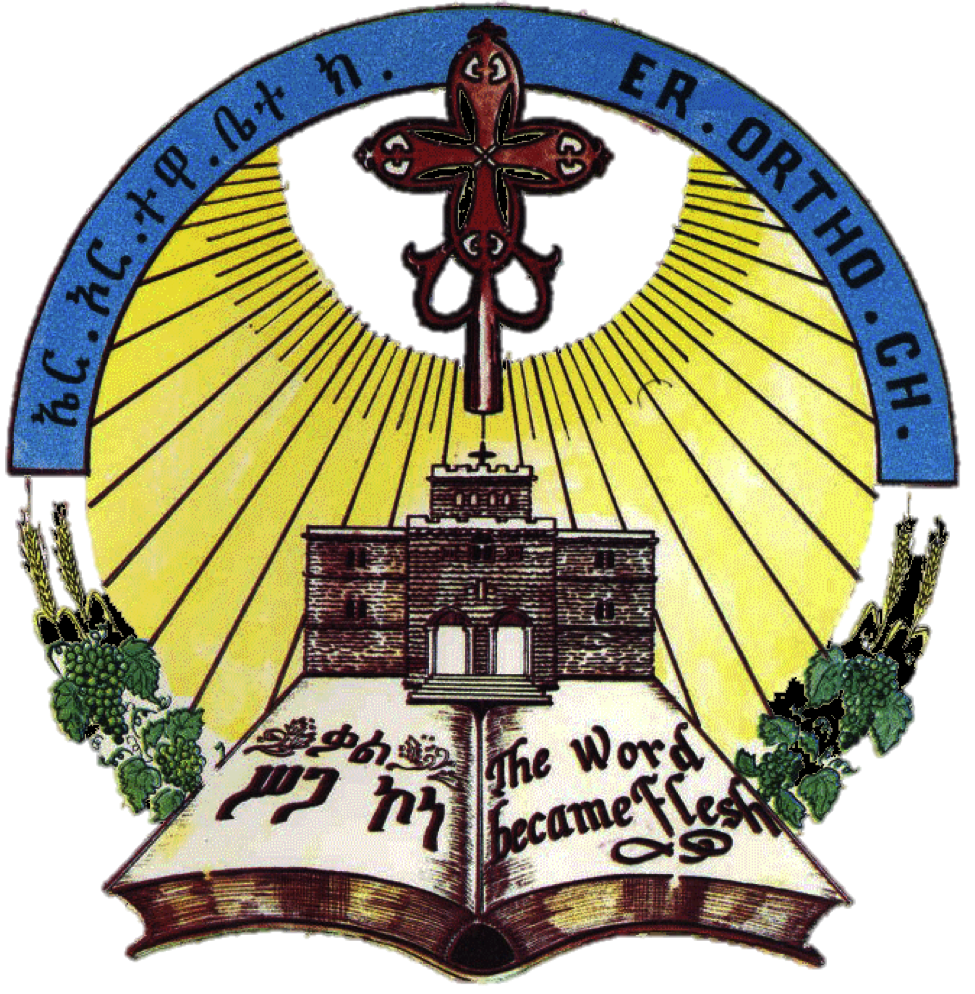 20
Nifqe Kahn: hayalan Amlakine anha lomu we-a’irf nefsat abewīne wele-hawine we-ahatīne ile nomu we-a’irefa be-rit’it haymanot
Asst. Priest: O our God, increase Thy peace. Rest   the souls of our fathers and our brothers and our sisters who have fallen asleep and gained their rest in the right faith
ንፍቅ ካህን፡- ኃያላን አምላክነ አንኅ ሎሙ ወአዕርፍ ነፍሳተ አበዊነ ወአኃዊነ ወአኃቲነ እለ ኖሙ ወአዕረፉ በርትዕት ሃይማኖት
ኃያላት ዝኾኑ ሰላም ኣብዝ ሓሎም ብቕኑዕ ሃይማኖት ኮይኖም ንዝሞቱን ንዝዓረፉን ነፍሳት ኣቦታትናን ኣዴታትናን ኣኅዋትናን ኣኃትናን ኣዕርፍ።
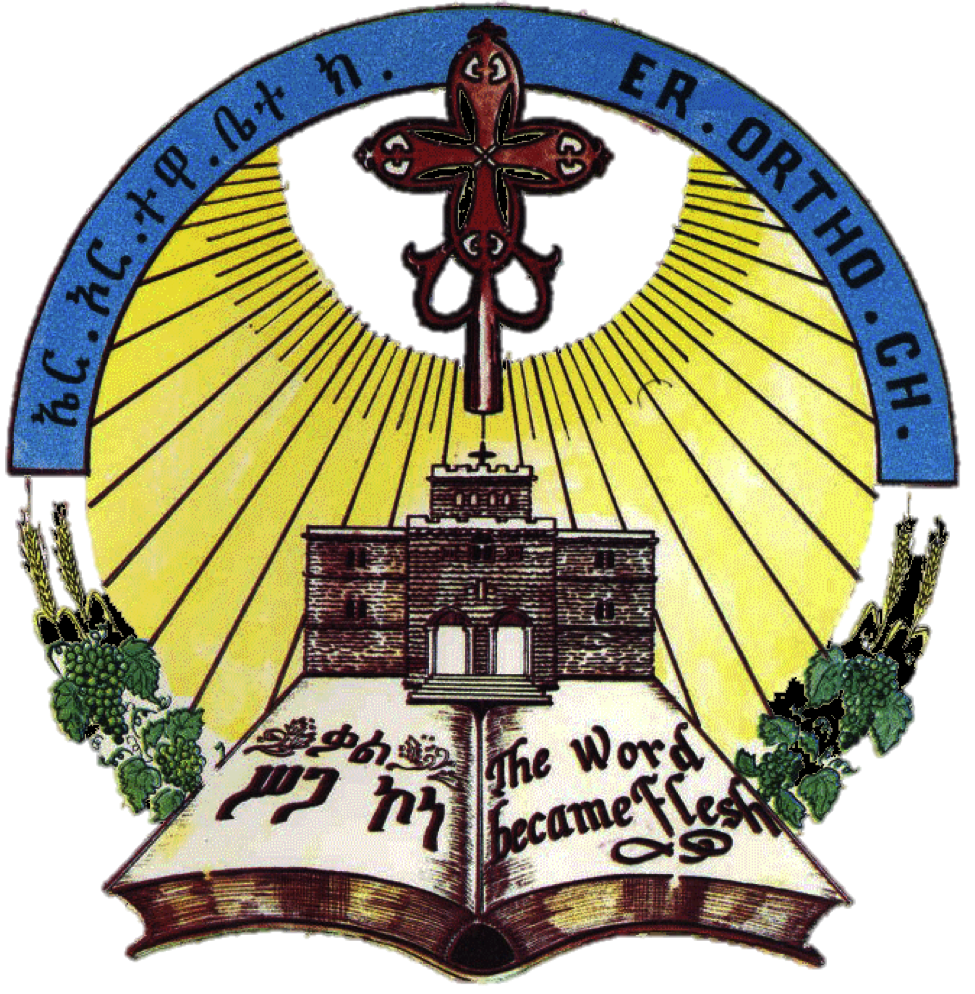 21
Nifqe Kahn: we-barik dībe ile yastenetinu be-iTan we-qurban we-weyn we-qebi we-zeyt we-mene Tewali we-metshaft menbabat we-newayat we-qidus keme Amlakine yi’iseyomu be-īyerusaliem semayawīt
Asst. Priest: give gifts of incense, and bread and wine, and ointment and oil, and hangings and reading books and vessels for the sanctuary, that Christ our God may give them their reward in the heavenly Jerusalem.
ንፍቅ ካህን፡- ወባርክ ዲበ እለ ያስተነትኑ በዕጣን ወቍርባን ወወይን ወቅብዕ ወዘይት ወመን ጠዋልዕ ወመጻሕፍተ ምንባባት ወንዋያተ መቅደስ ከመ አምላክነ ይዕሥዮሙ በኢየሩሳሌም ሰማያዊት
ክርስቶስ ኣምላኽና ኣብ ኢየሩሳሌም ሰማያዊት ዋጋኦምኪ ኸፍሎም ብዕጣን ብቝርባን ብወይኒ ብሜሮን ብመብራህቲ ብመጋረጃ  ብመጻሕፍቲ ምንባባት ብኣቕሑ ቤተ መቕደስ ንዚሓልዩ ባርኽ
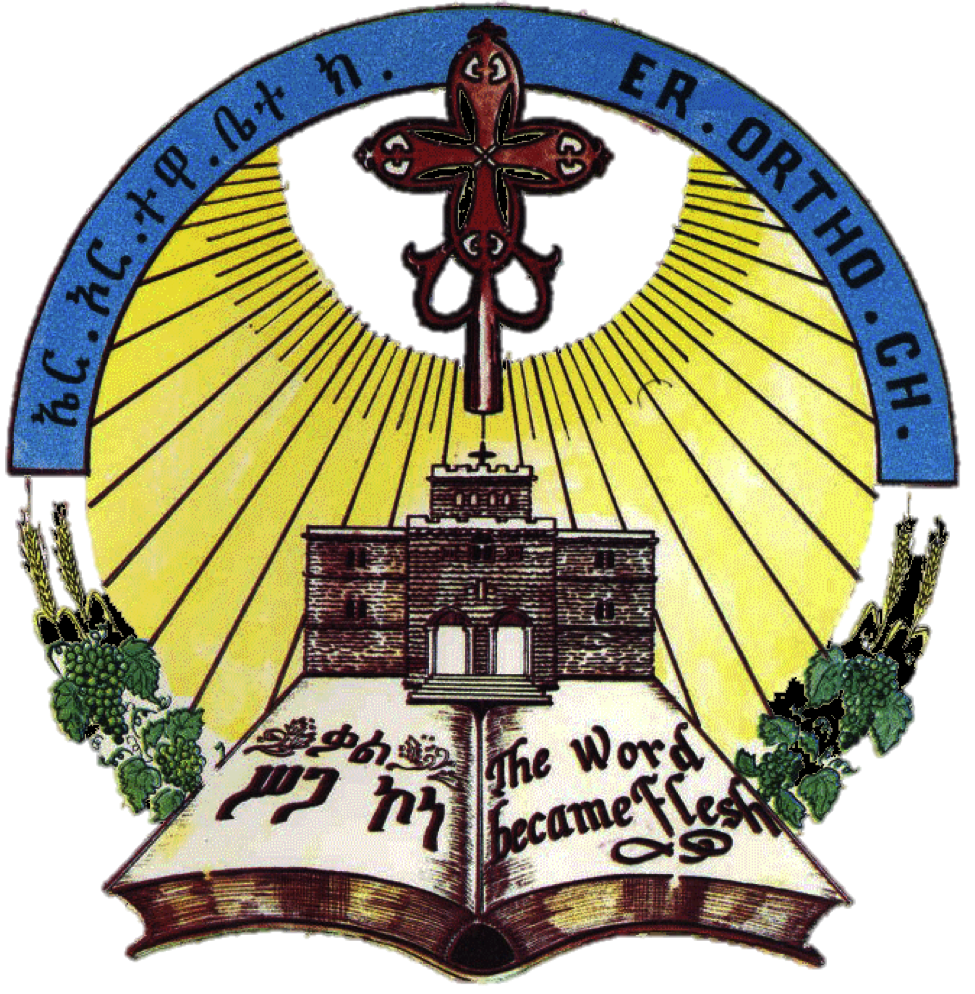 22
Nifqe Kahn: wele-kulomu ile tegabeU misliene yihsesu mihret Kristos Amlakine tesehale la’iliehomu wele-kulomu ile amtsi’u metsewat be-qidme menberke mifrh we-mednegets tewekefomu
Asst. Priest: all them that are assembled with us to entreat for mercy:  Christ our God have mercy upon them:  and all them that give alms before Thy awful and terrifying throne, receive.
ንፍቅ ካህን፡- ወለኵሎሙ እለ ተጋብኡ ምስሌነ ይሕሥሡ ምሕረተ ክርስቶስ  አምላክነ ተሣሃል ላዕሌሆሙ ወለኵሎሙ እለ አምጽኡ ምጽዋተ  በቅድመ መንበርከ መፍርህ ወመደንግፅ ተወከፎሙ
ኦ ክርስቶስ ኣምላኽና ምሕረት ንምርካብ ኣብዚ ምሳና ተኣኪቦም ንዘለዉ ኵሎም ራኅርኃሎም ኣብ ቅድሚ መፍርህን መደንገጽን መንበርካ ምጽዋት ንዘቕረቡልካ ዅሎም  ተቐበለሎም
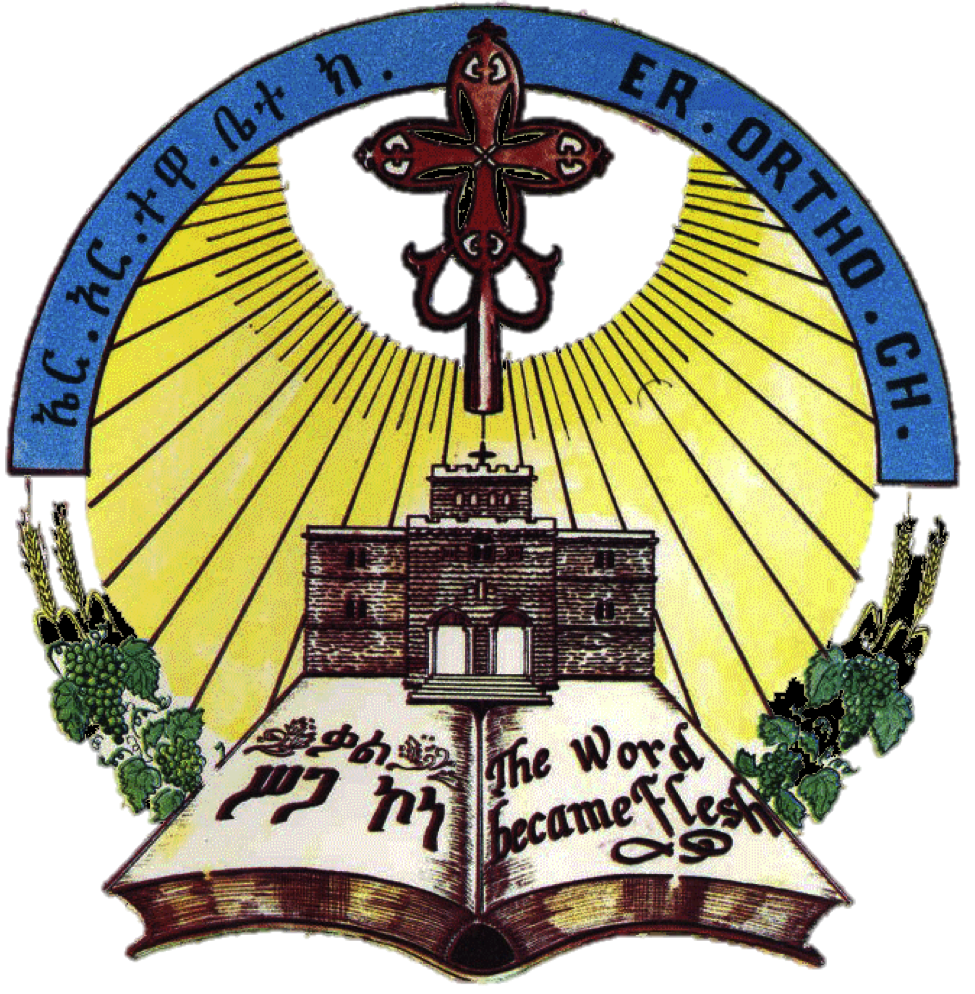 23
Nifqe Kahn: we-anihī le-kula nefs itsbit we-ile isuran be-mewaqiht we-ile halewu wiste sidet we-tsīwawie we-ile ihuzan be-qinie merīr Amlakine adhinomu be-miretike
Asst. Priest:And comfort every straitened soul, they who are in chains, and  they who  are  in exile or captivity. And them that are held in bitter servitude, our God, deliver them in Thy mercy.
ንፍቅ ካህን፡- ወአንኂ ለኩላ ነፍስ ዕጽብት ወእለ እሡራን በመዋቅሕት ወእለ ሀለዉ ውስተ ስደት ወፂዋዌ ወእለ እኁዛን በቅኔ መሪር አምላክነ አድኅኖሙ በምሕረትከ
ንዝተጨነቐት ሰብነት ኵላ ኣሓጕሳ በጽኑዕ ማእሰርቲ ንዝተኣስሩን ኣብ ስደትን ኣብ ምርኮን ንዘለውን ብመሪር መግዛእቲ ንዝተታኀዙን ኦ ኣምላክና ብምሕረትካ አድኅኖም።
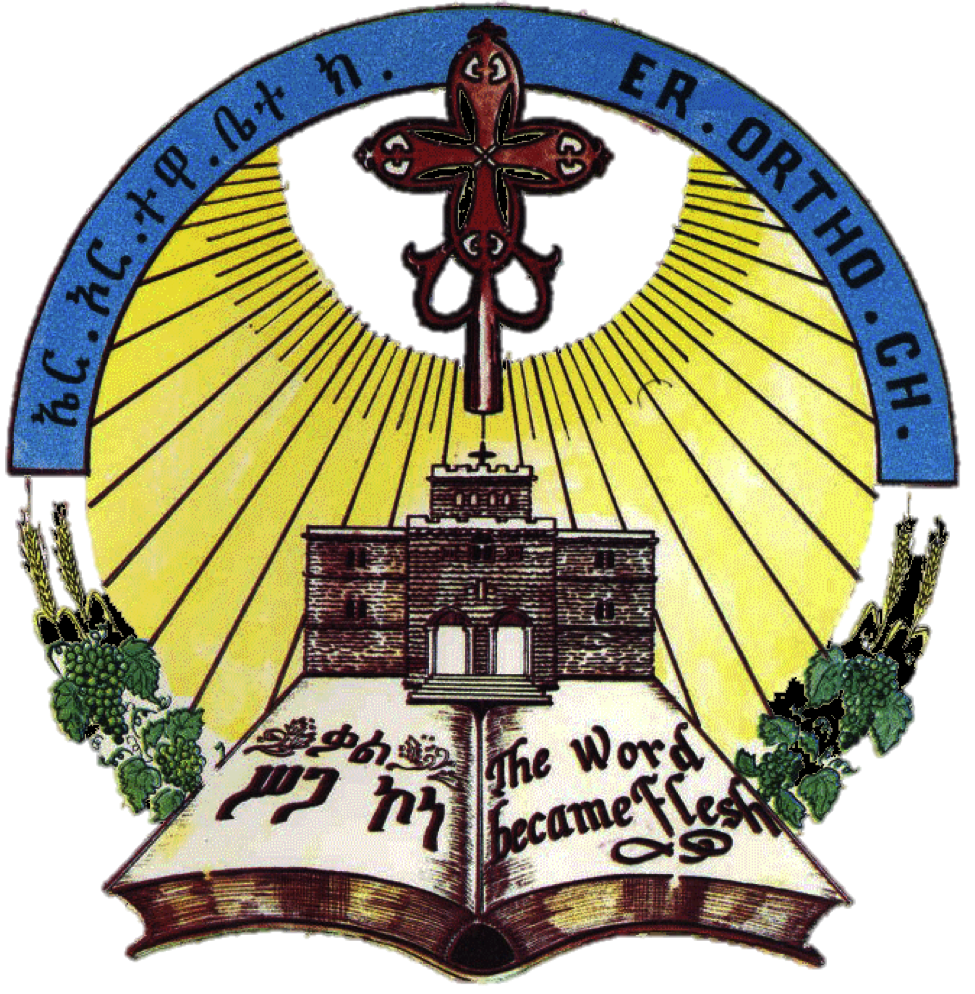 24
Nifqe Kahn: O līqine īyesus Kristos le-kulomu ile azezune keme nizekromu be-gīzie astebequAtne habieke tezekromu be-mengstike semayawīt
Asst. Priest: And all them that have entrusted it to us to   remember them in our supplications to Thee: O our Master Jesus Christ, remember them in Thy heavenly kingdom
ንፍቅ ካህን፡- ኦ ሊቅነ ኢየሱስ ክርስቶስ ለኵሎሙ እለ አዘዙነ ከመ ንዘከሮሙ  በጊዜ  አስተብቍዖትነ ኀቤከ  ተዘከሮሙ  በመንግሥትከ ሰማያዊት
ኦ መምህርና ኢየሱስ ክርስቶስ ናባኻ  ናብ እንጽልየሉ ጊዜ  ክንዝክሮም ንዝኣዘዙና ዅሎም ኣብ ሰማያዊት  መንግሥትኻ  ዘክሮም።
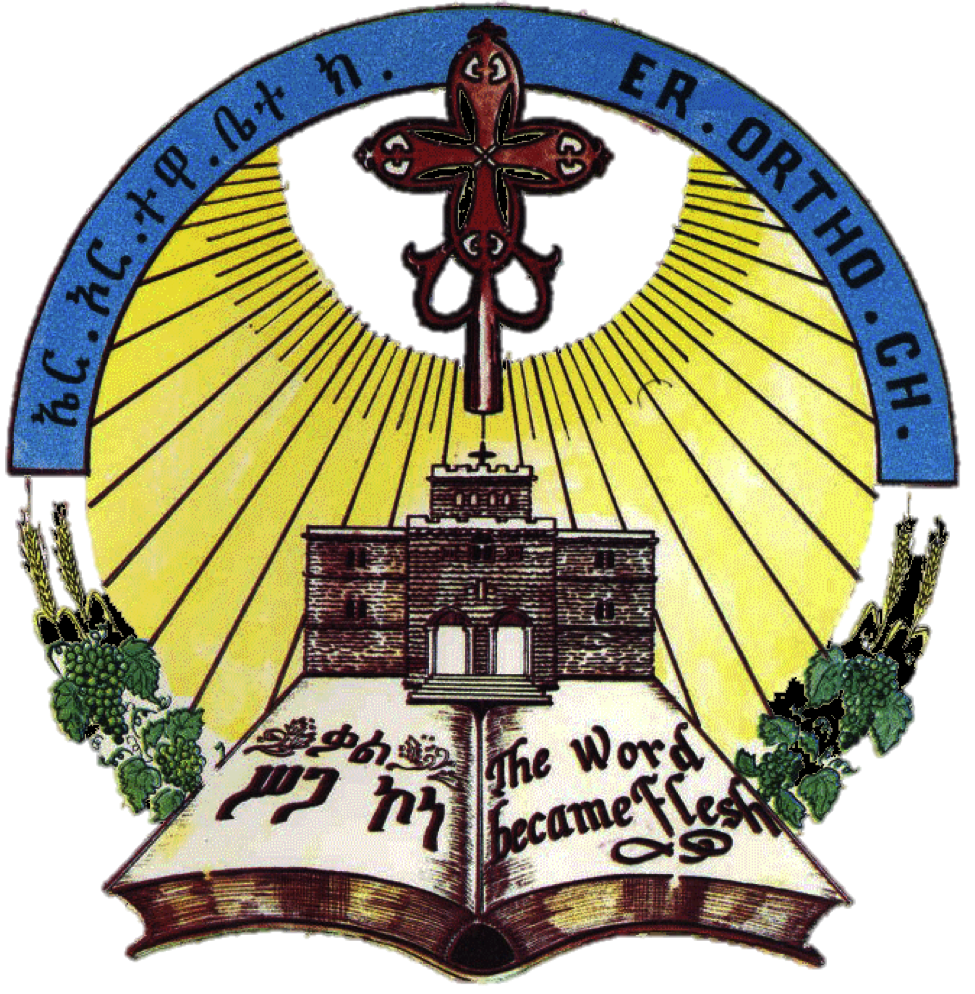 25
Nifqe Kahn: lītnī le-haTi gibrke tezekrenī re’ayomu we’al’ilomu iske le-Alem
Asst. Priest: and remember me, Thy sinful servant. O Lord, save Thy people and bless their inheritance, feed them and lift them forever.
ንፍቅ ካህን፡- ወሊተኒ ለኃጥእ ገብርከ ተዘከረኒ ረአዮሙ ወአልዕሎሙ  እስከ ለዓለም
ንዓይ ንኃጢኣተኛ ባርያኻውን ዘክረኒ ኦ  ጐይታ ሕዝብኻ ኣድኅን ርስትኻ ውን ባርኽ ንዘለዓለም ሓልዎምን ኣዕብዮምን።
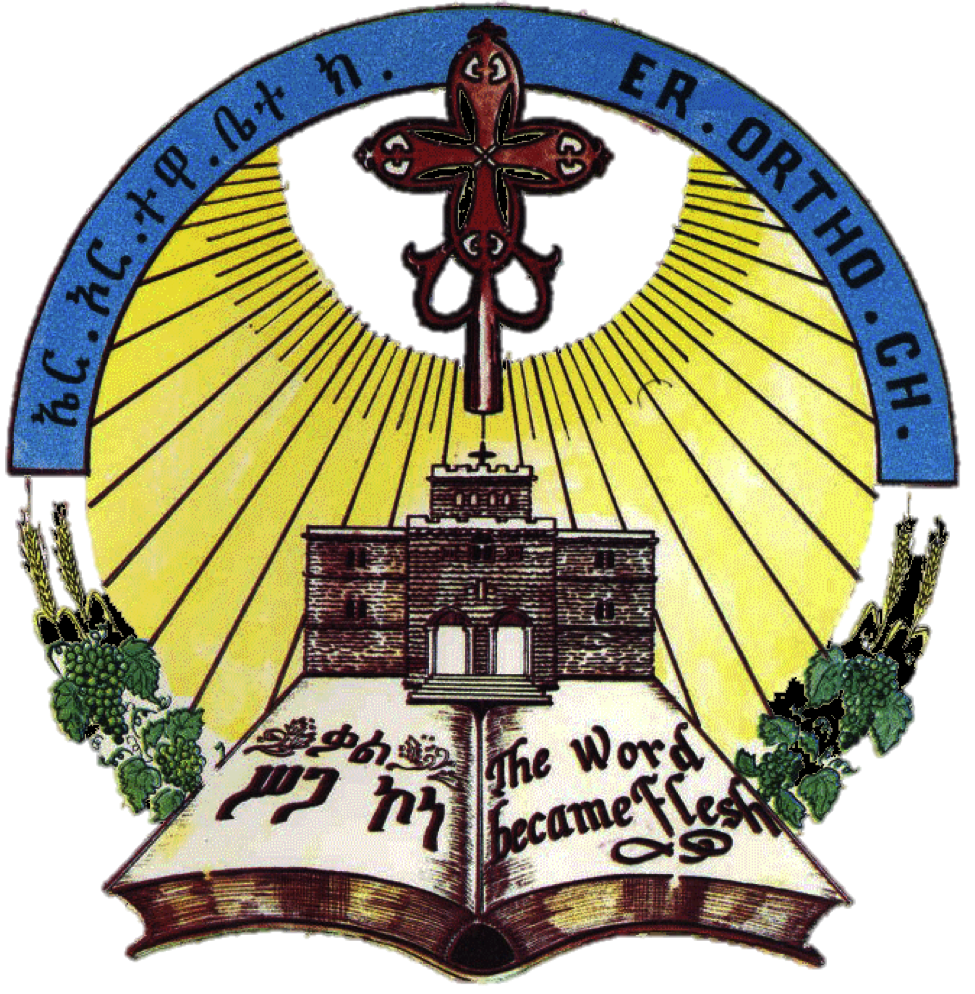 26
Nifqe Dīyaqon: meharomu Igzī’o we-tesahalomu le-līqane papasat, papasat iepīs qoposat qesawiste we-Dīyaqonat we-kulomu hizb kristīyan 
Asst. Deacon: Lord Pity and have mercy upon the Patriarchs, archbishops, bishops, priest, deacons and all the Christian people.
ንፍቅ ዲያቆን፡- መሐሮሙ እግዚኦ ወተሣሃሎሙ ለሊቃነ ጳጳሳት፣ ጳጳሳት ኤጲስ ቆጶሳት ቀሳውስት ወዲያቆናት ወኩሎሙ ሕዝበ ክርስቲያን።
ኦ ጐይታ ንሊቃነ ጳጳሳትን ጳጳሳትን ንኤጲስ ቆጶሳትን ንቀሳውስትን ንዲያቆናትን ንዅሎም ሕዝበ ክርስቲያንን ምሓሮምን ይቕረ በለሎምን።
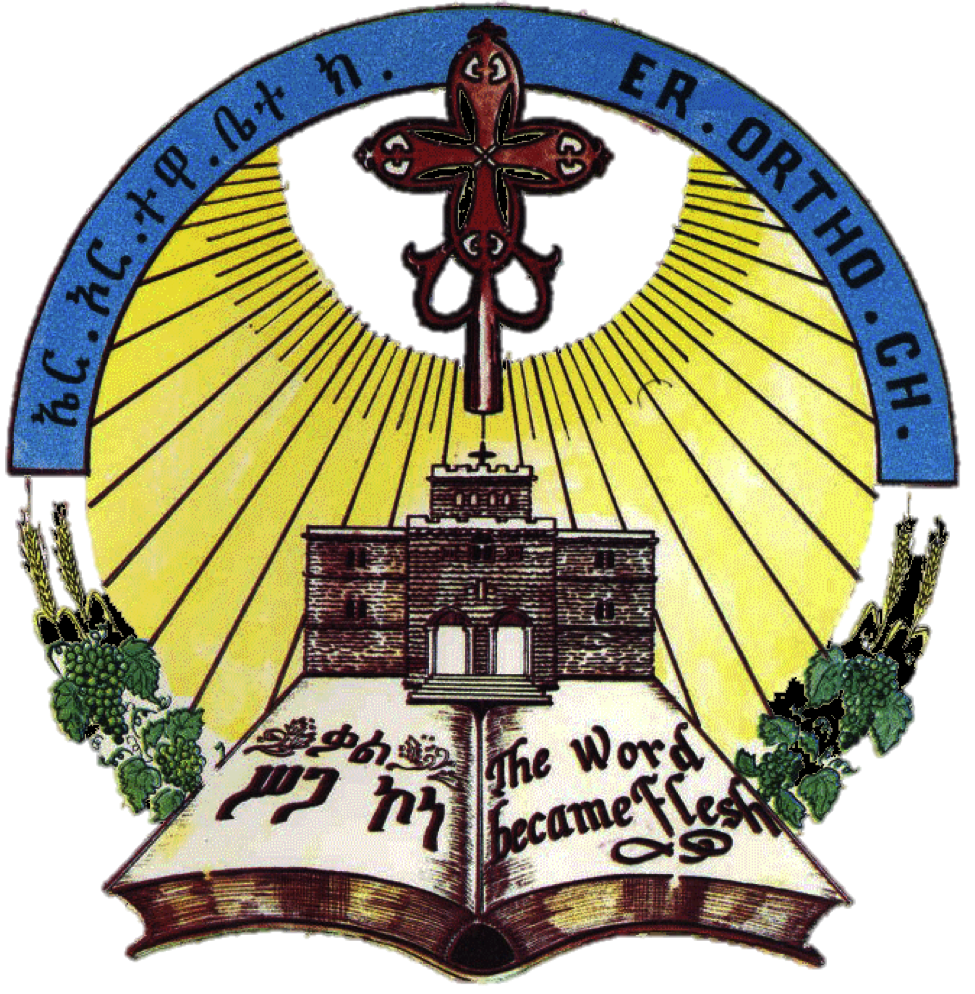 27
Kahn: yisma’i semay we-tatsmi’i midr we-yidnegitsu meseretat himiz
Priest: Let heaven hear, the earth listen; and the foundations of the earth be afraid.
ካህን፡ ይስማዕ ሰማይ ወታጽምእ ምድር ወይደንግፁ መሠረታተ ሕምዝ።
ሰማይ ይስማዕ ምድሪውን ጽን ትበል መሠረታት ሕንዚውን ይደንግጹ።
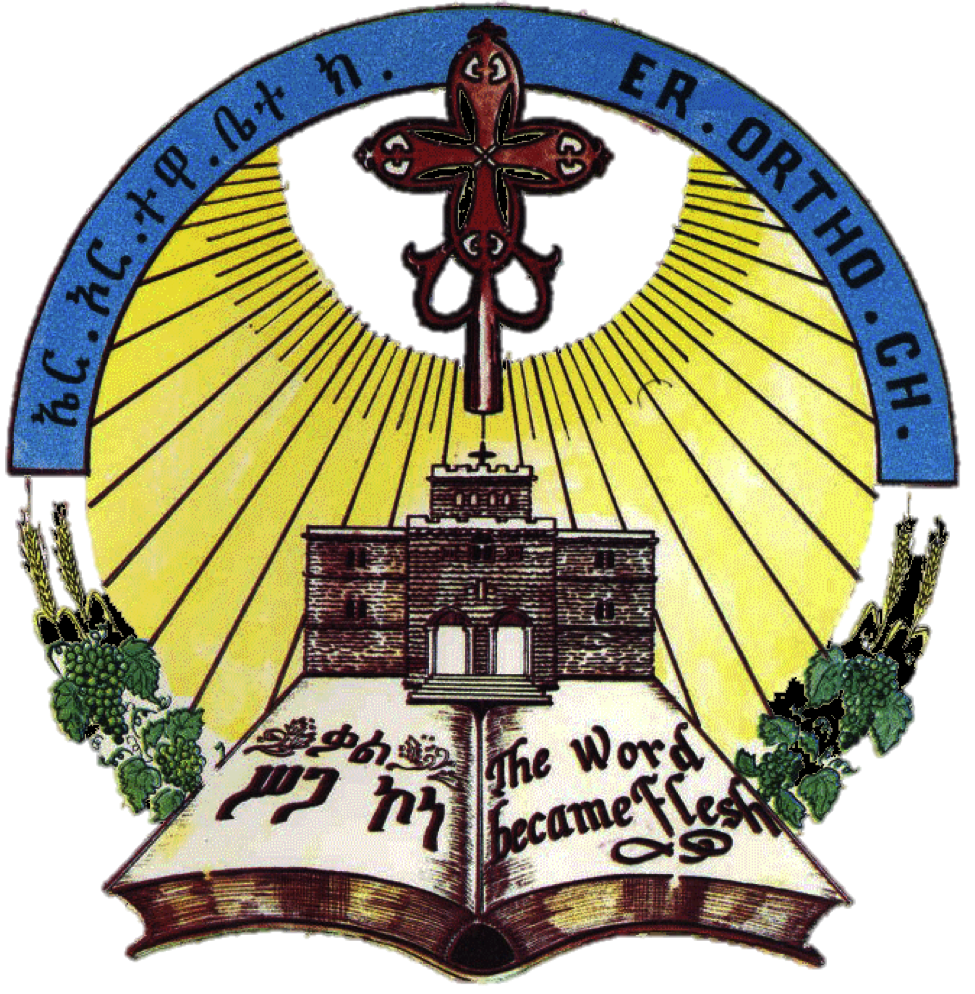 28
Dīyaqon: ile ti’neberu tensi’u
Deacon: Ye that sitting, stand up.
ዲያቆን፡ እለ ትነብሩ ተንሥኡ። 
ዝተቐመጥኩም ተንሥኡ።
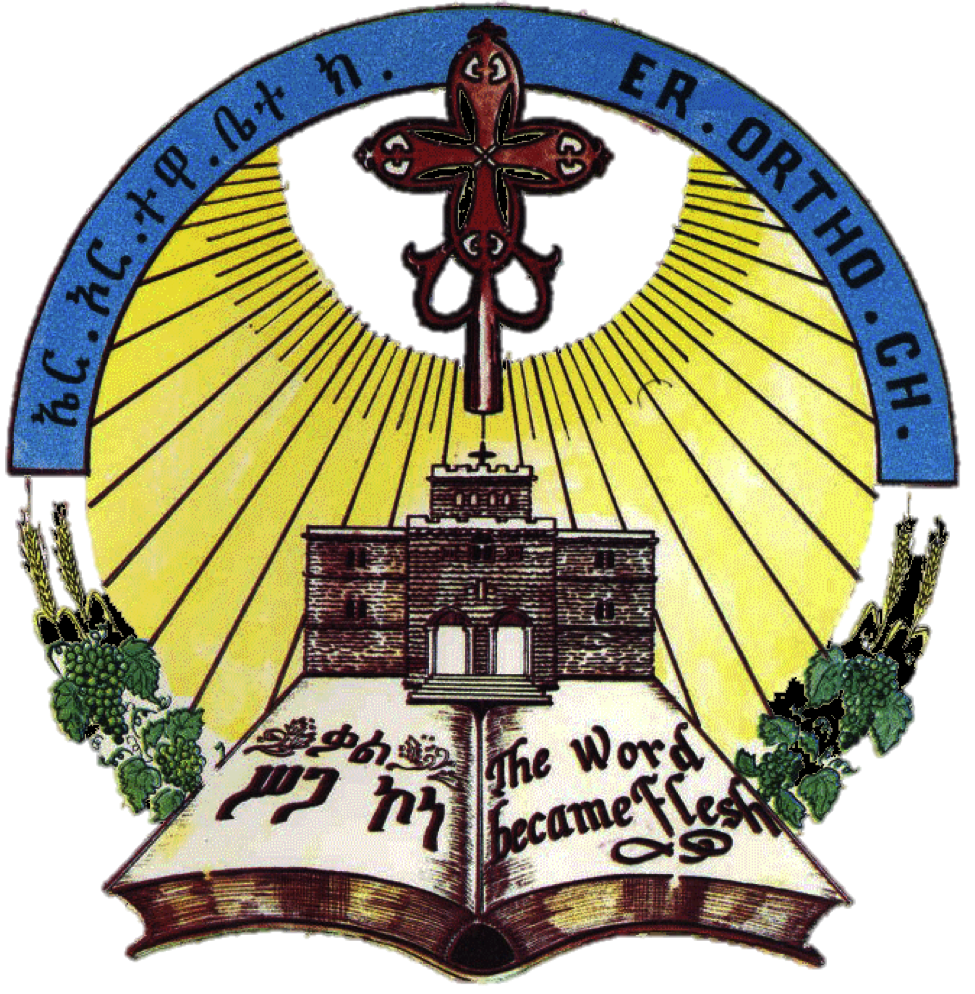 29
Kahn: be-fiqad abuhu werede habe Maryam te’angede be-dinglinaha nitsuh Igzī'abhier tewelde
Priest: The Lord came down through the will of His Father, sojourned in Mary and was born while she was a pure virgin.
ካህን፡ በፈቃደ አቡሁ ወረደ ኀበ ማርያም ተአንገደ በድንግልናሃ ንጹሕ እግዚአብሔር ተወልደ።
ብፍቓድ አቦኡ ወረደ ኣብ ማርያም ተኣንገደ ብንጹሕ ድንግልናኣ እግዚአብሔር ተወልደ።
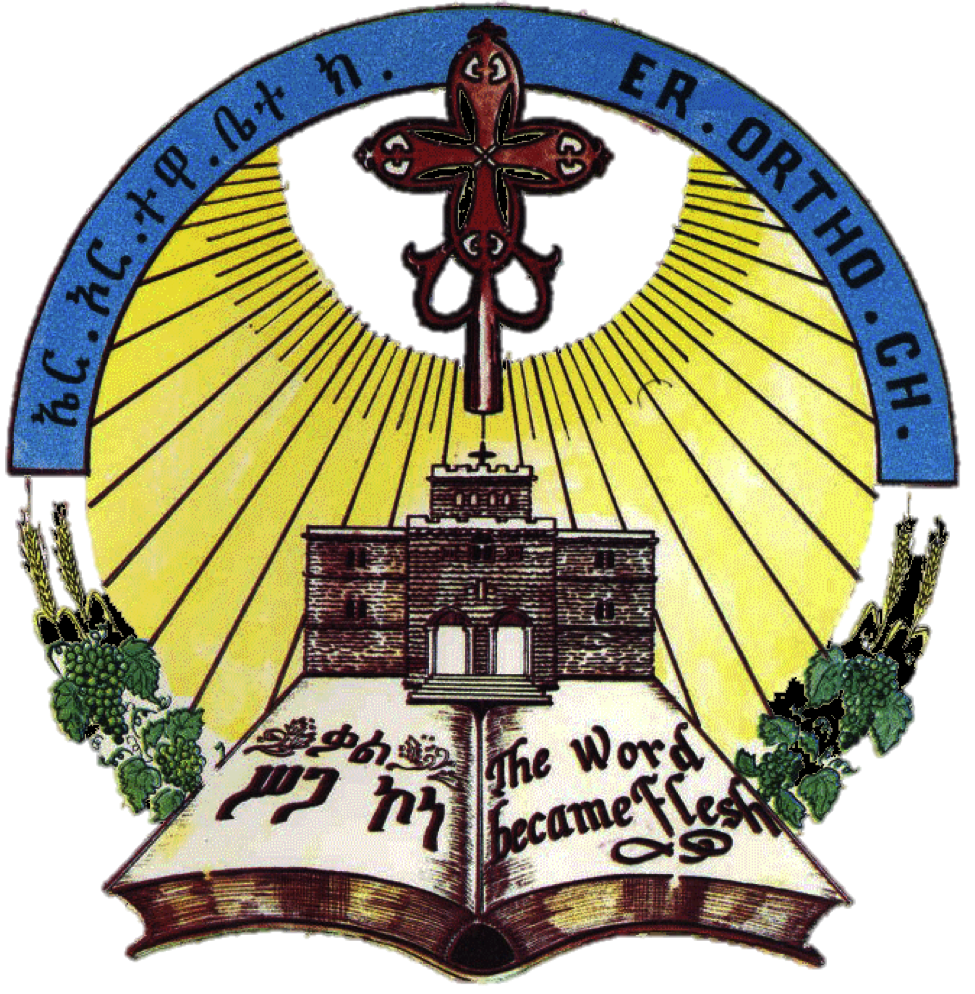 30
Dīyaqon: wiste tsibahe netsiru:: 
Deacon: Look to the east.
ዲያቆን፡ ውስተ ጽባህ ነጽሩ። 
ናብ ምብራቕ ተመልከቱ
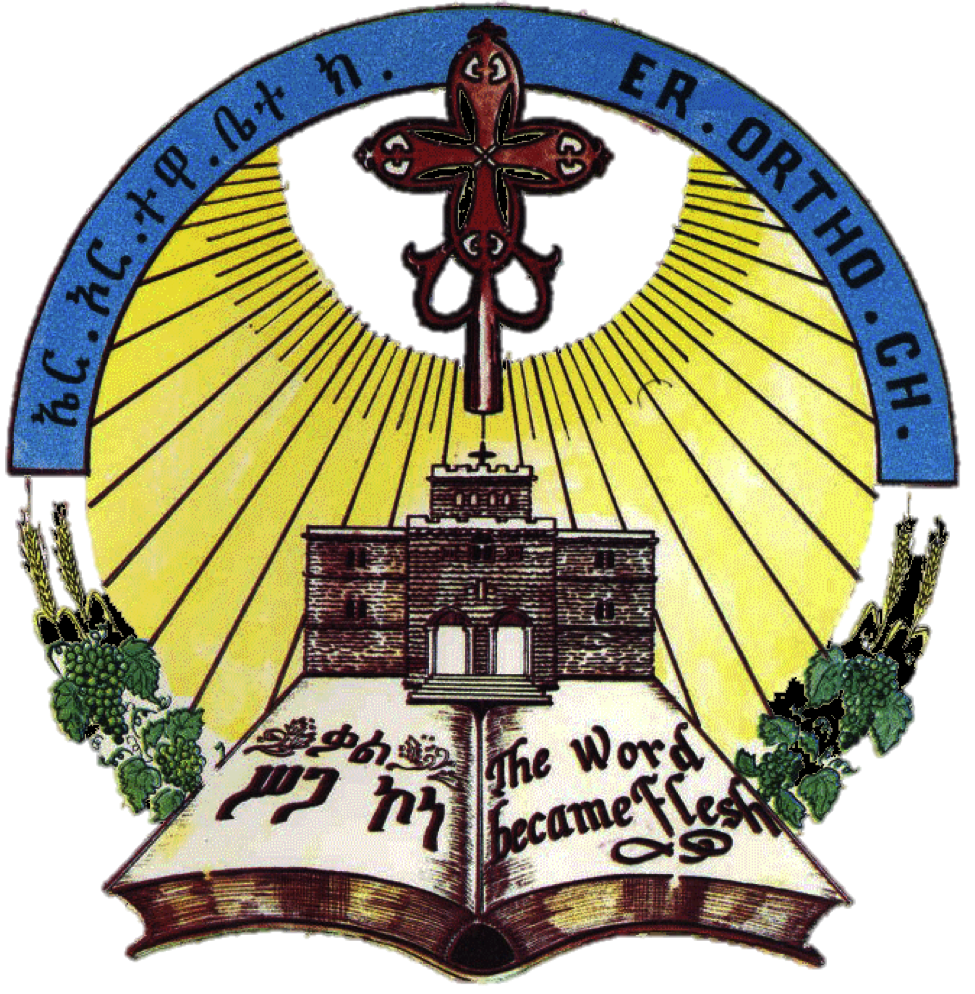 31
ካህን: በጎለ እንስሳ ተወድየ አምኃ ንግሡ ተወፈየ ወከመ ሕፃናት በከየ እንዘ ይስእል እምአጥባተ እሙ ሲሳየ።
ኣብ ደምበ እንሰሳ ተነብረ ገጽ በረኸት ንግሥነቱ ተቐበለ። ካብ ኣጥባት ኣዲኡ ምግቢ እናደለየ ኸም ሕፃናት በኸየ።
Kahn: begole insisa tewedeye amaha nigisu tewefeye we-keme hitsanat bekeye inze yis’il im-aTbate imu sīsaye
Priest: He was laid in the manger of the cattle, received the presents of His kingdom, and wept as infants do, asking for food from the breasts of His mother.
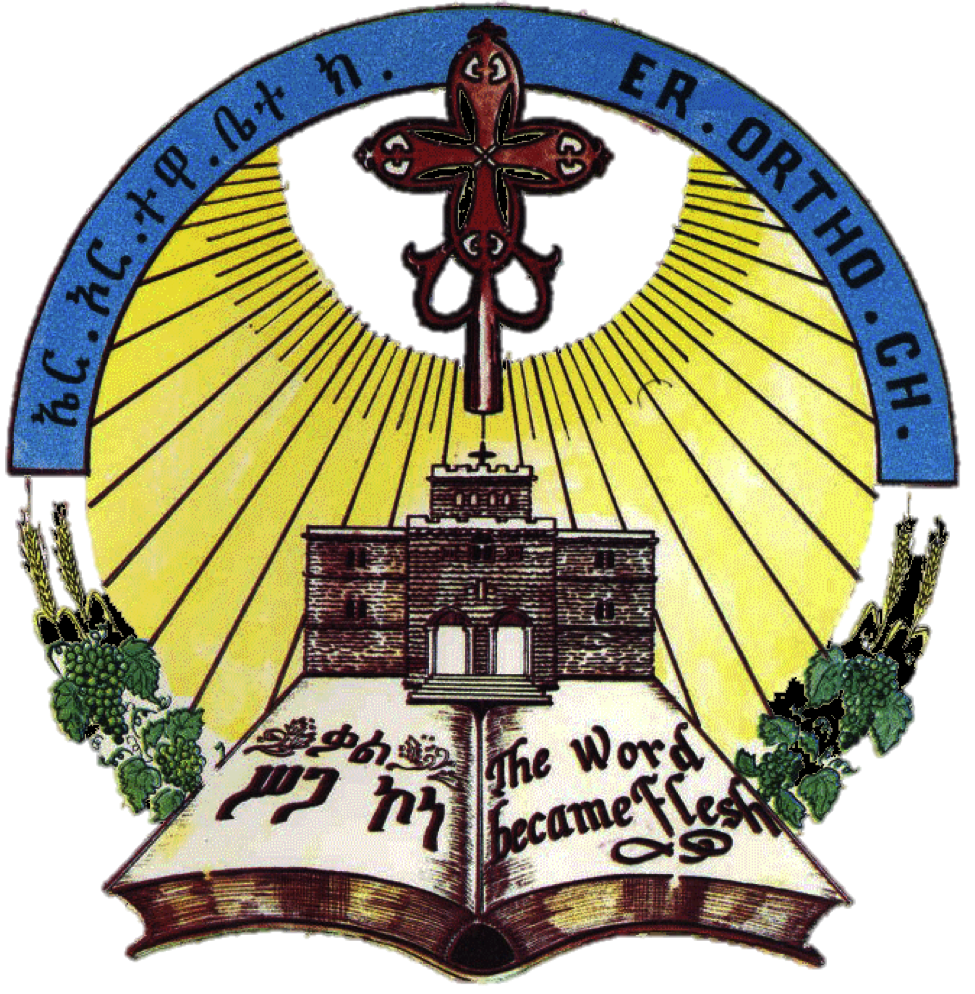 32
ansosewe gehade we-aster’aye keme seb’i be-behiq lihiqe be-selasa kiremt be-yordanos teTemqe
He walked openly and appeared like a man, grew little by little and was baptized in Jordan at the age of thirty.
አንሶሰወ ገሃደ ወአስተርአየ ከመ ሰብእ በበሕቅ ልሕቀ በ፴ ክረምት በዮርዳኖስ ተጠምቀ። 
ብገሃድ ተመላለሰ ከም ሰብ ተራእየ በብንእሽቶ ዓበየ ኣብ ሠላሳ ዓመት ኣብ ዮርዳኖስ ተጠምቀ።
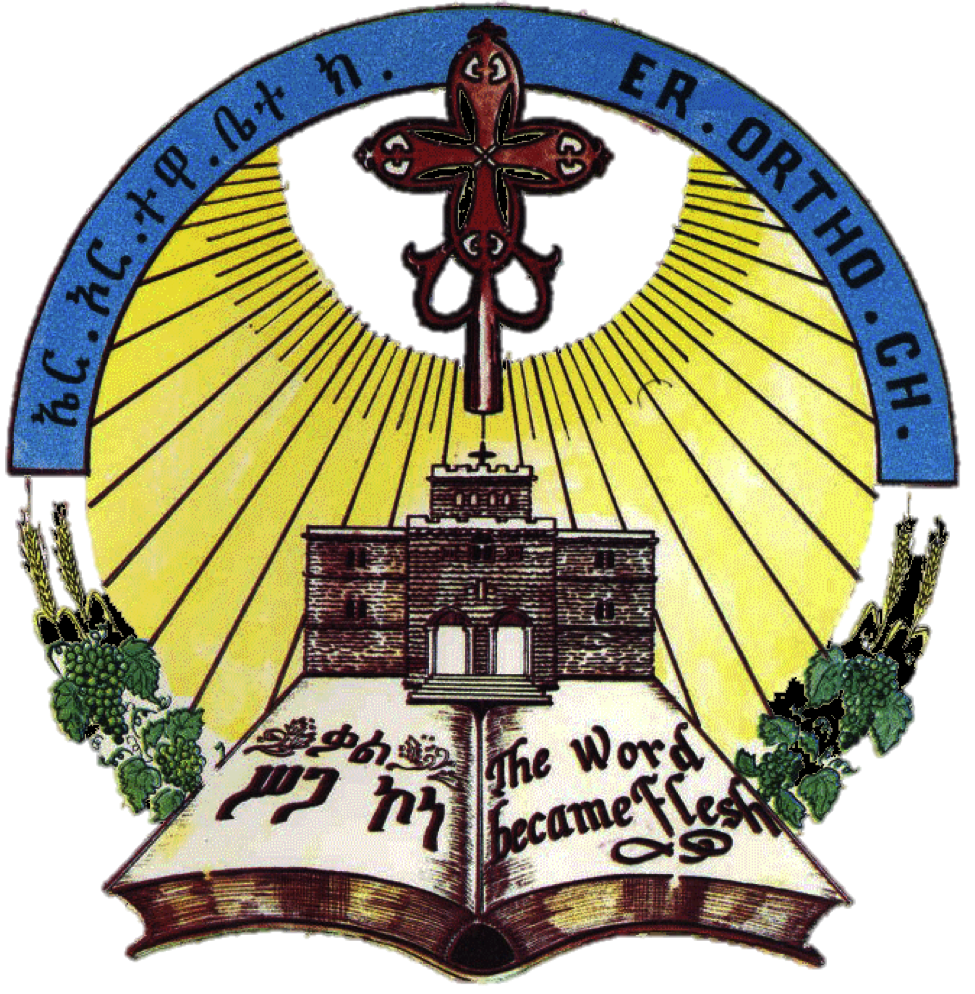 33
Dīyaqon: ni’netsr 
Deacon: Let us give heed.
ዲያቆን፡ ንነጽር።
ነስተውዕል።
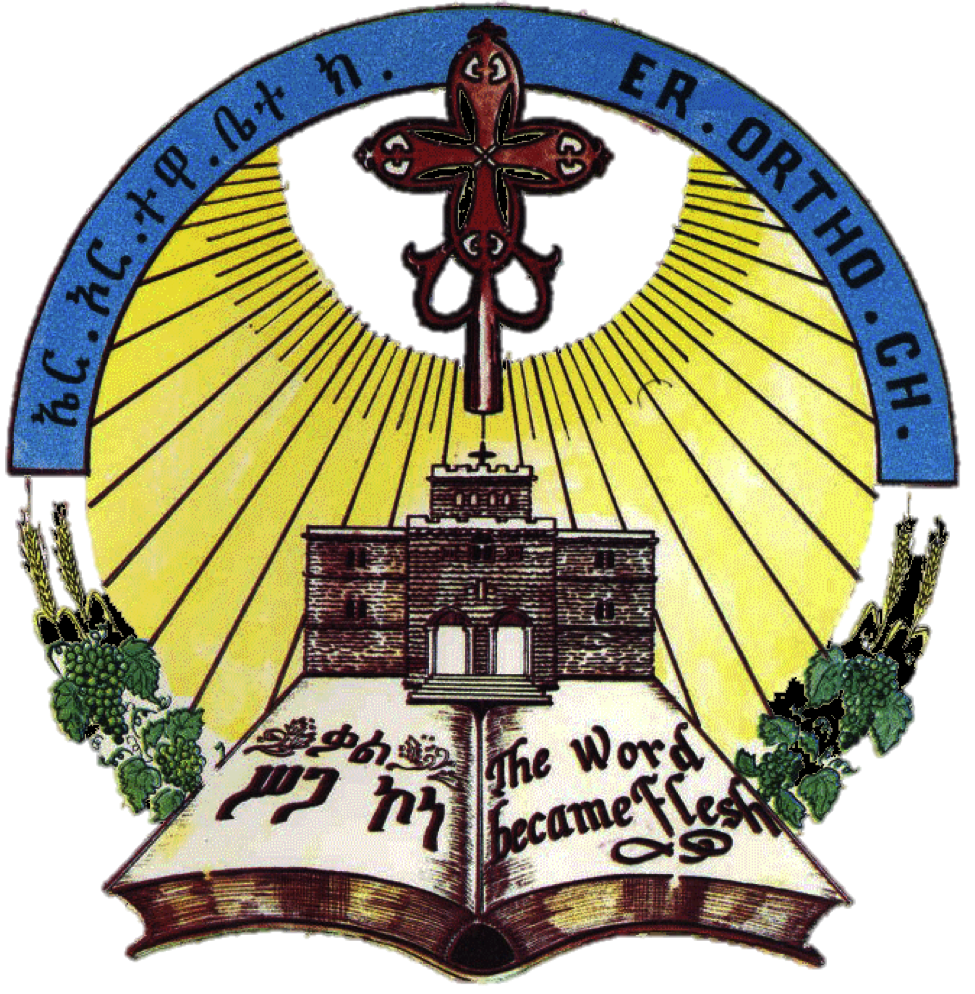 34
Kahn: keme inte bi’isī le-tsewīm be-wiste gedam hadere im-habe dīyablos temekere be-hayle melekotu meqwanint tsilmete se’are
Priest: He stayed in the wilderness as a fasting man, was tempted by the Devil and He degraded the rulers of darkness through the power of His divinity.
ካህን፡ ከመ እንተ ብእሲ ለጸዊም በውስተ ገዳም ኀደረ እምኀበ ዲያብሎስ ተመከረ በኃይለ መለኮቱ መኳንንተ ጽልመት ሠዐረ።
ከም ሰብ ኮይኑ ጾም ኪጸውም ኣብ በረኻ ኃደረ ብዲያብሎስ ተፈተነ ብኃይሊ መለኮቱ ንገዛእቲ ጸልማት ሰዓረ።
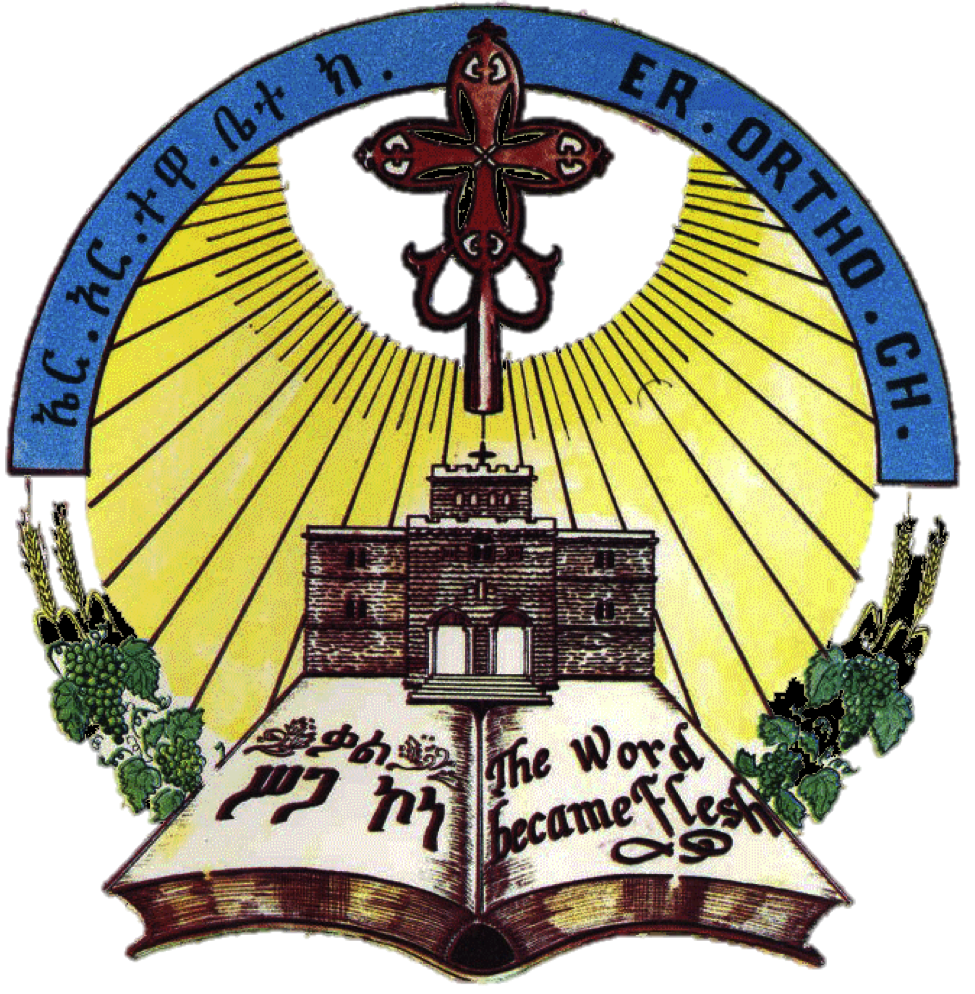 35
Dīyaqon: Awis’u
Deacon: Answer ye.
ዲያቆን፡ አውሥኡ።
ተሰጥዎ ተቐበሉ።
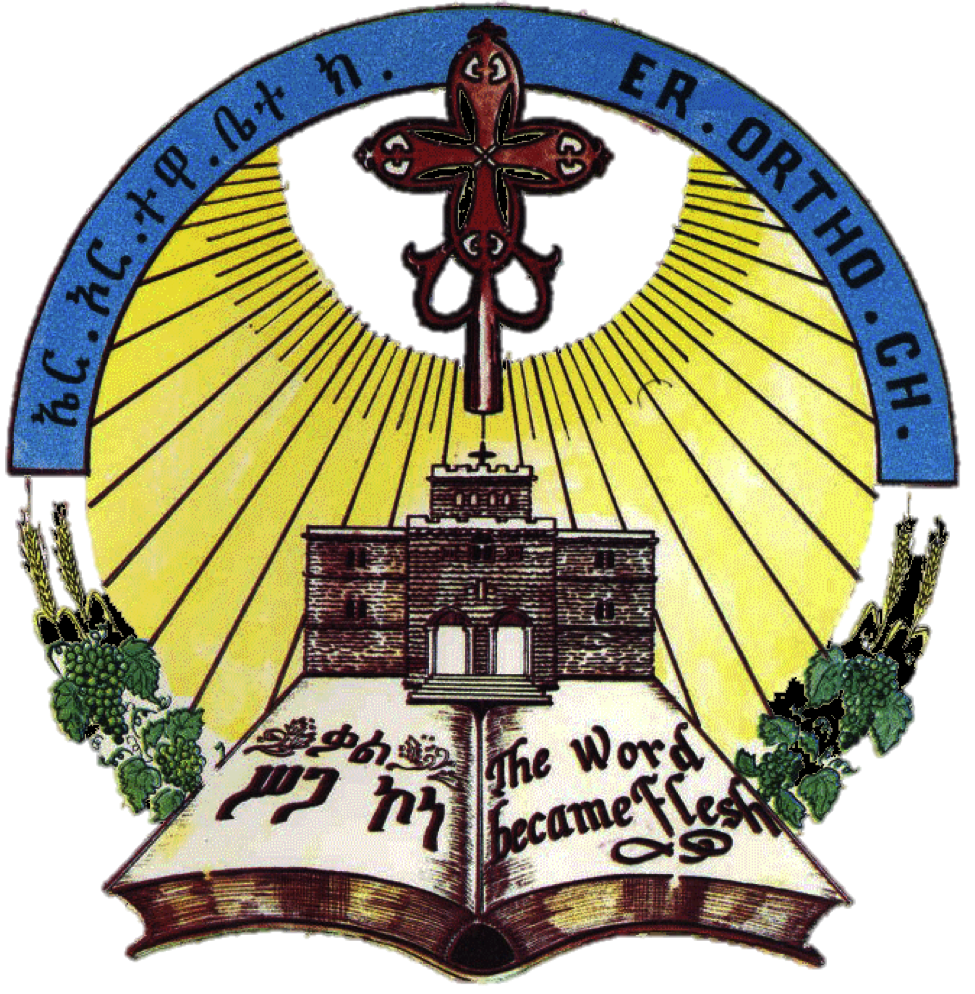 36
Hizb: Qidus Qidus Qidus Igzī'abhier tseba’ot fitsum mi’lu’i semayate we-midre qidisate sībhatīke
People: Holy Holy Holy, Perfect Lord of hosts, heaven and earth are full of the holiness of Thy glory.
ሕዝብ፡ ቅዱስ ቅዱስ ቅዱስ እግዚአብሔር ጸባዖት ፍጹም ምሉዕ ሰማያተ ወምድረ ቅድሳተ ስብሐቲከ።
ቅዱስ ቅዱስ ቅዱስ እግዚኣብሔር ጐይታ ሠራዊት ክብሪ ምስጋናኻ  ሰማይን ምድርን ምሉእ እዩ።
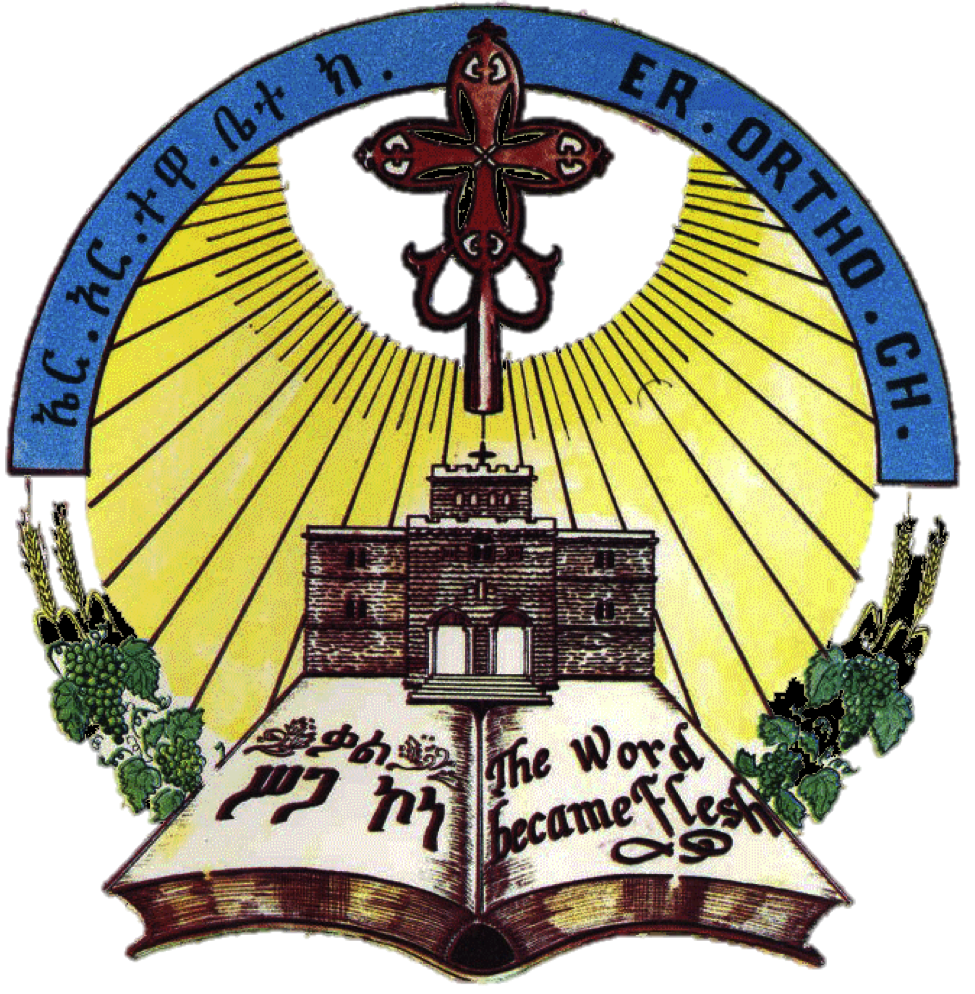 37
Kahn: Qidus Qidus Qidus Igzī'abhier be-silasiehu inze nirsi le-līhu ar’aye tih’tinahu keme gebre
Priest: Holy Holy Holy Lord, in His Trinity; being a king, He showed humility like a servant.
ካህን፡ ቅዱስ ቅዱስ ቅዱስ እግዚአብሔር በሥላሴሁ እንዘ ነጋሢ ለሊሁ አርአየ ትሕትናሁ ከመ ገብር። 
 እግዚአብሔር ብሠለስተነቱ ቅዱስ ቅዱስ ቅዱስ እዩ። ንብዕሉ ንጉሥ ክነሱ ከም ግዙእ ትሕትናኡ ኣርአየ።
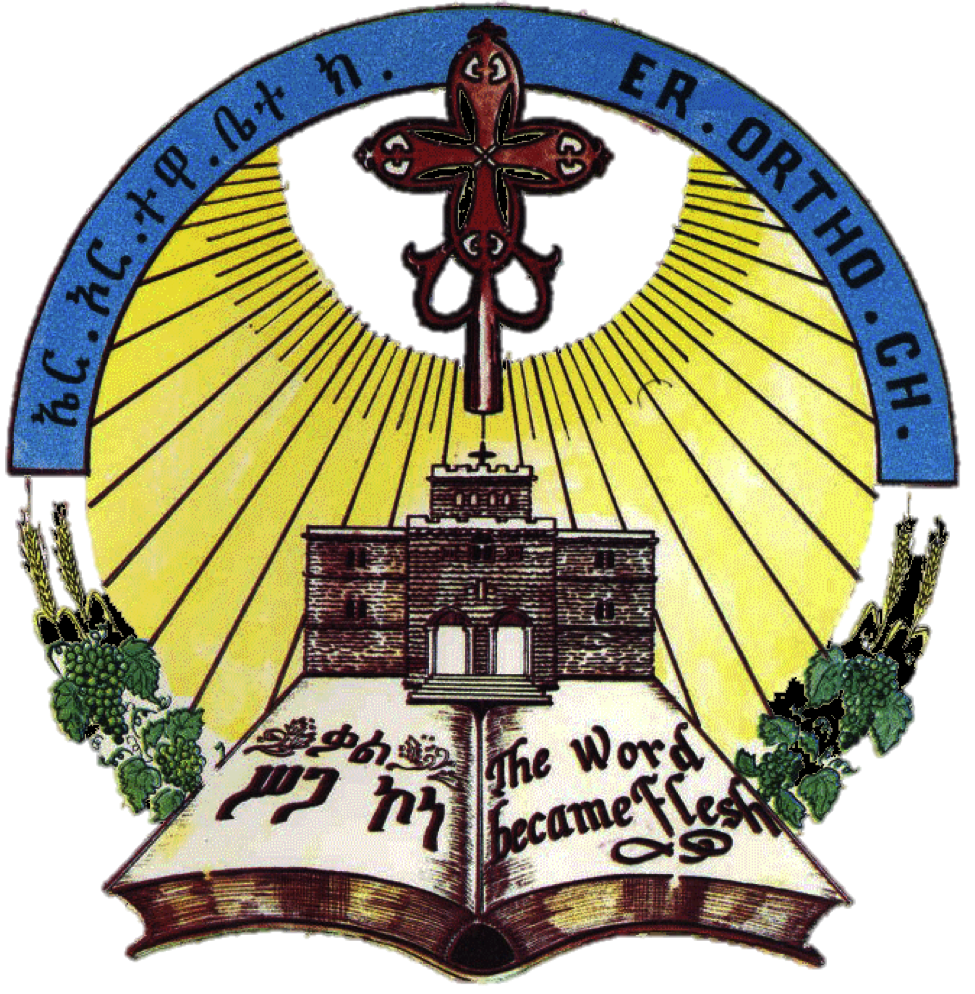 38
Hizb: tezekerene Igzī’o be-wiste mengistike, tezekerene Igzī’o o līqine.
People: Remember us, Lord, in Thy kingdom; remember us, Lord, Master, in Thy kingdom;
ሕዝብ፡ ተዘከረነ እግዚኦ በውስተ መንግሥትከ፣ ተዘከረነ እግዚኦ ኦ ሊቅነ። 
ኦ ጐይታ ኣብ መንግሥትኻ ተዘከረና፡ ኦ መምህርና ኣብ መንግሥትኻ ተዘከረና፡ ኦ ጐይታ ኣብ መንግሥትኻ ተዘከረና።
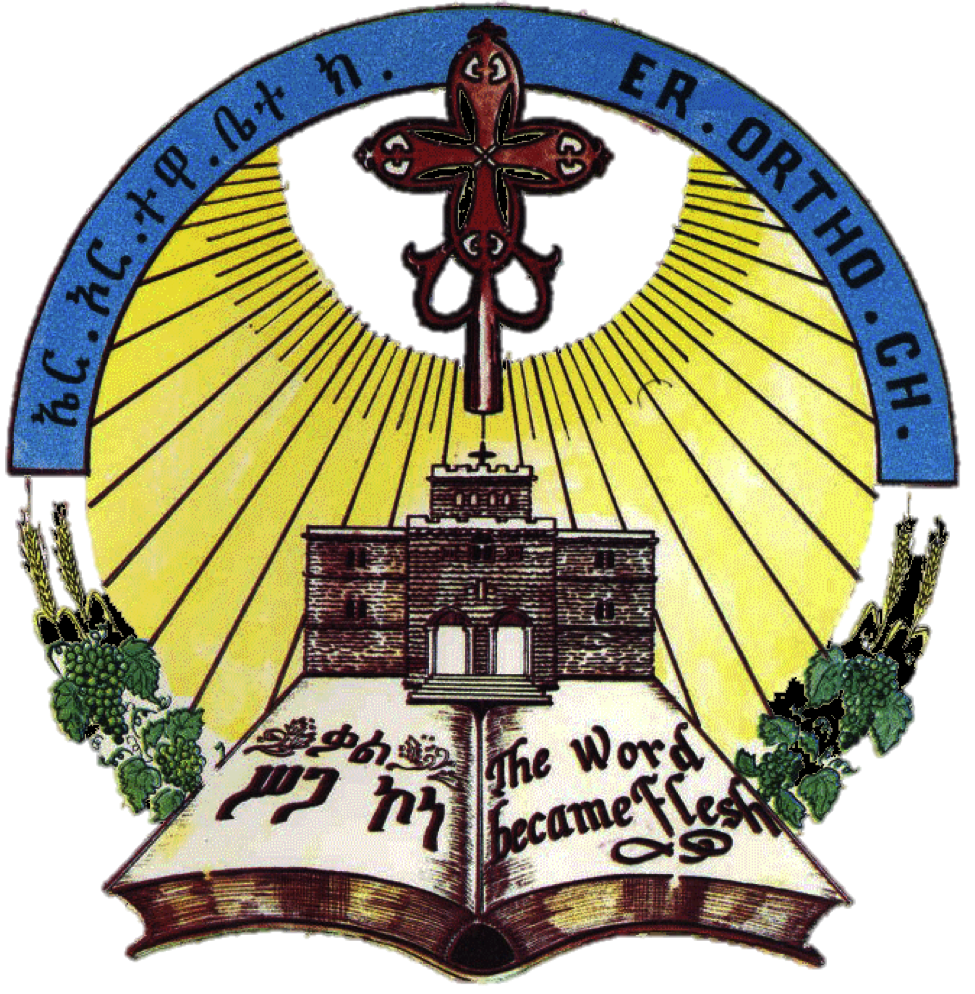 39
Tezekerene Igzī’o be-wiste mengisteke, be-keme tezekeriko le-fīyatawī ze-yeman inze haloke dībe itse mesqel qidus
Remember us, Lord, in Thy kingdom, as You did remember the thief on the right hand when You were on the tree of the Holy Cross.
ተዘከረነ እግዚኦ በውስተ መንግሥትከ፣ በከመ ተዘከርኮ ለፈያታዊ ዘየማን እንዘ ሀሎከ ዲበ ዕፀ መስቀል ቅዱስ።
ኣብ ቅዱስ ዕፀ መስቀል ከሎኻ ብየማን ንዝነበረ ሽፍታ ከም ዝዘከርካዮ ዘክረና።
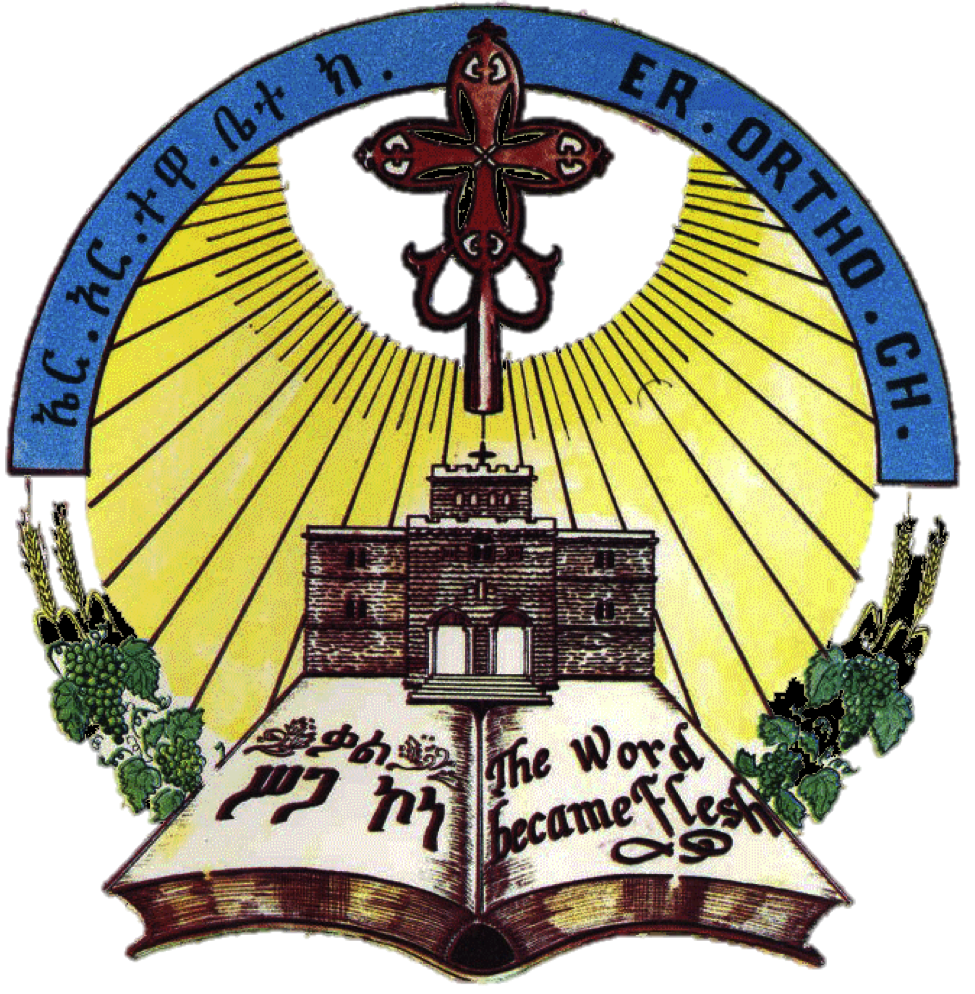 40
Kahn: sefha idewīhu le-himame zele-hako sebi’a keme yagi’izo le-adam im-ar’ute haTīat
Priest: He who created man stretched forth His hands for suffering to set free Adam from the yoke of sin.
ካህን፡ ሰፍሐ እደዊሁ ለሕማም ዘለሐኰ ሰብአ ከመ ያግዕዞ ለአዳም እምአርዑተ ኃጢአት 
እቲ ንሰብ ዝፈጠረ ንኣዳም ካብ ኣርዑት ኃጢአጥ ምእንቲ ናፃ ኬውፅእ ኣእዳዉ ንመከራ መስቀል ዘርግሐ።
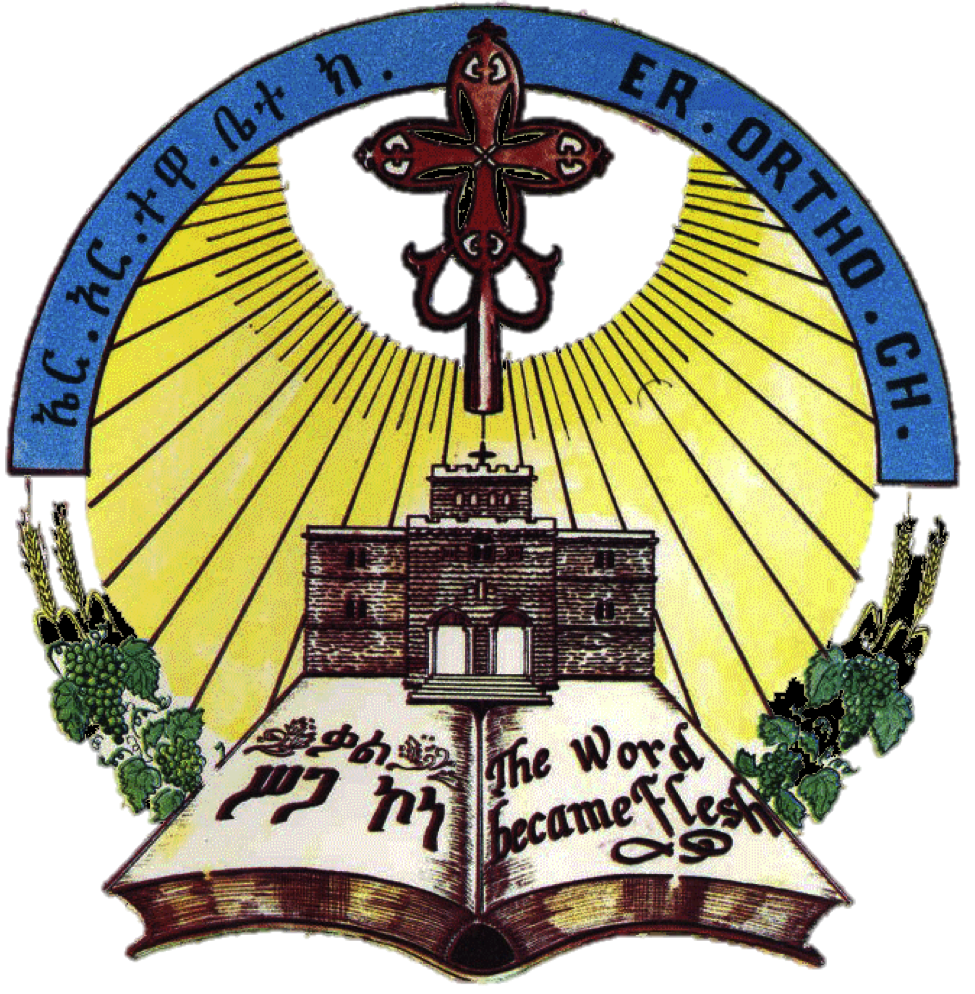 41
Dīyaqon: ansi’u idawīkimu qesawisit
Deacon: Raise up your hands.
ዲያቆን፡- አንሥኡ እደዊክሙ ቀሳውስት።
ቀሳውስቲ ኣእዳውኩም ኣልዕሉ።
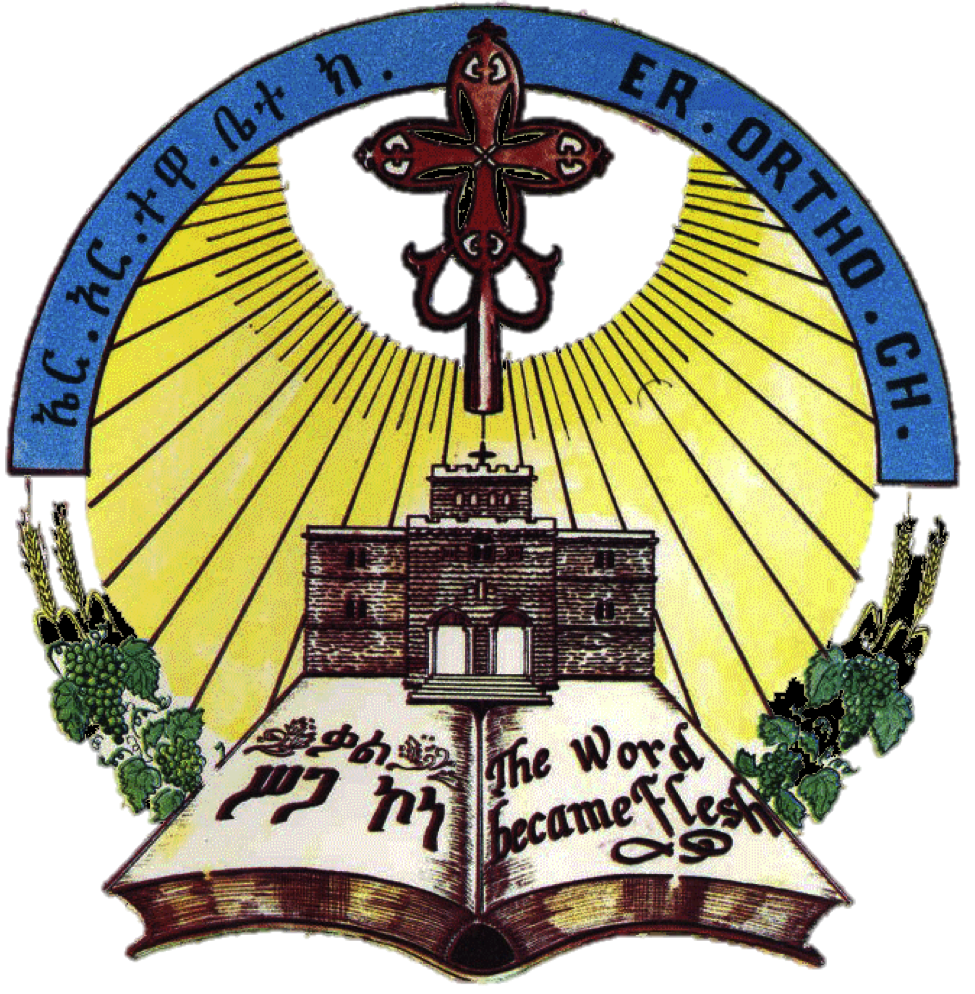 42
Kahn: be-y’itī lielīt inte batī ame yagbi’iwo nesa hibist be-idewīhu qidusate we-bitsu’at ile inbele newir.
Priest: In the same night in which they betrayed Him, He took bread in His holy, blessed and spotless hands.
ካህን፡ በይእቲ ሌሊት እንተ ባቲ አመ ያገብዕዎ ነሥአ ኅብስተ በእደዊሁ ቅዱሳት ወብፁዓት እለ እንበለ ነውር።
በታ ንእኡ ዝኃዙላ ለይቲ በታ ለይቲ እቲኣ ነውሪ ብዘይብለን ቅዱሳትን ብፁዓትን ኣእዳው ኅብስቲ ኂዙ ኣልዓለ።
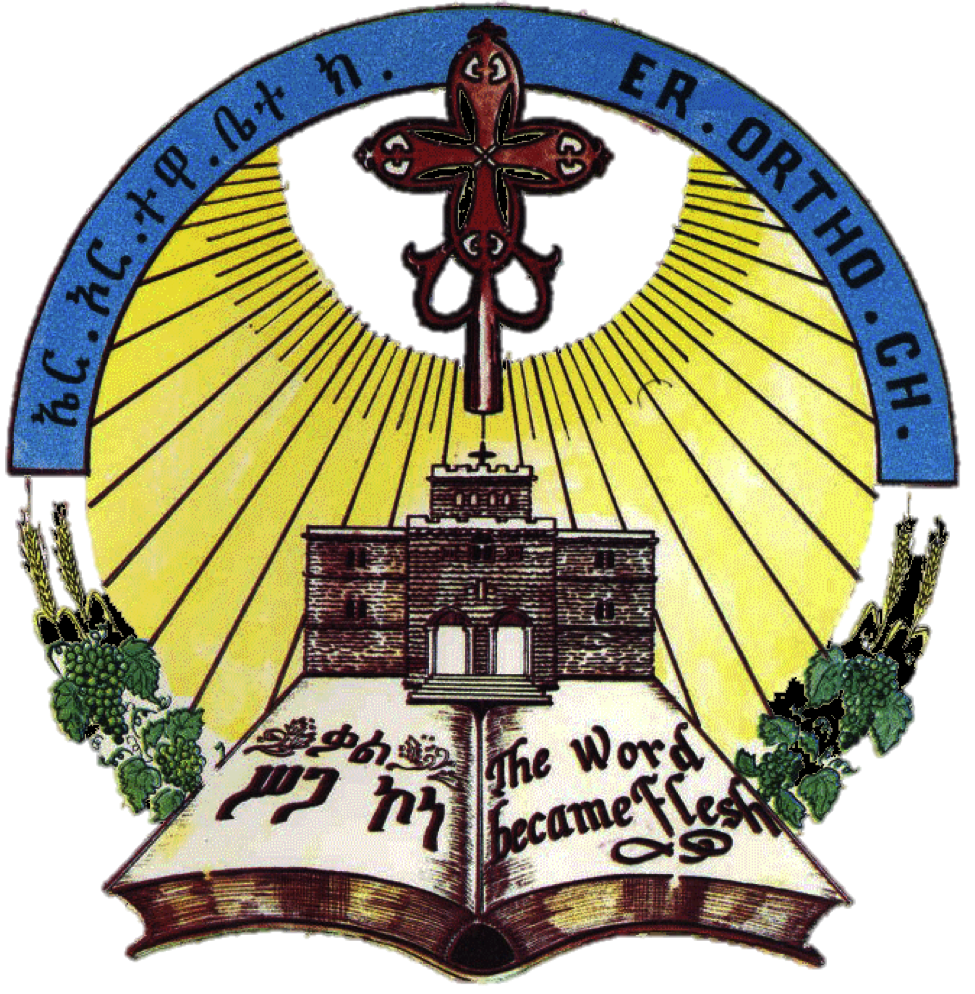 43
Hizb: ne’amin keme zintu wi’itu be-aman ne’amin
People: We believe, that this is He, truly we believe.
ሕዝብ፡- ነአምን ከመ ዝንቱ ውእቱ በአማን ነአምን።
ንኣምን ኢና፡ እዚ ከም ዝኾነ ብሓቂ ንኣምን።
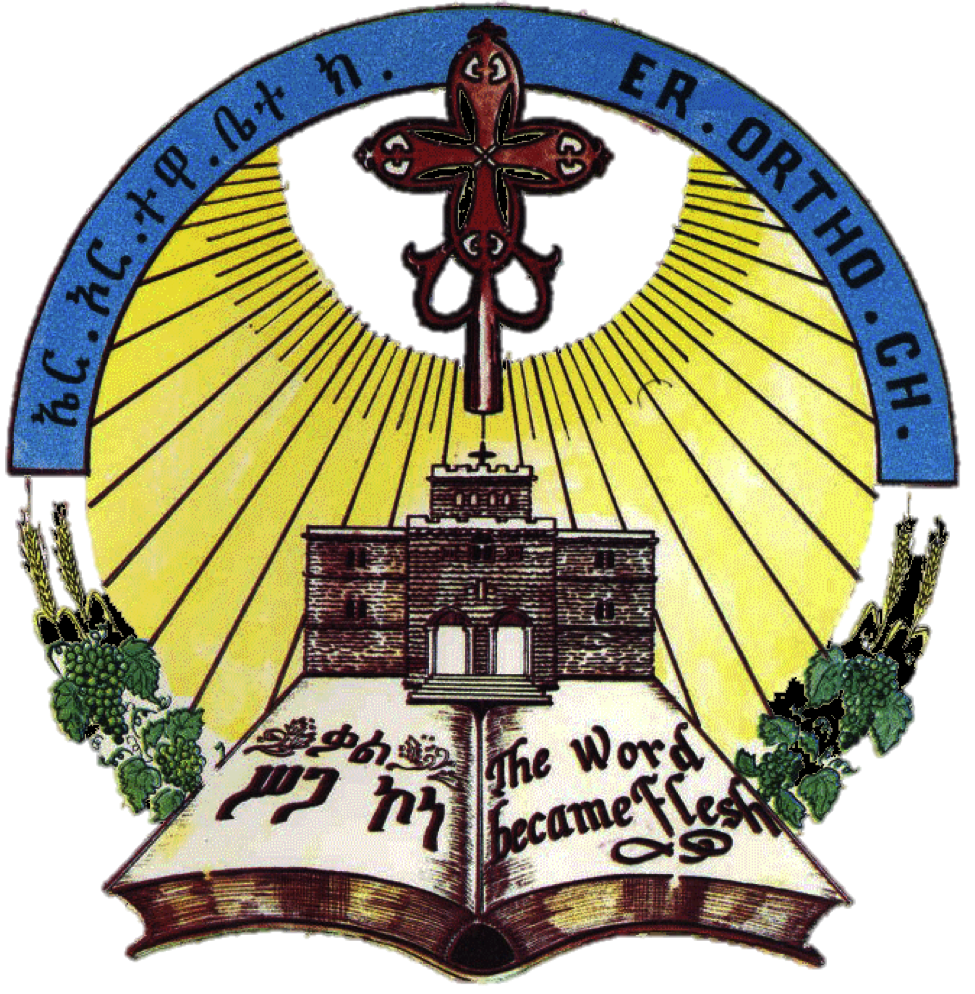 44
Kahn: anqa’idwe semay habieke habe abuhu aikote bareke we-fetete. wewe-habomu le-Iilīahu ardaihu qidusan wele-hawaryatīhu nitsuhan we-yibielomu nisa belu ze-hibist ‘Imrie’ sirye wi’itu leze be-intīakimu yitfietete le-hidgete haTīat
People: He looked up to heaven toward Thee, His Father; gave thanks, blessed and broke; And He gave to His disciples and said unto them: Take, eat, this bread is my body, which will be broken on behalf of you for the remission of sin.
ካህን፡ አንቃዕደወ ሰማየ ኀቤከ ኀበ አቡሁ አእኰተ ባረከ ወፈተተ። ወወሀቦሙ ለእሊኣሁ አርዳኢሁ ቅዱሳን ወለሐዋርይቲሁ ንጽሓን ወይቤሎሙ ንሥኡ ብልዑ ዝ፡ኅብስት ‘እማሬ’ ሥጋየ ውእቱ ለዘ በእንቲአክሙ ይትፌተት ለኅድገተ ኃጢአት ። 
ንሰማይ ናባኻ ናብ ኣቦኡ ጠመተ ቈረሰ እሞ፡  ነቶም ናቱ ቅዱሳን መዛሙርቱ ንጹሓን ሓዋርያቱ ሃቦም። ‘ እዚ ኅብስቲዚ ንኅድገት ምእንታኻትኩም  ዚቑረስ ሥጋይ እዩ፡ እንኩ ብልዑ’ ብሎም።
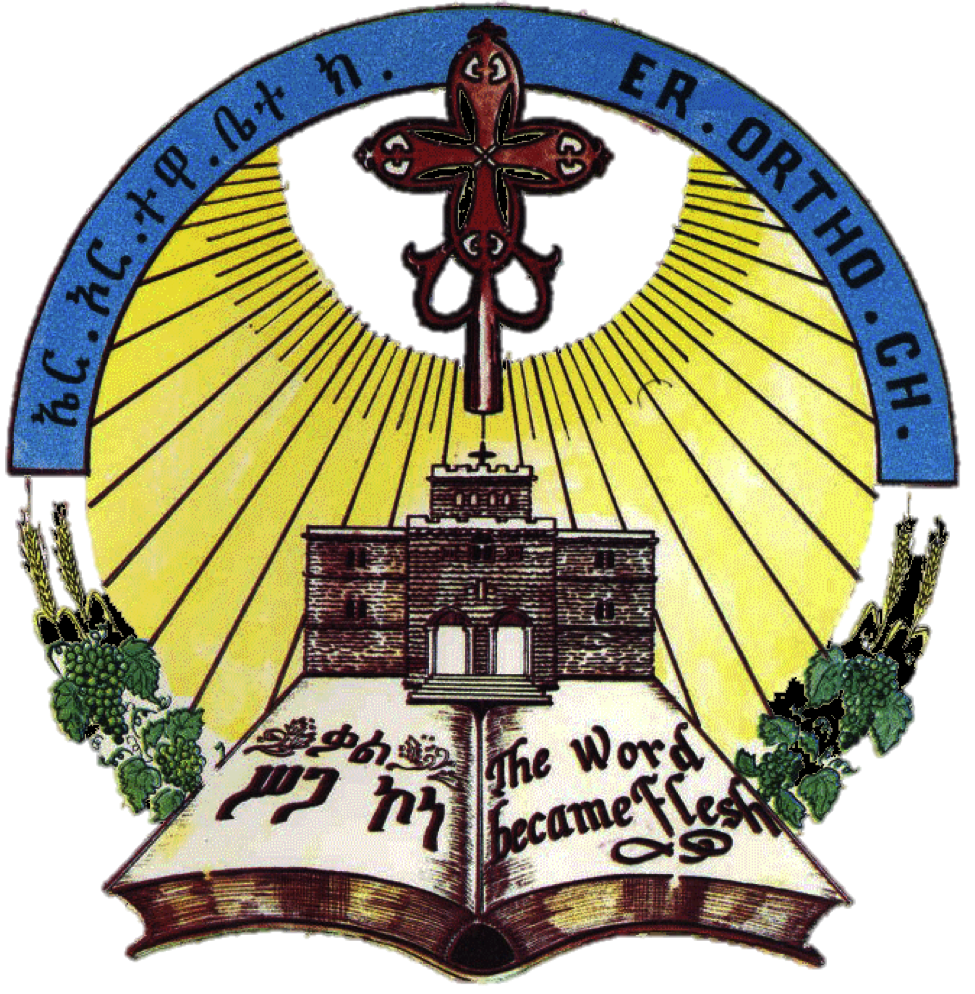 45
Hizb: amien, amien, amien, ne’amin we-nit’amen ni’siebhake o Igzī’ine we-Amlakine keme zintu wi’itu be-aman ne’amin 
People: Amen Amen Amen: We believe and confess, we glorify thee, O our Lord and our God; that this is He we truly believe.
ሕዝብ፡ አሜን አሜን አሜን ነአምን ወንትአመን ንሴብሓከ ኦ እግዚእነ ወአምላክነ ከመ ዝንቱ ውእቱ በአማን ነአምን።
ኣሜን ኣሜን ኣሜን ንኣምን ንእመንን ኦ ጐይታናን ኣምላኽናን ነመስግነካ ኣሎና፡ እዚ ከም ዝኾነ ብሓቂ ንኣምን።
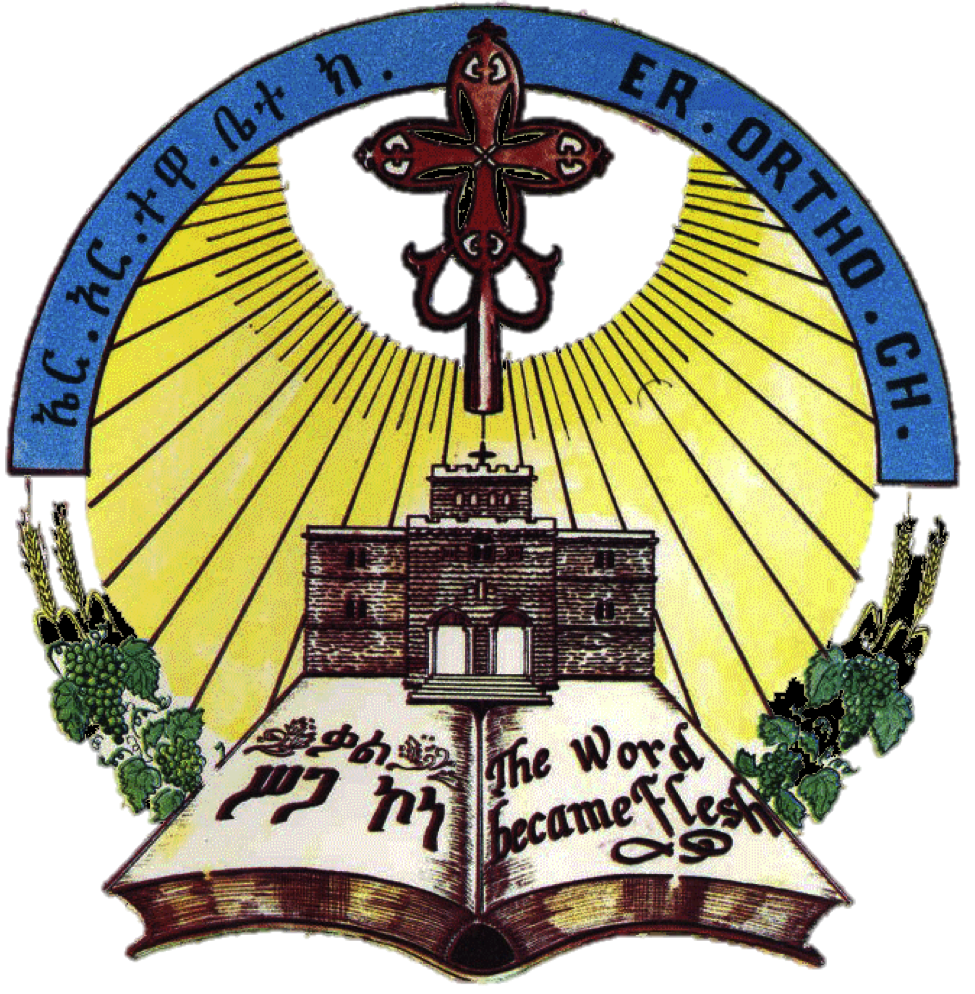 46
Kahn: we-ka’ibe tos’ha maye we-weyne a’ikote bareke we-qedese wewe-habomu le-ilīahu arda’īhu qidusan wele-hawaryatīhu nitsuhan we-yibielomu nisa sitiyu ze, tsewa ‘imrie’ demiye wi’itu lezebe-intī’akimu yitke’awi le-bieza bizuhane
Priest: in He mixed water with wine, gave thanks, blessed, hallowed and gave it to His holy  disciples and his pure apostles and said unto them Take, drink, this cup is My blood which will be shed for you as a propitiation for many.
ካህን፡- ወካዕበ ቶስሐ ማየ ወወይነ አእኰተ ባረከ ወቀደሰ ፡ ወወሃቦሙ ለእሊኣሁ አርዳኢሁ ቅዱሳን ወለሐዋርያቲሁ ንጹሓን ወይቤሎሙ ንሥኡ ስትዩ ዝ፡ ጽዋዕ ‘እማሬ’ ደምየ ውእቱ ለዘበእንቲአክሙ ይትከዐው ለቤዛ ብዙኃን።  
 ማይን ወይንን ሓዊሱ ኸአ ኣመስገነ ባረኸ ኣሞ ነቶም ናቱ ቅዱሳን ደቀ መዛሙርቱን ንጹሓን ሓዋርያቱን ‘ እዚ ጽዋዕ እዚ ንበጃ ብዙኃት ምእንታኻትኩም ዚፈስስ ደመይ እዩ’ ኢሉ ሃቦም።
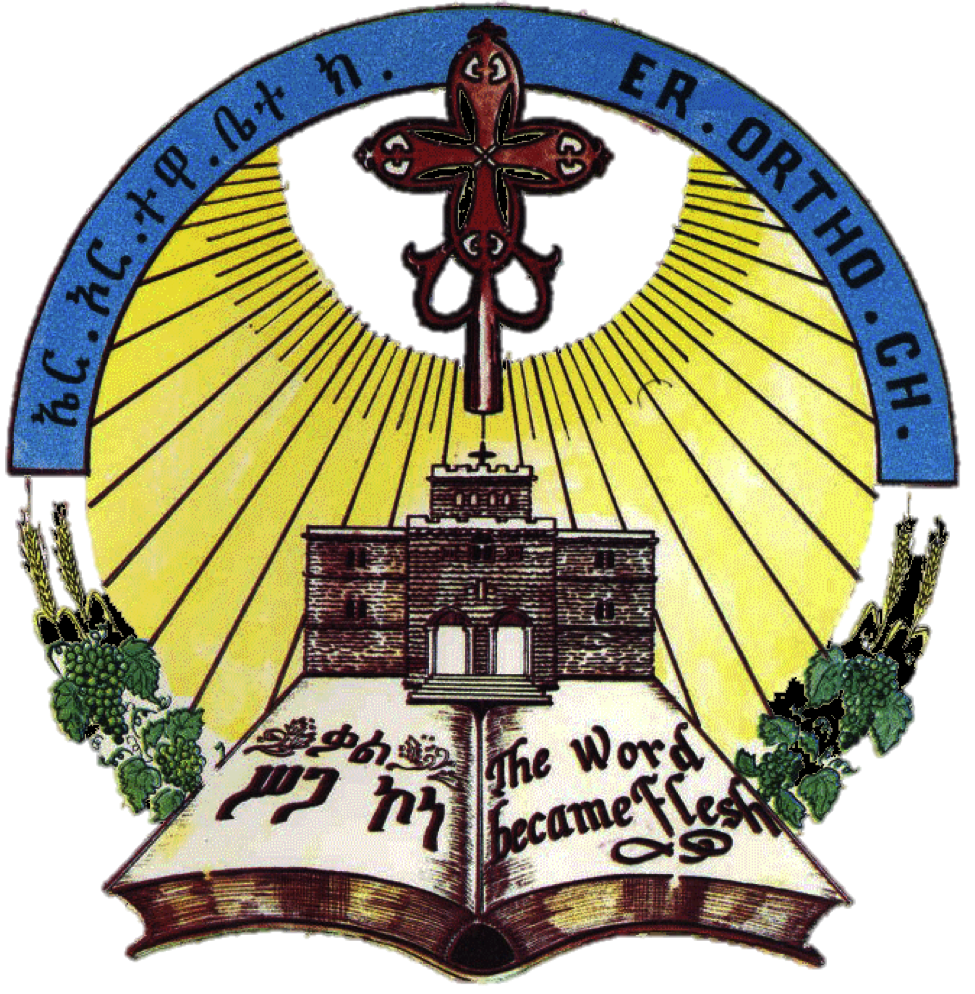 47
Hizb: amien amien amien, ne’amin we-nitamin ni’siebehake O Igzī’ine we-Amlakine keme zintu wi’itu be-aman ne-amin
Priest: Amen Amen amen: We believe and confess, we glorify Thee, O our Lord and our God; that this is He we truly believe.
ሕዝብ፡ አሜን አሜን አሜን ነአምን ወንትአመን ንሴብሓከ ኦ እግዚእነ ወአምላክነ ከመ ዝንቱ  ውእቱ በአማን ነአምን።
ኣሜን ኣሜን ኣሜን ንኣምንን ንእመንን ኦ ጐይታናን ኣምላኽናን ነመስግነካ ኣሎና፡ እዚ ከም ዝኾነ ብሓቂ ንኣምን።
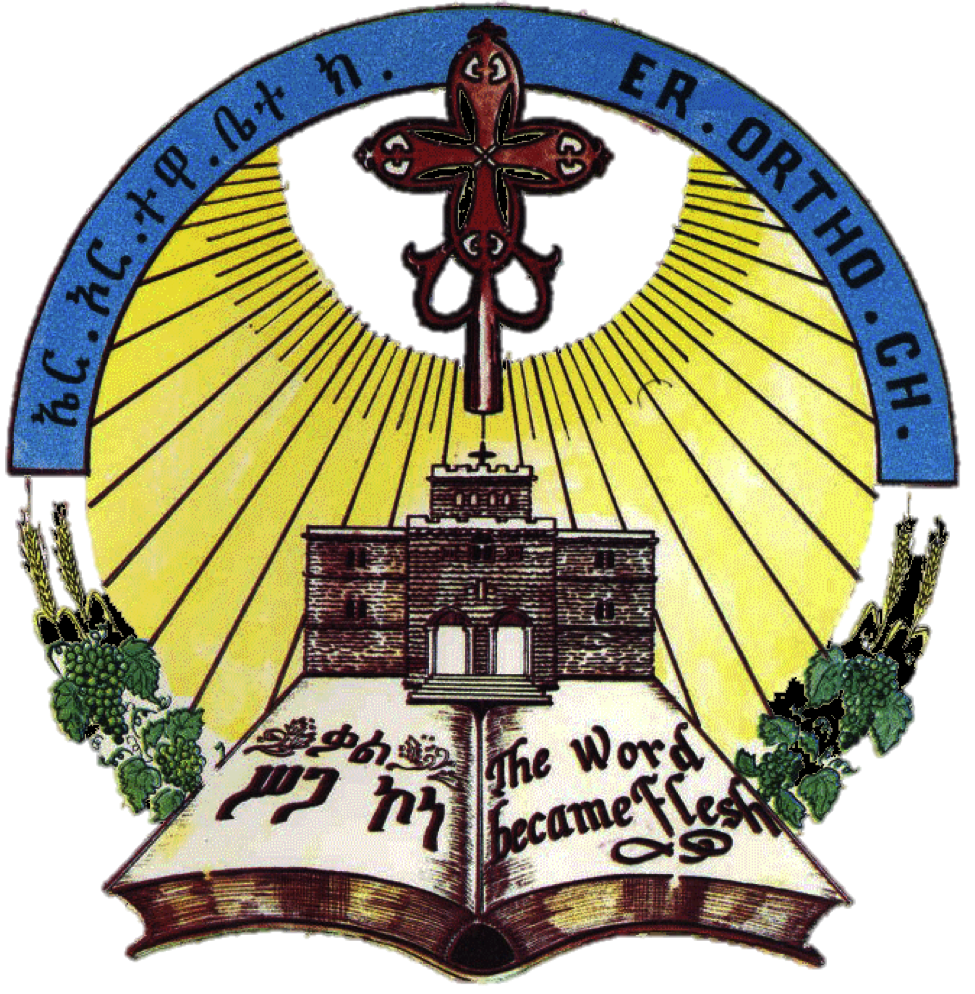 48
Kahn: ahaziwo ayhud we-aqemiwo wiste awid leze-lotu yiqewimu serawīte mela’ikte be-firhat we-ri’ad::
Priest: The Jews took hold of Him and made Him stand in the court, Him before Whom the hosts of angels stand in fear and trembling.
ካህን፡- አኀዝዎ አይሁድ ወአቀምዎ ውስተ ዐውድ ለዘሎቱ ይቀውሙ ሠራዊተ ማላእክተ በፍርሃት ወርዓድ። 
 ኣይሁድ ኃዝዎ ነቲ ሠራዊት መላእኽቲ ብምፍራህን ብምርዓርድን ዚቖሙሉ ንእኡ ኣብመጋብእያ ኣቖምዎ።
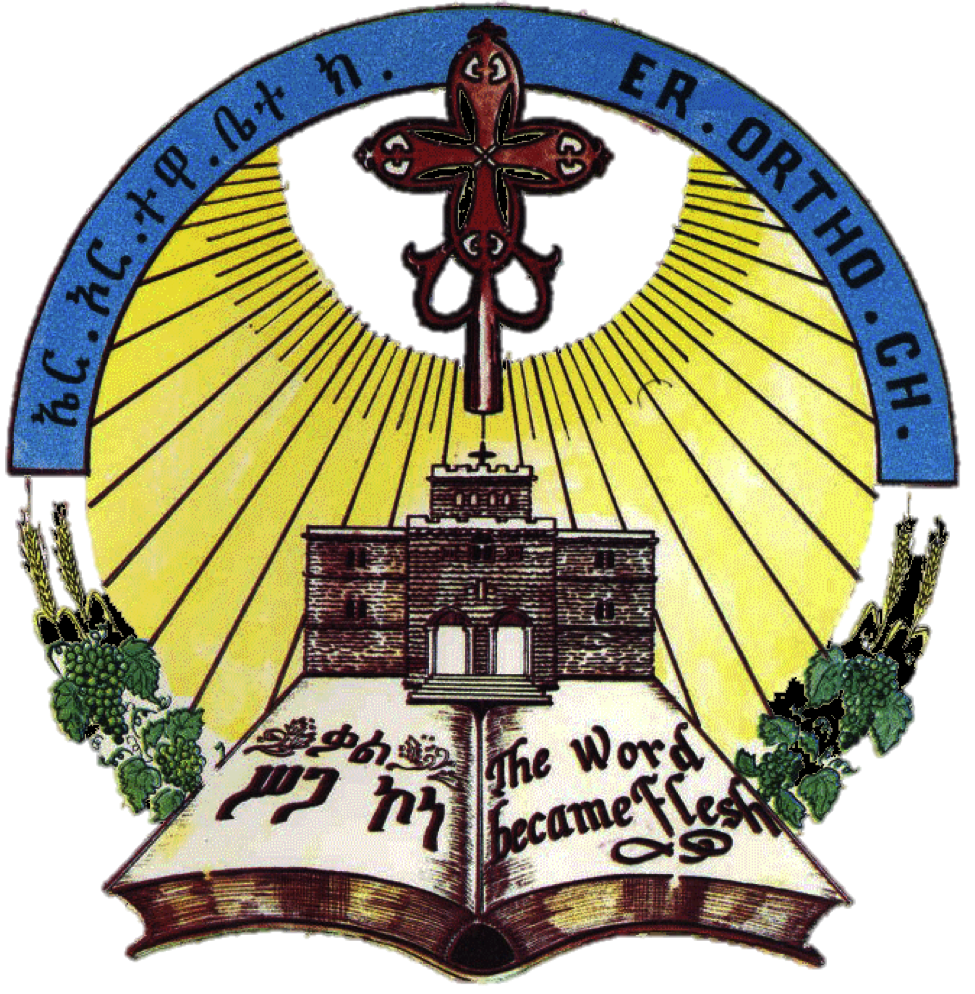 49
Kahn: Seqelwo dībe itsi we-qenewiwo be-qinwat we-kor’iwo r’iso be-hilet regeziwo gebohu be-kunat asteyiwo le-tsemu hamot we-kerbie tusuha leze-asteyomu le-Israiel im-ahade ibin le-seb’a Ayn::
Priest: They crucified Him on the tree, nailed Him with nails, beat Him on the head with sticks, pierced His side with a spear, to Him Who gave drink  to the Israelites from  a rock, they gave to drink gall mixed with myrrh in His thirst.
ካህን፦ ሰቀልዎ ዲበ ዕፅ ወቀነውዎ በቀንዋት ወኰርዕዎ ርእሶ በሕለት ረገዝዎ ገቦሁ በኵናት አስተይዎ ለጽምዑ ሐሞተ ወከርቤ ቱሱሐ ለዘአስተዮሙ ለእስራኤል እም፩ ዕብን ለሰብአ ዓይን ።
 ኣብ ዕንፅይቲ ሰቐልዎ። ብመሳምር ሽንከርዎ ርእሱ ብበትሪ ወቕዕዎ። ጐድኑ ብኵናት ወግእዎ። ነቲ ንእስራኤል ንሰብዓ ዓይን ካብ ሓደ እምኒ ማይ ኣንቶዑ ዘሰተዮም ንጽምኡ ሓሞትን ከርበን ዝተሓወሰ ኣስተይዎ።
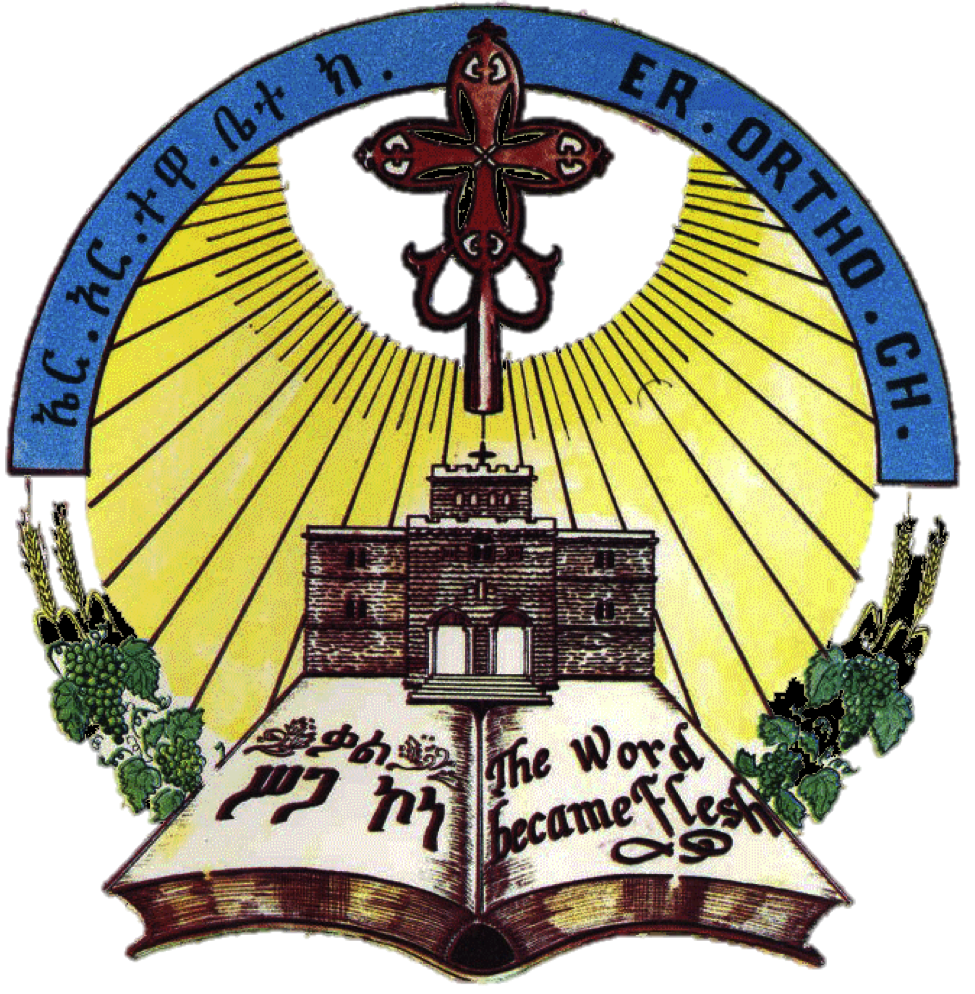 50
Kahn: mote ze-īyimewit mote keme yis’iro le-mot. mote keme yahiyiwomu le-mutan be-keme asfewomu be-qale kīdan
Priest: The immortal died, died to destroy death, died to quicken the dead as He had promised them with the word of covenant.
ካህን፦ ሞተ ዘኢይመውት። ሞተ ከመ ይሥዕሮ ለሞት። ሞተ ከመ ያሕይዎሙ ለሙታን በከመ አስፈዎሙ በቃለ ኪዳን።
 ዘይመውት ሞተ ንሞት ኪስዕሮ ሞተ። ከምቲ ብቓል ኪዳን ነቦታት ዘተስፈዎም ንምዉታት ኬተንሥኦም ሞተ።
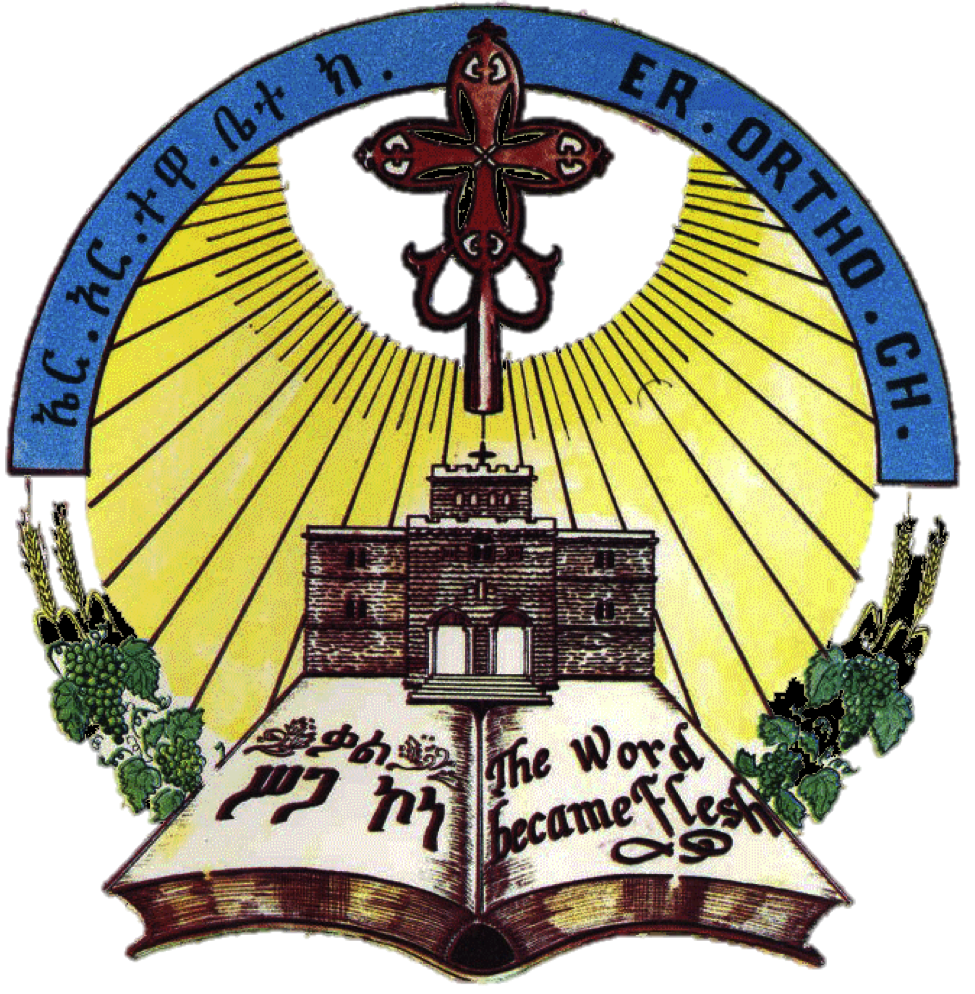 51
Hizb: nizienu moteke Igzī’o we-tinsaieke qidiste, ne’amin irgeteke we-dagim mitsatike ni’siebihake we-nit’amneke ni’sileke we-nastebequake O Igzī’ine we-amlakine
People: We proclaim Thy death, Lord, and Thy holy resurrection; we believe in Thy ascension and Thy second advent. We glorify Thee, and confess Thee, we offer our prayer unto Thee and supplicate Thee, O our Lord and our God.
ሕዝቢ፦ ንዜኑ ሞተከ እግዚኦ ወትንሣኤከ ቅድስተ፣ ነአምን ዕርገተከ ወዳግመ ምጽአተከ ንሴብሓከ  ወንትአመነከ ንስእለከ ወናስተበቍከ ኦ እግዚእነ ወአምላክነ። 
ኦ ጐይታ፡ ሞትካን ቅድስቲ ትንሣኤኻን ነዘንቱ፡ ዕርገትካን ዳግም ምጽኣትካን ድማ ንኣምን። ነመስግነካን ንእመነካን። ኦ ጐያታናን ኣምላኽናን ንልምነካን ንምሕጸነካን ኣሎና። ይበሉ።
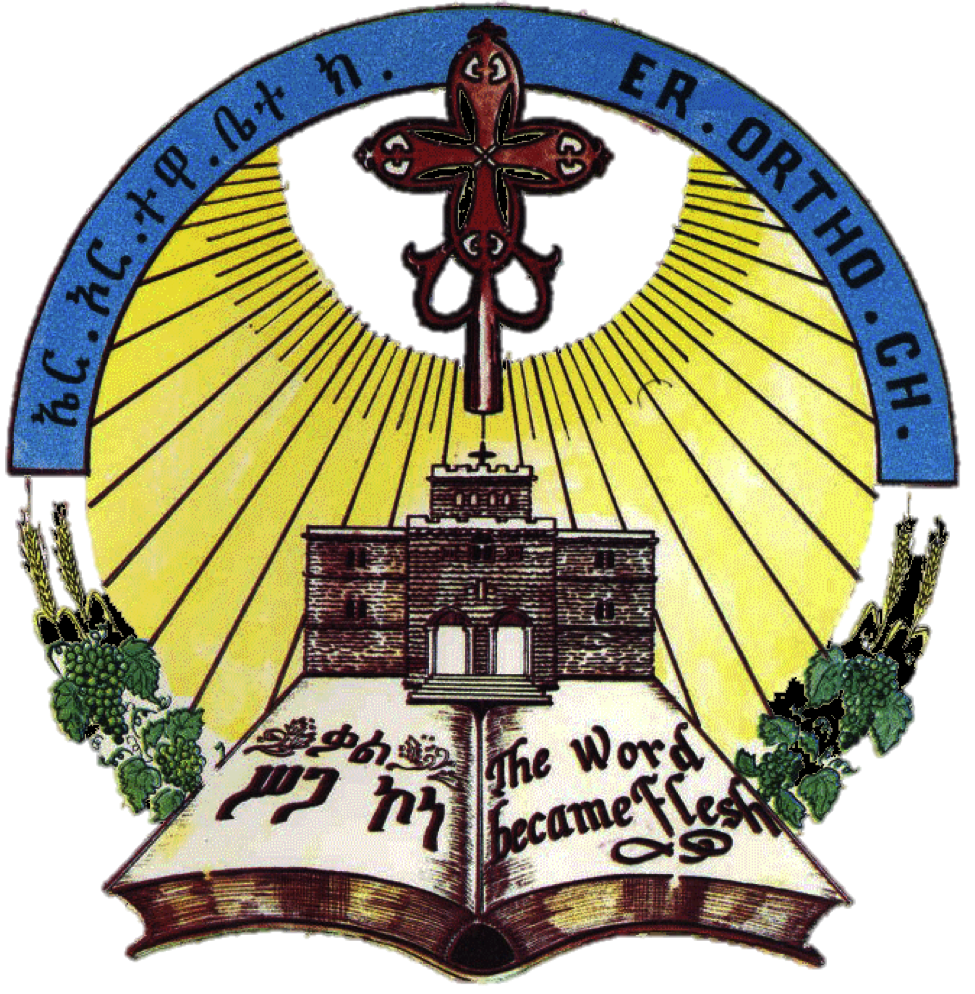 52
Kahn: awrediwo im-itse we-geneziwo be-sendunat we-qeberiwo wiste meqabir hadīs.
Priest: They took Him down from the tree, wrapped Him in linen cloths, and buried Him in a new grave.
ካህን፦ አውረድዎ እምዕፅ ወገነዝዎ በሰንዱናት ወቀበርዎ ውስተ መቃብር ሐዲስ። 
ካብ ዕንፀይቲ መስቀል ኣውረድዎ። ብበፍታ ገነዝዎ ኣብ ሓድሽ መቓብርውን ቀብርዎ።
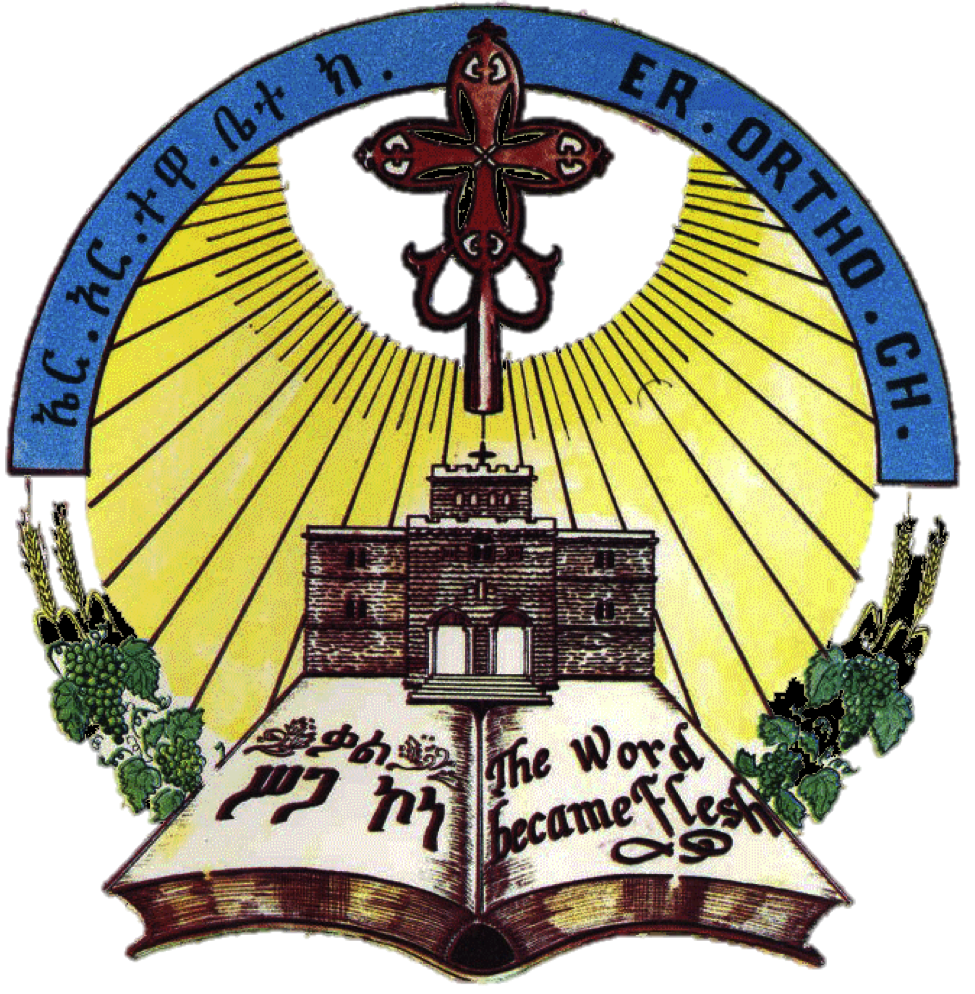 53
Kahn: ame salist ilet tensia imutan we-bo’a habe halewu arda’īhu gubu’an we-aster’iyomu be-tsirha tsiyon webe-arbi’a ilet ame yi’arig semaye izezomu inze yibil tsinhu tesfahu le-Ab.
Priest: He rose from the dead on the third day, and entered where His disciples were gathered and appeared to them in the upper room of Zion, and when He ascended unto heaven on the fortieth day He ordered them saying, “Wait for the promise  of  the Father.”
ካህን፤ አመ ሣልስት ዕለት ተንሥአ እሙታን ወቦአ ኀበ ሀለዉ አርዳኢሁ ጉቡአን ወአስተርእዮሙ ብጽርሐ ጽዩን ወበ፵ ዕለት አመ የዐርግ ሰማየ እዘዞሙ እንዘ ይብል ጽንሑ ተስፋሁ ለአብ። 
ኣብ ሣልሰይቲ መዓልቲ ካብ ምዉታት ተፈልዩ ተንሥአ። ናብቲ ደቀ መዛሙርቱ ተአኪቦሙሉ ዘለዉ ኣተወ። ኣብ ጽርሓ ጽዩን ከአ ተራእዮም ብአርብዓ መዓልቲ ንሰማይ ኣብዝዓረገሉ ጊዜ ‘ ናይ ኣብ ተስፋ ተጸበዩ’ ኢሉ ኣዘዞም።
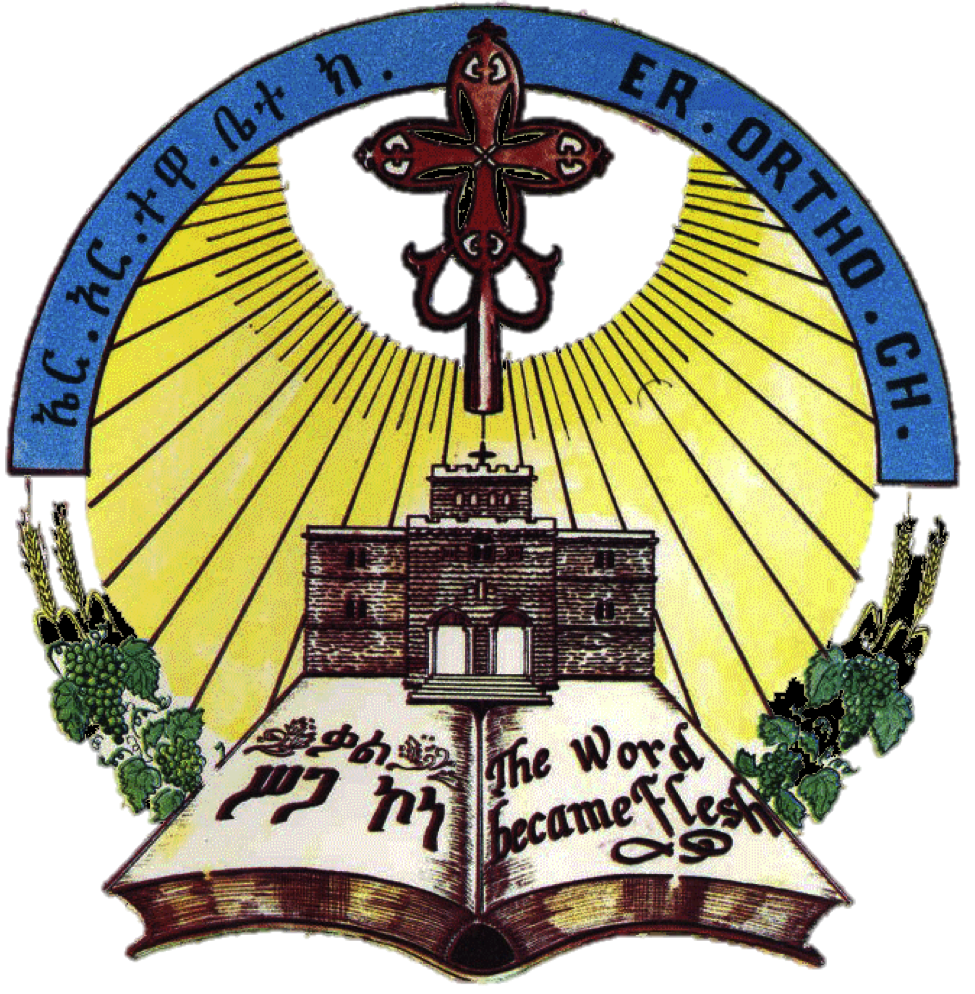 54
Kahn: webe-hamsa ilet fenewe Menfes Qidus keme ze-isat we-tenageru be-negere kulu be-hawirt we-kemahomu fenu wi’ite Menfesike Qiduse
On the fiftieth day, He sent to them the Holy Spirit in the likeness of fire, and they spoke in the languages of all countries ; so also, as Thou did with them, send the Holy Spirit
ካህን፦ ወበ፶ ዕለት ፈነወ መንፈስ ቅዱስ ከመ ዘእሳት ወተናገሩ በነገረ ኵሉ በሓውርት ወከማሆሙ ፈኑ ውእተ መንፈስከ ቅዱሰ 
ኣብ ኃምሳ መዓልቲ መንፈስ ቅዱስ ከም ሃልሃልታ ሓዊ ሰደደሎም ብናይ ኵሉ ሃገራት ቋንቋታትውን ተዛረሁ ናብዚ ኅብስትዝን (ምልክታ)ናብዚ ጽዋዕ (ምልክታ) እዝንውን ከምኣቶም እቲ ቅዱስ መንፈስካ ስደድ
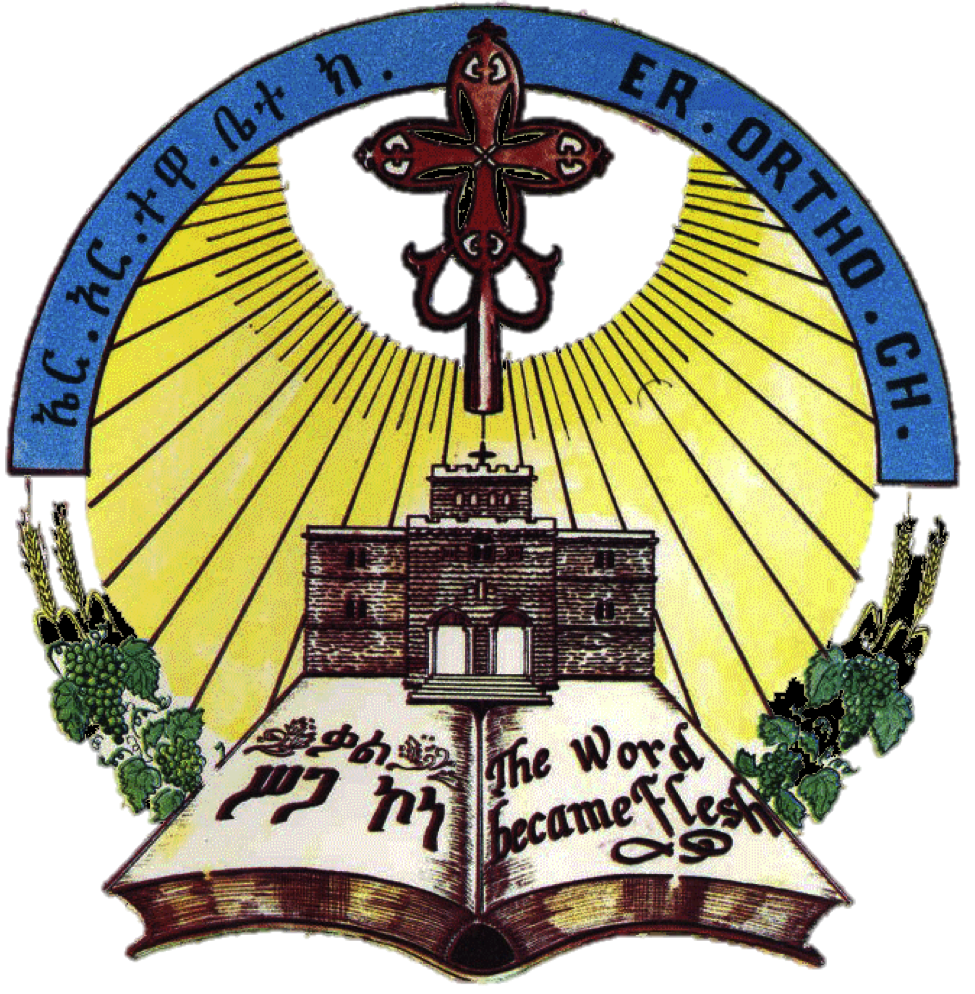 55
Kahn: dībe zintu hibst ‘Imarie’ we-la’ile ze-tsiwa’i ‘imrie’ yiresiyo sigahu we-demu le-Igzī’ine we-Medhanine īyesus Kristos le-Alem Alem. 
be-keme tibie lelīke ze-beli’a sigaye we-seti’ye demi’ye yihielu msilieye we-anehī ihielu msiliehu 
Priest: over this bread and this cup to make them the body and blood of our Lord and Saviour Jesus Christ, unto the ages of  ages. As Thou said, “He that eats My flesh, and drinks My blood, dwells in Me, and I in him.”
ካህን፦ ዲበ ዝንቱ ኅብስት “እማሬ” ወላዕለ ዝጽዋዕ “እማሬ” ይረስዮ ሥጋሁ ወደሞ ለእግዚእነ ወመድኃኒነ ኢየሱስ ክርስቶስ ለዓለም ዓለም። ቡራኬ ፩ ላዕለ ኅብስት ወ፩ ላዕለ ጽዋዕ ወ፩ ላዕለ ፪ሆሙ። በከመ ትቤ ለሊከ ዘበልዐ ሥጋየ ወሰትየ ደምየ ይሄሉ ምስሌየ ወአነሂ እሄሉ ምስሌሁ። 
(ምልክታ ናብ ክልቲኡ)። ናይ ጐይታናን መድኃኒናን ኢየሱስ ክርስቶስ ሥጋን ደምን ኪገብሮ ንዘለዓለም ዓለም። ቡራኬ ሓደ ጊዜ ናብ ኅብስቲ ሓደ ጊዜ ናብ ጽዋዕ ሓደ ጊዜ ናብ ክልቲኦም። ባዕልኻ “ሥጋይ ዝበልዐ ደመይውን ዝሰተየ ምሳይ ኪነብር እዩ ኣነውን ምስኡ ክነብር እየ” ኢልካ ከም ዝተዛረብካ።
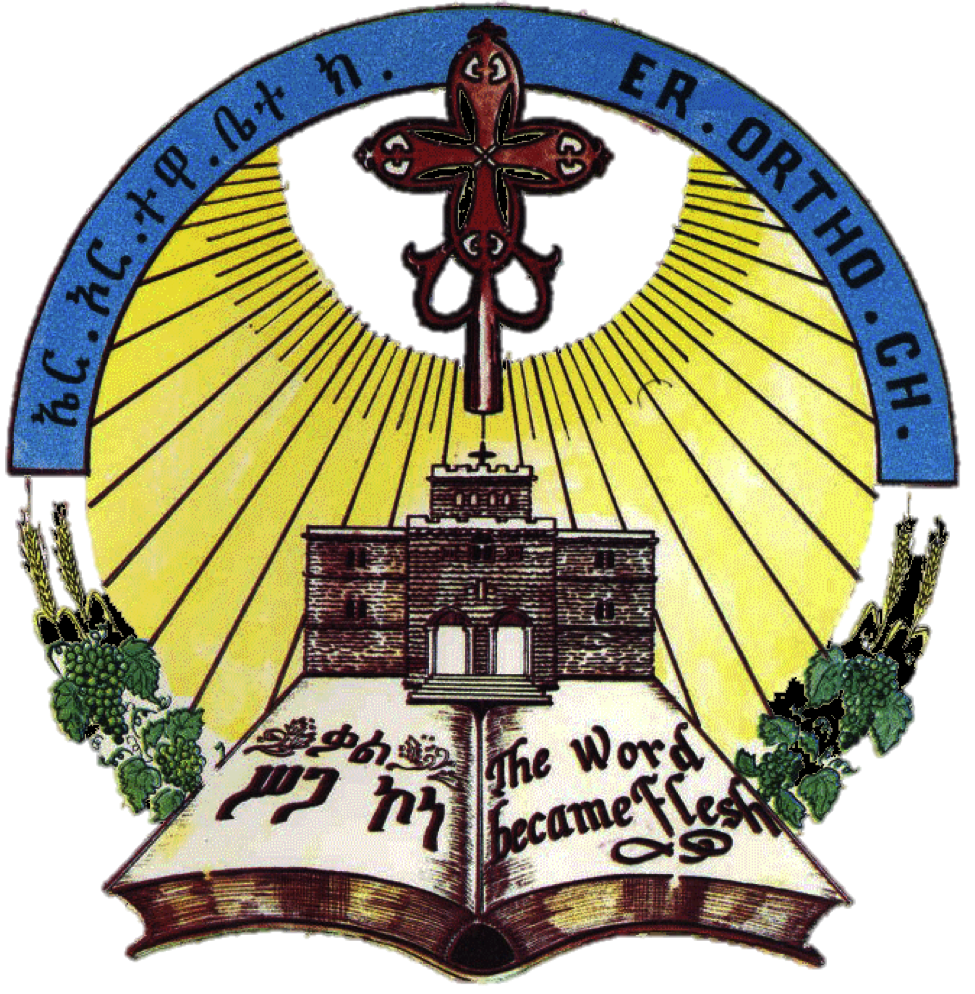 56
Hizb: Amien Igzī’o meharene Igzī’o mehakene Igzī’o tesahalene 
People: Amen; Lord have pity upon us, Lord spare us, Lord have mercy upon us.
ሕዝብ፡ አሜን እግዚኦ መሐረነ እግዚኦ መሐከነ እግዚኦ ተሣሃለነ።
ኣሜን ኦ ጐይታ መሓረና፡ ኦ ጐይታ ኣናሕስየልና፡ ኦ ጐይታ ይቕረ በለልና።
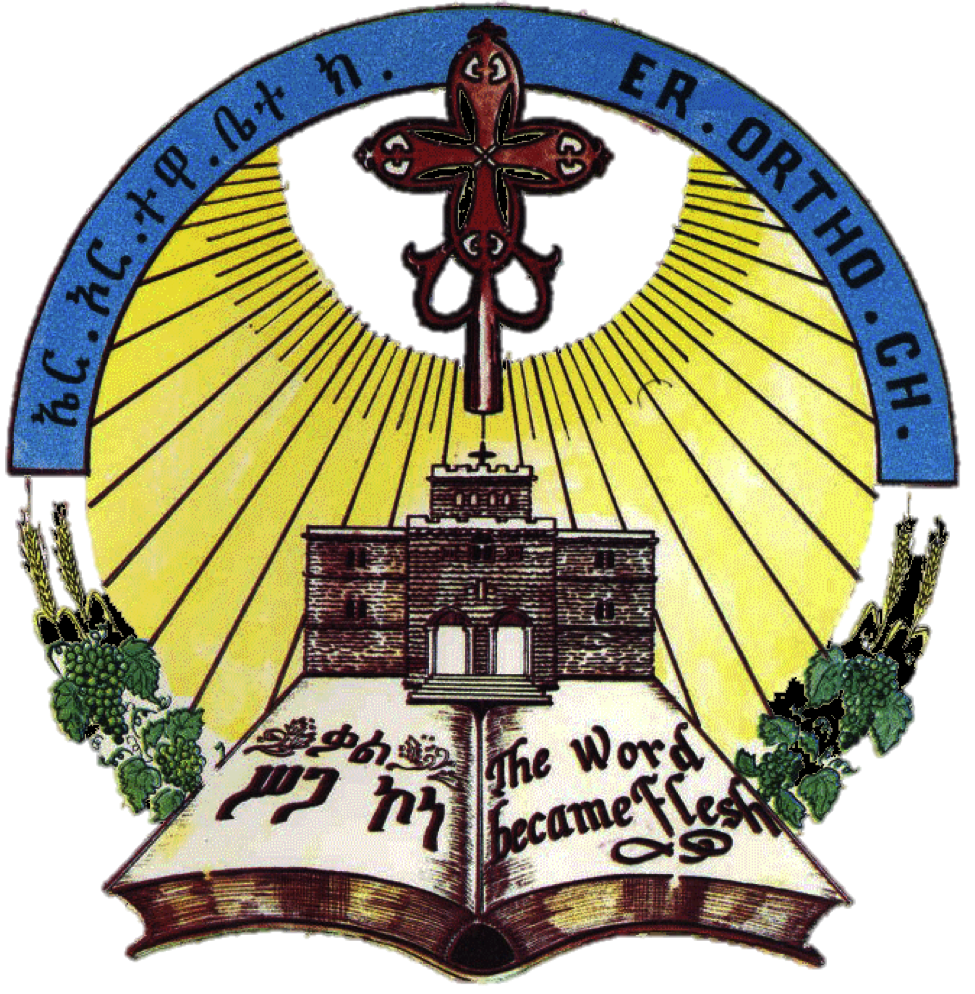 57
Dīyaqon: be-kulu lib nastebequ’o le-Igzī'abhier Amlakine hibrete Menfes Qidus senay keme yitsegiwene
Deacon: With all the heart let us beseech the Lord our God that he grant unto us the good communion of the Holy Spirit.
ዲያቆን፡ በኩሉ ልብ ናስተብቍዖ ለእግዚአብሔር አምላክነ ኅብረተ  መንፈስ ቅዱስ ሠናየ ከመ ይጸግወነ።
ንእግዚኣብሔር ኣምላኽና ሠናይ ኅብረት መንፈስ ቅዱስ ምእንቲ ኪህበና ብምሉእ ልብና ንለምኖ።
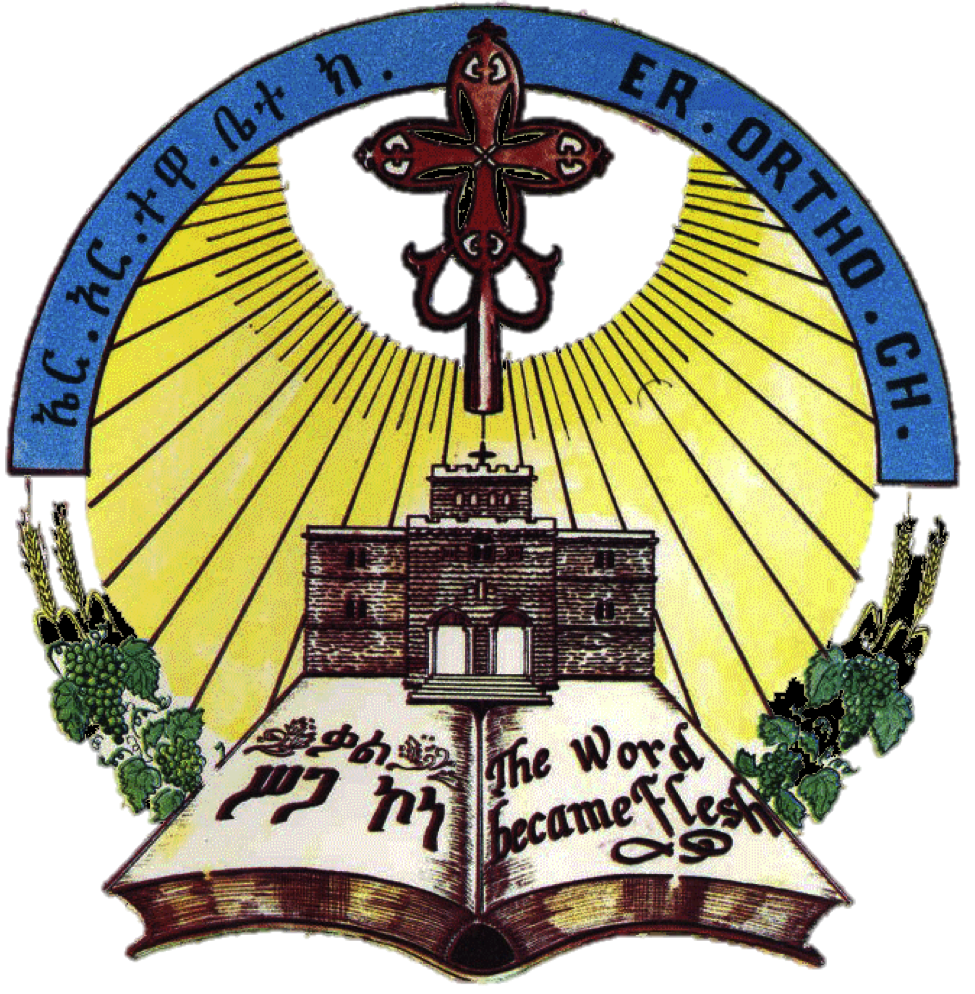 58
Hizb: be-keme halo hiliwe we-yihielu le-tiwlid tiwild le-Alem Alem:: 
People: As it was, is and shall be unto generations of generations, world without end.
ሕዝብ፡ በከመ ሀሎ ህልወ ወይሄሉ ለትውልደ ትውልድ ለዓለመ ዓለም።
ጥንቲ ህልዊ ኮይኑ ከም ዝነበረ ንውሉድ ወለዶን ንዘለዓለምን ህልው ኮይኑ ይነብር ኣሎ።
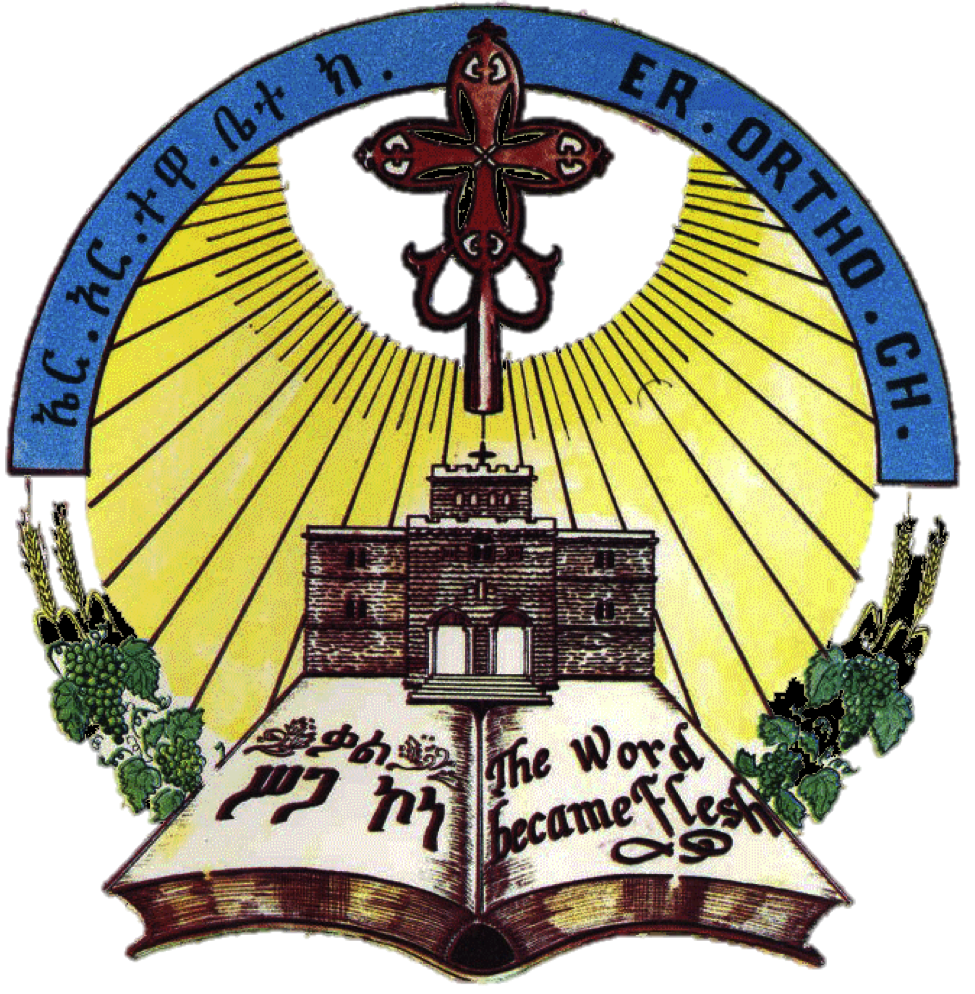 59
Kahn: demīrke tehab le-kulu hizbike yikunomu le-hywet wele-antsiho im-rishat le-Alem alem
Priest: Grant it to all of them that take of it, that it may be unto them for everlasting life.
ካህን፡ ደሚረከ ተሀብ ለኵሉ ሕዝብከ ይኩኖሙ ለሕይወት ወለአንጽሖ እምርስሐት ለዓለመ ዓለም።
ንዅሉ ሕዝብኻ ንዘለዓለም ንሕይወትን ካብ ርስሓት ኃጢአት ንምንጻሕን ኩኾኖም ሓደ ጌርካ ሃቦም።
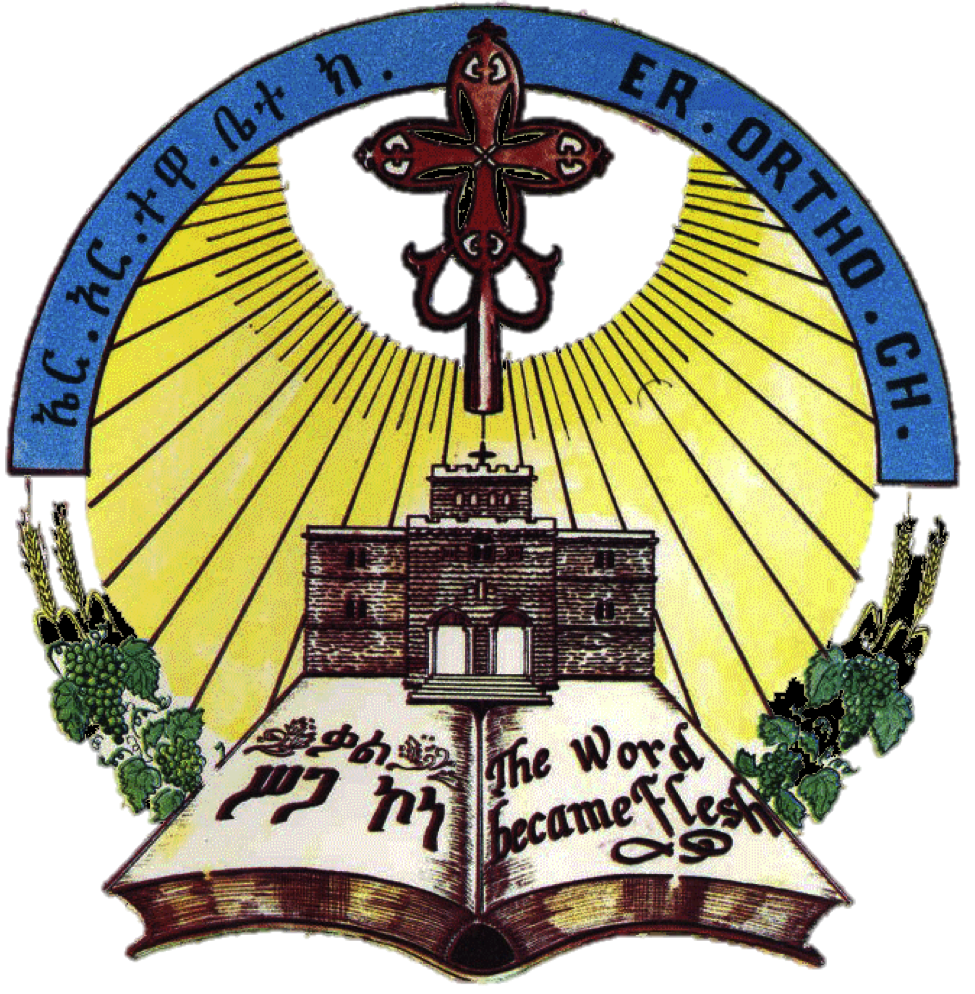 60
ስእሊ ናይ ሐሙስ ጸሎት(ናይ ጎይታና ድራር)
S’ili nay Hamus tselot (Nay Goytana dirar) 
Icon of Covenant Thursday (The Last Supper)
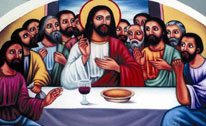 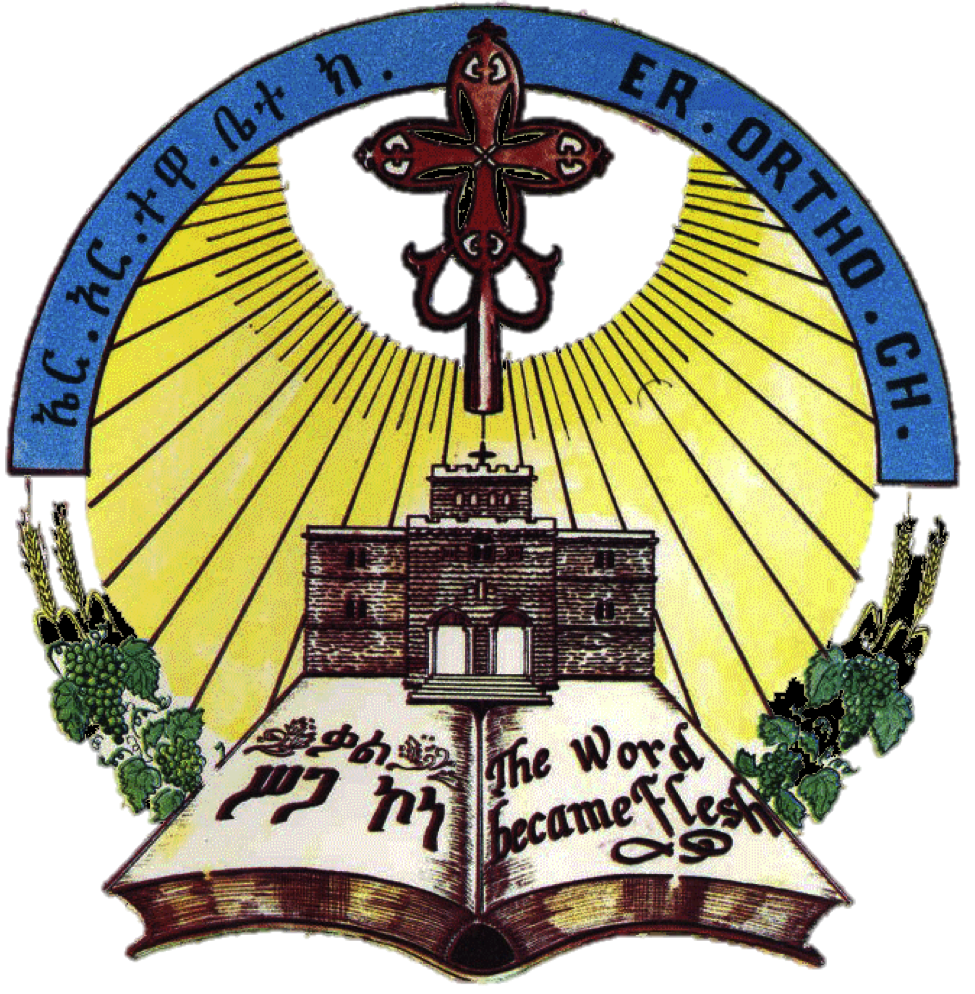 61
ሕዝቢ ንካህን እናተኸተሉ 	Hizbi niKahn inatekatelu	
People repeat after the Priest
Kahn: habene nihber beze-zīake Menfes Qidus/ we-fewisene/ be-zintu pirsfora/ keme bi’ke ni’hiyew/ zele-kulu Alem/ wele-Aleme Alem
Priest: Grant us to be united through Thy Holy Spirit, and heal us by this oblation that we may live in Thee for ever.
ካህን፡ ሀበነ ንኅበር በዘዚአከ መንፈስ ቅዱስ/ ወፈውሰነ/ በዝንቱ ጵርስፎራ/ ከመ ብከ ንሕየው/ ዘለኵሉ ዓለም/ ወለዓለመ ዓለም።
በቲ ናትካ ዝኾነ መንፈስ ቅዱስ ሓደ ክንከውን ሃበና፡ በዚ ኅብስቲዚውን ንዅሉ ዓለምን ንዘለዓለምን ብኣኻ ሕያዋን ክንከውን ፈውሰና።
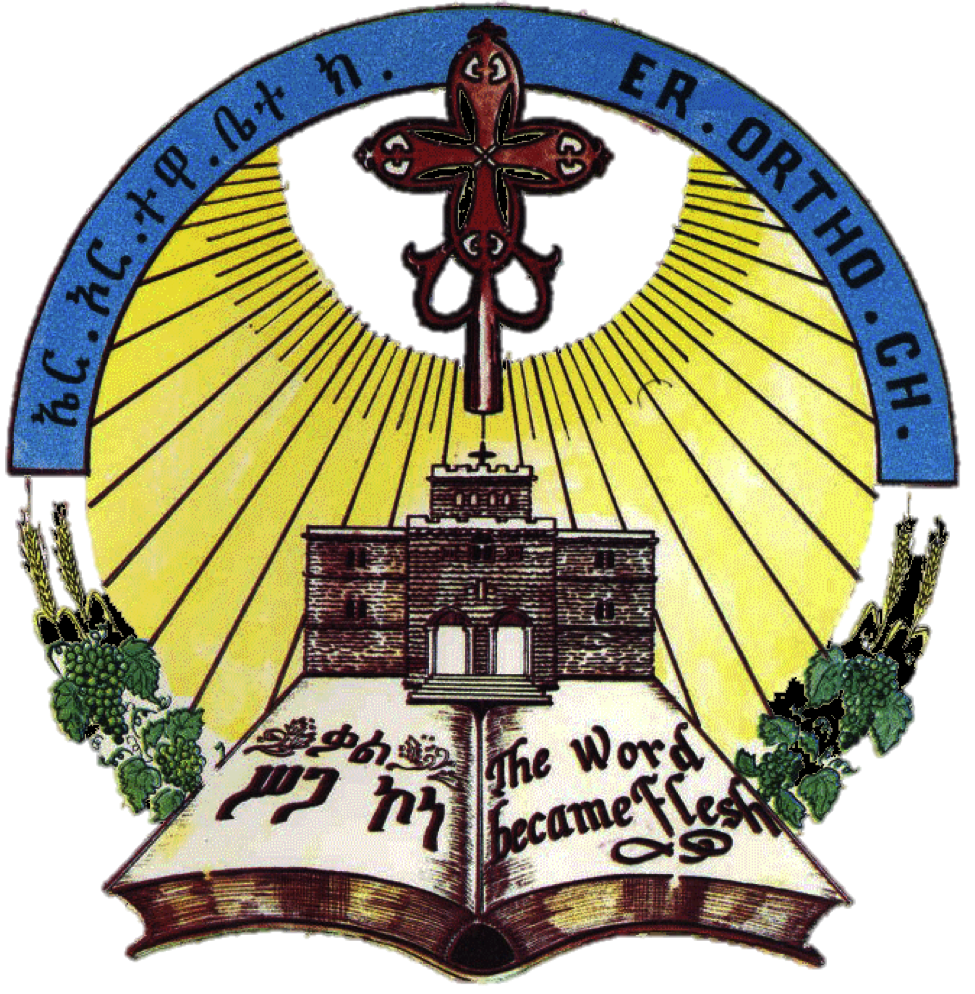 62
ሕዝቢ ንካህን እናተኸተሉ	Hizbi niKahn inatekatelu	
People repeat after the Priest
ካህን፡ ቡሩክ ስሙ ለእግዚአብሔር/ ወቡሩክ ዘይመጽእ/ በስመ እግዚአብሔር/ ወይትባረክ/ ስመ ስብሐቲሁ/ ለይኩን/ ለይኩን/ ቡሩከ ለይኩን/።
ስም እግዚኣብሔር ቡሩኽ እዩ። ብስም እግዚኣብሔር ዚመጽእውን ቡሩኽ እዩ። ስም ጐይትነቱ ይባረኽ። ይኹን ይኹን፡ ቡሩኽ  ይኹን።
Kahn: Buruk simu leIgzī'abhier/ we-buruk ze-yimetsi/ be-sime Igzī'abhier/ we-yitbarek/ sime sibhatīhu/ le-yikun/ le-yikun/ buruke le-yikun/
Priest: Blessed is the name of the Lord and blessed is He who comes in the name of the Lord, and blesses the name of His Glory, it shall be, it shall be, blessed it shall be
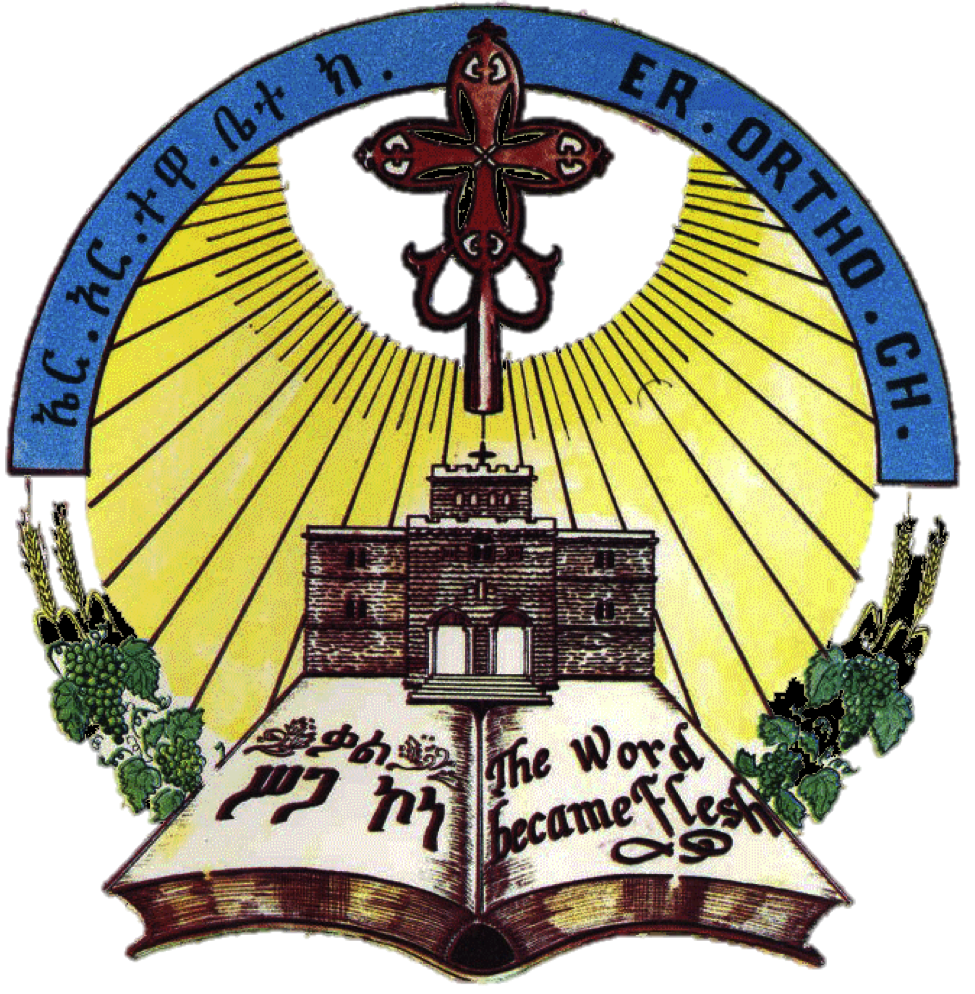 63
Kahn: fenu tsega Menfes Qidus 
Priest: Send the grace of the Holy Spirit upon us.

Hizb: Kemu yibelu
People: Repeat his words.
ካህን፡ ፈኑ ጸጋ መንፈስ ቅዱስ ላዕሌነ።
ጸጋ መንፈስ ቅዱስ ኣብ ልዕሌና ፈኑ።

ሕዝብ፡ ከምኡ ይበሉ
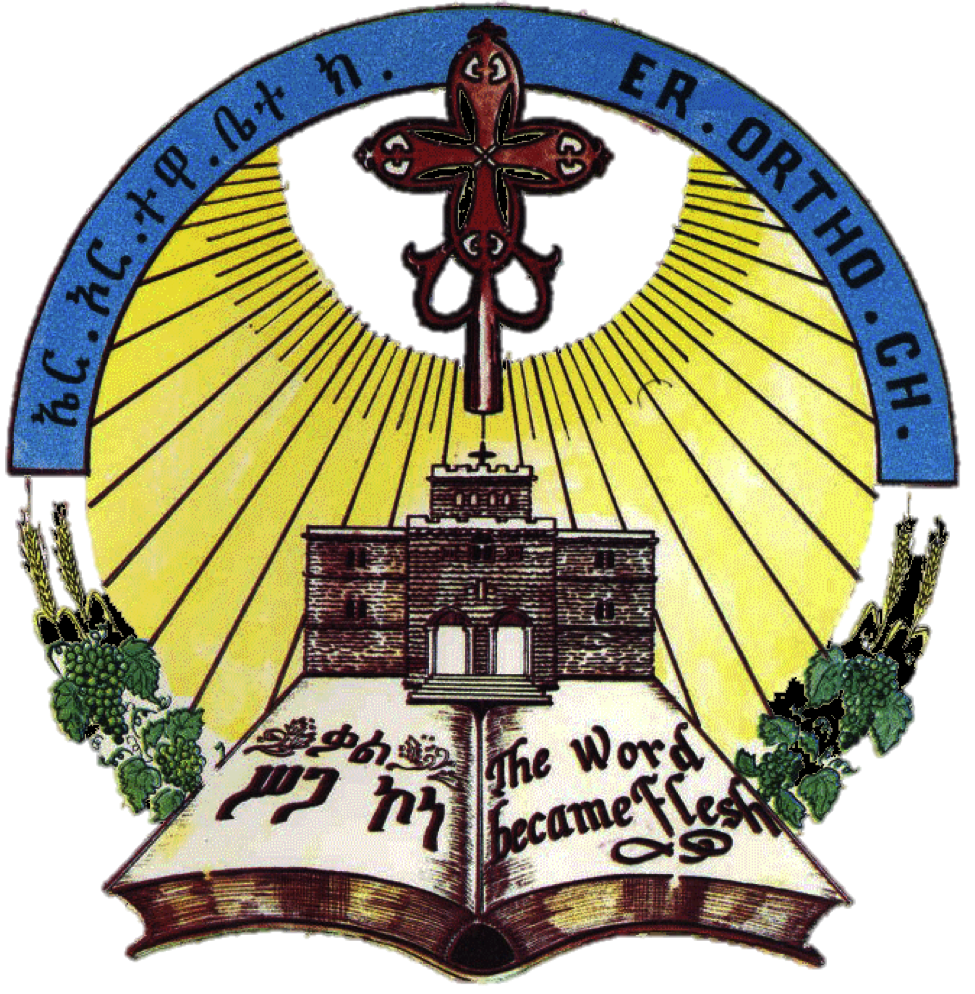 64
Dīyaqon: Tensi’u le-tselot
Deacon: Stand up for prayer.

Hizb: Igzī’o tesahalene
People: Lord have mercy upon us.
ዲያቆን፡- ተንሥኡ ለጸሎት
ንጸሎት ተንሥኡ።


ሕዝብ፡- እግዚኦ ተሣሃለነ።
ኦ ጐይታ ይቕረ በለልና
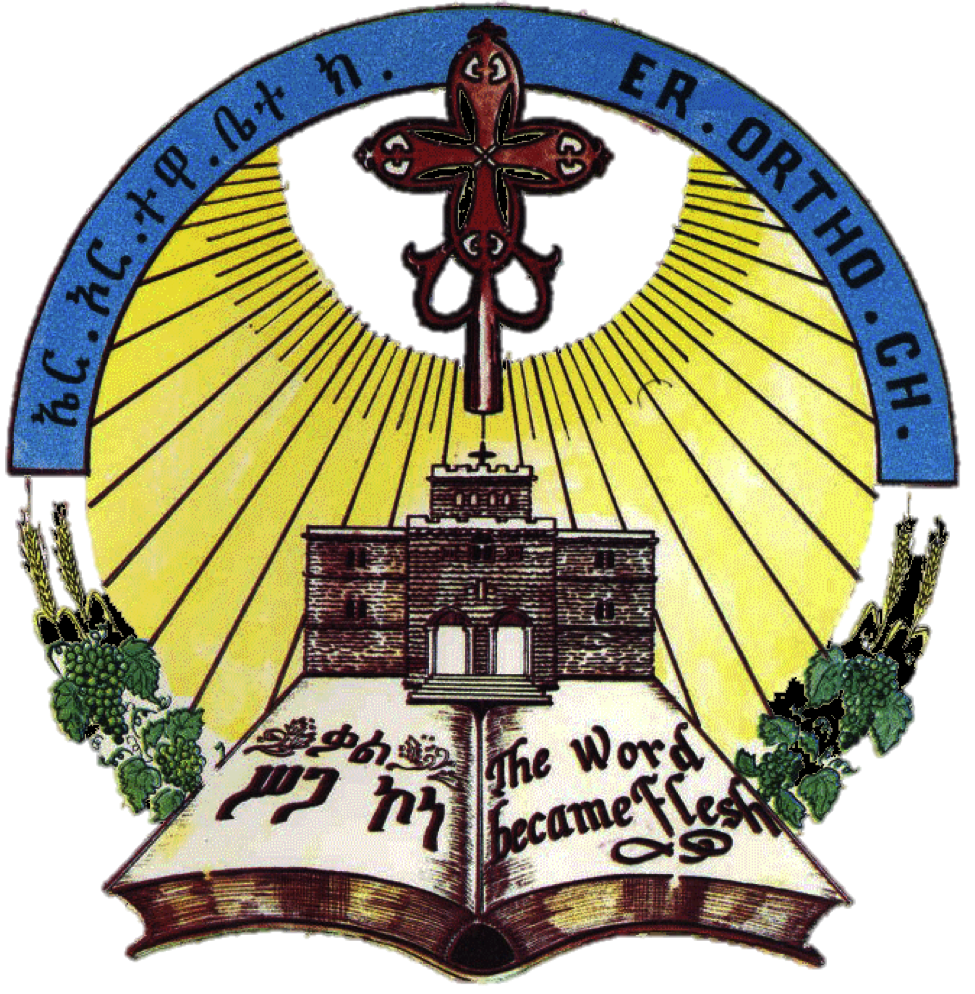 65
Kahn: Selam le-kulikimu::
Priest: Peace be unto you all.
Hizb: Misle Menfesike::
People: And with Thy spirit.
ካህን፡- ሰላም ለኵልክሙ።  
ሰላም ንዅልኹም ይኹን። 
ሕዝብ፡- ምስለ መንፈስከ::
ምስ መንፈስካ።
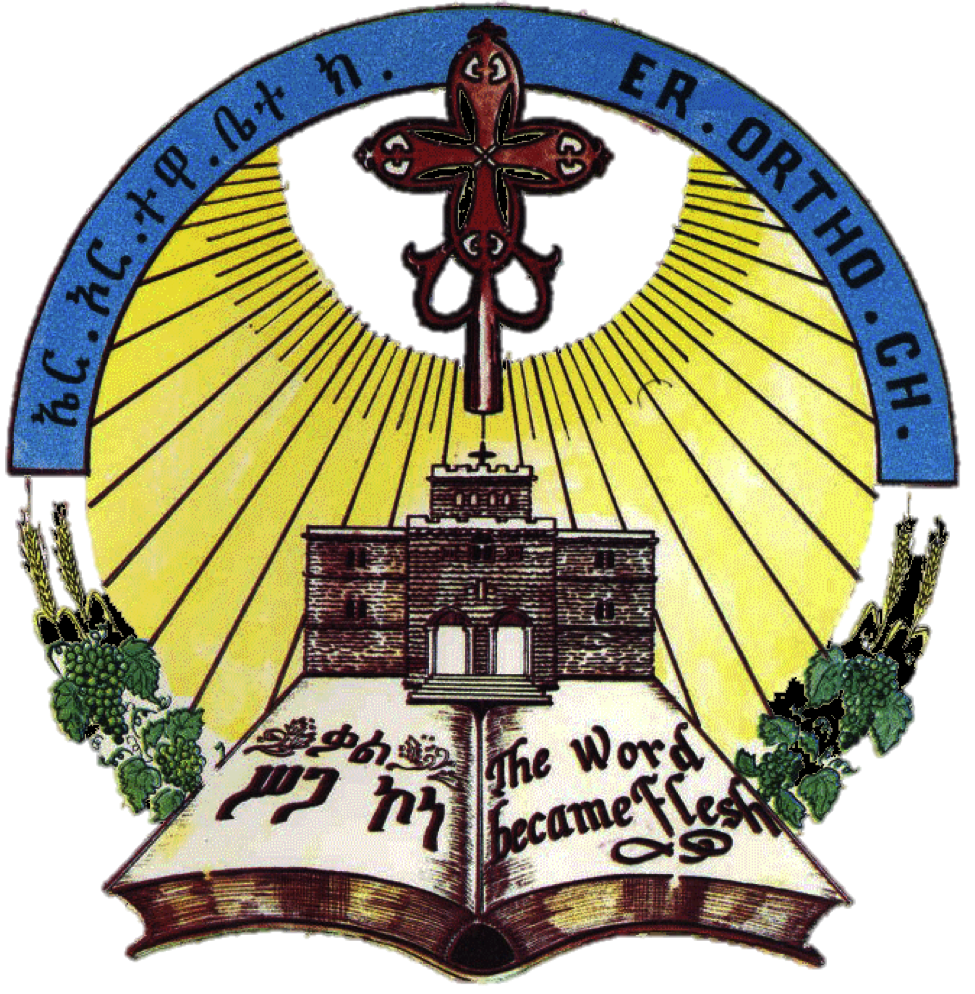 66
ናይ ምፍታት ጸሎት; Nay Miftat Tselot; 
Prayer of fraction
Kahn: Ayitie bihiera le-Tibeb, we’a’iytie mahidera aytie dewela, webe-aytie terekbe asere finota
Priest: Where is the country of Wisdom, where is its abode, where is its province, and where can the trace of its way be found?
ካህን፦ አይቴ ብሔራ ለጥበበ፡ ወአይቴ ማኅደራ፡ አይቴ ደወላ፡ ወበአይቴ ተረከበ ዐሠረ ፍኖታ።
ንጥበበ ሃገራ ኣበይ እዩ መሕደሪኣኸ ኣበይ እዩ ወሰናኸ ኣበይ እዩ ኣሰር መገዳኸ ኣበይ ተረኸበ  (ቅዳ. ዲዮ - ፵፰)
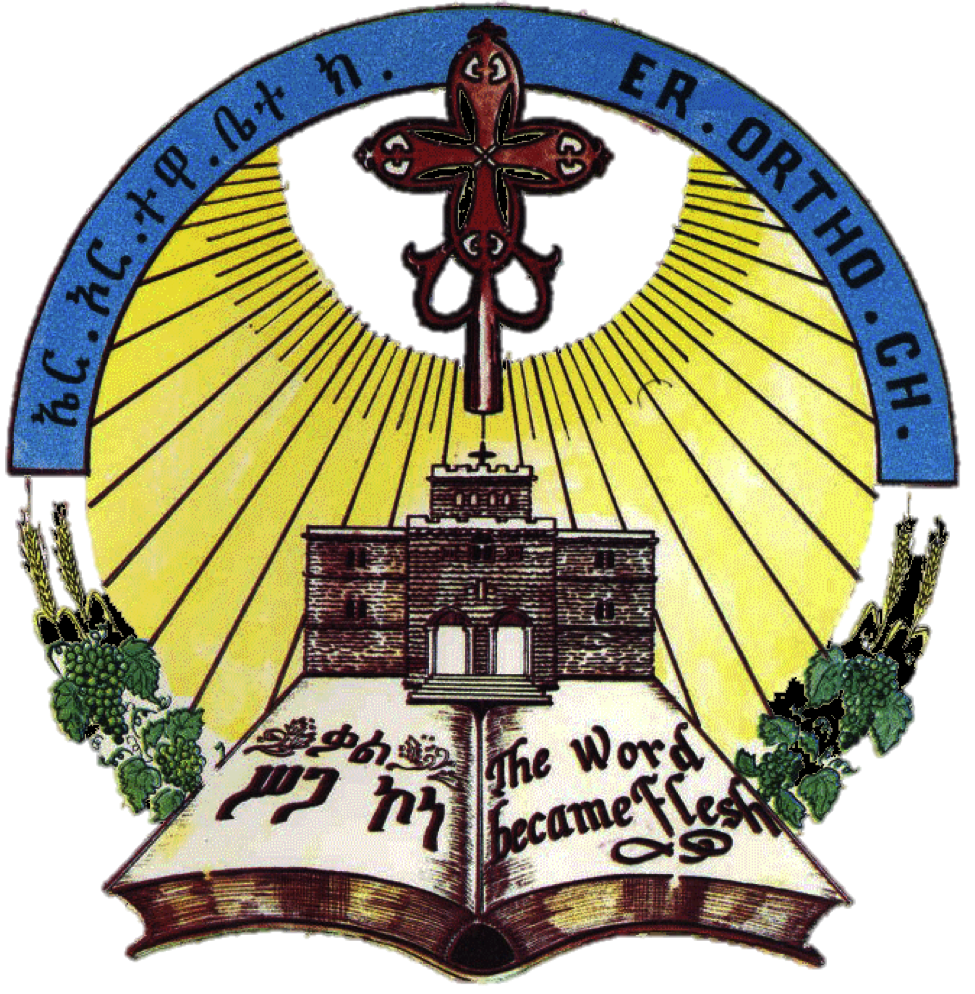 67
Kahn: Menu adewe bahire we-tesayeTa be-worq Qeyih we-menu irge mel’ilte demenat we-awreda īye’amra mewatī lefinota we-īhalewet habe igwale ime-hiyaw 
Priest: Who crossed the sea and bought it for red gold; Who ascended above the cloud and brought it down? Mortal man does not know its way, it is not for mortal man.
ካህን፦ መኑ ዐደወ ባሕረ ወተሣየጣ በወርቅ ቀይሕ ወመኑ ዕርገ መልዕልተ ደመናት ወአውረዳ ኢየአምራ መዋቲ ለፍኖታ ወኢሀለወት ኀበ እጓለ እመሕያው።
ባሕሪ ተሳጊሩ ብቐይሕ ወርቂ መን ተሻየጣ ልዕሊ ደመናት ደዩቡ ዘውረዳኸ መን እዩ መዋቲ ሰብ መገዳ ኣይፈልጣን እዩ። ኣብ ባህርይ ሰብውን የለን።
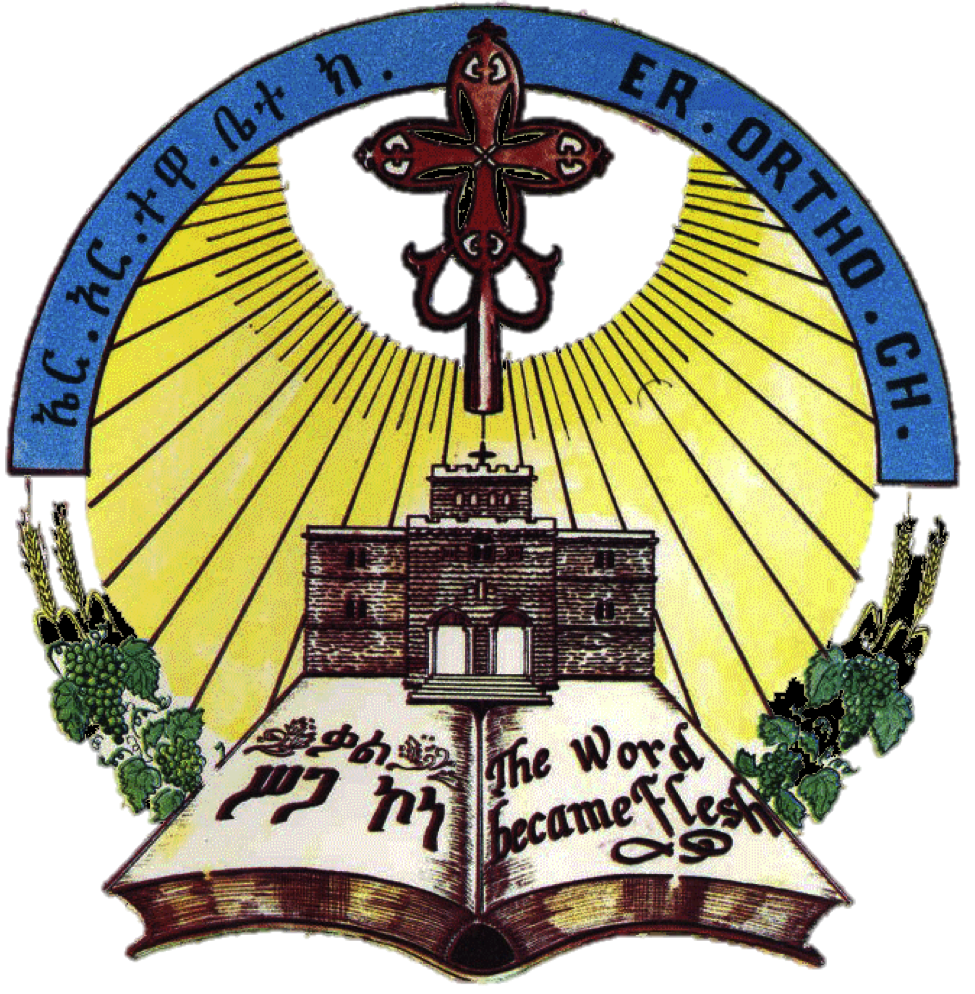 68
Kahn: Teres’at im-kulu seb’i we-tehbi’at im-kulu a’iwafe semay ile kīyahu aTireyu habe igzī’abhier te’ireku we-ile ytseli’iwa yifeqirumote tliha im-tsehay weime-kulu nbirete kiwakibit 
Priest: It is forgotten by all men, and it is hidden from all the birds of heaven . Those who possess it gain friendship with God, and  those who  hate it love death.  It is more beautiful than the sun and all the concourse of stars.
ካህን፦ ተረስአት እምኵሉ ሰብእ ወተኅብአት እምኵሉ አዕዋፈ ሰማይ። እለ ኪያሃ አጥረዩ ኀበ እግዚአብሔር ተዕረኩ። ወእለ ይጸልዕዋ ይፈቅሩ ሞተ። ትልሐ እምፀሓይ ወእምኵሉ ንብረተ ክዋክብት።
ካብ ኵሉ ሰብ ተረስዐት ካብ ኵሉ ኣዕዋፍ ሰማይ እውን ተኃብአት ንእአ ዘጥረዩ ምስ እግዚኣብሔር ተዓራረኹ: ንእአ ዚጸልኡ ኸአ ሞት ይፈትዉ። ካብ ፀሐይን ካብ ኵሉ ንብረት ከዋኽብትን ትደምቕ
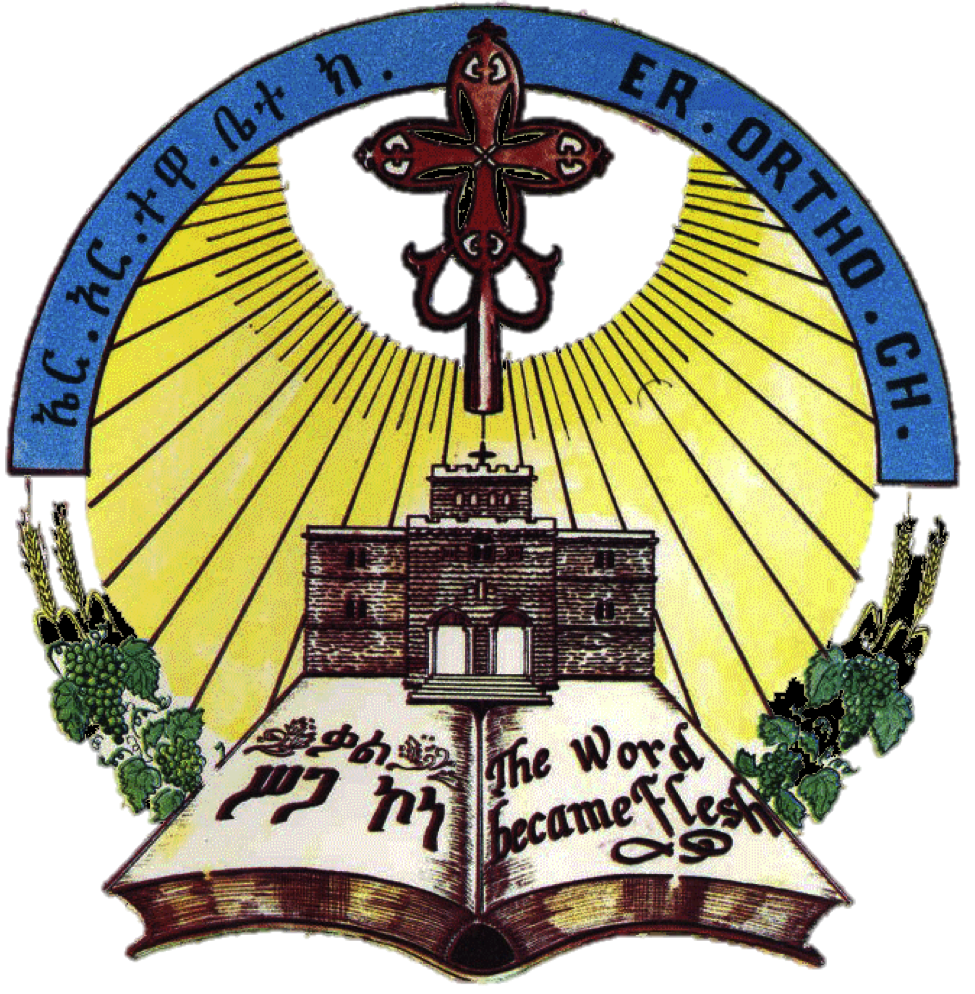 69
Kahn: we-misle birihan inze t’tqawem t’trekeb keme qedamīt y’itī we-inze bers’i halewet kulo tihiedis webebe-twilid wiste nefese tsadiqan t’tfales
Priest: It  is  compared  with  the Light  because it was in the beginning. Though it is in the old, it renews all: and in every generation, it enters into the souls of the righteous.
ካህን፦ ወምስለ ብርሃን እንዘ ትትቃወም ትትረከብ ከመ ቀዳሚት ይእቲ። ወእንዘ በርሥዕ ሀለወት ኵሎ ትሔድስ ወበበትውልድ ውስተ ነፍሰ ጻድቃን ትትፋለስ።
ምስ ብርሃን እናተነጻጸረት ከኣ ንሳ ኽም ቀዳመይቲ ኾይና ትርከብ። ኣብ እርጋን ካላ ንዅሉ ትሕድስ በብትውልዲውን ናብ ነፍሲ ጻድቃን ትመሓላለፍ።
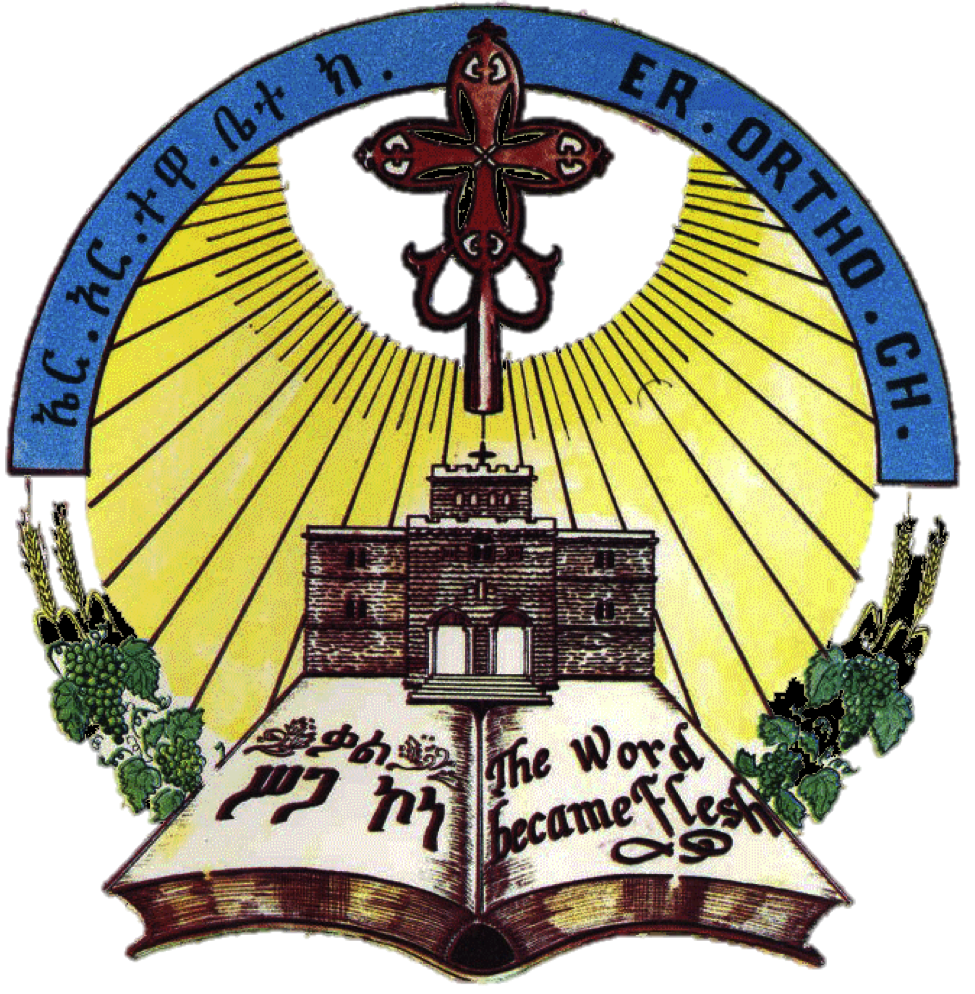 70
Kahn: y’itī thieyiso im-inqu kibur we-kulu kbir īmeTena latī mkir we-izez we-latī tsni’a we-a’imiro we-batī negesit ynegisu we-batī hayalan ytshifu tsdiqe batī ibīyan ykebiru we-batī mekoninit y’ihizu mdire ile yafeqriwa tafeqir we-ile ye’aqbiwa te’iqib we-ile kīyahu yehsisu yrekibu mogese
Priest: It is better than rubies; and all honour is not to be compared to it. It has counsel and power, strength and knowledge, by it kings reign, and the powerful decree justice.By it the great are honoured, and by it the rulers take hold of the earth.  It loves them that love it. It keeps them that keep it, and those that seek it find favour.
ካህን፦ ይእቲ ትኄይሶ እምዕንቍ ክቡር ወኵሉ ክብር ኢመጠና ላቲ ምክር ወእዘዝ። ወላቲ ጽንዐ ወአእምሮ ወባቲ ነገሥት ይነግሡ ወባቲ ኃያላን ይጽሕፉ ጽድቀ። ባቲ ዕቢያን ይከብሩ ወባቲ መኳንንት ይእኅዙ ምድረ። እለ ያፈቅርዋ ታፈቅር ወእለ የዐቅብዋ ተዕቅብ ወእለ ኪያሃ የኅሥሡ ይረክቡ ሞገስ።
ንሳ ካብ ክቡር ዕንቍ ትበልጽ። ኵሉ ኽብሪ ኣይመዛዘናን እዩ። ምኽርን ትእዛዝን ናት እዩ። ጽንዓትን ኣእምሮን እውን ናታ እዩ። ነገሥታት ብእኣ ይነግሡ። ኃያላት እውን ብእኣ ጽድቂ ይጽሕፉ። ዓበይቲ ብእኣ ይኸብሩ መኳንንቲ ብእኣ መንግሥተ ሰማያት ይወርሱ። ንዜፍቅርዋ ተፍቅር ንዚሕልውዋ ትሕሉ። ንእኣ ዚደሉ ኸኣ ሞገስ ይረኽቡ።
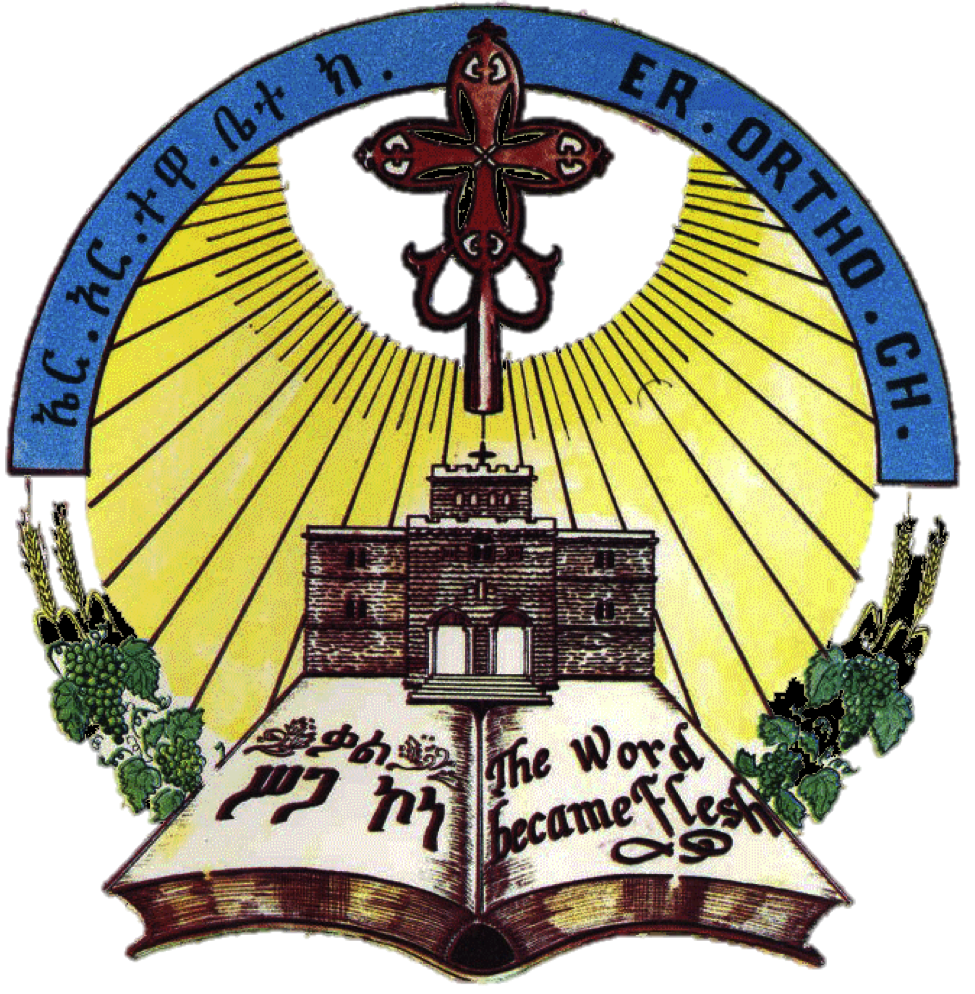 71
Kahn: wiste finawe tsdiqe tanisosu we-wsite asere tsdiq t’tmeyayeT keme tahabomu le-ile ye’amriwa Trete we-mezagbitīhomu keme tmila’i tedila ze-kulu ye’amir wi’itu a’imera weze-kulo yTieyiq wi’itu aseneye finota wi’itu we-habo le-ya’iqob quli’iehu  wele-isra’iel qidus we-imiz asteri’ayet dībe mdir we-ansosewet keme igwale ime-hiyaw 
Priest: It walks in the way of righteousness and moves about in the path of righteousness to grant them that know it riches and to fill their treasuries with rejoicing.He who knows all knows it, and He who understands all beautifies its way.  He gave it to his servant Jacob and to his holy Israel. Afterwards, it appeared on the earth and walked like man.
ካህን፦ ውስተ ፍናወ ጽድቅ ታንሶሱ ወውስተ ዐሠረ ጽድቅ ትትመያየጥ ከመ ታሀቦሙ ለእለ የአምርዋ ጥረተ ወመዛግብቲሆሙ ከመ ትምላዕ ተድላ። ዘኵሉ የአምር ውእቱ አእመራ ወዘኵሎ ይጤይቅ ውእቱ አሠነየ ፍኖታ ውእቱ ወሀቦ ለያዕቆብ ቍልዔሁ ወለእስራኤል ቅዱስ ወእምዝ አስተርአየአት ዲበ ምድር ወአንሶሰወት ከመ እጓለ እመሕያው።
ብመግዲ ሓቂ ትኸይድ (ኣብ ሓቀኛ ሰብ ትሓድር) ንዜፍቅርዋ ጥሪት ምእንቲ ኽትህቦምን ንመዛግብቶም ተድላ ኽትመልእን ብኣሠር ጽድቀ ትመላለስ። እቲ ንዅሉ ዚፈልጥ ንሱ ይፈልጣ እቲ ንዅሉ ዚምርምር ንሱ መገዳ ኣቕንዐ ንሱ ንያዕቆብ ፈታዊኡን ንእስራኤል ቅዱስን ሃቦ። ብድኅርዚ ኣብ ምድሪ ተራእየት ከም ሰብ እውን ተመላለሰት።
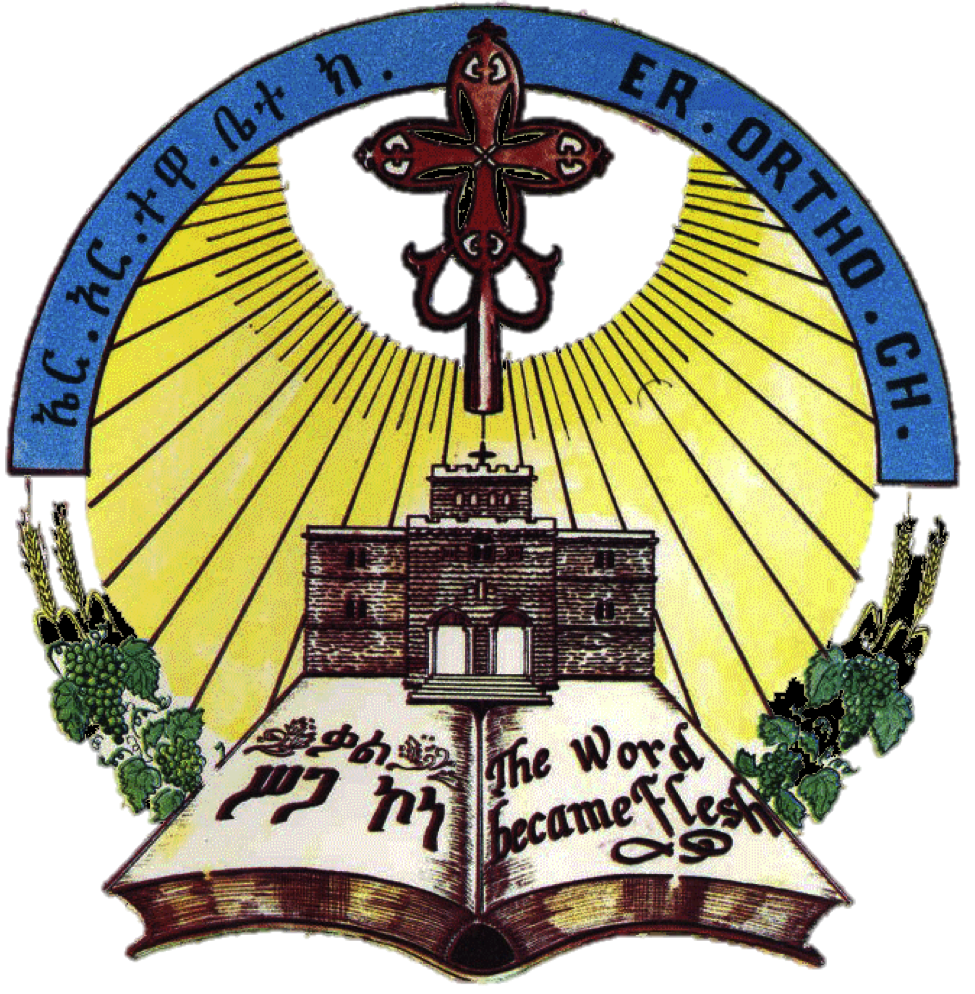 72
Kahn: nahu hanetset latī biete we-qe’imet seb’ate a’imade ze-bihate ze-zī’aha Tibeha we-tosihate wiste siyaha ze-ze’aha weyine we-asitedalewet ze-zī’aha ma’ide fenewet ze-zī’aha agbrite benewah sbiket inze tibil ze-abid wi’itu ytigehas hibieye we-la’ilehī yehapomu a’imro t’tsiewi’i inze tibil nsi’u bli’u hbsitiye we-siteyu weyniye we-hdgiwa le’ibes we-hiyewu 
Priest: Behold she has built a house for herself, and established seven pillars, she has killed her beasts, poured her wine in the bowl, and furnished her table. She has sent forth her servants ceaselessly proclaiming and saying: Whoever is simple let him turn in towards me: as for him that wants understanding, she says to him, Come, eat of my bread, and drink of my wine, forsake the foolish and live.
ካህን፦ ናሁ ሐነጸት ላቲ ቤተ ወቀዕመት ፯ተ አዕማደ ዘብሐተ ዘዚአሃ ጥበሐ ወቶስሐተ ውስተ ስያሓ ዘዘአሃ ወይነ ወአስተዳለወት ዘዚአሃ ማዕደ። ፈነወት ዘዚአሃ አግብርተ በነዋኅ ስብከት እንዘ ትብል ዘአብድ ውእቱ ይትገሃሥ ኅቤየ ወላእለሂ የሐጶሙ አእምሮ ትጼውዕ እንዘ ትብል ንሥኡ ብልዑ ኅብስትየ ወስተዩ ወይንየ ወኅድግዋ ለእበድ ወሕየዉ።
እንሆ ንገዛእ ርእሳ ቤት ሓነጸት ሾብዓተ ኣዕኑዳ ኸኣ ኣቖመት። ስብሕታ ሓረደት ናይ ገዝእ ርእሳ ወይኒ ኣብ ገንኣ ዘለለት ማእዳውን ኣሰናድአት። ኣገልገልታ ብነዊኅ ስብከት “ፍልጠት ዘይብሉ ናባይ የልግስ” እናበለት ለኣኸት። ነቶም ኣእምሮ ዝጐደሎም ከኣ ኅብስተይ ብልዑ ወይነይውን ስተዩ ድንቍርና ኃዲግኩም ብሕይወጥ ንበሩ። እናበለት ጸወዐት።
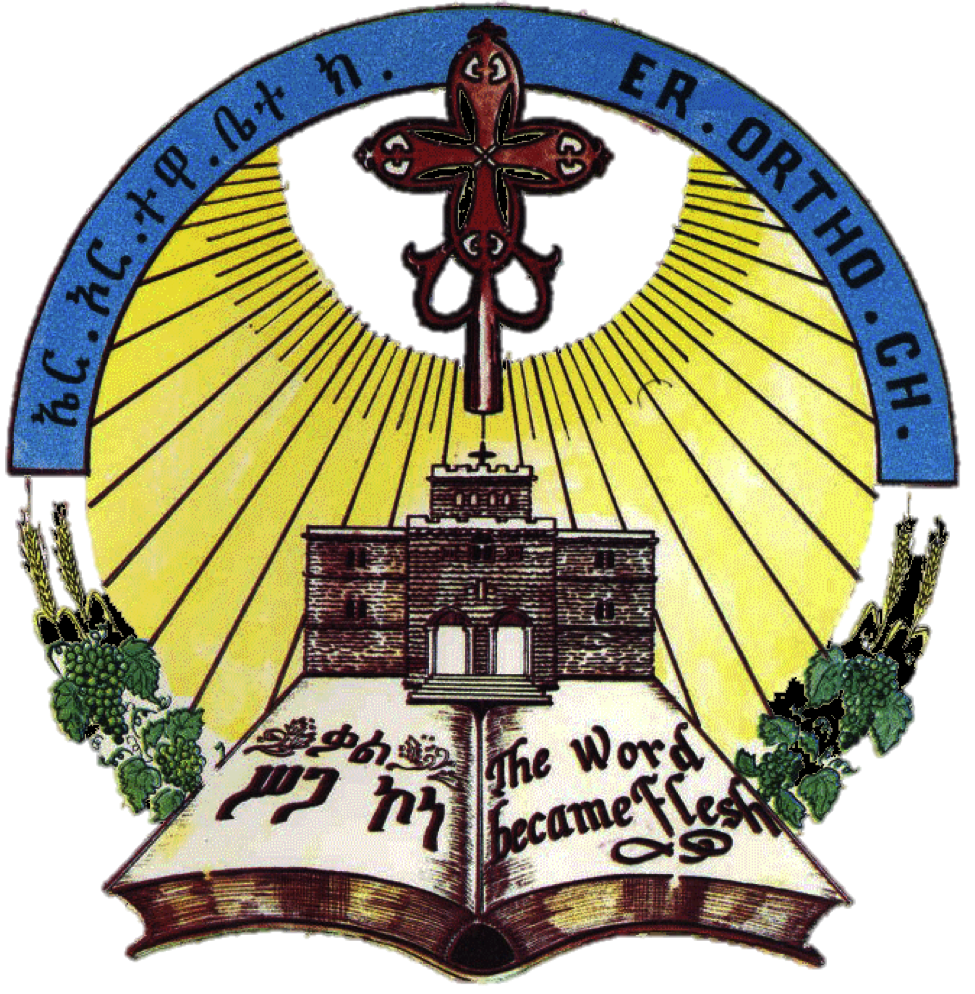 73
Kahn: Tebebise medihanīne wi’itu ze-biezewen be-Tbiha sigahu we-tesayeTene be-nzhite demu we-hareyene le-mengsitu le-aleme alem 
Priest: But wisdom is our Saviour Who redeemed us with the sacrifice of His body, and bought us with the sprinkling of His blood, and chose us for His kingdom for ever.
ካህን፦ ጥበብስ መድኃኒነ ውእቱ ዘቤዘወነ በጥብሐ ሥጋሁ ወተሣየጠነ በንዝኅተ ደሙ ወኀረየነ ለመንግሥቱ ለዓለመ ዓለም።
ጥበብ ዝተባህለ ግና ብጥብሓት ሥጋኡ ዝተብጀወናን ብምፍሳስ ደሙ ዝተሻየጠናን ንዘለዓለም ዓለም ንመንግሥቱ ዝኃረየናን መድኃኒና እዩ።
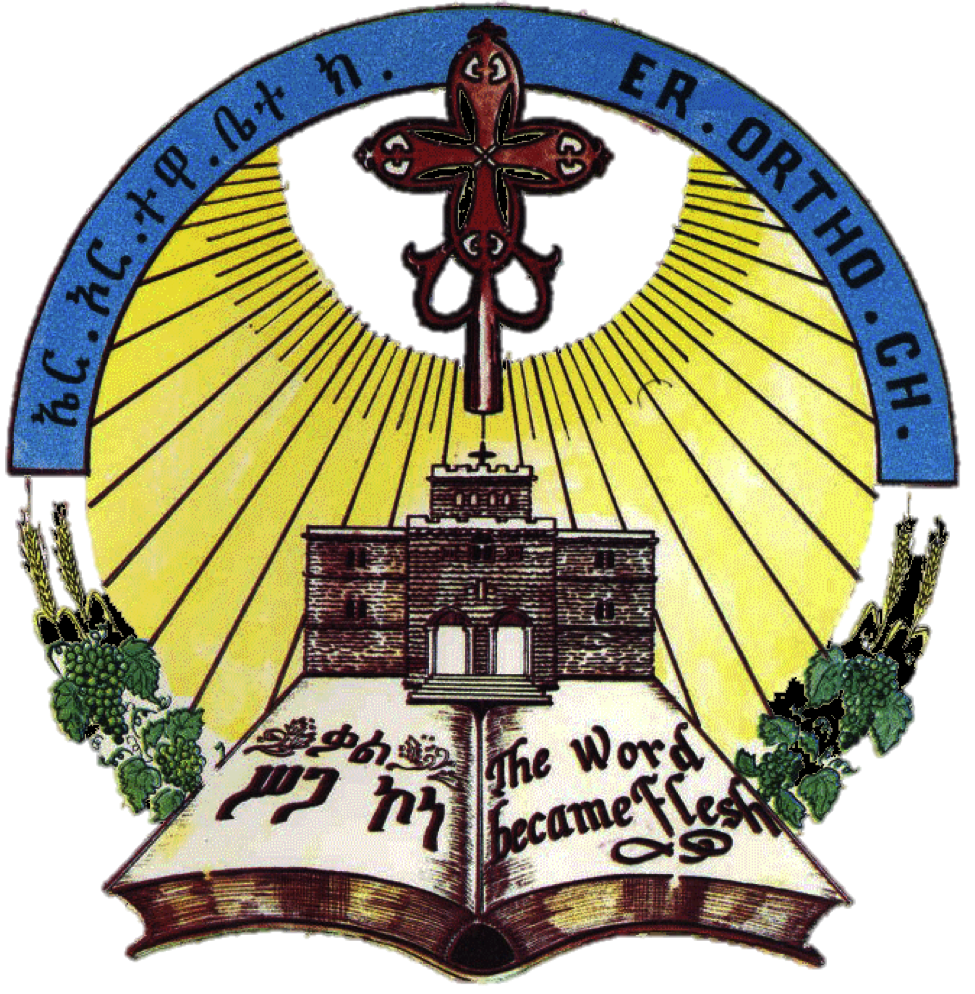 74
Dīyaqon: tseliyu
Deacon:- Pray ye.
ዲያቆን፡ ጸልዩ
ጸልዩ
75
Abune zebe-Semayat ytqedes smike tmitsa’i mengstike we-yikun fekadike bekeme be-semay kemahu be-midr sisayene zelele iletine habene yom hidig lene abesane we-giegayene keme nihnenī nihidg leze-abeselene ītabi’ane igzī’o wiste mensut ala adhinene we-balhane im-kulu ikuy isme zī’ake yi’itī mengist hayl we-sibhat le-aleme alem
አቡነ ዘበሰማያት ይትቀደስ ስምከ ትምጻእ መንግሥትከ ወይኩን ፈቃድከ በከመ በሰማይ ከማሁ በምድር ሲሳየነ ዘለለዕለትነ ሀበነ ዮም ኅድግ ለነ አበሳነ ወጌጋየነ ከመ ንሕነኒ ንህድግ ለዘአበሰ ለነ ኢታብአነ እግዚኦ ውስተ መንሱት አላ አድኅነነ ወባልሐነ እምኵሉ እኩይ እስመ ዚአከ ይእቲ መንግሥት ኃይል ወስብሐት ለዓለመ ዓለም
Our Father Who art in Heaven hallowed be thy name, thy kingdom come, thy will be done, on earth as it is in heaven. Give us this day our daily bread and forgive us our trespasses as we forgive those who trespass against us. Lead us not into temptation but deliver us from evil. For thine is the kingdom and the power and the glory forever and ever, amen.
76
Hizb: be-keme mihretike Amlakine we-ako be-keme abesane
People: According to Thy mercy, our God, and not according to our sins. (3 times)
ሕዝብ፡ በከመ ምህረትከ አምላክነ ወአኮ በከመ አበሳነ። (ሰለስተ ግዜ)
ኦ ኣምላኽና ከም ምሕረትካ እምበር ከም መደልናስ ኣይኹን። ( 3 ግዜ)
77
በብተራ ኵሎም ከምዚ ይበሉ, B’betera kulom kemzi yiblu
In succession, they shall all say 3 times:
serawīte melaiktīhu leMedhanie Alem yeqewimu qidmiehu le-Medhanie Alem
The hosts of the angels of the Savior of the World stand before the Savior of the world.
ሠራዊተ መላእክቲሁ ለመድኃኔ ዓለም ይቀውሙ ቅድሜሁ ለመድኃኔ ዓለም።
ንመድኃኔ ዓለም ሠራዊት መላእኽቱ ኣብ ቅድሚኡ ይቖሙ።
78
we-yikieliliwo leMedhanie Alem ye ye ye sigahu we-demu le-Medhanie Alem
And encircle the Savior of the world  even the body and blood And blood of the Savior of the world
ወይኬልልዎ ለመድኃኔ ዓለም ሥጋሁ ወደሙ ለመድኃኔ ዓለም።
ንመድኃኔ ዓለም ከቢቦም የመስግንዎ፡ ንመድኃኔ ዓለም ሥጋኡን ደሙን እዚ እዩ።
79
we-nibtsa’h qidime getsu le-Medhanie Alem be-amīne zī’ahu le-kristos ngenī
Let us draw nigh the face of the Savior of the world, In the faith which is of Him let us submit ourselves to Christ.
ወንብጻሕ ቅድመ ገጹ ለመድኃኔ ዓለም በአሚነ ዚአሁ ለክርስቶስ   ንገኒ
ናብ ቅድሚ ገጹ ንመድኃኔ ዓለም ክንቀርብ፤  ንእኡ ብምእማን ንክርስቶስ ነገልግል።
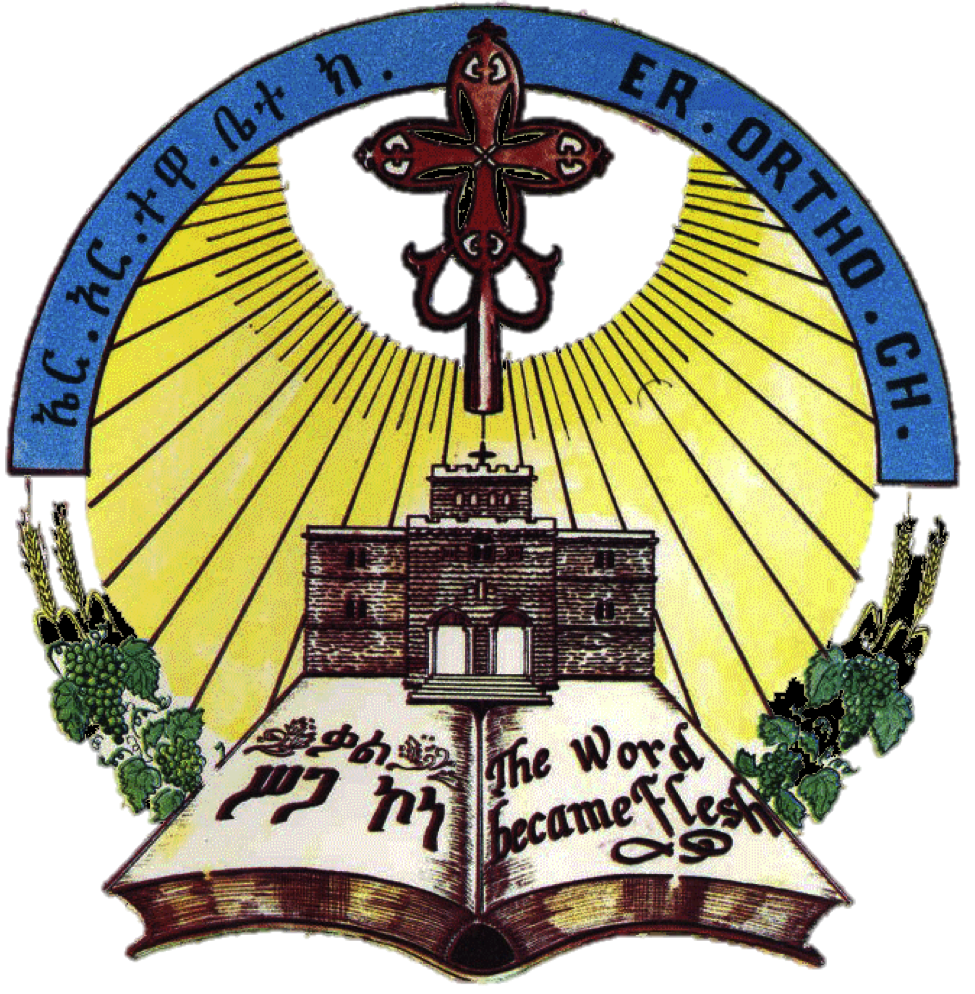 80
Dīyaqon nifq: Arhiwu hohate meqwanint
Asst. Deacon: Open the gates, ye princes.
ዲያቆን ንፍቅ፡ አርኀዉ ኆኃተ መኳንንት።
መኳንንቲ (ዓጸውተ ኆህት) ኣፍ ደጌታት ክፈቱ።
81
Dīyaqon: ile ti’qewimu at’hitu r’isekemu 
Deacon: Ye Who are standing bow your heads.
ዲያቆን፡- እለ ትቀውሙ አትሕቱ ርእሰክሙ። 
ኣቱም ደው ኢልኩም ዘሎኹም ርእስኹም ኣድንኑ።
82
Kahn: begi’ yi’mitsa’i nirayu be-a’iynt we-niTbiho be-a’idaw keme nitfesha botu yidemer sigahu misle zintu hibst we-demunī yite’aw wiste zintu tsiwa::
Priest: Let the Lamb come that we may see Him with our eyes, immolate Him with our hands and rejoice in Him. May His body be joined with this bread, and may His blood be poured into this cup.
ካህን፡ በግዕ ይምጻእ ንርአዮ በአዕይንት ወንጥብሖ በአእዳው ከመ ንትፈሣሕ ቦቱ ይደመር ሥጋሁ ምስለ ዝንቱ ኅብስት ወደሙኒ ይትከዐው ውስተ ዝንቱ ጽዋዕ። 
በጊዕ ይምጻእ ብእኡ ክንሕጐስ በዕይንትና ንርኣዮ በእዳውናውን ንጥብሓዮ ሥጋኡ ምስዚ ኅብስቲ እዚ ይኹን ደሙውን ናብዚ ጽዋዕ ኣዚ ይፍሰስ (ይምልእ)።
83
Kahn: we-īyimsilo le-ahadu imniene sobe yibli’i siga bahtīto ze-inbele dem we-menfes. we-sobe yistī zinte tsewa ‘Imarie’ īymeslo le-ahadu imniene keme ze-yistī deme bahtīto ze-inbele siga we-menfes be-keme kone melekotu ze-misle tisbi’tu ahade le-aleme alem::
Priest: Let none of us think when he eats of this (pointing) bread that he eats mere flesh without blood and Spirit, and let none ofus think when he drinks of this (pointing) cup that he drinks mere blood without body and Spirit, but one is the Body, Blood and Spirit as His divinity became one with His humanity, unto the ages of ages.
ካህን፦ ወኢይምስሎ ለ፩ዱ እምኔነ ሶበ ይበልዕ ሥጋ ባሕቲቶ ዘእንበለ ደም ወመንፈስ። ወሶበ ይስቲ ዘንተ ጽዋዐ “እማሬ” ኢይምስሎ ለ፩ዱ እምኔነ ከመ ዘይስቲ ደመ ባሕቲቶ ዘእንበለ ሥጋ ወመንፈስ በከመ ኮነ መለኮቱ ዘምስለ ትስብእቱ ፩ደ ለዓለመ ዓለም። 
ካባና ንሓደ እኳ ነዚኅብስቲ እዚ (ምልክታ) ኪቕበል ከሎ ብዘይ ደምን መንፈስን ሥጋ ጥራሕ ከም ዚቕበል ኣይምሰሎ ነዚ ጽዋዕ እዚ (ምልክታ) እውን ኪሰቲ ከሎ ካባና ንሓደ እኳ ብዘይ ሥጋን መንፈስን ደም ጥራህ ከም ዚሰቲ ኣይምሰሎ። እንታይ ደኣ ሥጋን ደምን መንፈስን ሓደ እዩ መለኮቱ ምስ ሰብነቱ ሓደ ከም ዝኾነ ንዘለዓለም ዓለም።
84
Dīyaqon: sigedu le-Igzī'abhier be-firhat
Deacon:- Worship the Lord with fear.

Hizb: qidmieke Igzī’o nisegid we-nisiebihake
People:- Before Thee, Lord, we worship, and Thee do we glorify.
ዲያቆን፡- ስግዱ ለእግዚአብሔር በፍርሃት።
ንእግዚኣብሔር ብፍርሓት ስገዱ።

ሕዝብ፡- ቅድሜከ እግዚኦ ንሰግድ ወንሴብሓከ።
ኦ ጐይታ ኣብ ቅድሜኻ ንሰግድን ነመስግነካን ኣሎና።
85
ናይ ንስሓ ጸሎት;   Nay Nisiha Tselot;   Prayer of Penitence
Kahn: O Goyta kulu alem ze’hazeka Igzī'abhier Ab, quseli nefsina’n menfesna’n Itfewis nefsina’n Menfesna’n Itfiwis nisika ika
Priest: O Lord God, the Father almighty, it is Thou Who heals the wounds of our soul and our body and our spirit, because Thou hast said, with the mouth of Thy only-begotten son… (QH-72)
ካህን፡ ኦ ጐይታ ኵሉ ዓለም ዝኃዝካ እግዚኣብሔር ኣብ፡ ቁስሊ ነፍስናን መንፈስናን እትፍውስ ንስኻ ኢኻ። … (ቅሐ-፸፪)
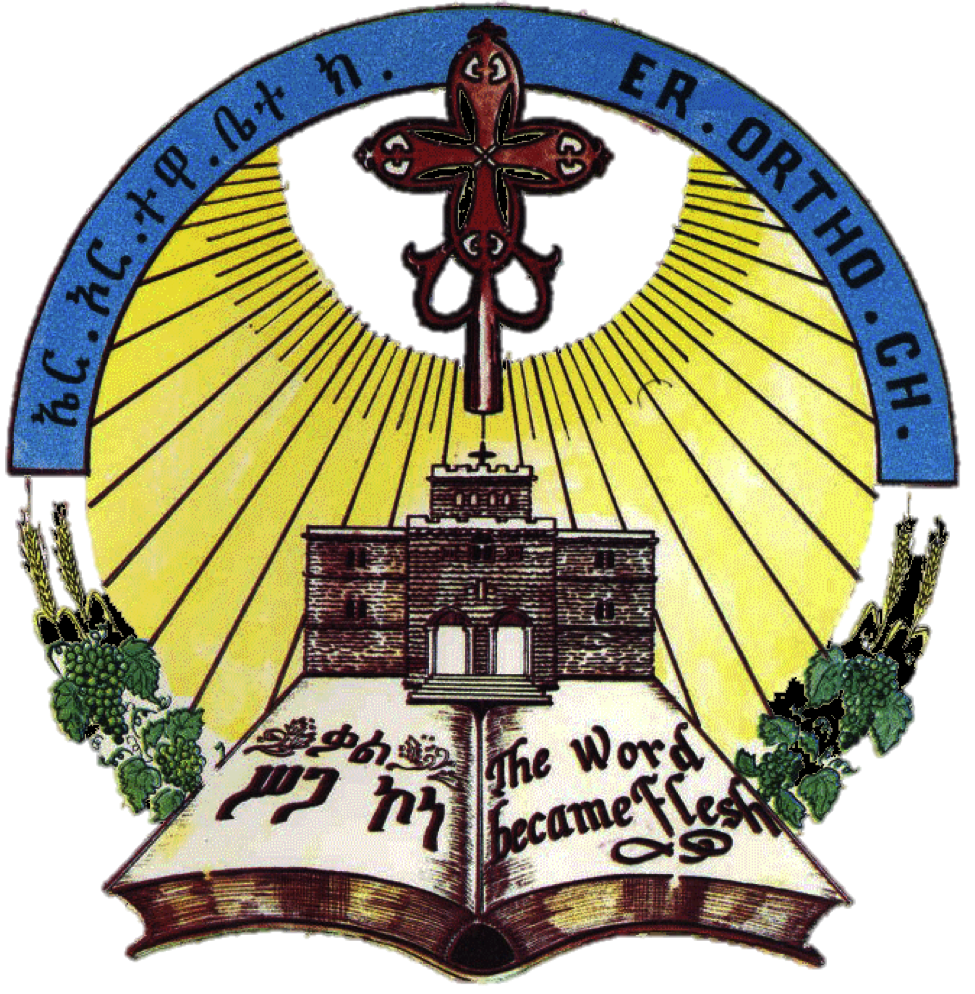 86
Kahn: O Igzī'abhier amlak’na ab nisha n’zelewu hizbka tmelket, kem meTen Ebiet lewhat’ka yiqre belelom. Kem bizhi mihretka win bedelom dems’selom.
Priest: O Lord God, the Father almighty, it is Thou that healest the wounds of our soul and our body and our spirit, because Thou hast said, with the mouth of Thy only-begotten son… (QH-72)
ካህን፡ ኦ እግዚኣብሔር ኣምላኽና ኣብ ንስሓ ንዘለዉ ሕዝብኻ ተመልከት፡ ከም መጠን ዕቤት ለውሃትካ ይቕረ በለሎም። ከም ብዝኂ ምሕረትካውን በደሎም ደምስሰሎም። (ቅሐ-፸፪)
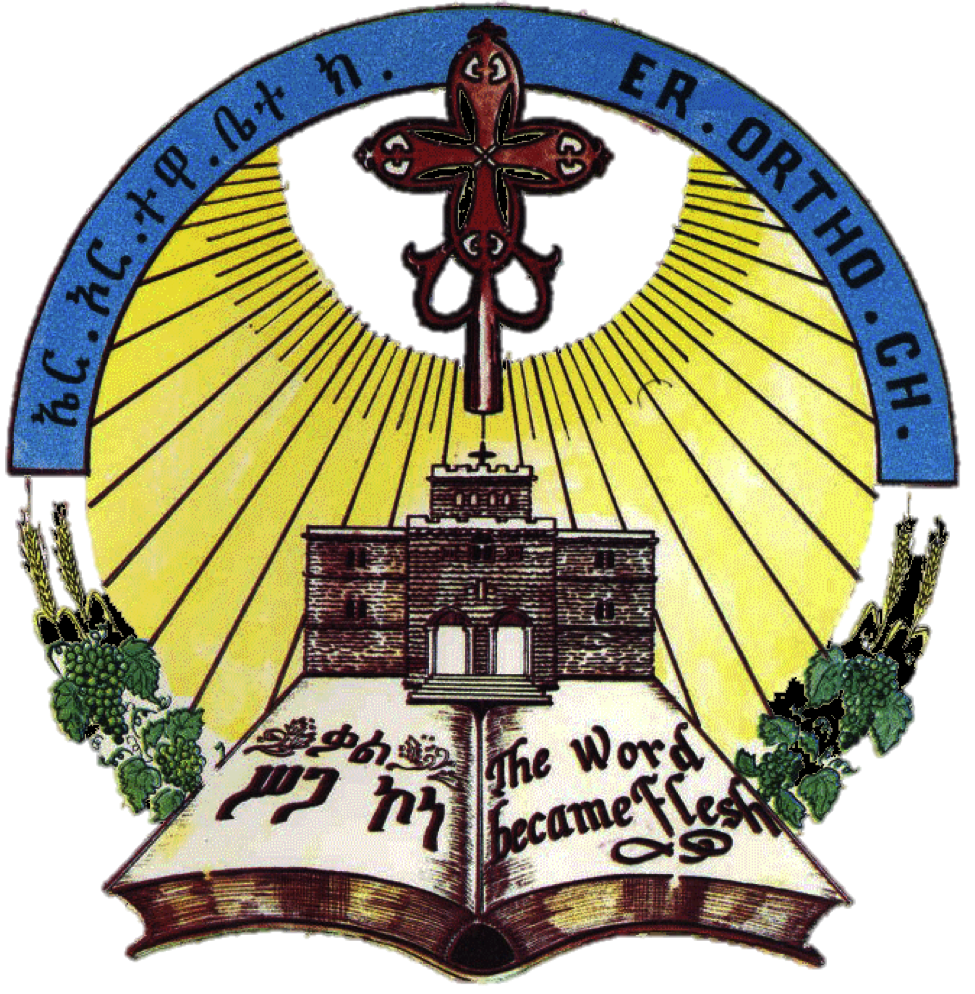 87
Hizb: Amien
People: Amen. (QH-99)
ሕዝብ፡- አሜን
አሜን
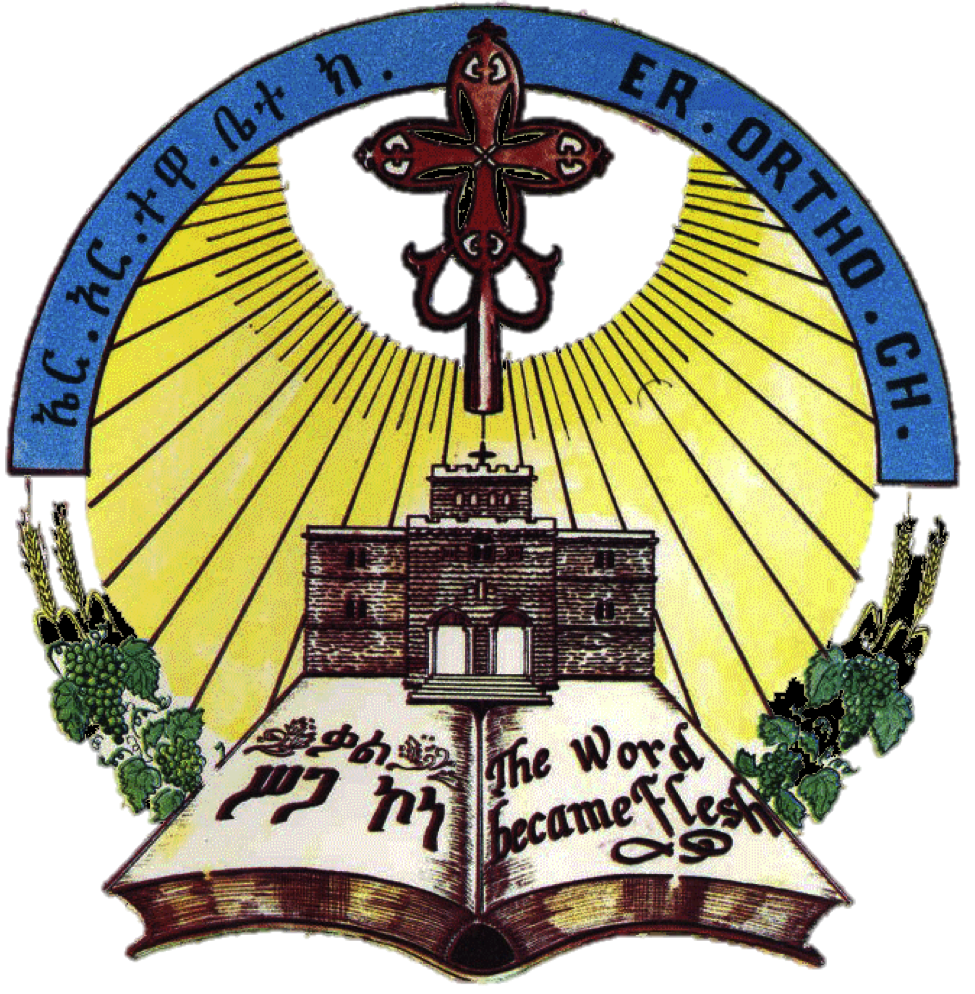 88
Dīyaqon: netsir
Deacon:- Give heed.

Kahn: qidisat le-qidusane
Priest:- Holy things for the Holy.
ዲያቆን፡- ነጽር።
ኣስተውዕል 

ካህን፡- ቅድሳት ለቅዱሳን።
ዝተቐደሰ ሥጋኡን ደሙን ንዝተቐደሱ እዩ።
89
Hizb: Ahadu Ab Qidus, Ahadu Weld Qidus, Ahadu wi’itu Menfes Qidus
People: One is the Holy Father, one is the Holy Son, one is the Holy Spirit.
ሕዝብ፡- አሐዱ አብ ቅዱስ፣ አሐዱ ወልድ ቅዱስ፣አሐዱ ውእቱ መንፈስ ቅዱስ።
ሓደ ኣብ ቅዱስ እዩ፡ ሓደ ወልድ ቅዱስ እዩ፡ ሓደ  መንፈስ ቅዱስ ቅዱስ እዩ።
90
Kahn: Igzī'abhier misle kulikimu
Priest:- The Lord be with you all.


Hizb: Misle Menfeseke
People: And with Thy spirit.
ካህን፡- እግዚአብሔር ምስለ ኵልክሙ።
እግዚኣብሔር ምስ ኵልኹም ይኹን፡

ሕዝብ፡- ምስለ መንፈስከ።
ምስ መንፈስካ።
91
ጎይታኹም በየነይቲ መዓልቲ ከም ዝመጽእ ኣይትፈልጡን ኢኹም እሞ ንቕሑ ማቴ 24፡42
Goytakum beYeneyti meAlti kem zimetsi aytifeltun ikum imo niQhu
Watch and therefore, for you do not know what hour your Lord is coming. Matt. 24:42
Kahn: Igzī’o meharene Kristos (41 gizie)
Priest: Lord have mercy upon us O Christ! (41 times)
ካህን፡- እግዚኦ መሐረነ ክርስቶስ። (41ግዜ) 
ኦ ክርስቶስ ጐይታ መሓረና፡ (41 ጊዜ)
92
ህዝቢ ንካህን እናተኸተሉ; 
Hizbi n’Kahn InaTekatelu; 
The people repeat after the Priest
ካህን፡- 
እግዚኦ መሐረነ ክርስቶስ። (41ግዜ) (ቅሐ-፺፫)

ኦ ክርስቶስ ጐይታ መሓረና፡ 
(41 ጊዜ)
Kahn: 
Igzi’o meharene Kristos 
(41 gizie)


Lord have mercy upon us O Christ! 
(41 times)
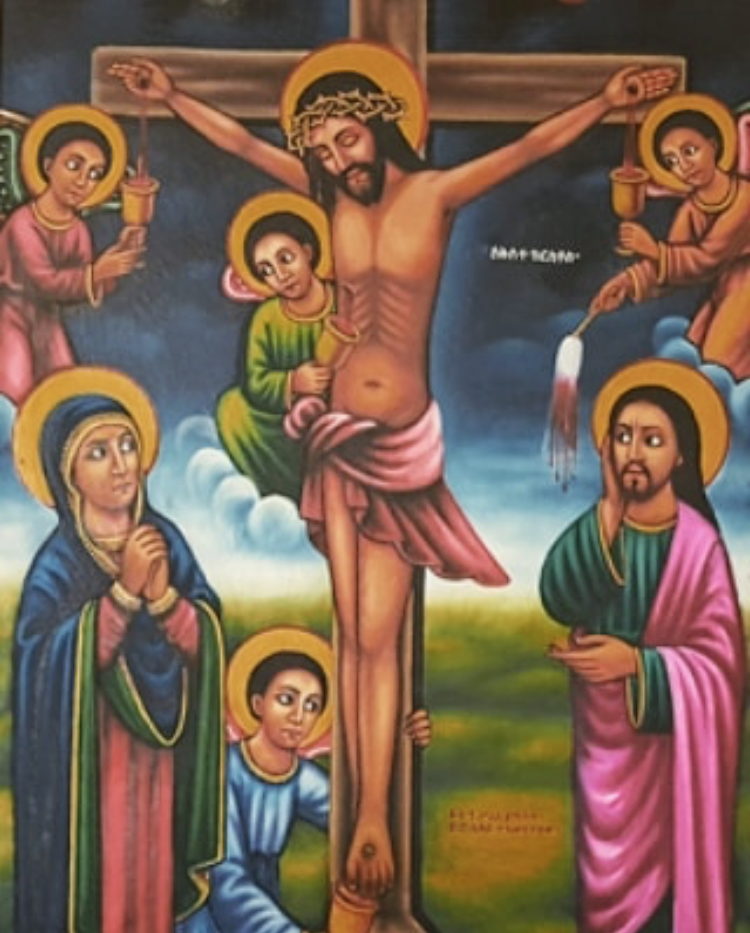 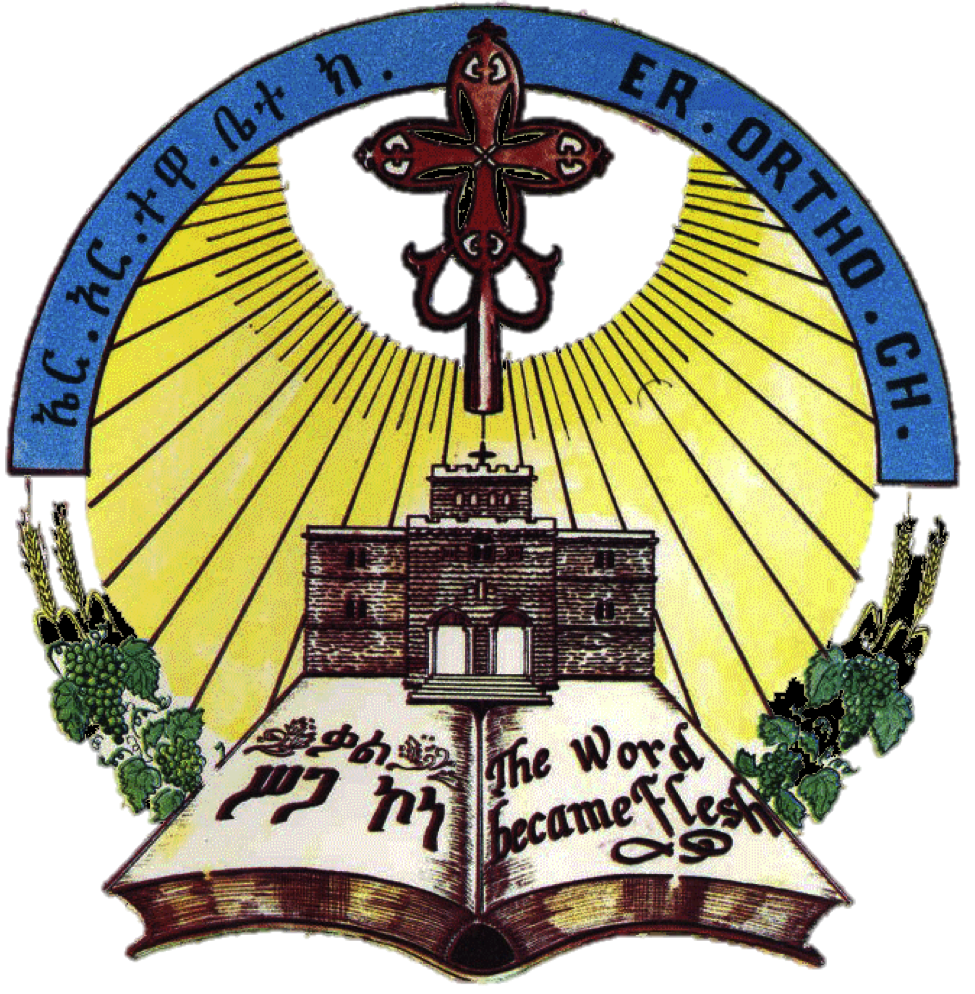 93
Dīyaqon: ile wiste nisiha halokimu at’hitu ri’sekimu
Deacon: Ye that are penitent, bow your heads.
ዲያቆን፡- እለ ውስተ ንስሐ ሀሎክሙ አትሕቱ ርእሰክሙ። 
ኣብ ንስሓ ዘሎኹም ርእስኹም ኣድንኑ።
94
Dīyaqon: Tensi’u le-tselot
Deacon: Stand up for prayer.

Hizb: Igzī’o tesahalene
People: Lord have mercy upon us.
ዲያቆን፡- ተንሥኡ ለጸሎት።
ንጸሎት ተንሥኡ፡ 


ሕዝብ፡- እግዚኦ ተሣሃለነ
ኦ ጐይታ ይቕረ በለልና፡
95
Kahn: Selam le-kulikimu
People:- Peace be unto you all.

Hizb: Misle Menfesike
People:- And with Thy spirit.
ካህን፡- ሰላም ለኵልክሙ።
ሰላም ንዅልኹም ይኹን፡ 

ሕዝብ፡- ምስለ መንፈስ።
ምስ መንፈስካ።
96
Kahn: Izī nay bi’haqī siga Goytanan Medhanīnan Eyesus Kristos iyu, amīnom kabai nizi’qibelu nhiywetn neMedhanīten niseryet haTīatn ziwehab iyu
Priest: This is truly the flesh of our God, & Savior Jesus Christ’s, for those that believe, and take it for Life and salvation, for the forgiveness of sinners it is given
ካህን፡ እዚ ናይ ብሓቂ ሥጋ ጐይታናን መድኃኒናን ኢየሱስ ክርስቶስ እዩ፡ ኣሚኖም ካብኡ ንዚቕበሉ ንሕይወትን ንመድኃኒትን ንሥርየት ኃጢኣትን ዚወሃብ እዩ።
97
Hizb: Amien
People: Amen.
ሕዝብ፡- አሜን
አሜን
98
Kahn: Izī nay bi’haqī nay Gotanan Medhanīnan Iyesus Kristos kibur demu iyu amīnom kab’a nizi’qibelu, n’hiwetn n’medhanītn ni’siryet haTīatn zi’wehab iyu
Priest: This is truly our God, & Savior Jesus Christ’s precious blood, to whoever believes, and accepts it; for life, salvation, and blotting out of sins it is given.
ካህን፡  እዚ ናይ ብሓቂ ናይ ጐይታናን መድኃኒናን ኢየሱስ ክርስቶስ ክቡር ደሙ እዩ፡ ኣሚኖም ካብኡ ንዚቕበሉ፡ ንሕይወትን ንመድኃኒትን ንሥርየት ኃጢኣትን ዚወሃብ እዩ።
99
Hizb: Amien
People: Amen.
ሕዝብ፡- አሜን
አሜን
100
ካህን፡  እስመ ዝንቱ ውእቱ “እማሬ” ሥጋሁ ወደሙ ለአማኑኤል አምላክነ ዘበአማን። 
እዚ ናይ ኣማኑኤል ኣምላኽና ናይ ብሓቂ ሥጋኡን ደሙን እዩ።
Kahn: isme zintu wi’itu “Imrie” sigahu wedemu leAmanuiel Amlakine zebe-aman
Priest: this is “Imirie” the flesh & blood of Amanuel our God, truly
101
Hizb: Amien
People:- Amen.
ሕዝብ፡- አሜን
አሜን
102
Kahn: a’amin, a’amin, a’amin, kisA dihryetī istenfas, izī nay Goytanan Amlaknan Medhanīnan Iyesus Kristos, bi’klite wegen Dingl zi’konet kab qidisti Igzitine Maryam zi’wesede, 
Priest: I believe, I believe, I believe, until my last breath, this is our Lord, God, & Savior Jesus Christ, from the two-fold virgin Holy Lady, Maryam that He took,
ካህን፡ አአምን አአምን አአምን ወእትአመን እስከ ደኃሪት እስትንፋስ ከመ ዝንቱ ውእቱ ሥጋሁ ወደሙ ለእግዚእነ ወአምላክነ ወመድኃኒነ ኢየሱስ  ክርስቶስ ዘነሥአ እምእግዝእተ ኵልነ ቅድስት ድንግል በ፪ኤ ማርያም።
ኣኣምን ኣኣምን ኣኣምን ክሳዕ ዳሕረይቲ እስትንፋስ፡ እዚ ናይ ጐይታናን ኣምላኽናን መድኃኒናን ኢየሱስ ክርስቶስ፡ ብኽልተ ወገን ድንግል ዝኾነት ካብ ቅድስቲ እግዝእትነ ማርያም ዝወሰዶ፡
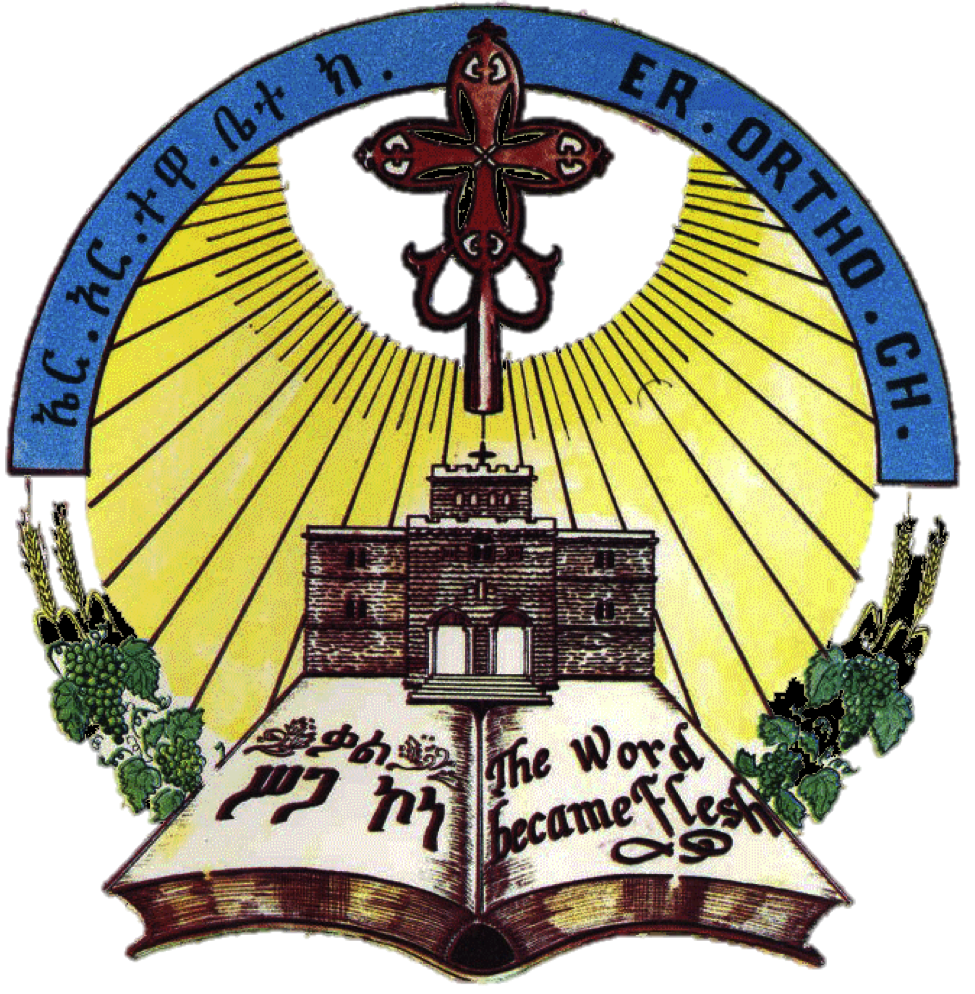 103
bizey miti’hiwasin midiblaqn, bi’zeymifililayin miliwiwatin bi’zemen pentenawī pīlatos bi’senay misi’kirnet semAt zekone, m’intana m’intī hiywet kulina ahlīfu zehabo iyu
Without mixture or confusion, without division or alteration, in the days of Pontius Pilate, he verily confessed with a good testimony this body he gave up for our sakes, & for the life of us all.
ወረሰዮ ፩ደ ምስለ መለኮቱ ዘእንበለ ቱስሕት ወኢትድምርት ዘእንበለ ፍልጠት ወኢውላጤ ወኮነ  ሰማዕተ በስምዕ  ሠናይ በመዋዕለ  ጲላጦስ  ጰንጤናዊ ወመጠዎ በእንቲአነ ወበእንተ ሕይወተ ኵልነ  ።
ብዘይ ምትሕውዋስን ምድብላቕን፡ ብዘይምፍልላይን ምልውዋጥን ብዘመን ጴንጤናዊ ጲላጦስ ብሠናይ ምስክርነት ሰማዕት ዝኾነ፡ ምእንታና ምእንቲ ሕይወት ኵልና ኣኅሊፉ ዝሃቦ እዩ።
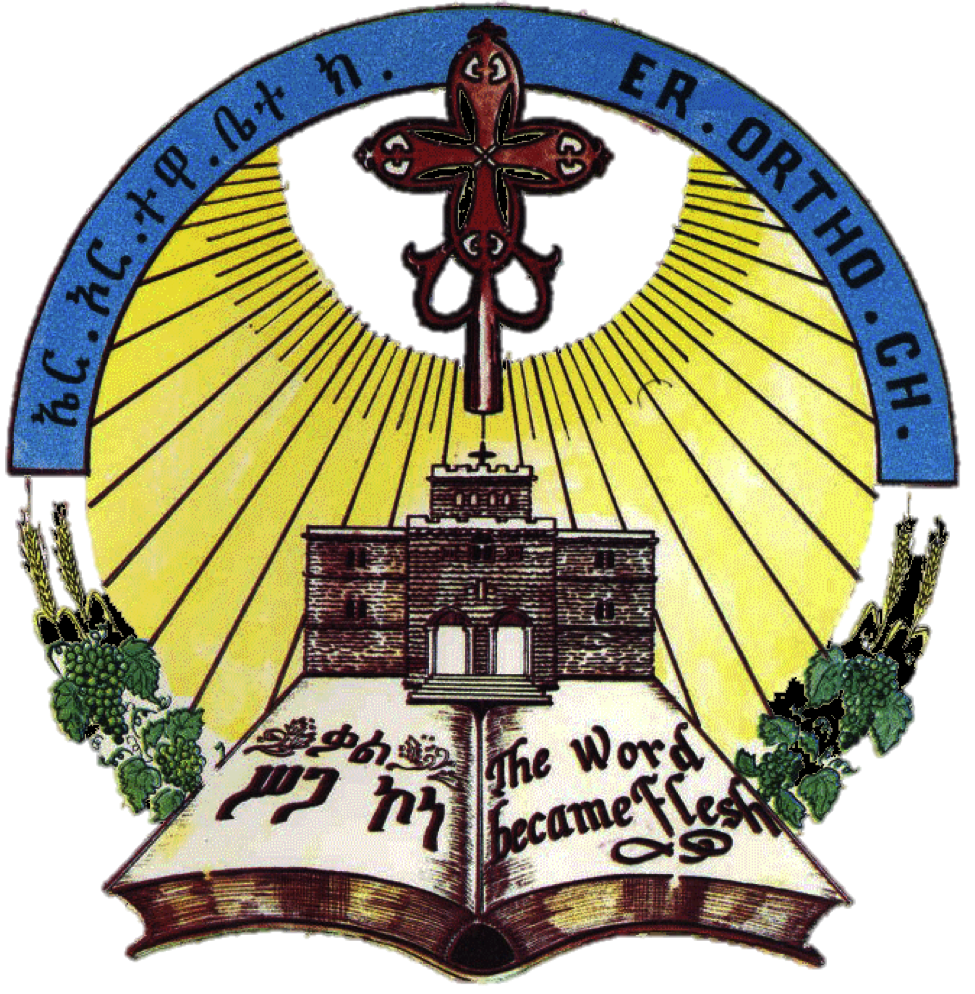 104
ሕዝብ፡- አሜን
አሜን
Hizb: Amien
People: Amen.
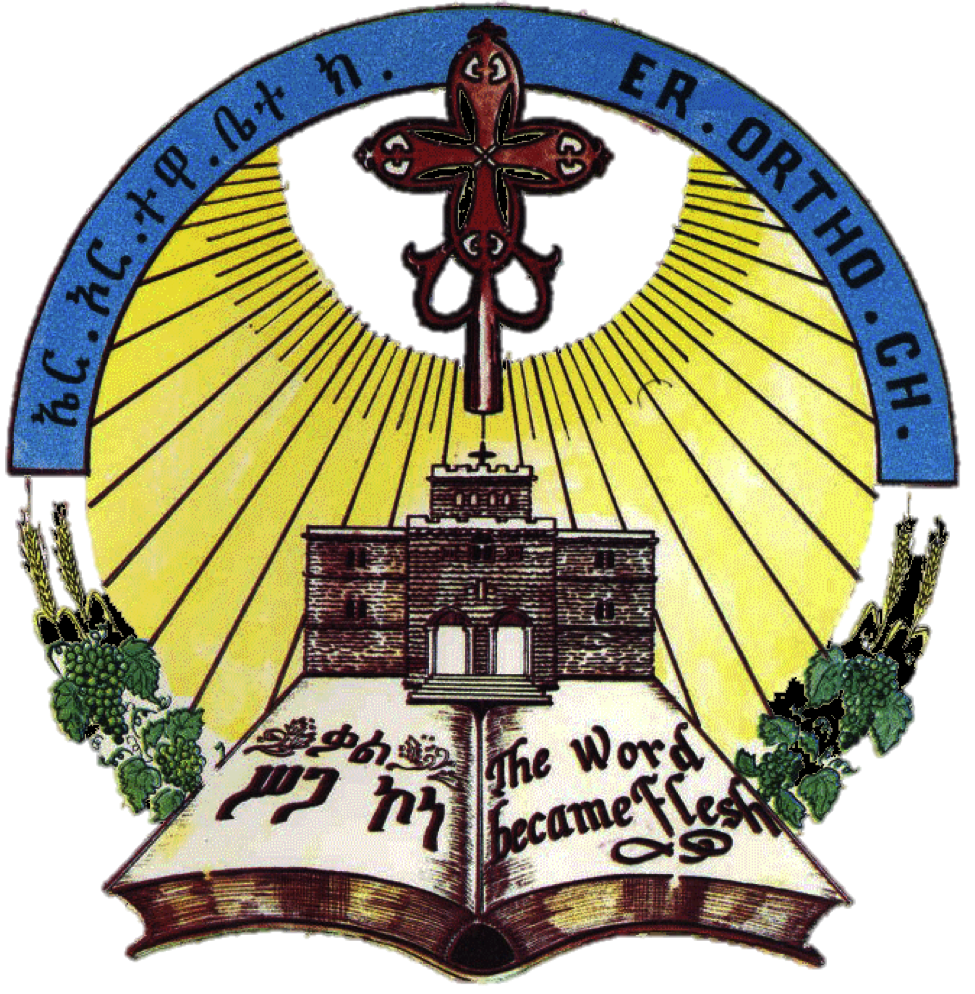 105
Kahn: a’amin, a’amin, a’amin melkotu kab tesebitu keto hantī seAt wey kem qitsbt Aynī keme ze-yitefeleye i’imn. 
Priest: I believe, I believe, I believe, and I confess that His Godhead (Divinity) was not separated from His manhood, not for an hour nor for the twinkling of an eye,
ካህን፡ አአምን አአምን አአምን ወእትአመን ከመ ኢተፈልጠ መለኮቱ እምትስብእቱ ኢአሐተ ሰዓተ ወኢ ከመ ቅጽበተ ዐይን
ኣኣምን ኣኣምን ኣኣምን መለኮቱ ካብ ትስብእቱ ከቶ ሓንቲ ሰዓት ወይ ከም ቅጽበት ዓይኒ ከም ዘይተፈልየ እእመን።
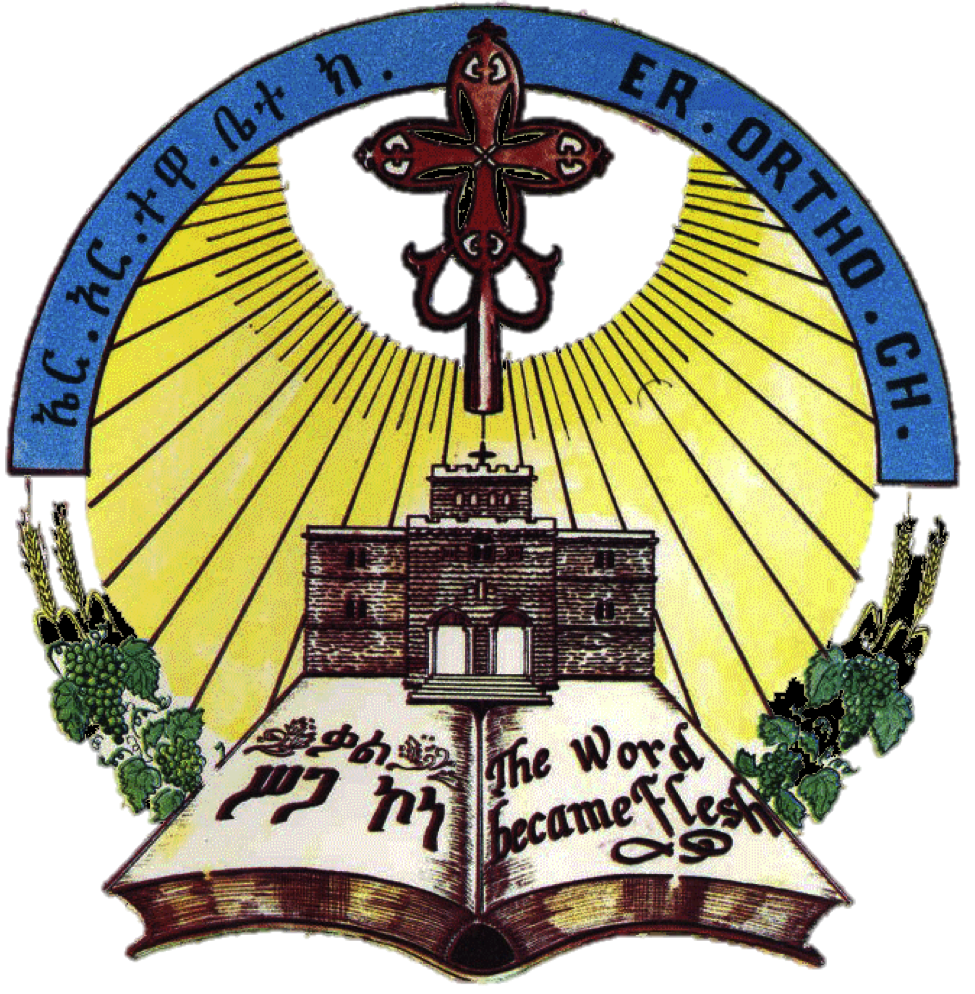 106
Kahn: Kabu b’imnet niziqebelu n’hiwetn Medhanītin ni’hidget haTīatn kikewin mi’intana ahlīfu habo
Priest: but He gave it up for our sakes for life and for salvation and for remission of sin unto them that partake of it in faith.
ካህን፡ አላ መጠዎ በእንቲአነ ለሕይወት ወለመድኃኒት  ወለሥርየተ ኃጢአት ለእለ ይትሜጠዉ እምኔሁ በአሚን 
ካብኡ ብእምነት ንዚቕበሉ ንሕይወትን መድኃኒትን ንኅድገት ኃጢኣትን ኪኸውን ምእንታና ኣኅሊፉ ሃቦ።
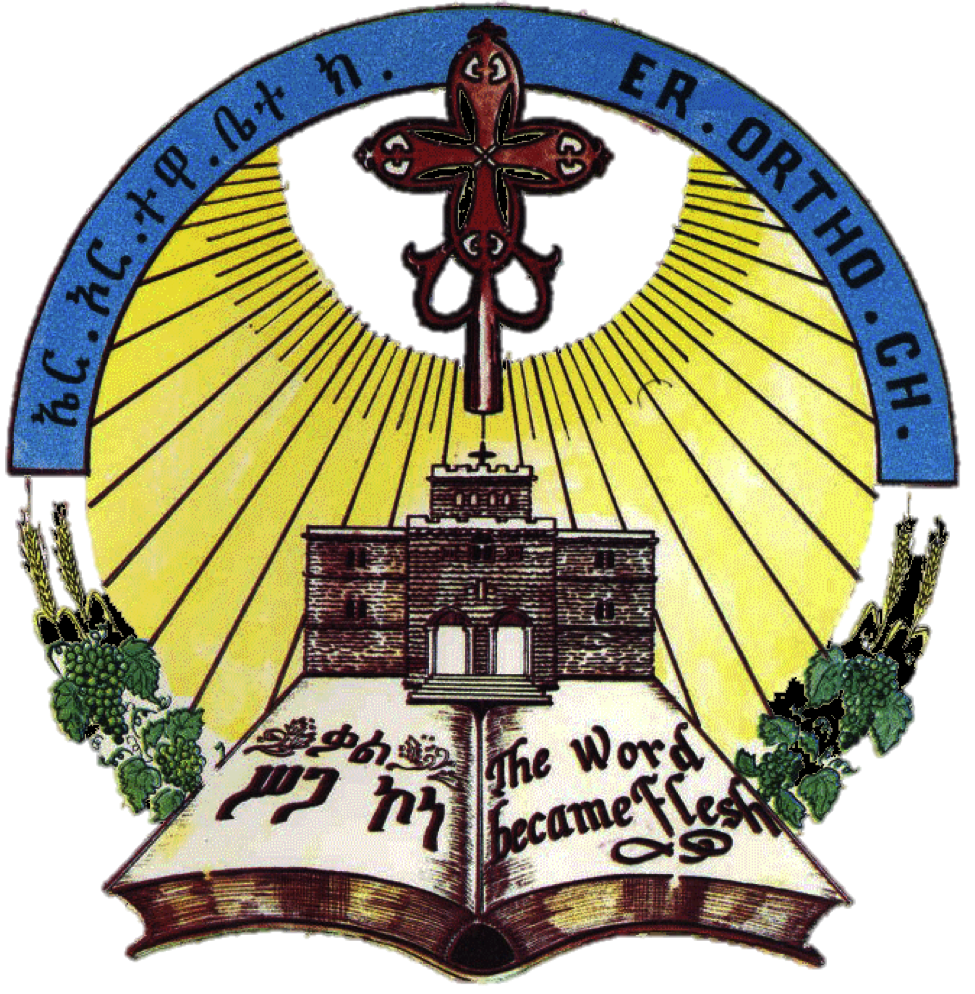 107
Hizb: Amien
People: Amen.
ሕዝብ፡- አሜን
አሜን
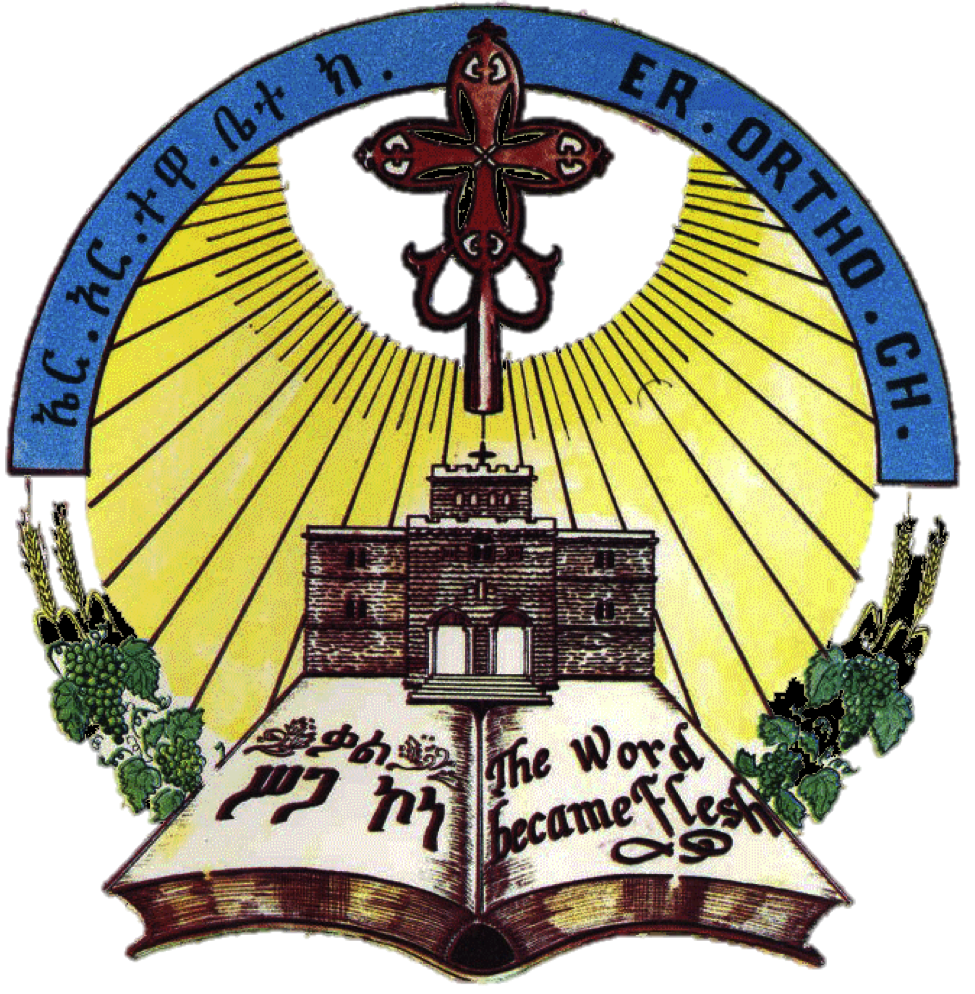 108
Kahn: a’amin a’amin a’amin I’imin’win. Izī nay Goytana’n Amlakna’n Medhanīna’n Eyesus Kristos segi’un dem’n kem zikone ni’u misgana’n kibri’n 
Priest: I believe I believe I believe It is makes to believe. This is our Lord, God & Savior’s Jesus Christ’s Flesh & Blood, and that to Him are rightly due honor and glory
ካህን፡- አአምን አአምን አአምን ወእትአመን ከመ ዝንቱ ውእቱ ሥጋሁ ወደሙ ለእግዚእነ ወአምላክነ ወመድኃኒነ ኢየሱስ ክርስቶስ ዝውእቱ  ዘሎቱ ይደሉ ክብር ወስብሐት 
ኣኣምን ኣኣምን ኣኣምን እእመንውን። እዚ ናይ ጐይታናን ኣምላኽናን መድኃኒናን ኢየሱስ ክርስቶስ ሥጋኡን ደሙን ከም ዝኾነ ንእኡ ምስጋናን ክብርን፡
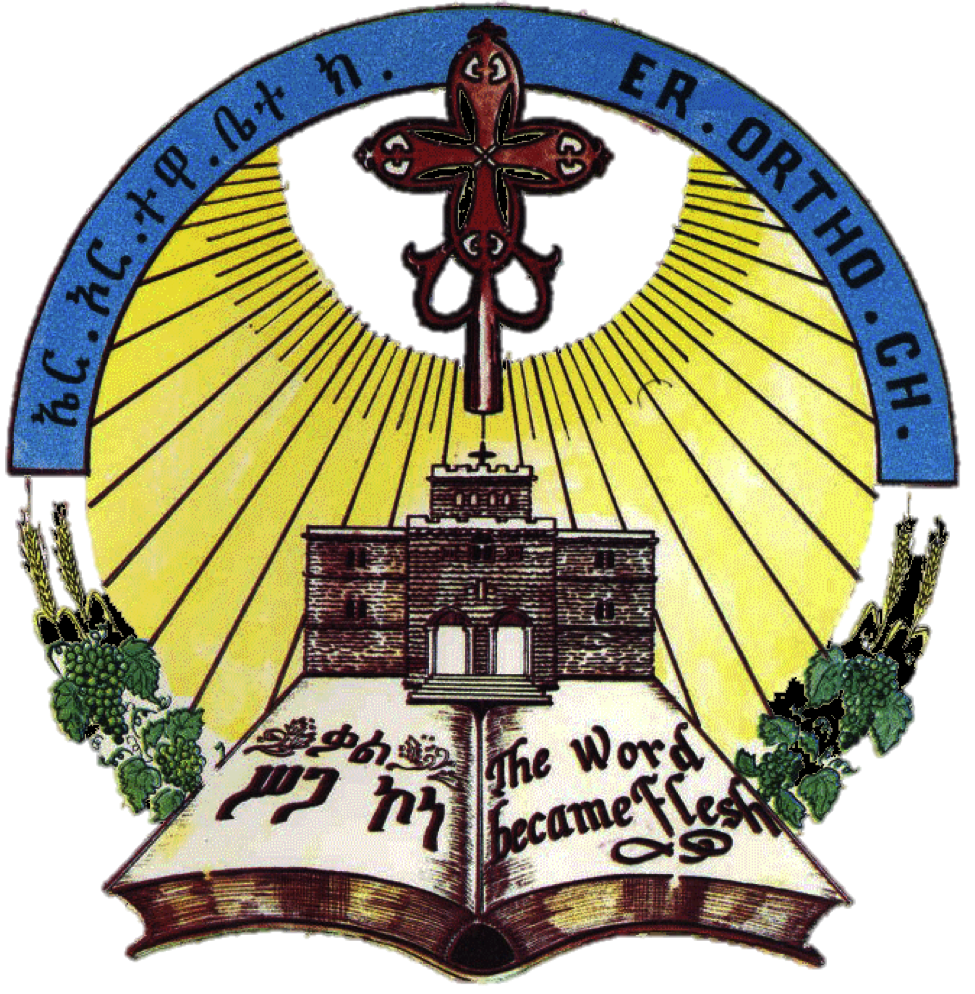 109
Kahn: sigdet’n zi’giba iyu:: mis lewah semayawī Abu’un mis mahyewī Menfes Qidus’n lomi’n kulu sa’in ni’zele-Alem Alem amien
Priest: and adoration with His kind heavenly Father and the Holy Spirit, the life-giver, both now and ever and world without end. Amen.
ካህን፡- ወስግደት ምስለ አቡሁ ኄር ሰማያዊ  ወመንፈስ ቅዱስ ማኅየዊ ይእዜኒ ወዘልፈኒ  ወለዓለመ  ዓለም  አሜን ።
ስግደትን ዚግብኦ እዩ።  ምስ ለዋህ ሰማያዊ ኣቡኡን ምስ መሕወዪ መንፈስ ቅዱስን ሎምን ኵሉ ሳዕን ንዘለዓለም ዓለም ኣሜን።
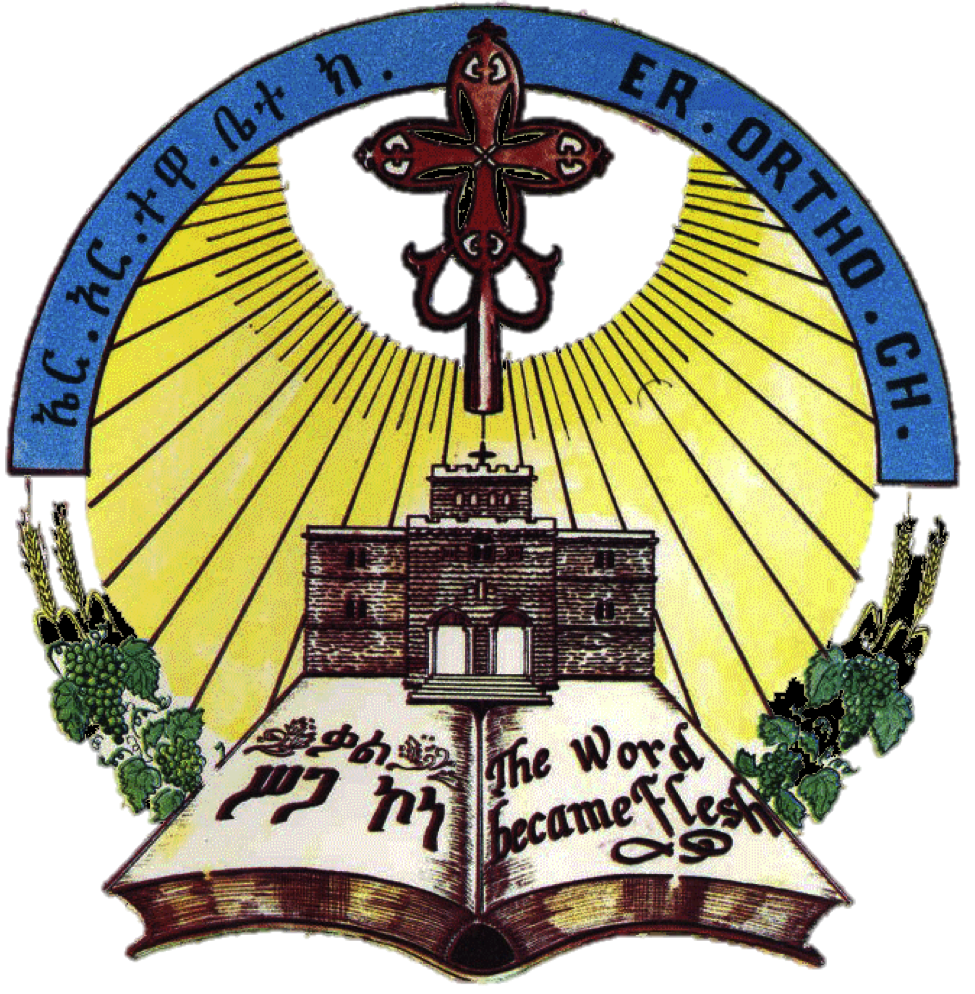 110
Kahn: O Igzī'abhier amlakey, boha ziebleka meswaitī siga wedika Ineho had wedika mi’intay moytu iyu imo, Beza kulu hatiatay Inahaseyelay
Priest፡ Lord my God, behold the sacrifice of Thy Son’s body which pleaseth Thee. Through it blot out all my sins because Thy only-begotten Son died for me. …
ካህን፡- ኦ እግዚኣብሔር ኣምላኸይ፡ ባህ ዜብለካ መሥዋዕቲ ሥጋ ወድኻ እነሆ ሓደ ወድኻ ምእንታይ  ሞይቱ እዩ እሞ፡ በዚ ኩሉ ኃጢኣተይ ኣናሕስየለይ። …
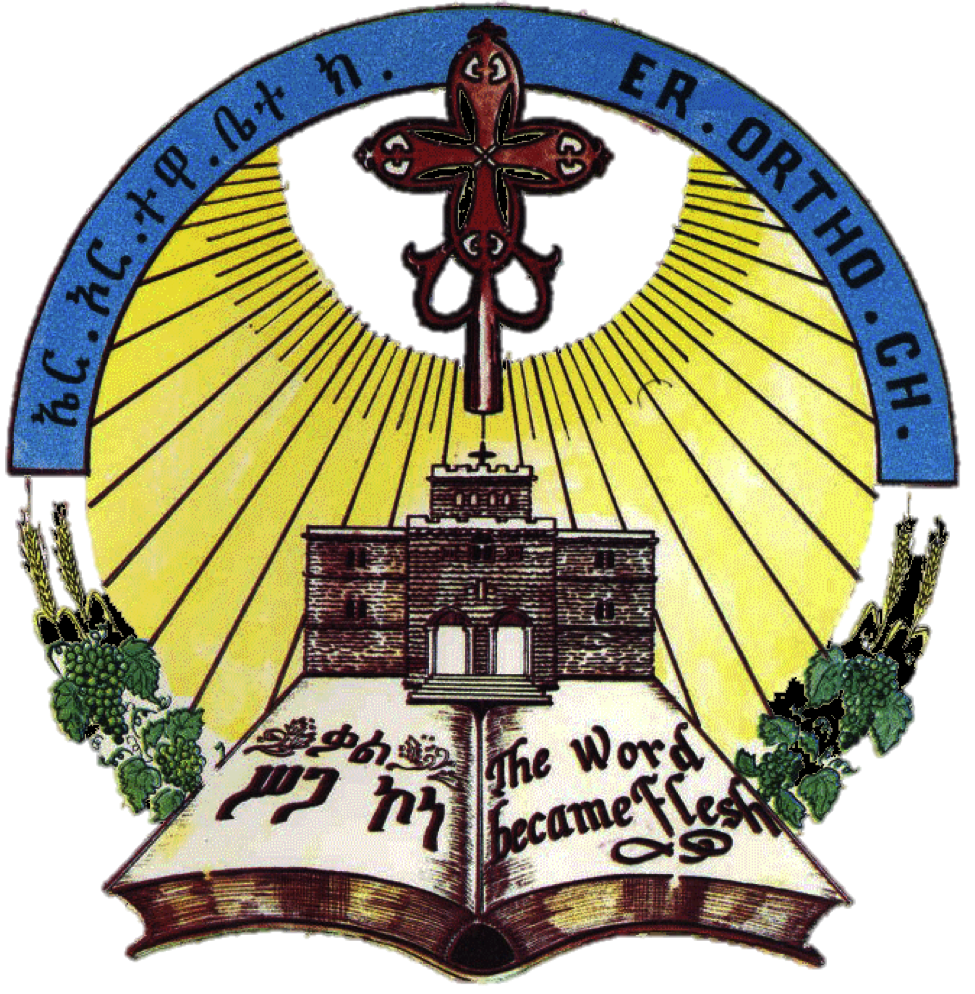 111
መልክዓ ቁርባን
MelkeA Qurban
The Rite of Eucharist
112
መልክዓ ቁርባን;	   MelkA Qurban;  The Rite of Eucharist
Kahn: Selam lekī, inze nisegid niblekī, Maryam imine naste’bequ’akī 
Priest: Peace be unto you, while bowing unto you, Our mother Mary, we ask for your prayers.(MQ)
ካህን፡- ሰላም ለኪ፥ እንዘ ንሰግድ ንብለኪ፥ ማርያም እምነ ናስተብቊዓኪ፥ (መልክዓ ቁርባን)
ሰላም ንኣኺ ይኹን እናበልና ንሰግደልክን ንልምነክን ኣዴና ማርያም
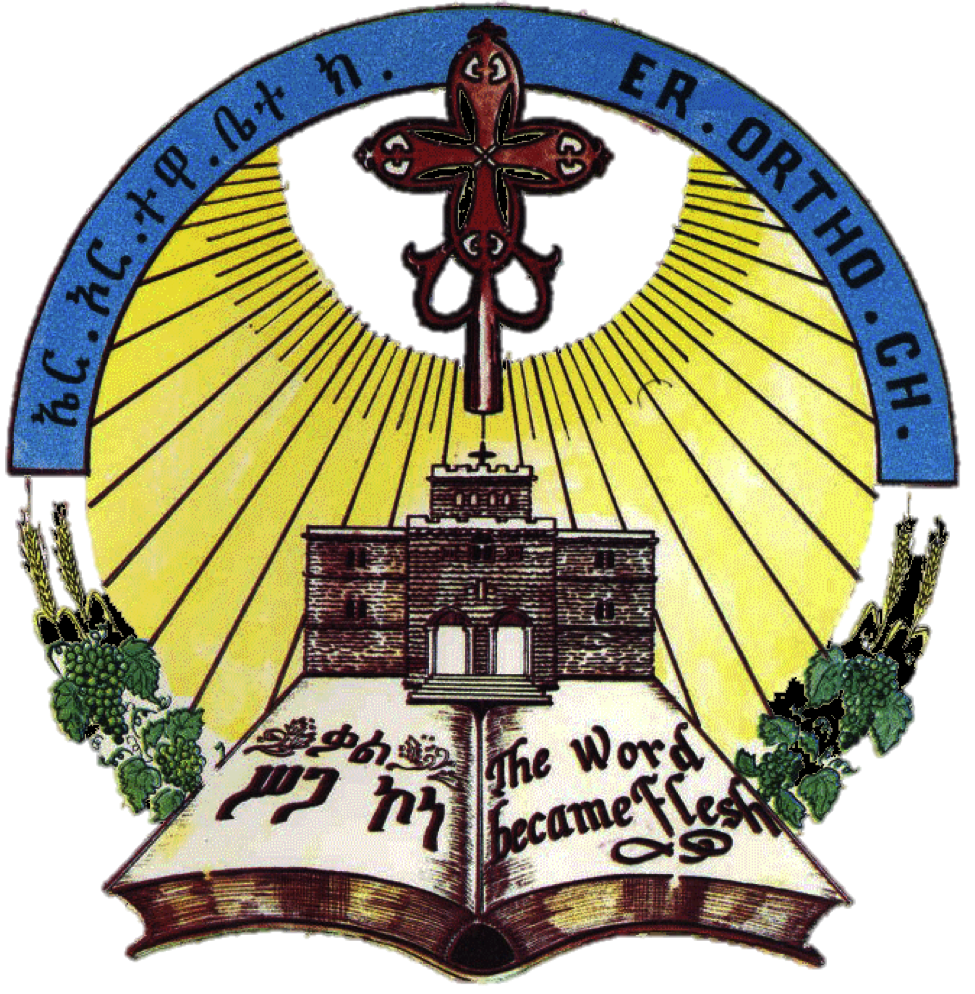 113
Hizb: Im-arwie ne’awī temahitsene bikī, be’inte hana imikī, we-īyaqiem abukī, mahiberene yom Dingil barikī.
People: Protect us from evil animals. For  the sake of thy mother, Hanna, and thy father, Joachim, O Virgin bless our congregation this day. (MQ)
ሕዝብ፡- እምአርዌ ነዓዊ ተማኅፀነ ብኪ፥ በእንተ ሃና እምኪ፥ ወኢያቄም አቡኪ፥ ማኅበረነ ዮም ድንግል ባርኪ። (መቁ)
ካብ ሃዳናይ ኣራዊት ንምሕጸነኪ፡ ምእንቲ ሃና ኣዴኺን ኢያቄም ኣቦኽን፡ ማኅበርና ድንግል ባርኽልና።
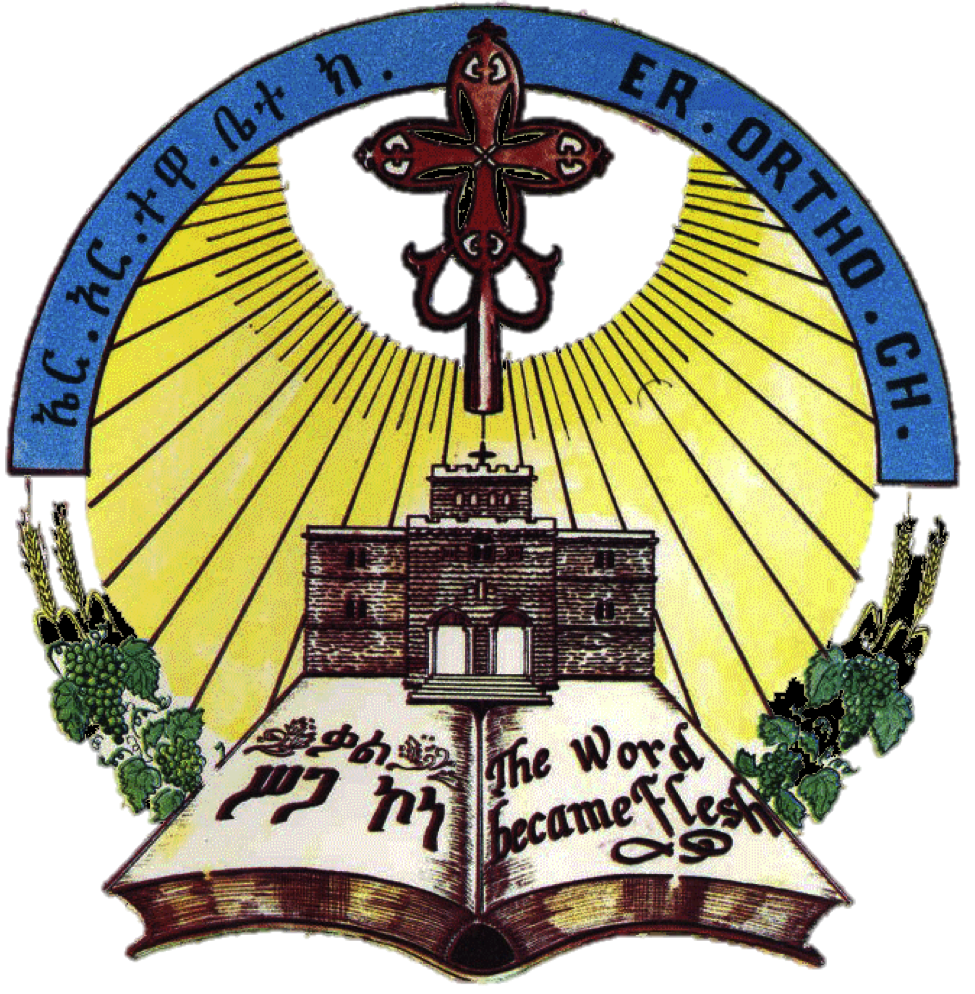 114
Kahn: selam selam le-meki’a hanna we-īyaqiem:: be-ris’anomu Tilul ze-welediwa le-Maryam::
Priest: Peace be to the appearance of Hanna and Joakim for they have given birth to Mary in their olden age
ካህን፡- ሰላም ሰላም ለመልክዐ ሃና ወኢያቄም ። በርስዓኖሙ ጥሉል ዘወለድዋ ለማርያም። (መቁ)
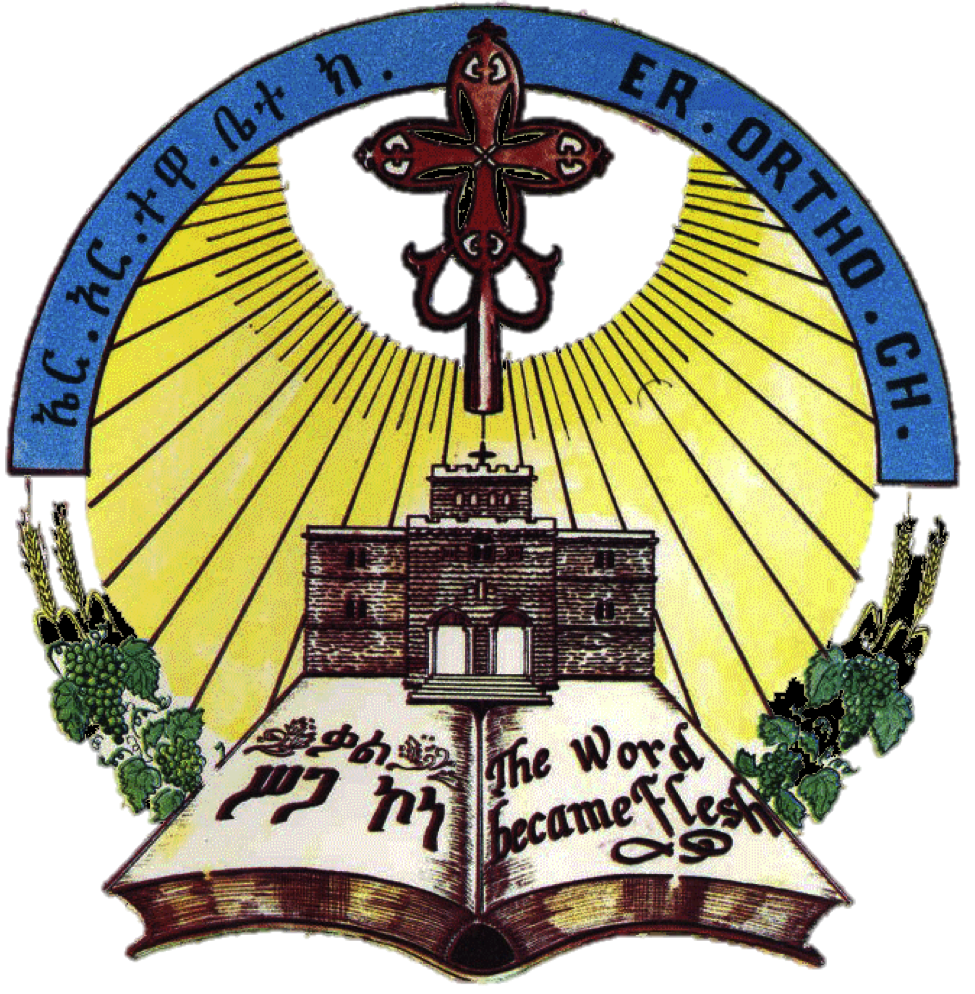 115
Hizb: Itimehatsen anse be-melki’omu fitsum:: we-it’ateb melk’iye be-weriha girum le-Aleme Alem we-Adī be-selam
People: I beseech their intercession with their holy righteousness forever and ever with the holy peace.
ሕዝብ፡- እትመኀፀን አንሰ በመልክዖሙ ፍጹም። ወእትዓተብ መልክዕየ በወርኀ ግሩም። ለዐለመ ዓለም ወዓዲ በሰላም።
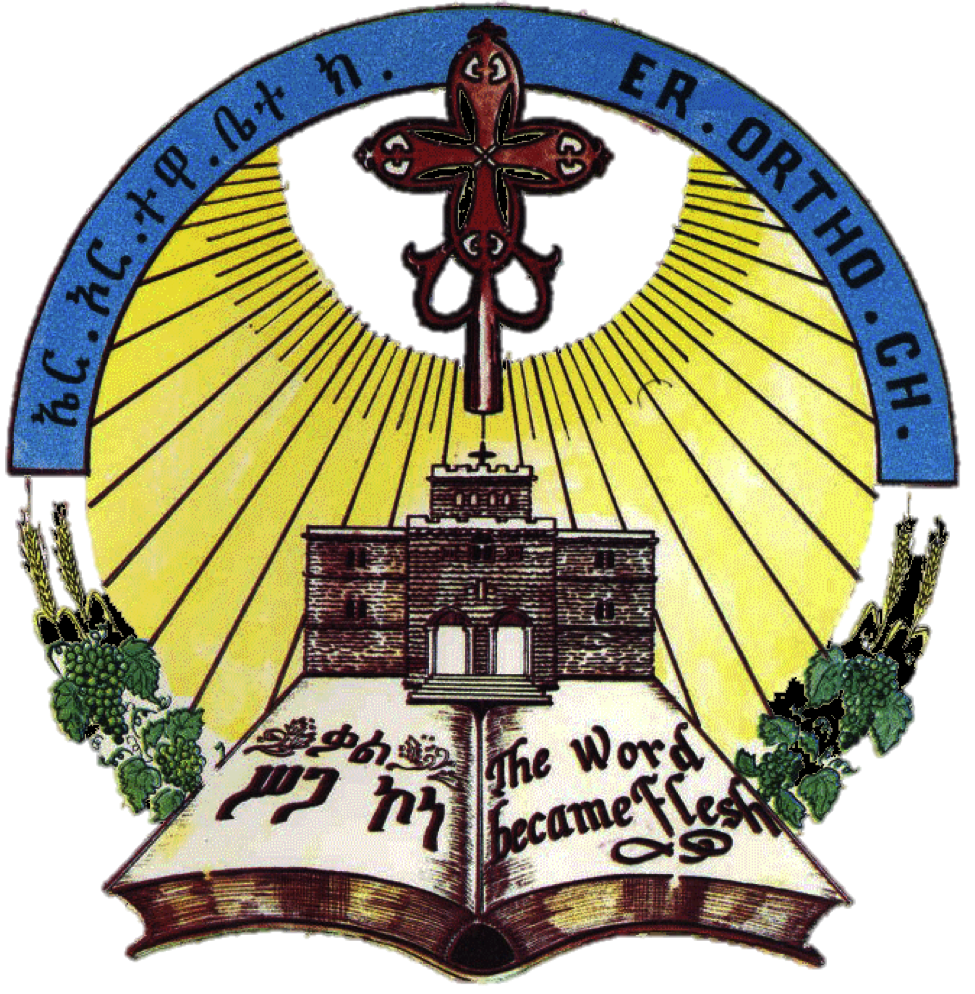 116
Kahn: temahitsene dingil sigakī nitsuh beze-lebiso:: webe-kīdanikī tsinu ze-īyithieso:: 
Priest: We beseech you Virgin with your pure flesh that He has taken from you and unfailing covenant He gave to you
ካህን፡ ተማኅፀነ ድንግል ሥጋኪ ንጹሐ በዘለብሶ። ወበኪዳንኪ ጽኑዕ ዘኢይትሄሶ ።
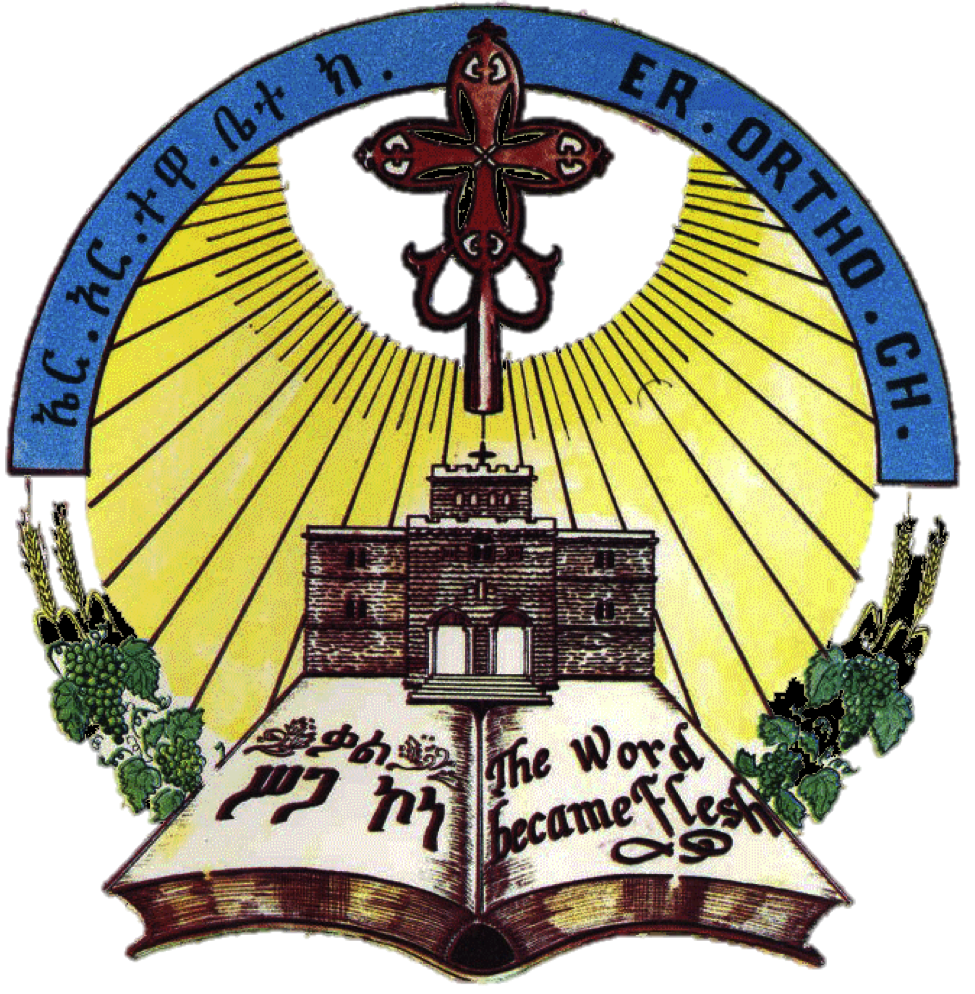 117
Hizb: Mefqerie amlak Gebrekī ze-awefyekī nigiso, tagrirī tsero tahete atranesa, we-habekī m’iqibina sigahu we-nefso
People: Protect and preserve your servant’s country [kingdom] and give him power over all evil.
ሕዝብ፡- መፍቀሬ አምላክ ገብርኪ ዘአወፈየኪ ንግሦ። ታግርሪ ፀሮ ታሕተ አትሮንሶ። ወሀበኪ ምዕቅብና ሥጋሁ ወነፍሶ። (መቁ)
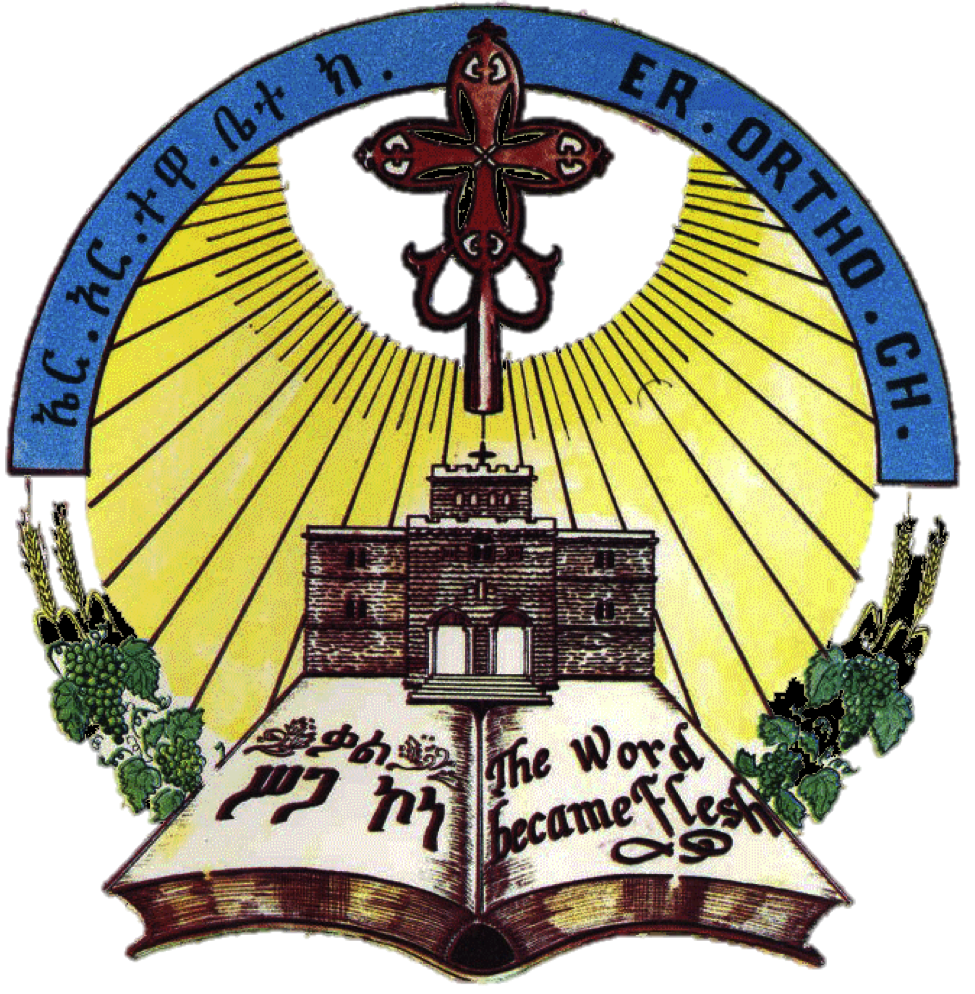 118
Kahn: nazazītine im-hazen we-hayle wiriztine im-dikam be-mahtsenikī tetsewire biluye mewaol hatsen
Priest: You are our counselor in times of mourning, our strength when we are weak [and weary], for you were able to bare the alpha and Omega in your womb.
ካህን፡- ናዛዚትነ እምኃዘን ወኀይለ ውርዙትነ እምርስዓን። በማሥፀንኪ ተፀውረ ብሉየ መዋዕል ሕፃን።
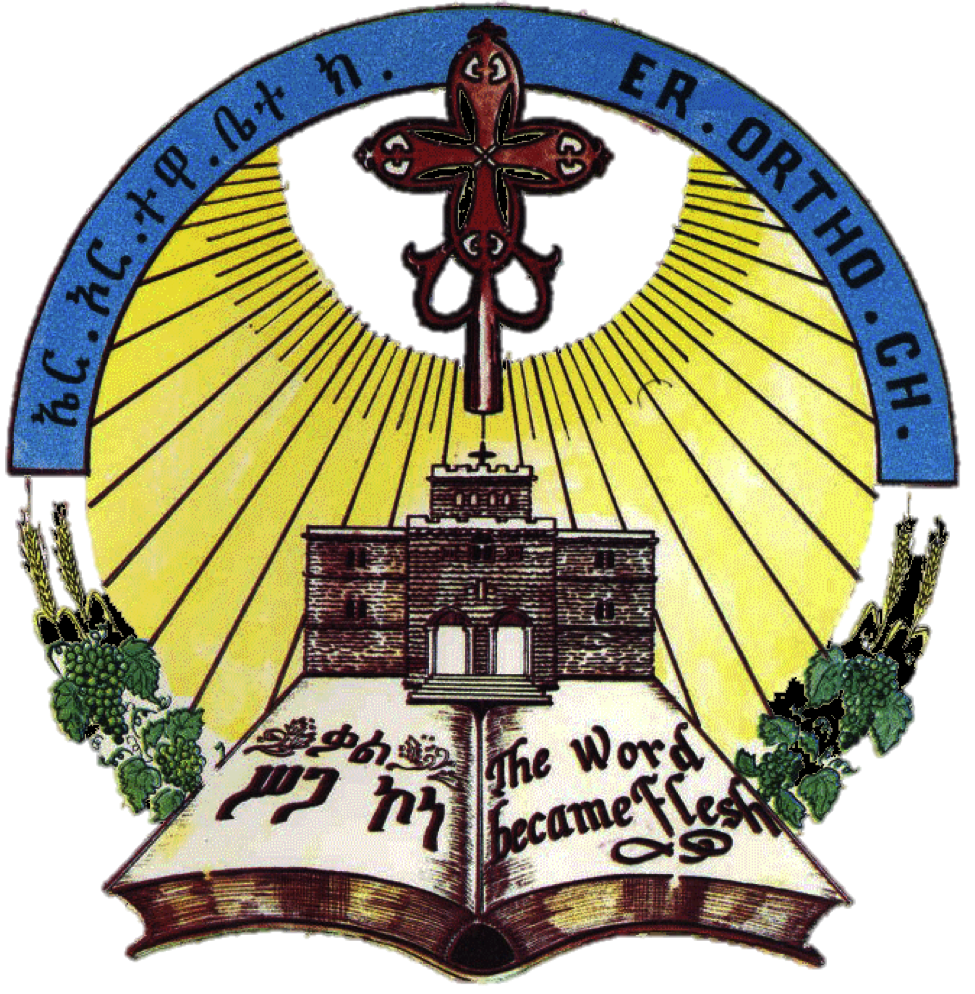 119
ሕዝብ፡- ኦ ማርያም ተስፋ ለቅቡጻን። በጊዜ ጸሎት ወዕጣን ወበጊዜ ንጹሕ ቍርባን ። ለናዝዞትነ ንዒ ውስተ ዝ መካን። (መቁ)
Hizb: O Maryam tesfa le-qibutsan be-gīzie tselot we-iTan:: webe-gīzie nitsuh qurban:: le-nazizotine nī wiste zi mekan
People: O Mary! You are the hope for the needy, we supplicate unto you to accompany and guide us in this Holy place during the time of the prayer of incense and Holy Communion.
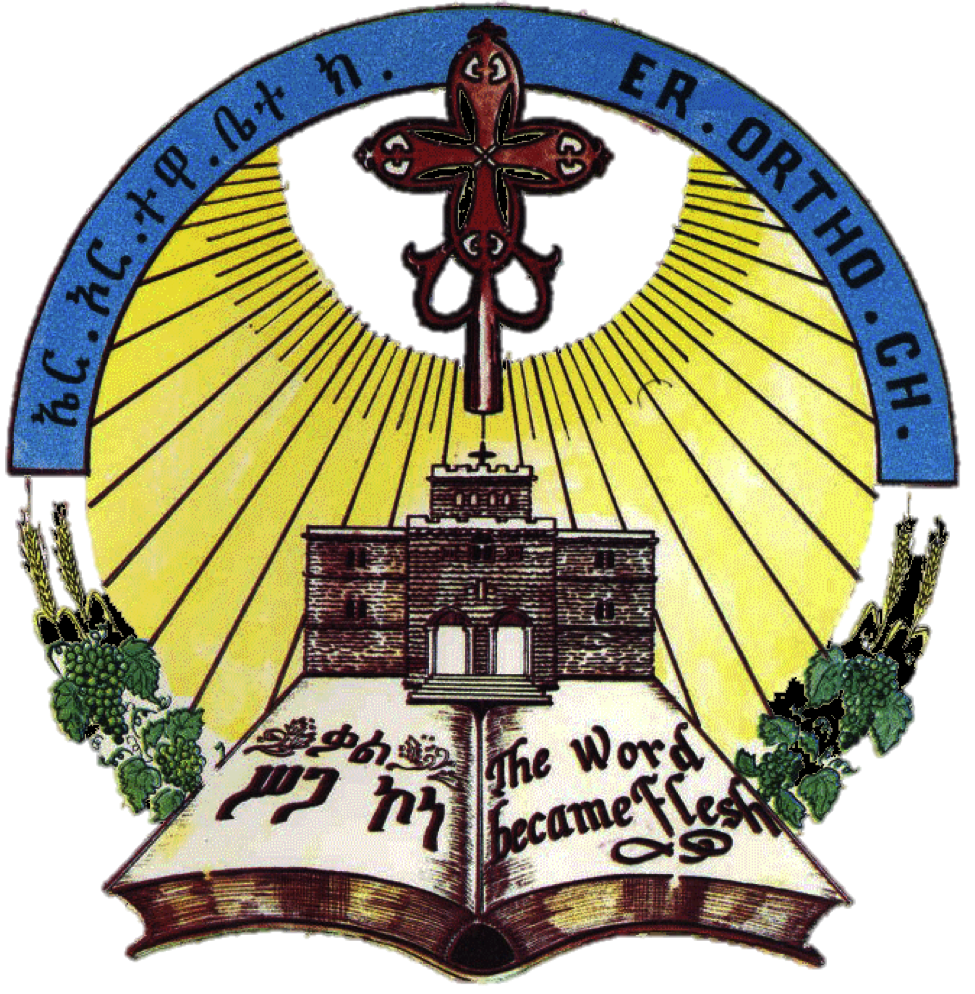 120
Kahn: weladīte amlak Maryam inbele sebsab we-rukabie:: beyne ze-aqrebku lekī nistīte qal yibabie::
Priest: O Mary, who became the Mother of God without a man’s seed, accept my few offerings of praise [that flow from my heart with a good theme Ps.45:1, Anaphora of St.Mary].
ካህን፡- ወላዲተ አምላክ ማርያም እንበለ ሰብሳብ ወሩካቤ። በይነ ዘአቅረብኩ ለኪ ንስቲተ ቃለ ይባቤ።
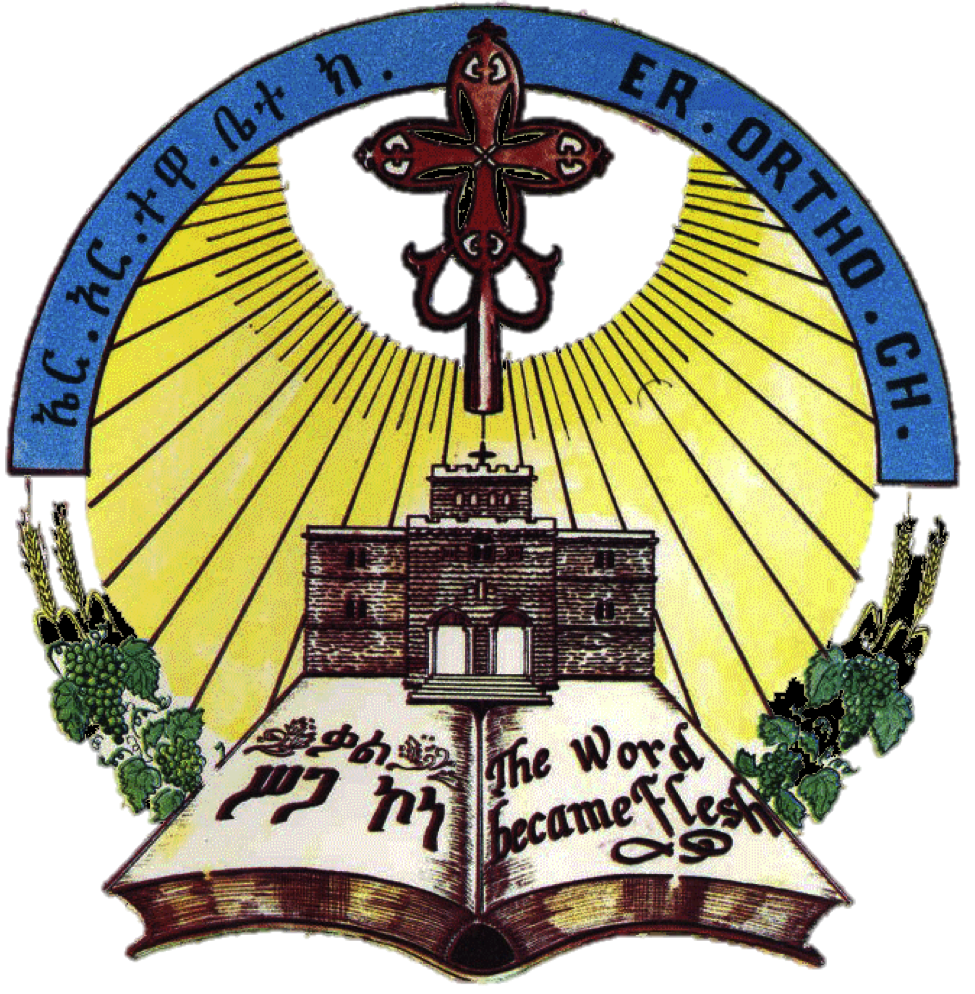 121
Hizb: fetitī imu berekete afukī muhaze kerbie le-neday bi’isī wele-zerekebo mindabie:: hibisteke fetit Īsayiyas yibie
People: Give your blessing of sweet fragrance of myrrh from your mouth, for your weary and afflicted servant by the blessed Holy communion as Prophet Isaiah said [or as Prophet  Isaiah was healed from his affliction with the touching of “coal” on his mouth Is. 6].
ሕዝብ፡- ፈትቲ እሙ በረከተ አፉኪ መዓዛ ከርቤ። ለነዳይ ብእሲ ወለዘረከቦ ምንዳቤ። ኅብስተከ ፈትት ኢሳይያስ ይቤ። (መቁ)
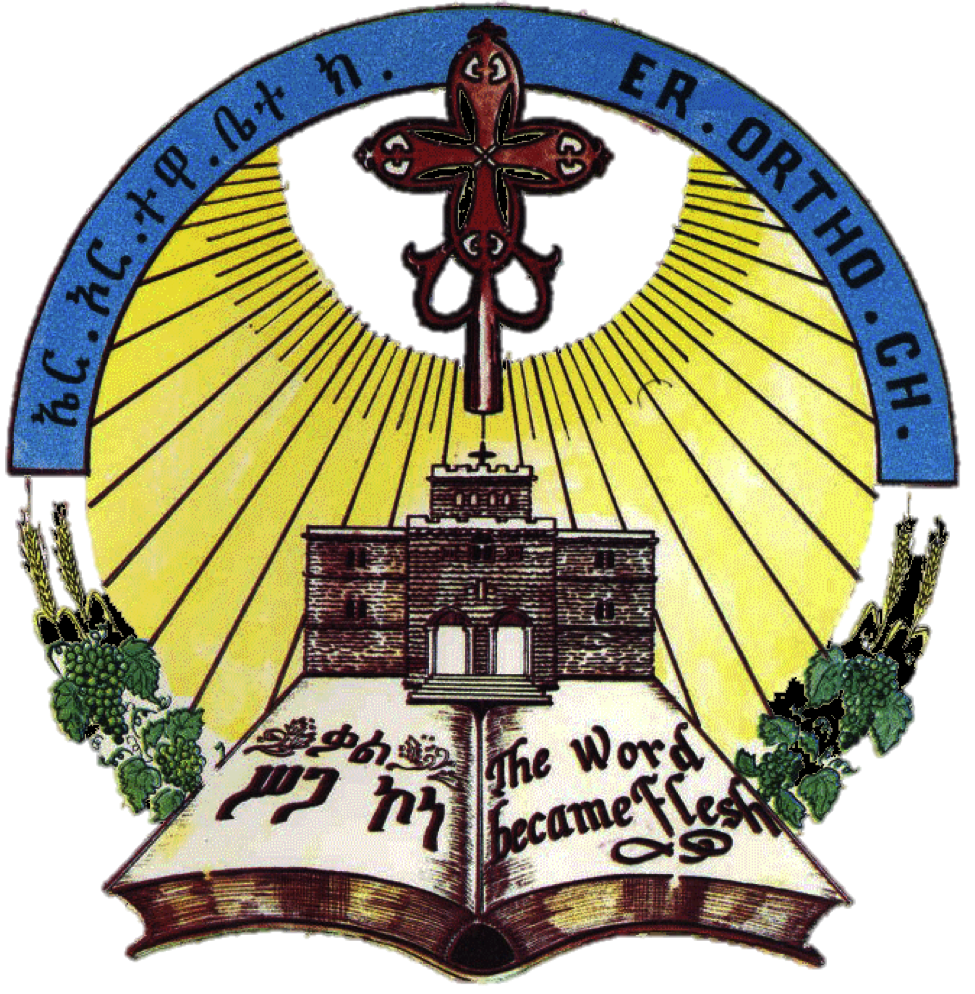 122
Kahn: Yiwerid Menfes Qidus be-laile hibistu we-weynu, sobe yibil kahn tsega Menfes Qidus fenu::
Asst. Priest:- As the priest says let the Holy Spirit descend on this revered Holy of Holies
ካህን፡- ይወርድ መንፈስ ቅዱስ በላዕለ ኅብስቱ ወወይኑ፥ ሶበ ይብል ካህን ጸጋ መንፈስ ቅዱስ ፈኑ፥
ጸጋ መንፈስ ቅዱስ ናብ ልዕሊ ኅብስትን ወይንን ይውረድ ኣብ ዚብለሉ ጊዜ
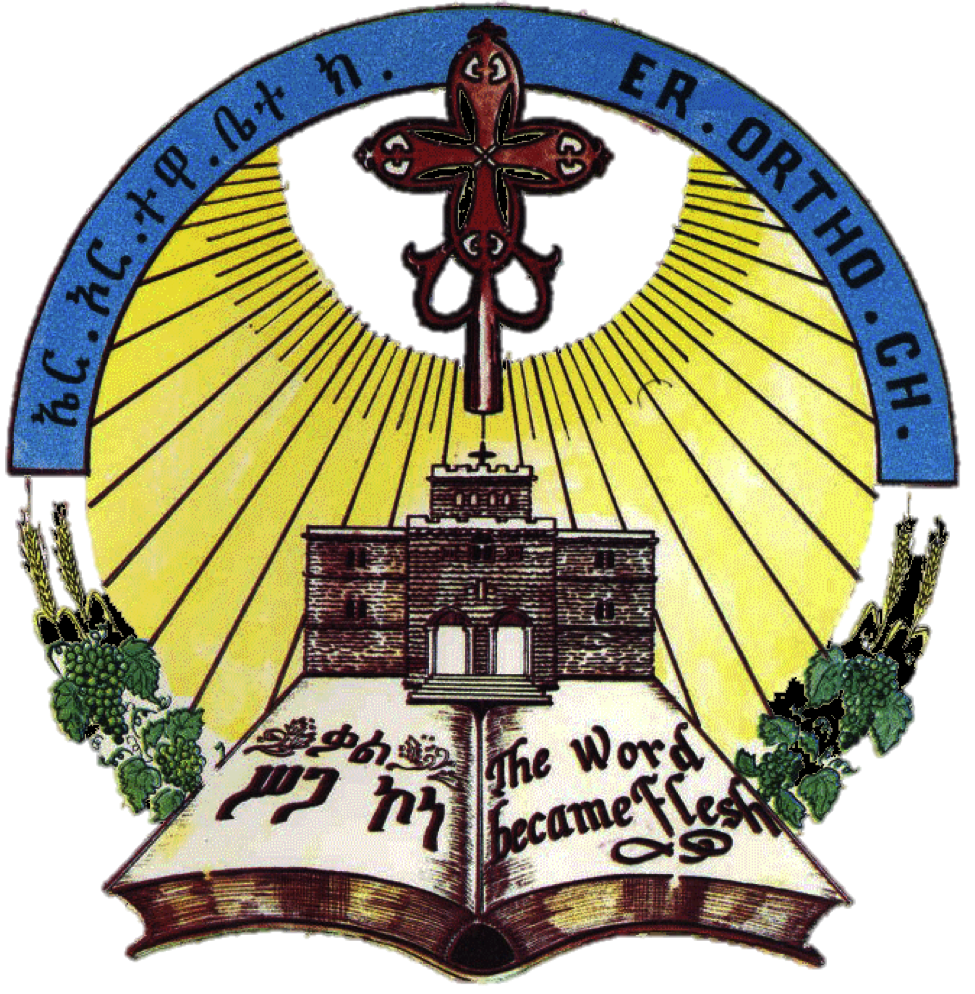 123
Hizb: maikel zatī qidist biet kristīyan, yiwielTamu be-qitsbet abalate Kristos yikunu, be-hayle Tibebu menkir we-itsb kīnu
People: In the center of the Holy Church, they (the bread and the wine) transform ,within a twinkle of an eye, into the members of Christ with the astonishingly mystical power of His wisdom.
ሕዝብ፡- ማዕከለ ዛቲ ቅድስት ቤተ ክርስቲያኑ፥ ይዌልጦሙ በቅጽበት አባላተ ክርስቶስ ይኩኑ፤ በኃይለ ጥበቡ መንክር ወዕፁብ ኪኑ።
ኣብ ማእከል ቅድስት ቤተ ክርስቲያኑ፡ ብዘደንቕ ግሩም ሥልጣኑ ኣባላት ክርስቶስ ንኺኾኑ ይልውጦም።
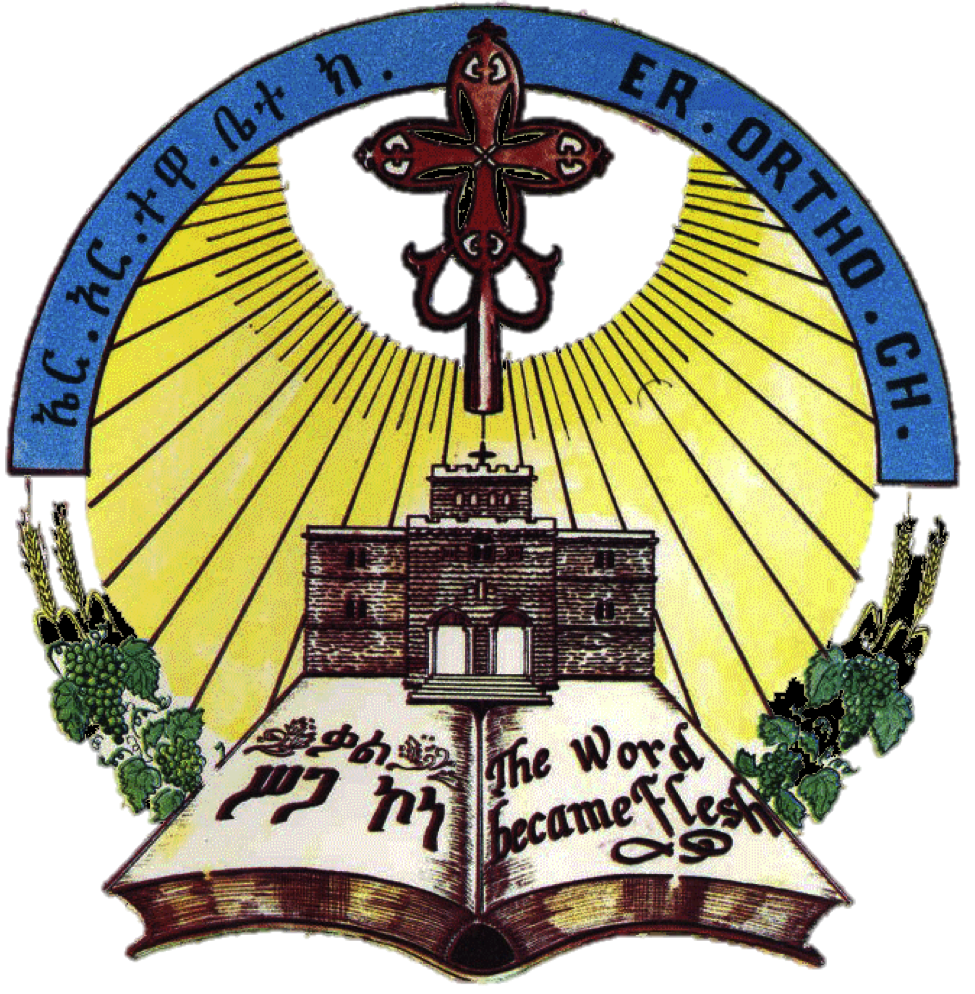 124
Kahn: Selam le-kimu tsadqan we-sema’it, ile a’irefkimu be-haymanot
Priest: Peace be unto you, blessed and martyrs, who have died for the faith.
ካህን፡- ሰላም ለክሙ ጻድቃን ወሰማዕት፥ እለ አዕረፍክሙ በሃይማኖት።
ሰላም ንኣኹም፡ ብእምነት ዘዕረፍኩም ጻድቃን
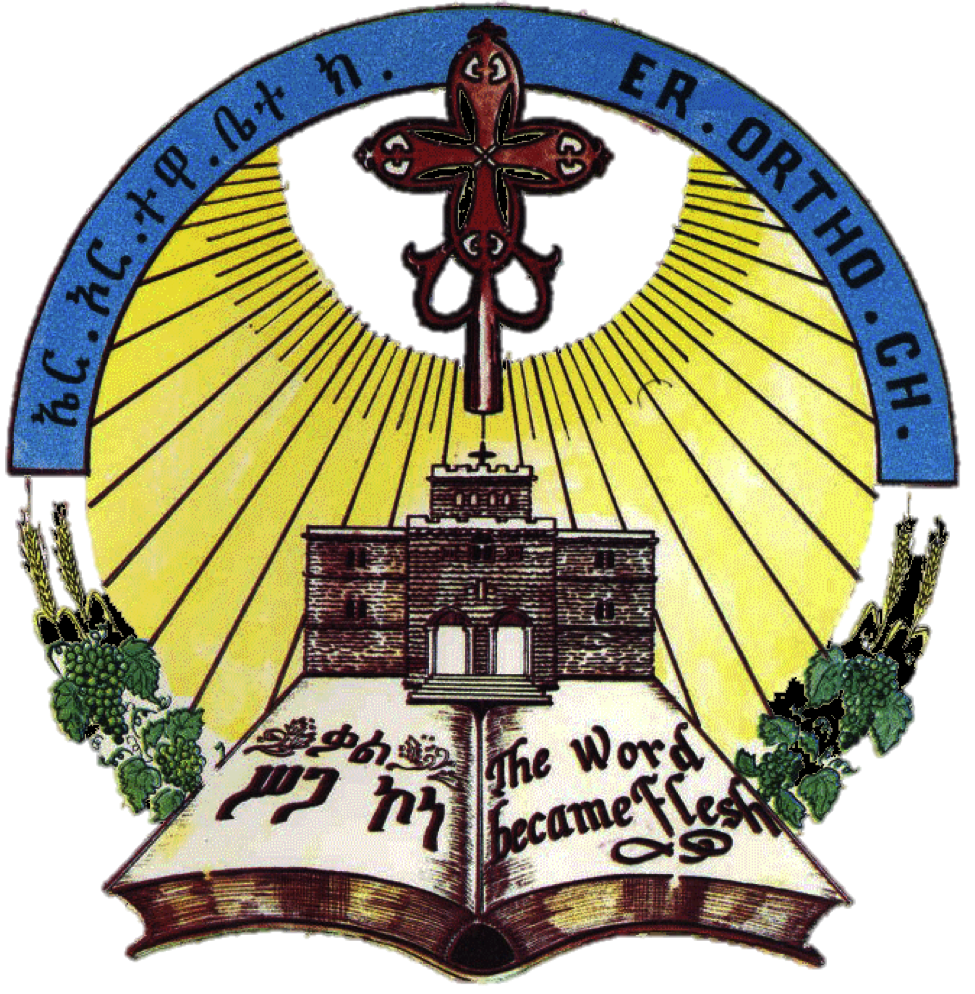 125
Hizb: mewaiyane Alem antimu be-bizuh tigist, sealu qidme feTarī be-kulu seAt inbele nisiha kīyane īyinisi mot::
People: You all who have conquered the world by patience, pray for us day and night standing in front of our Creator, so that death will not take us before we have repented
ሕዝብ፡-  መዋዕያነ ዓለም አንትሙ በብዙኅ ትዕግሥት፤ ሰአሉ ቅድመ ፈጣሪ በኵሉ ሰዓት እንበለ ንሥሐ ኪያነ ኢይንሣእ ሞት።
ብብዙኅ ትዕግስቲ ንዓለም ዝሰዓርኩም፡ ኣብ ቅድሚ ፈጣሪ ኩሉ ጊዜ ጸልዩልና፡ ብዘይንስሓ ሞት ከይወስደና።
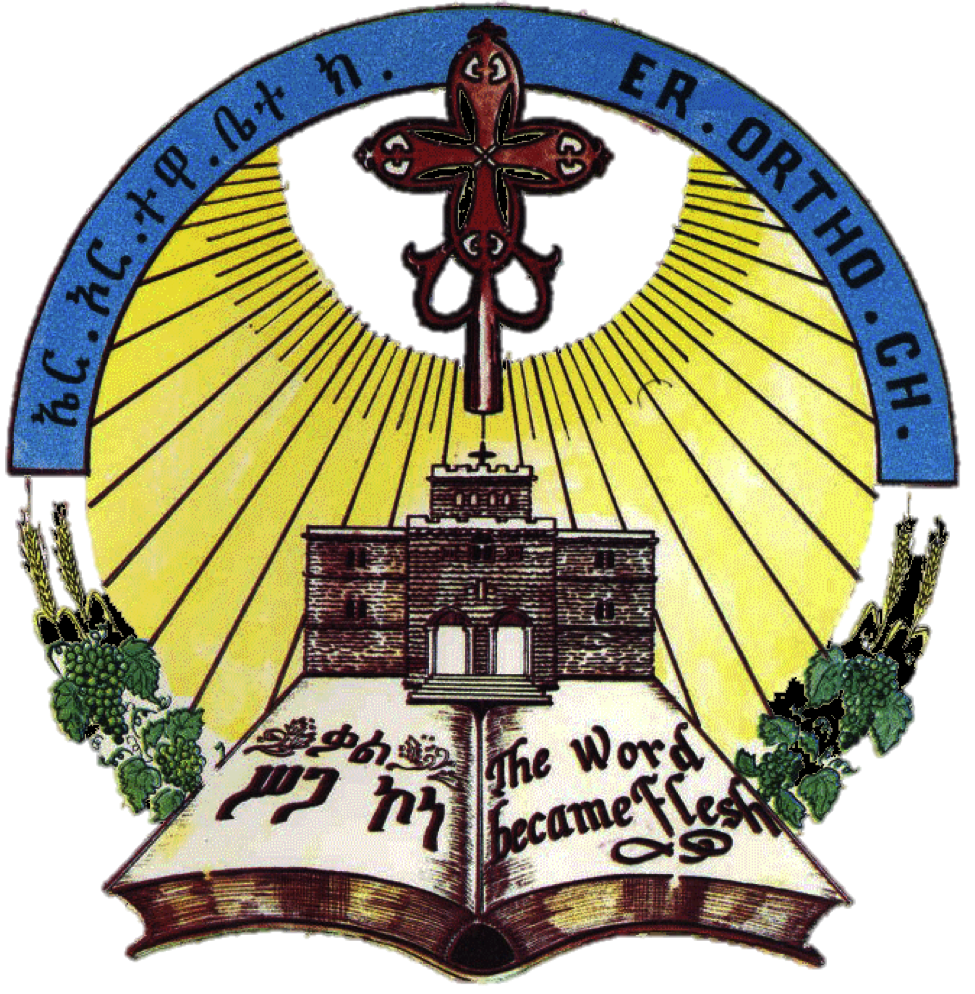 126
Nifqe kahn: Selam le-kimu tsadqane zatī ilet kulikimu: id we-anist bebe-asmatīkimu
Asst. Priest:- Peace be unto you, all those blessed on this day, men and women according to your name.
ንፍቀ ካህን፡- ሰላም ለክሙ ጻድቃነ ዛቲ ዕለት ኵልክሙ፤ ዕድ ወአንስት በበአስማቲክሙ።
ሰላም ንኣኹም ናይ ዚ መዓልቲዚ ጻድቃን ኵልኹም፡ በብኣስማትኩም፡
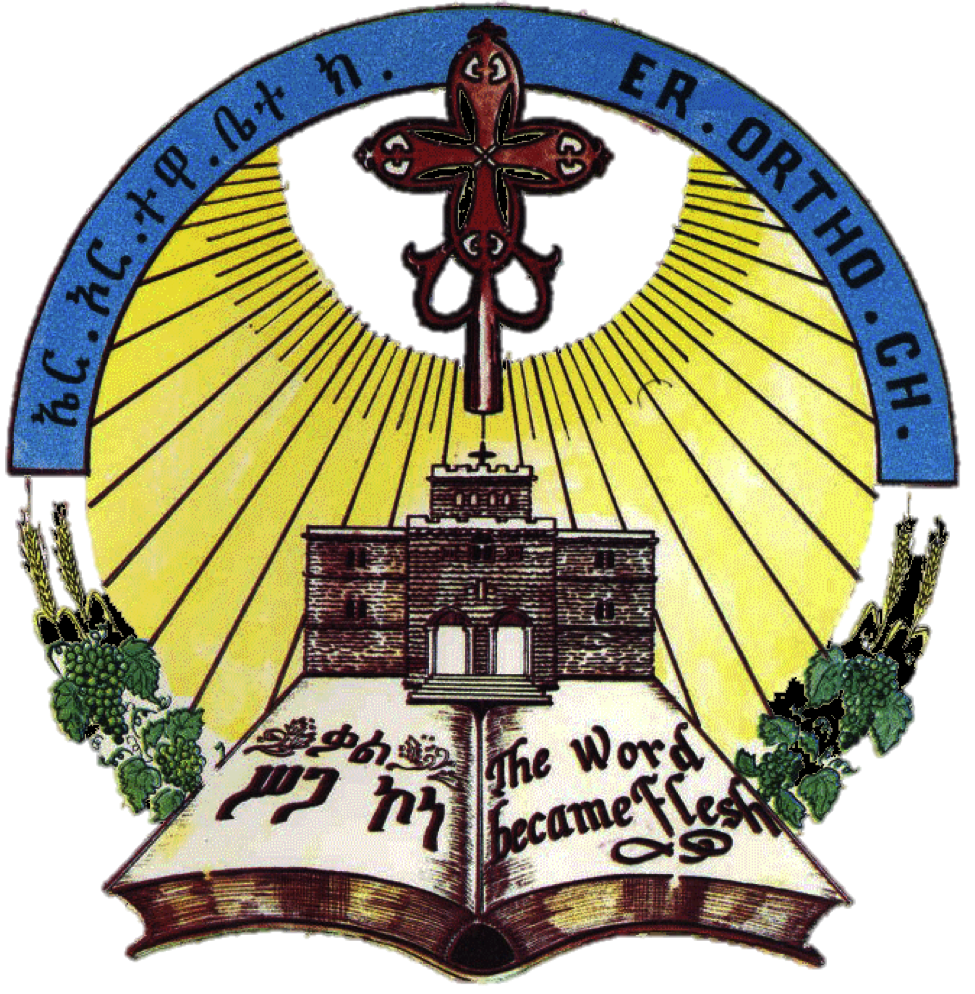 127
Hizb: Qidusan semay we-midr mahber Silasie antimu, zkirune be-tselotikimu be-inte Maryam imu, temahitsene le-Kristos be-sigahu webe-demu
People:- Ye that are glorified in heaven and on earth, friends of the Holy Trinity; remember us in your prayers for the sake of Mary and for the sake of Christ's flesh and blood, we beseech You.
ሕዝብ፡- ቅዱሳነ ሰማይ ወምድር ማኀበረ ሥላሴ አንትሙ፤ ዝክሩነ በጸሎትክሙ በእንተ ማርያም እሙ፤ ተማኀፀነ ለክርስቶስ በሥጋሁ ወበደሙ። 
ኣብ ሰማይን ምድርን ማኅበር ሥላሴ ዝኸበርኩም፡ ኣብ ጸሎትኩም ዘክሩና፡ ምእንቲ ማርያም ኣዲኡ፡ ብናይ ክርስቶስ ሥጋን ደምን ንምሕጸነኩም።
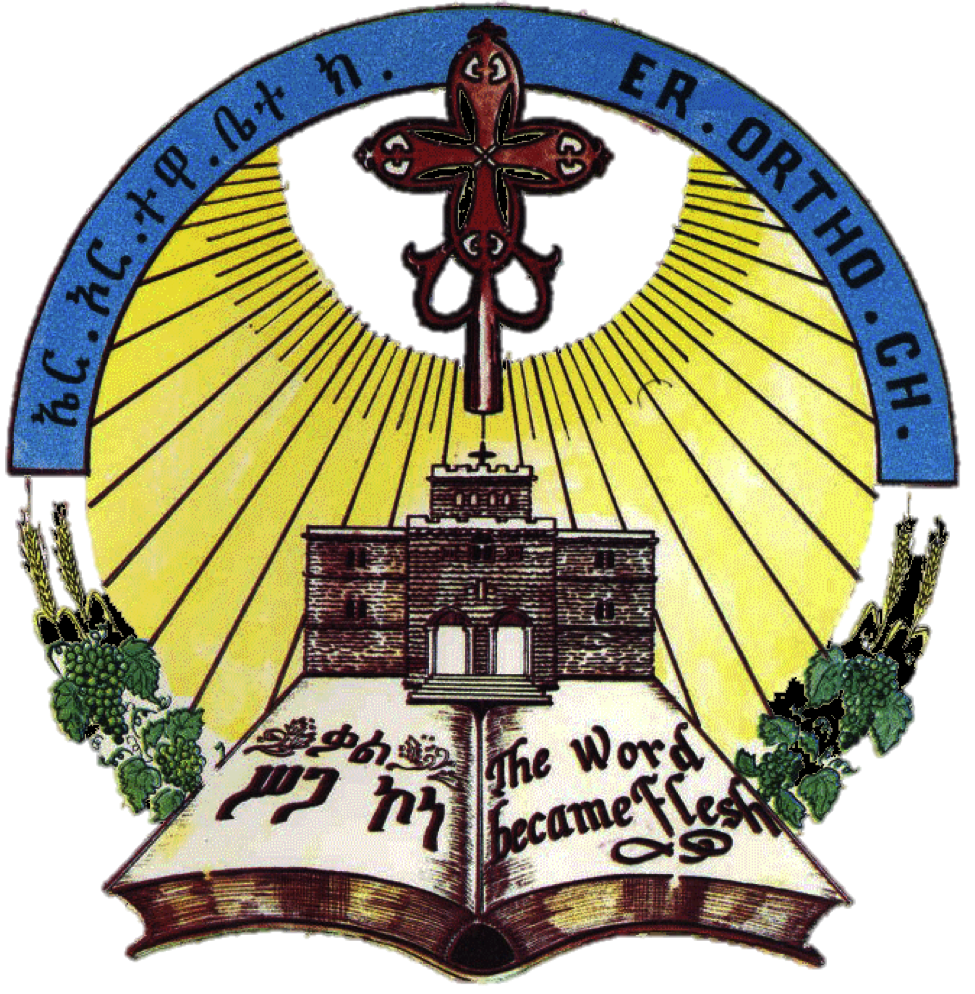 128
Kahn: igzī'o kunenieke habe le-hagere, we-tsidqekenī le-bietkristīyan
Priest: O, Lord grant the power of judgment to the country and of righteousness to the Holy Church.
ካህን: እግዚኦ ኵነኔከ ሀባ ለሃገር፡ ወጽድቀከኒ ለቤተክርስቲያን
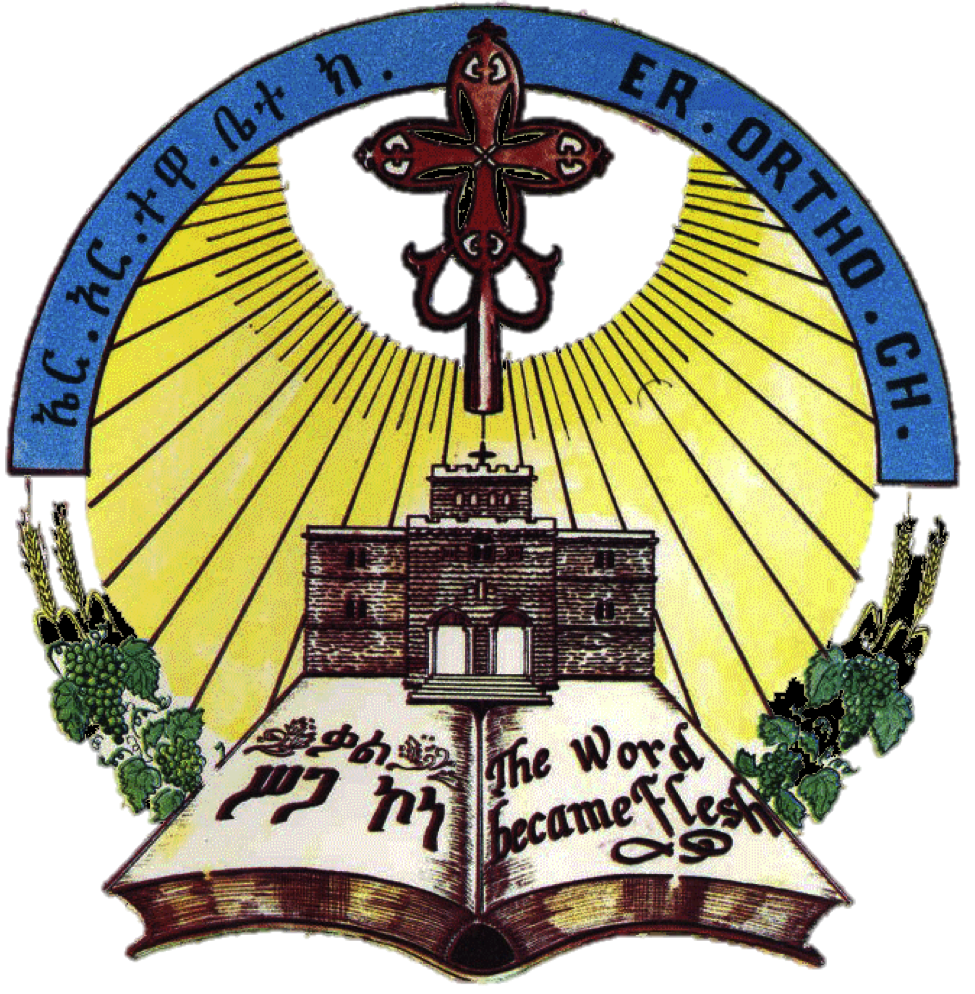 129
Hizb: agerir tsor ta’hit igerīha iqeb hizba we-serawīta le-hagerītine Eritrea


People:- subdue her adversaries under her feet, keep the people and defense of our country Eritrea
ሕዝብ፡- አግርር  ፀራ 
ታሕተ እገሪሃ ዕቀብ ሕዝባ ወሰራዊታ  ለሃገሪትነ ኤርትራ

ንሃገርና ኤርትራ  ንግሥነታን ሕዝባን  ሠራዊታን ሓሉ ጸላእታ  ከኣ ኣብ ትሕቲ እግራ  ኣግዝኣላ ።
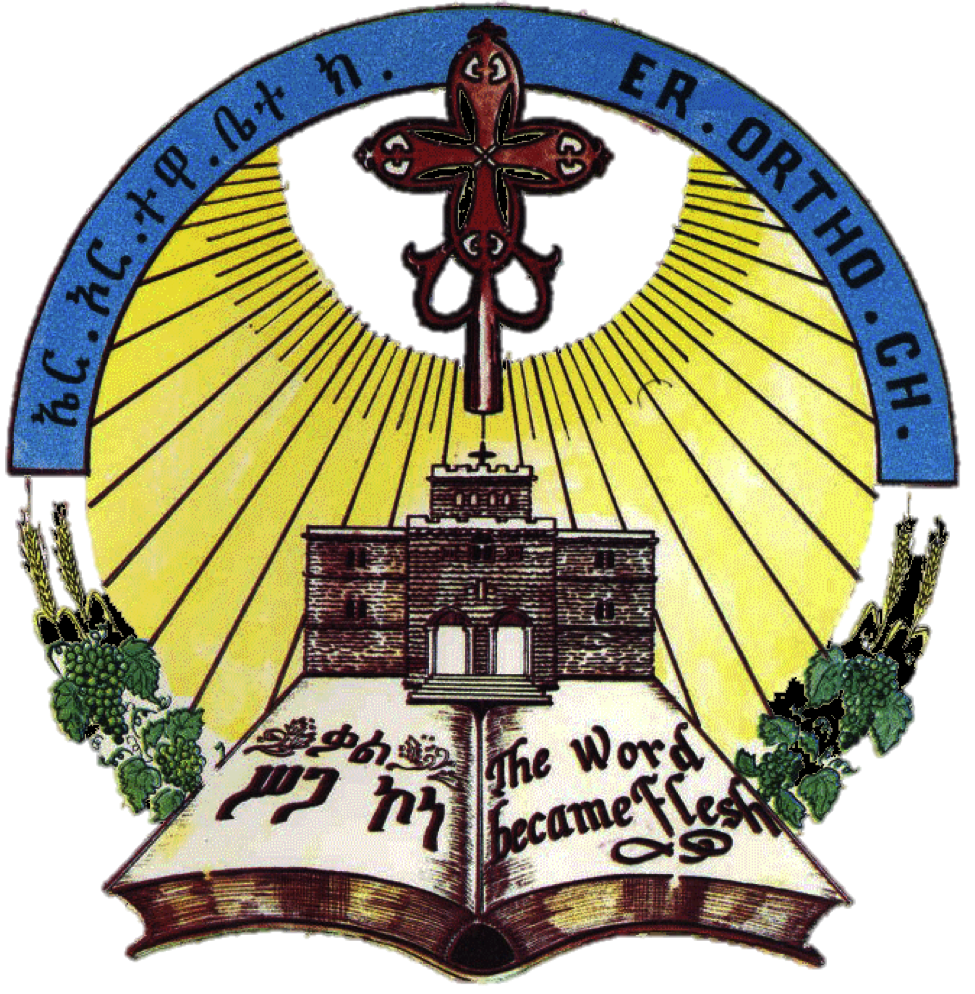 130
እንተቐባበሉ	 Ina’teqaba’belu	One after another 
(Priest, then People)
እግዚኦ መሐረነ ክርስቶስ (3 ጊዜ) 
ኦ ክርስቶስ ጐይታ መሓረና (3 ግዜ)

በእንተ ማርያም መሐረነ ክርስቶስ (3 ጊዜ)
ምእንቲ ማርያም መሓረና ክርስቶስ (3 ግዜ)
igzī'o meharene Kristos (3 gizie)
Lord have mercy upon us, O Lord Christ (3 times)
Be-inte Maryam meharene Kristos (3 gizie)
For the sake of Mary, have mercy upon us, O Lord Christ (3 times)
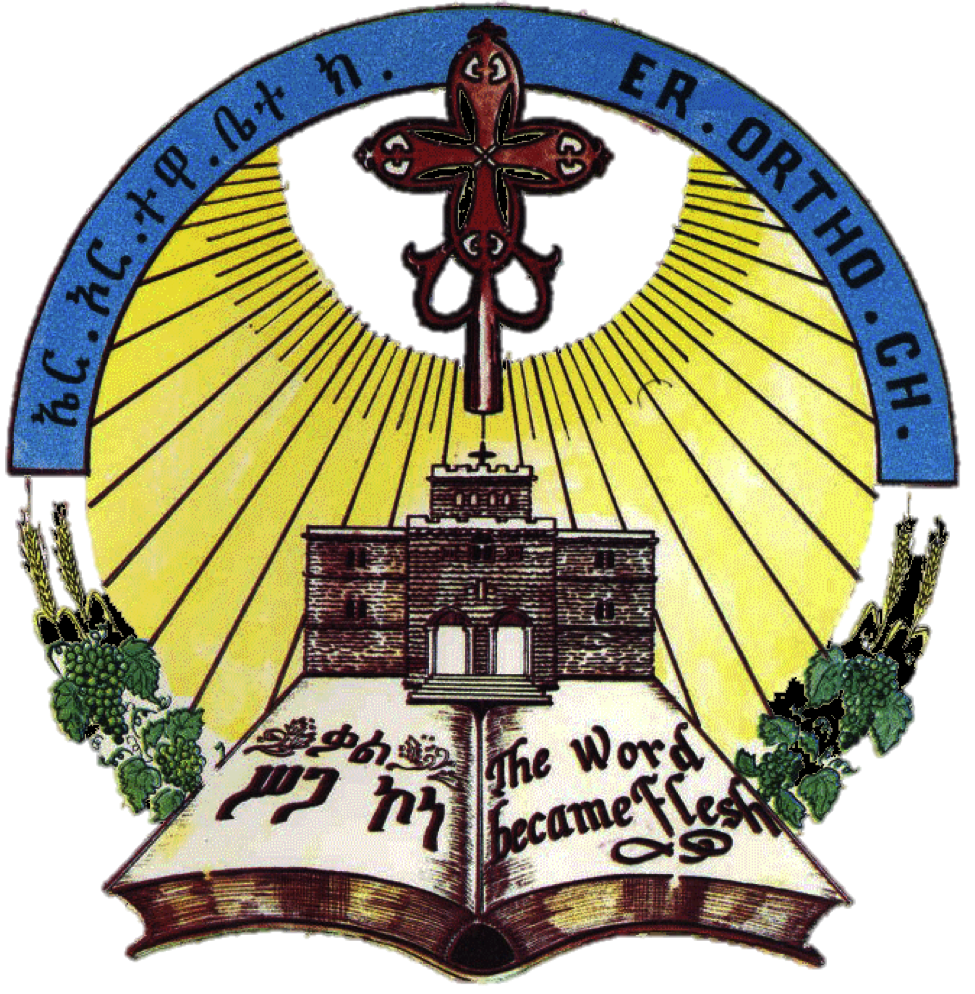 131
Kahn: Sealī lene Maryam, weldikī sahilu yi’kefilene
Priest: Plead for us Maryam, that your son may forgive us.
ካህን፡- ሰአሊ ለነ ማርያም፥ ወልድኪ ሣህሎ ይከፍለነ።
ምእንቲ ማርያም መሓረና ክርስቶስ ማርያም ምሕረቱ ኪህበና ናብ ወድኺ ለምንልና።
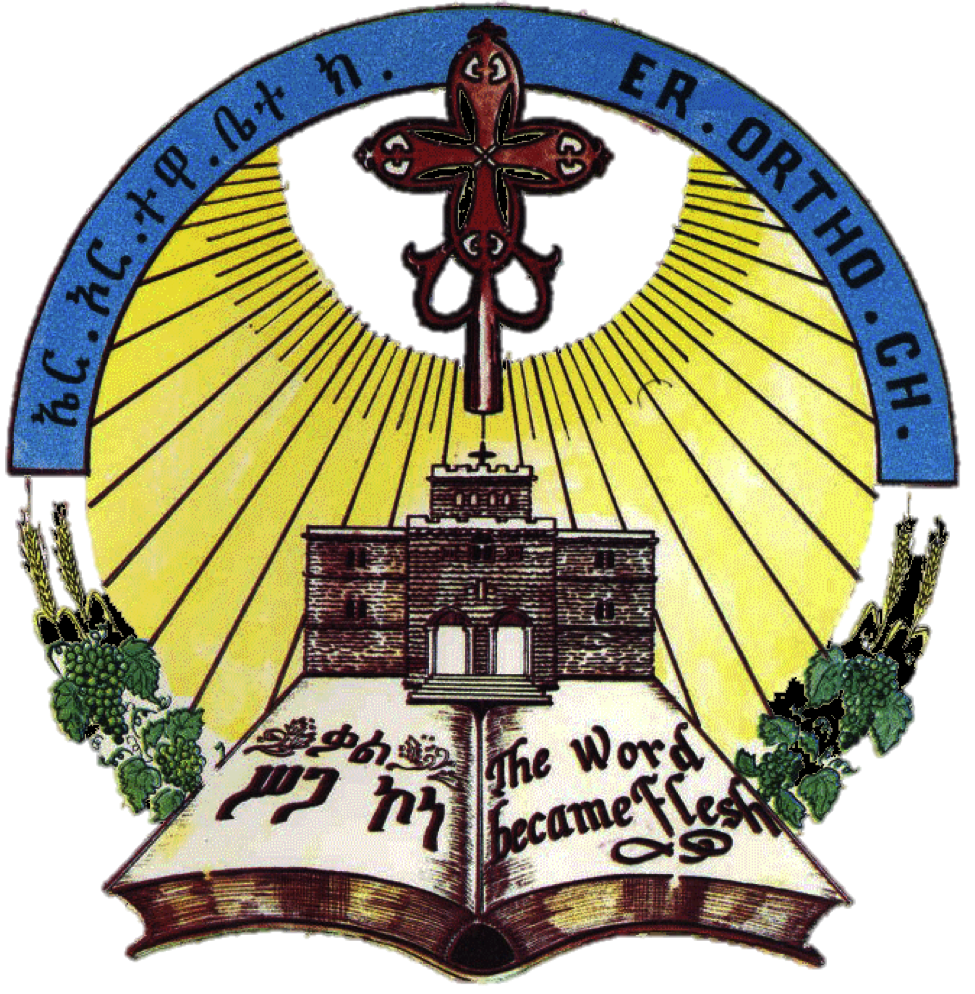 132
Dīyaqon: Tselī’yu be-intīane webe-inte kulomu kristīyan ile yi’bielune giberu tez’karomu be-selam, webe-fiqre Iyesus Kristos sebihu we-zemeru
Deacon: Pray Ye for us and for all Christians who bade us to make mention of them. Praise Ye and sing in the peace and love of Jesus Christ.
ዲያቆን፡- ጸልዩ በእንቲአነ ወበእንተ ኵሎሙ ክርስቲያን እለ ይቤሉነ ግበሩ ተዝካሮሙ በሰላም፤ ወበፍቅረ ኢየሱስ ክርስቶስ ሰብሑ ወዘምሩ።
ምእንታይን ምእንቲ ዅሎም ክርስቲያን መዘከርታኦም ግበሩ ዝበሉናን ጸልዩ። ብፍቕሪ ኢየሱስ ክርስቶስውን ኣመስግኑን ዘምሩን።
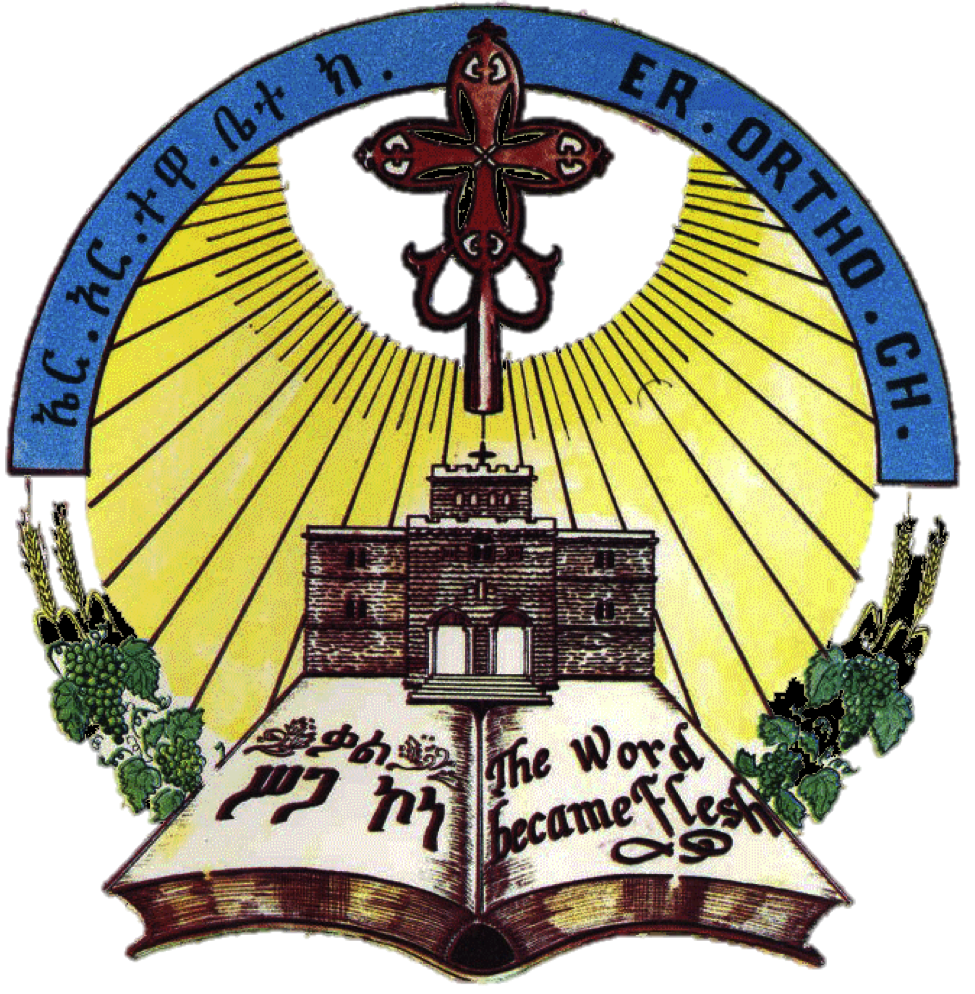 133
Hizb: Qidus, Qidus, Qidus silus ze-īyit’neger, habenī keme insai le-hywet zente siga we-deme ze-inbele kunenie 
People: Holy! Holy! Holy! Trinity ineffable, grant me to receive this Body and this Blood for life and not for condemnation.
ሕዝብ፡- ቅዱስ ቅዱስ ቅዱስ ሥሉስ ዘኢይትነገር፥ ሀበኒ ከመ እንሣእ ለሕይወት ዘንተ ሥጋ ወደመ ዘእንበለ ኲነኔ።
ቅዱስ ቅዱስ ቅዱስ ሥሉስ ዘይምርመር፡ እዚ ሥጋን ደምን ብዘይኵነኔ ንሕይወት ኪኾነኒ ሃበኒ።
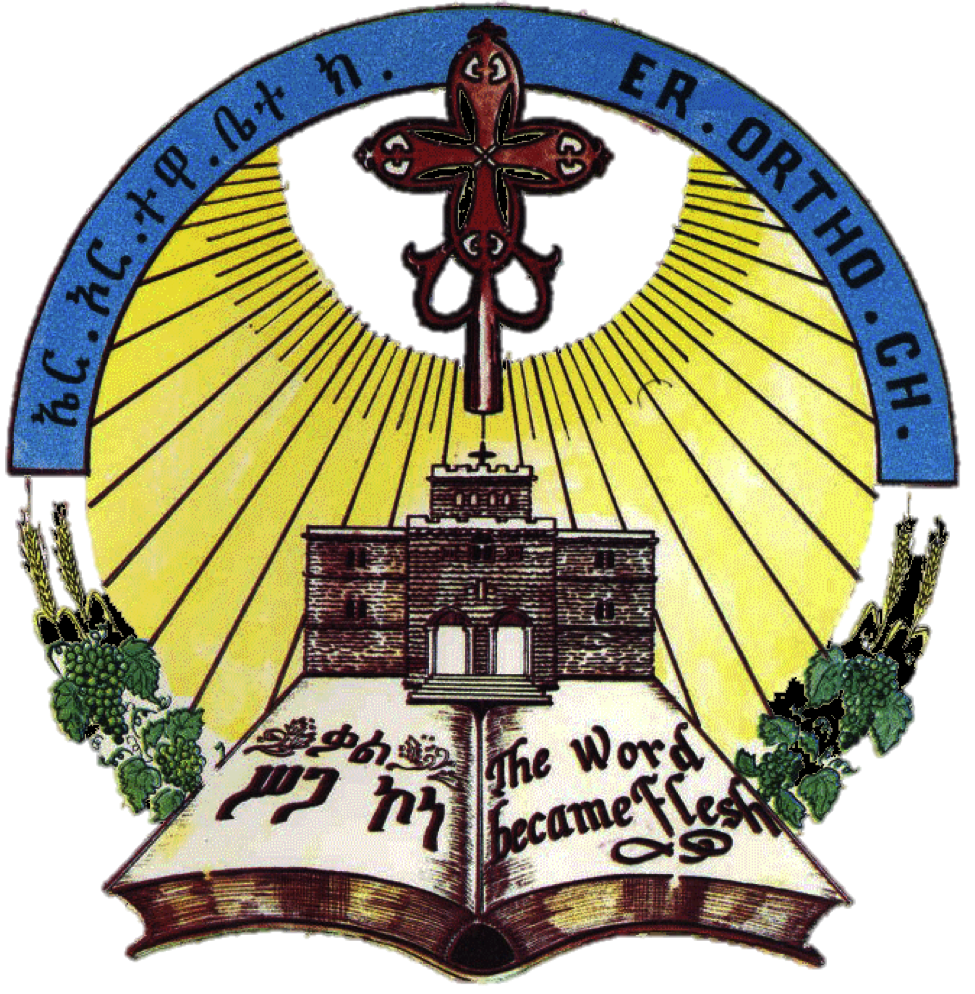 134
Habenī igiber firie ze-yasemireke keme aster’i be-sibhatīke we-ihiyew leke inze igebre ze-zīake feqade
Grant me to bring forth fruit that shall be well pleasing unto Thee, to the end that I may appear in Thy glory and live unto Thee doing Thy will.
ሀበኒ እግበር ፍሬ ዘያሠምረከ ከመ አስተርኢ በስብሐቲከ ወእሕየው ለከ እንዘ እገብር ዘዚአከ ፈቃደ።
ኣብ ክብርኻ ምእንቲ ክርአ፡ ናትካ ፍቓድ እናገበርኩ፡ ድማ ምእንቲ ንኣኻ ክነብር፡ ዘሥምረካ ፍረ ሃበኒ።
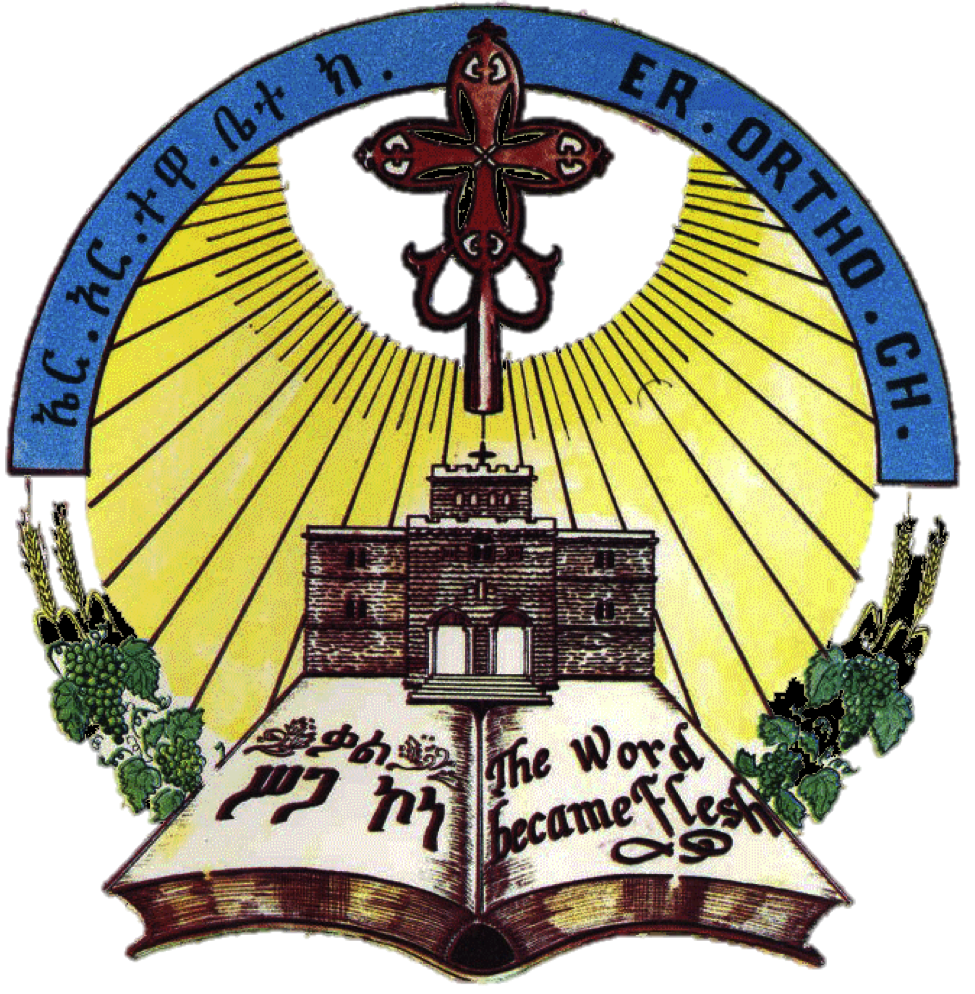 135
be-teamno itsiewi’ake Ab we-itsew’i mengisteke yitqedes Igzīo simeke be-laliene
In faith, I call upon Thee, Father, and call upon Thy Kingdom; hallowed, Lord, be Thy name upon us,
በተአምኖ እጼውዐከ አበ ወእጼውዕ መንግሥተከ ይትቀደስ እግዚኦ ስምከ በላዕሌነ።
ብእምነት ኣቦ ኢለ እጽውዓካ፡ መንግሥትኻውን እጽውዕ፡ ስለዚ ኦ ጐይታ፡ ስምካ ኣባና ይቀደስ፡
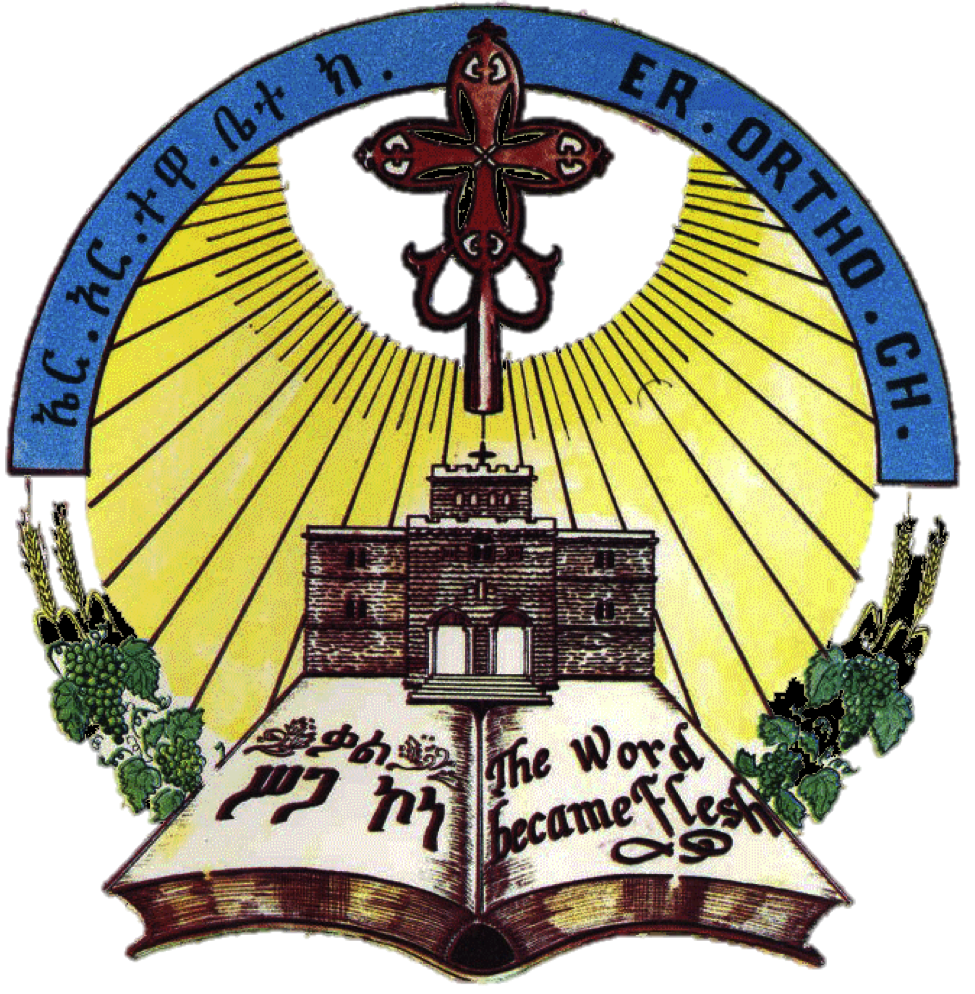 136
Isme hayal ante ikut we-sibuh we-leke sibhat le-Alem alem
for mighty art Thou, praised and glorious, and to Thee be glory, world without end.
እስመ ኃያል አንተ እኩት ወስቡሕ ወለከ ስብሐት ለዓለመ ዓለም።
ንስኻ ኃያልን ምስጉንን ስቡህን ኢኻ እሞ፡ ንዘልዓለም ዓለም ምስጋና ንኣኻ ይኹን።
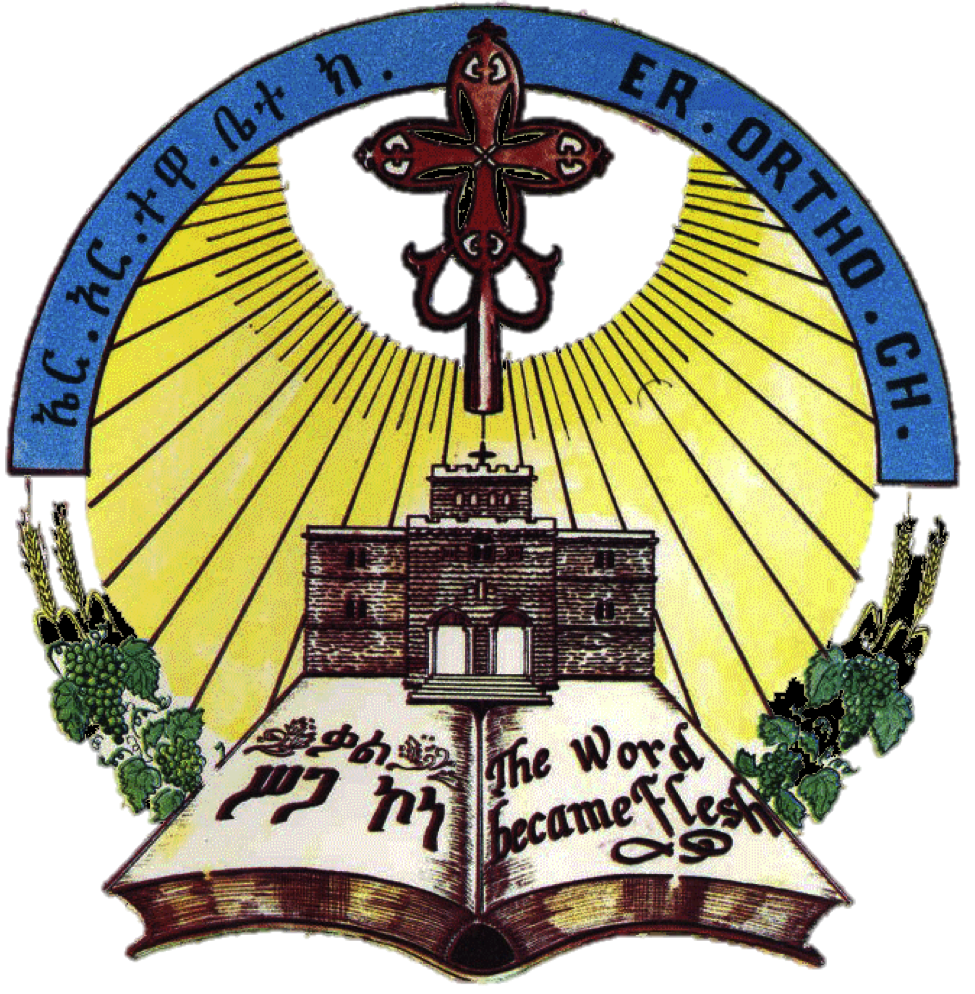 137
ድሕሪ ቁርባን፡	  Dihri Qurban:	After the Eucharist:
Kahn: Mintī midhan seb, seb z’kone, amlak’awī mistīr, nize’teqebelku, niay ni’afay misgana, n’libey hagos ni’nefsay desta mil’u 
Priest: Fill my mouth  with praise, my heart with joy and my soul with gladness, fill me who have received of this divine mystery, O Thou who hast become man for the salvation of man.
ካህን፡- ምእንቲ ምድኃን ሰብ፡ ሰብ ዝኾነ፡ ኣምላኻዊ ምሥጢር፡ ንዝተቐበልኩ፡ ንኣይ ንኣፈይ ምስጋና፡ ንልበይ ሓጎስ ንነፍሰይ ደስታ ምላእ።
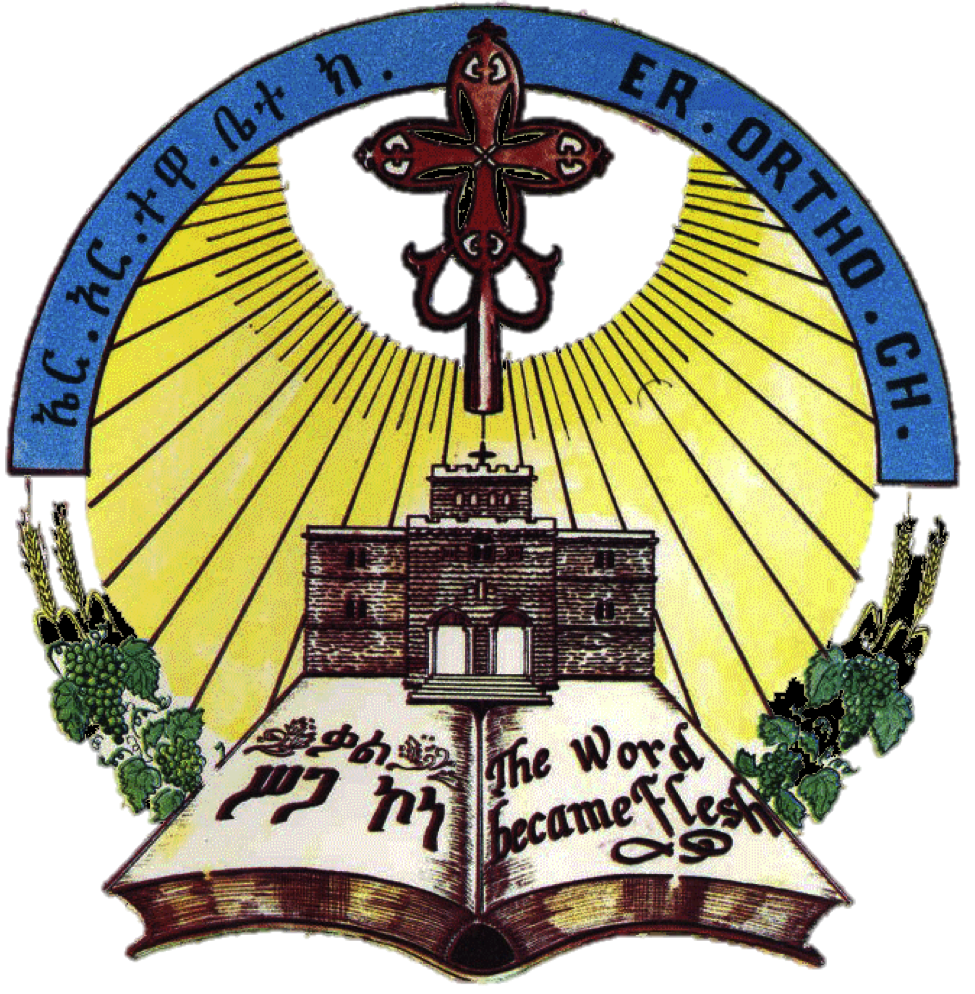 138
Dīyaqon: ne’akuto leIgzī'abhier qidisato nesī’ane, keme le-hywete nefs yikunene fewise
Deacon:- We thank God for that we have partaken of His Holy things; we pray and trust that
ዲያቆን፡- ነአኲቶ ለእግዚአብሔር ቅድሳቶ ነሢአነ፤ ከመ ለሕይወተ ነፍስ ይኩነነ ፈውሰ
ነመስግኖ፡ ዝተቐበልናዮ ንሕይወት ነፍሲ፡ ፈውሲ ይኹነና፡ ሥጋኡን ደሙን ተቐቢልና ንእግዚኣብሔር ነመስግኖ ኣሎና።፡
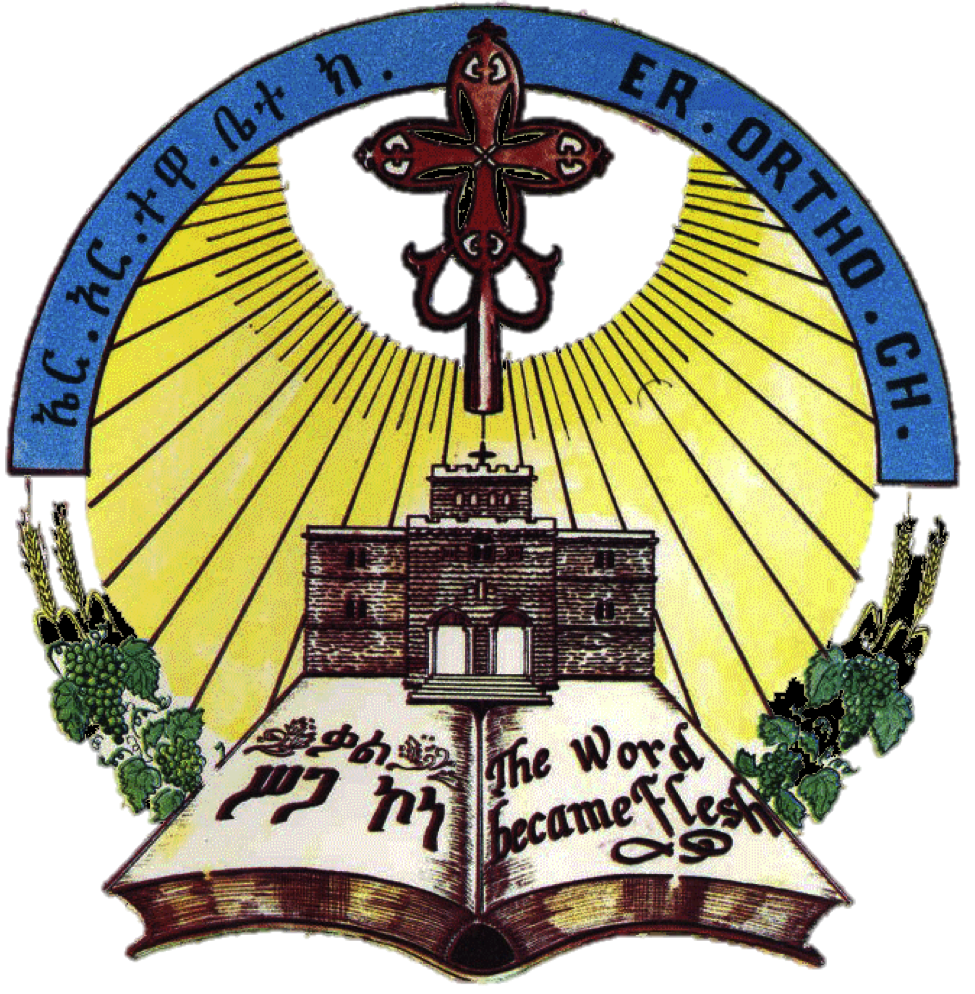 139
ze-temeTone ni’sil we-nitmehatsen inze ni’siebho leIgzī'abhier Amlakine
which we have received may be healing for the life of the soul while we glorify the Lord our God.
ዘተመጦነ ንስእል ወንትመሐፀን እንዘ ንሴብሖ ለእግዚአብሔር አምላክነ።
እዞም ዝተቐበልና ንእግዚኣብሔር ኣምላኽና እናኣመስገንናዮ፡ ንልምንን ንምሕጸንን ኣሎና።
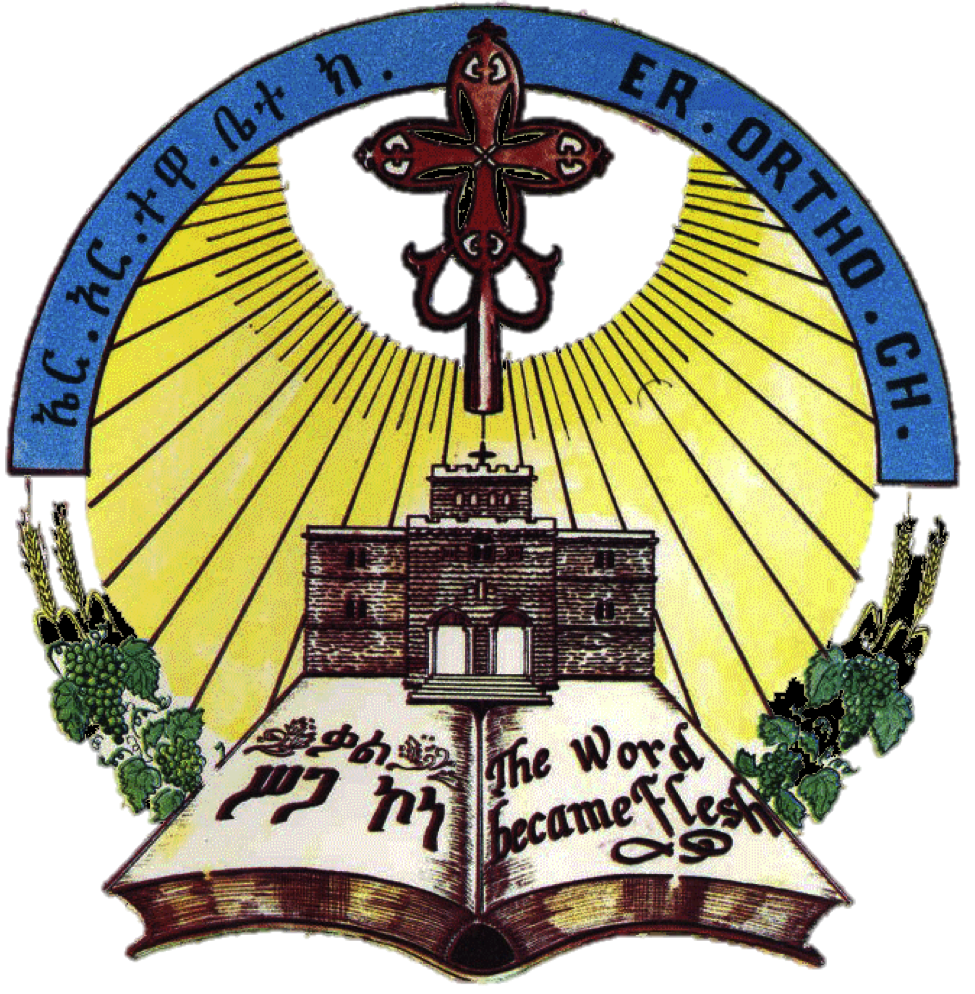 140
Kahn: alie’ileke nigusiye weAmlakīye we-ibarik le-simke le-alem wele-Aleme Alem
Priest: My mouth shall speak the praise of the Lord, and let all flesh bless His Holy name for ever and ever.
ካህን፡- አሌዕለከ ንጉሥየ ወአምላኪየ ወእባርክ ለስምከ ለዓለም ወለዓለመ ዓለም።
ኦ ንጉሠይን ኣምላኸይን ልዕል ኤብለካ ኣሎኹ፡ ስምካውን እባርኽ ኣሎኹ። ኩሉ ሳዕን ንዘለዓለምን።
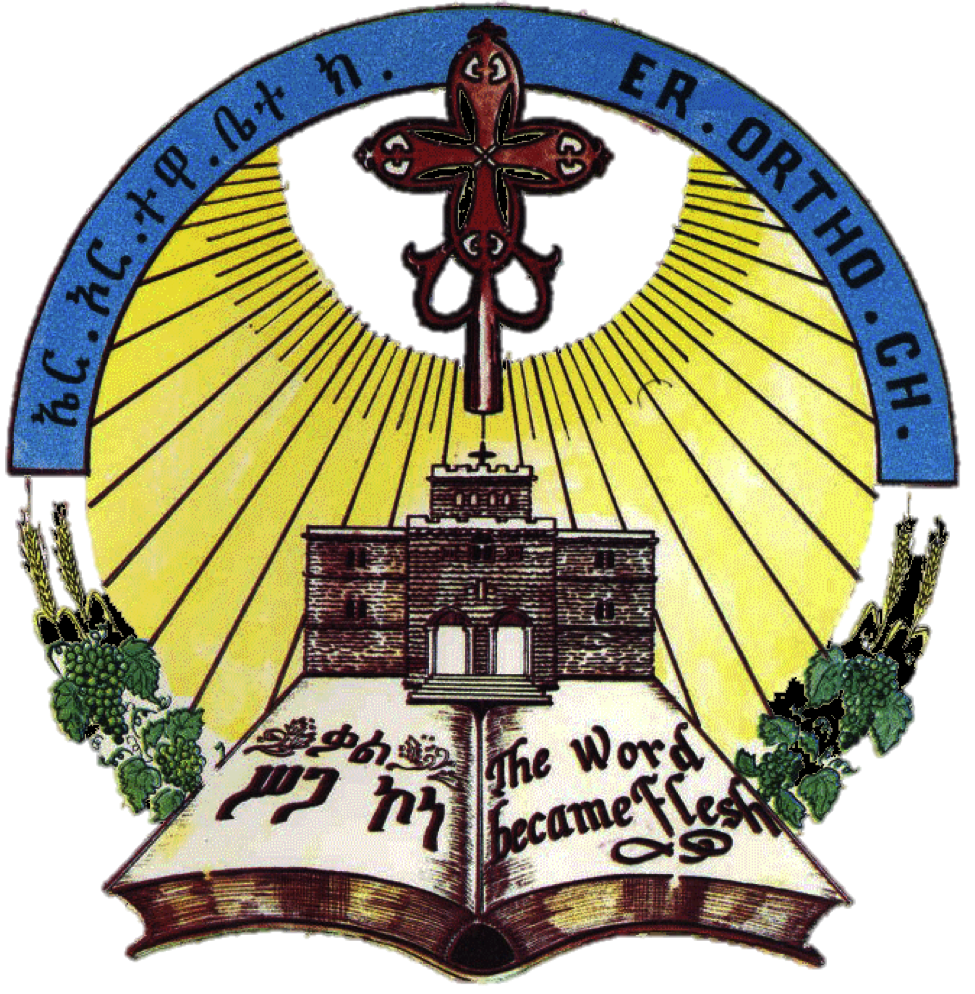 141
Hizb: Abune zebe-semayat ītabane Igzī’o wiste mensut
People: Our Father Thou art in heaven, lead us not, Lord, into temptation.
ሕዝብ፡- አቡነ ዘበሰማያት ኢታብአነ እግዚኦ ውስተ መንሱት።
ኣብ ሰማያት እትነብር ኣቦና፡ ኦ ጐይታ ኣብ ፈተና ኣይተእትወና።
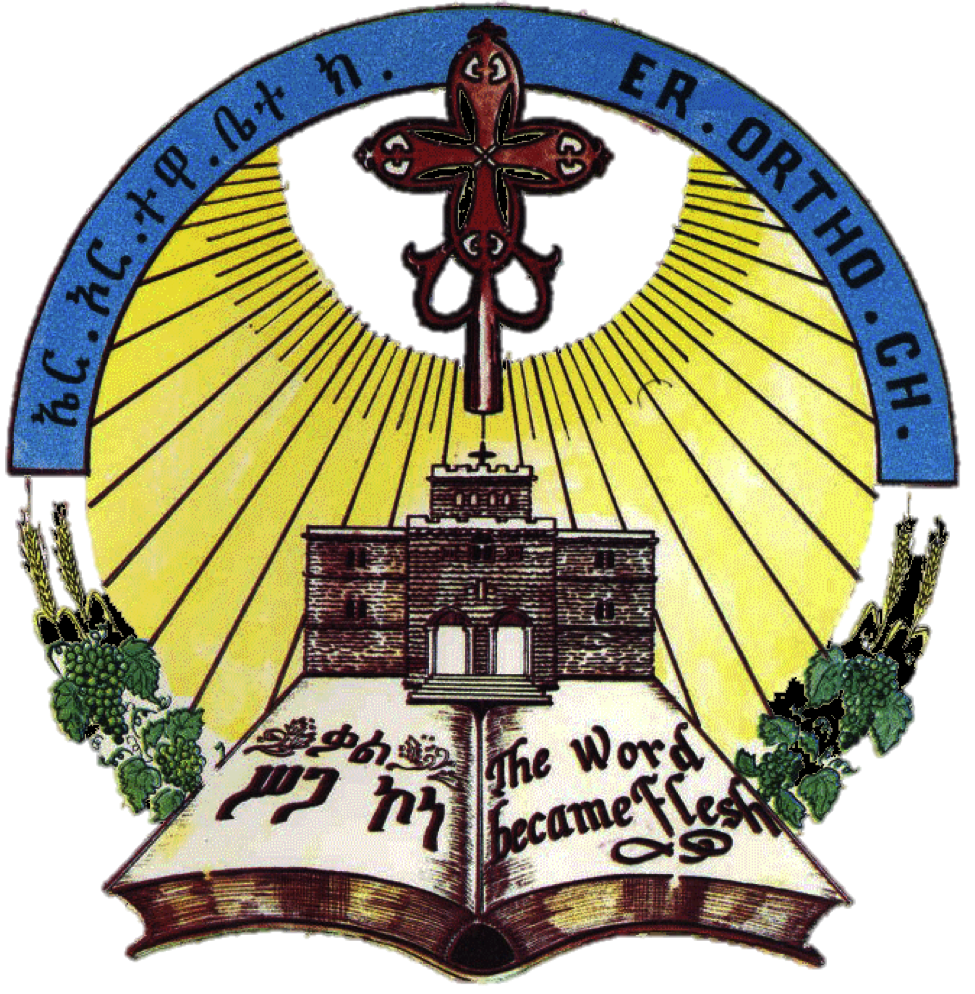 142
Dīyaqon: temeTone im-sigahu qidus weim-demu kibur le-Kristos
Deacon: We have received of the Holy Body and the precious Blood of Christ.
ዲያቆን፡- ተመጦነ እምሥጋሁ ቅዱስ ወእምደሙ ክቡር    ለክርስቶስ።
ንክርስቶስ ካብ ቅዱስ ሥጋኡን ካብ ክቡር ደሙን ተቐበልና፡
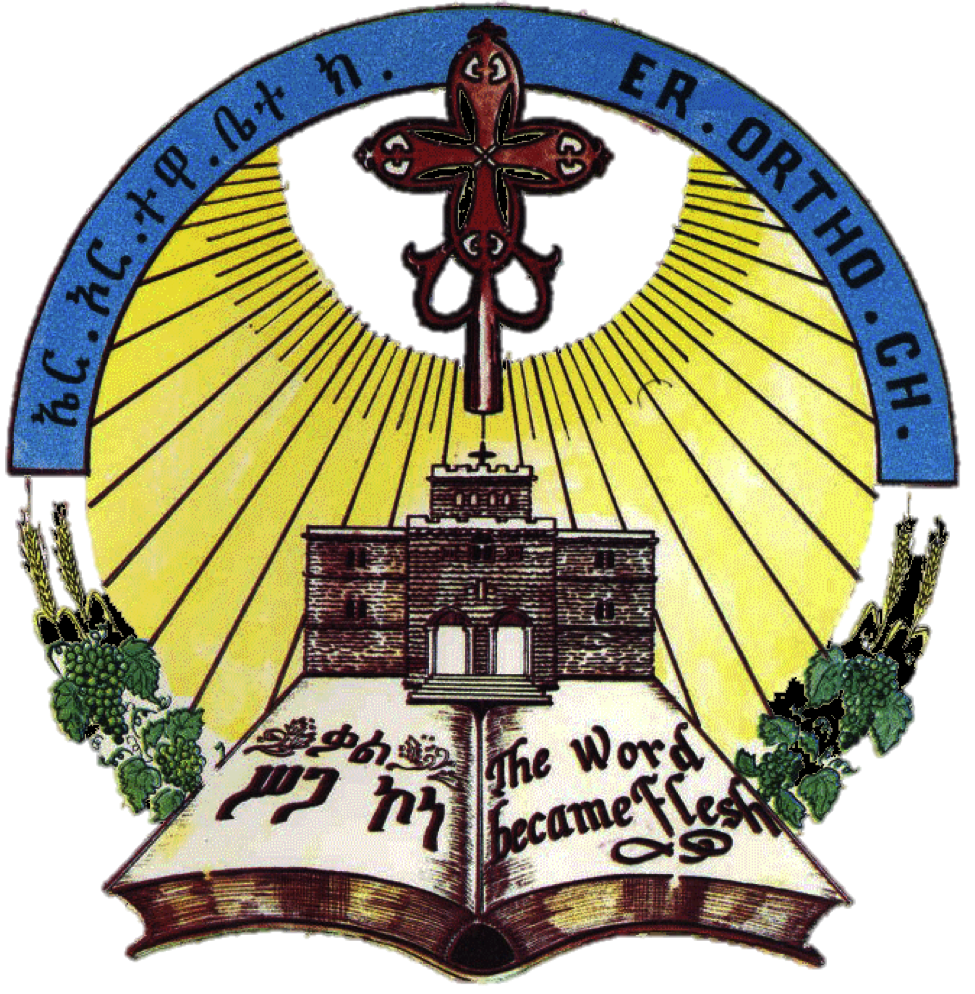 143
Kahn: Kulu amīre ibarikeke we-isiebih le-simike wele-Aleme Alem  
Priest: My mouth shall speak the praise of the Lord, and let all flesh bless His Holy name for ever and ever.
ካህን፡- ኵሎ አሚረ እባርከከ ወእሴብሕ ለስምከ ወለዓለመ ዓለም።
ኵሉ መዓልቲ እባርኸካ፡ ንስምካውን ምስጋና አቕርብ ንዘልዓለም ዓለም
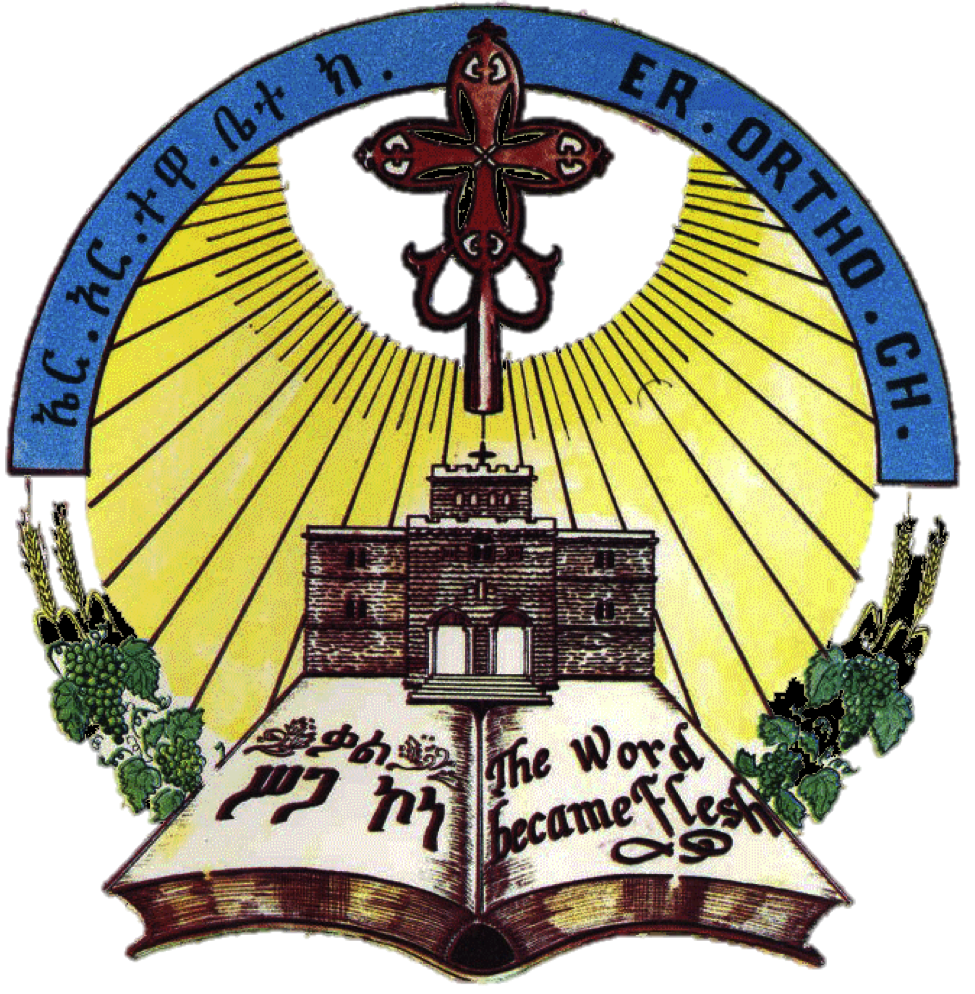 144
Hizb: Abune zebe-semayat ītab’ane Igzī’o wiste mensut
People: Our Father Thou art in heaven, lead us not, Lord, into temptation.
ሕዝብ፡- አቡነ ዘበሰማያት ኢታብአነ እግዚኦ ውስተ መንሱት።
ኣብ ሰማያት እትነብር ኣቦና፡ ኦ ጐይታ ኣብ ፈተና ኣይተእትወና።
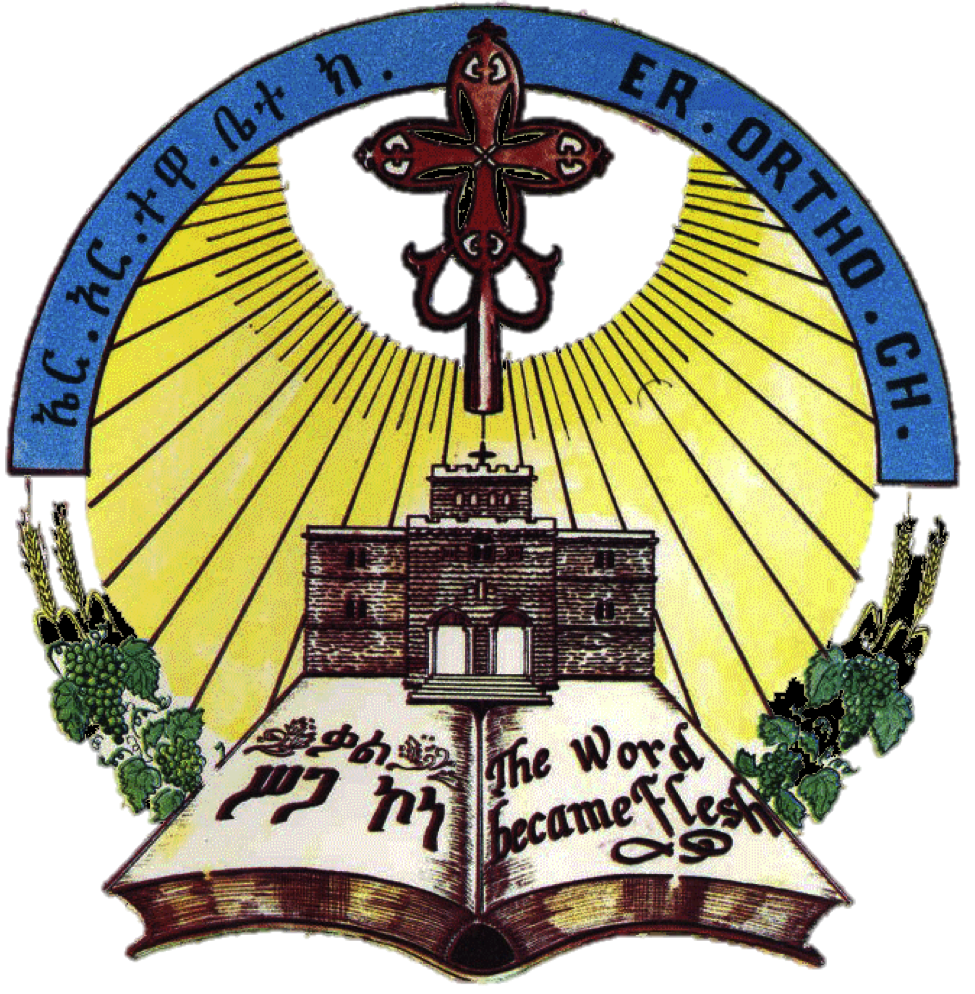 145
Dīyaqon: We-na’ikuto yideliwene keme nisatef misTīre kibirte we-qidste
Deacon: And let us give thanks unto Him that makes us meet to communicate in the precious and holy mystery.
ዲያቆን፡- ወናእኲቶ ይደልወነ ከመ ንሳተፍ  ምሥጢረ ክብርተ ወቅድስተ። 
ክብርትን ቅድስትን ምሥጢር (ሥጋኡን ደሙን) ክንቅበልን ከነመስግንን ይግብኣና እዩ።
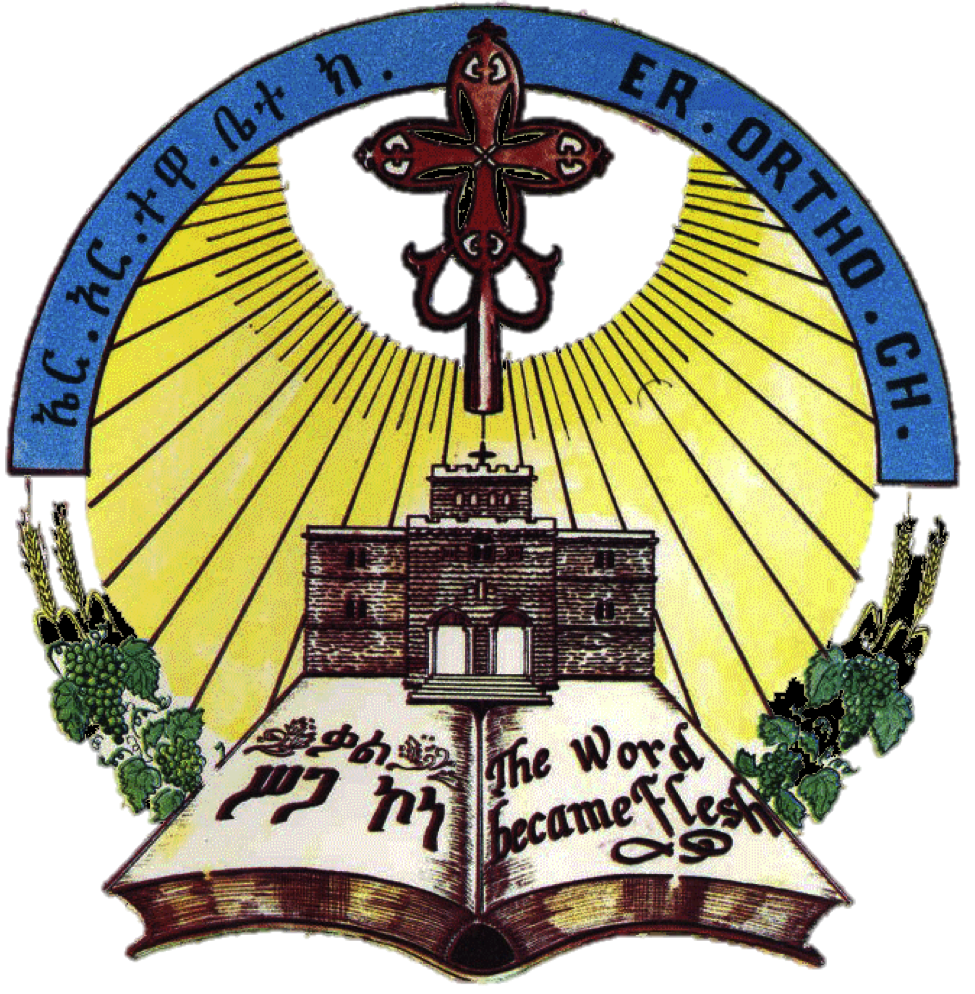 146
Kahn: Sibhat Igzī'abhier yinegir afuye we-kulu ze-siga yibarik le-simu qidus, le-Alem wele-Aleme Alem
Priest:- My mouth shall speak the praise of the Lord, and let all flesh bless His Holy name for ever and ever.
ካህን፡- ስብሐተ እግዚአብሔር ይነግር አፉየ ወኵሉ ዘሥጋ ይባርክ ለስሙ ቅዱስ፥ ለዓለም ወለዓለመ ዓለም።
ኣፈይ ምስጋና እግዚኣብሔር ይዛረብ፡ ሥጋ ዝለበሰ ኵሉ ድማ፡ ንቅዱስ ስሙ የመስግን ነዘለዓለም ዓለም።
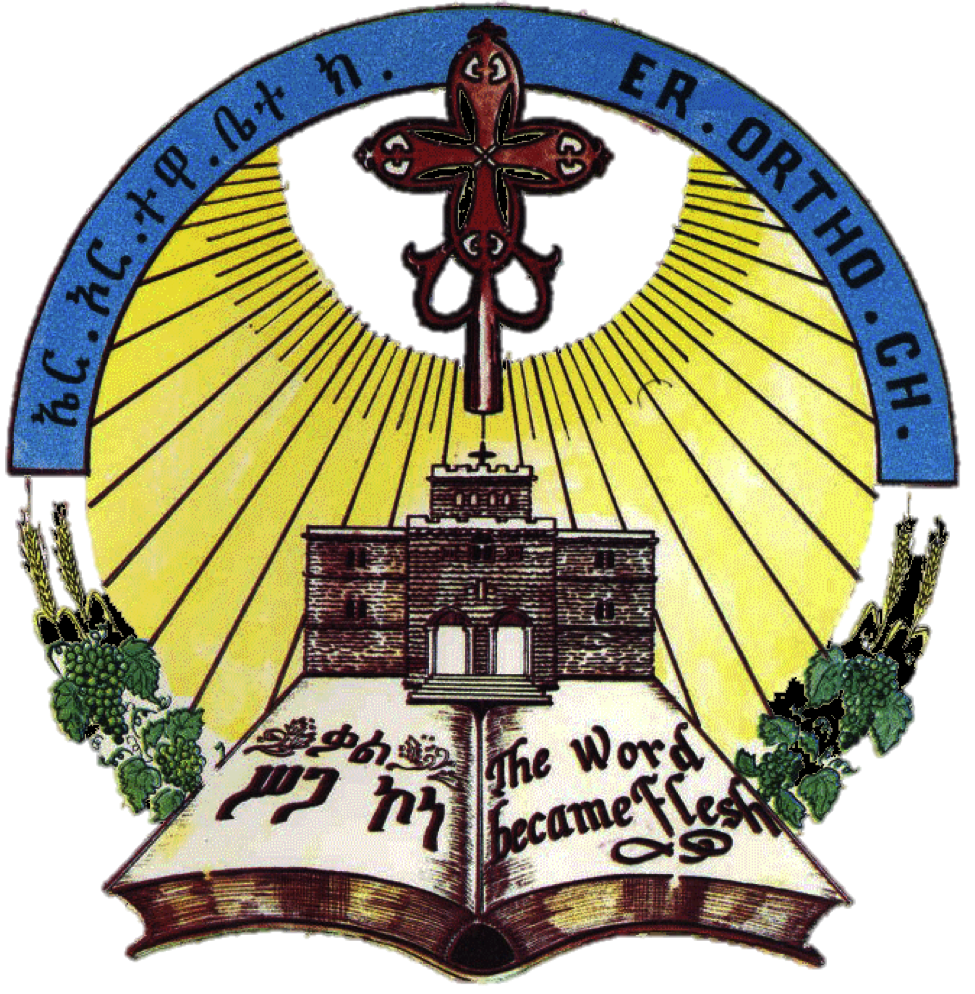 147
Hizb: Abune zebe-semayat ītab’ane Igzī’o wiste mensut
People: Our Father Thou art in heaven, lead us not, Lord, into temptation.
ሕዝብ፡- አቡነ ዘበሰማያት ኢታብአነ  እግዚኦ ውስተ መንሱት። 
ኣብ ሰማያት እትነብር ኣቦና፡ ኦ ጐይታ ኣብ ፈተና ኣይተእትወና።
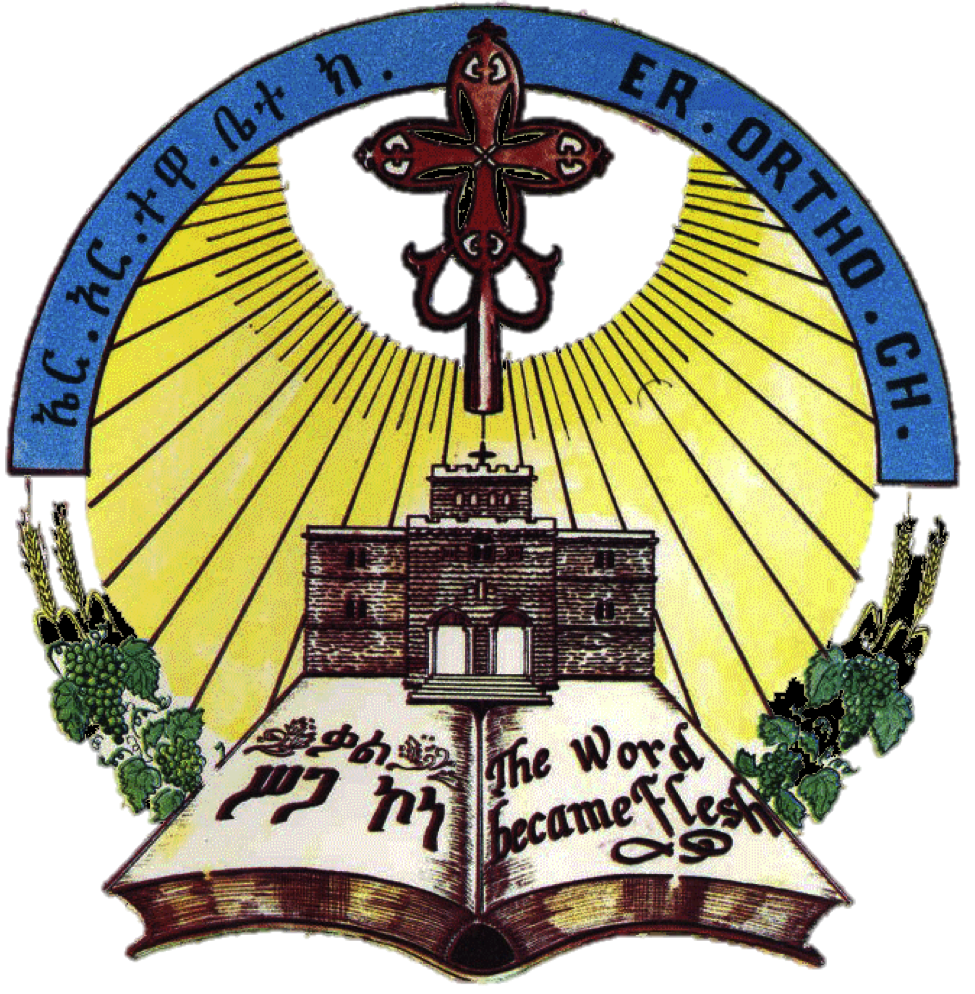 148
መንጽሒ ነፍሲ	Men’tshi Nefsi	Cleansing of the soul
Kahn: kem bihadish kulu nizi’hiz igzī'abhier abo goytanan Medhanīnan Īyesus Kristos nilimin alona:: limano’nan ayneAqen ayteqoTeA’nan, mihretu’win kabana ayerhaqen imo igzī'abhier amlakna meharī iyu::
Priest:- Again we supplicate the Almighty God, Father of our Lord and Saviour Jesus Christ, because He did neither disdain nor refuse our supplication, nor did He remove His mercy from us, because the Lord our Gos is merciful. 
Deacon: Pray
ካህን፡ ከም ብሓድሽ ኵሉ ንዝኅዝ እግዚአብሔር ኣቦ ጐይታናን መድኃኒናን ኢየሱስ ክርስቶስ ንልምን ኣሎና። ልማኖናን ኣይነዓቀን ኣይተቘጥዓናን፡ ምሕረቱውን ካባና ኣየርሓቀን እሞ እግዚአብሔር ኣምላኽና መሓሪ እዩ።

 ዲያቆን: ጸልዩ
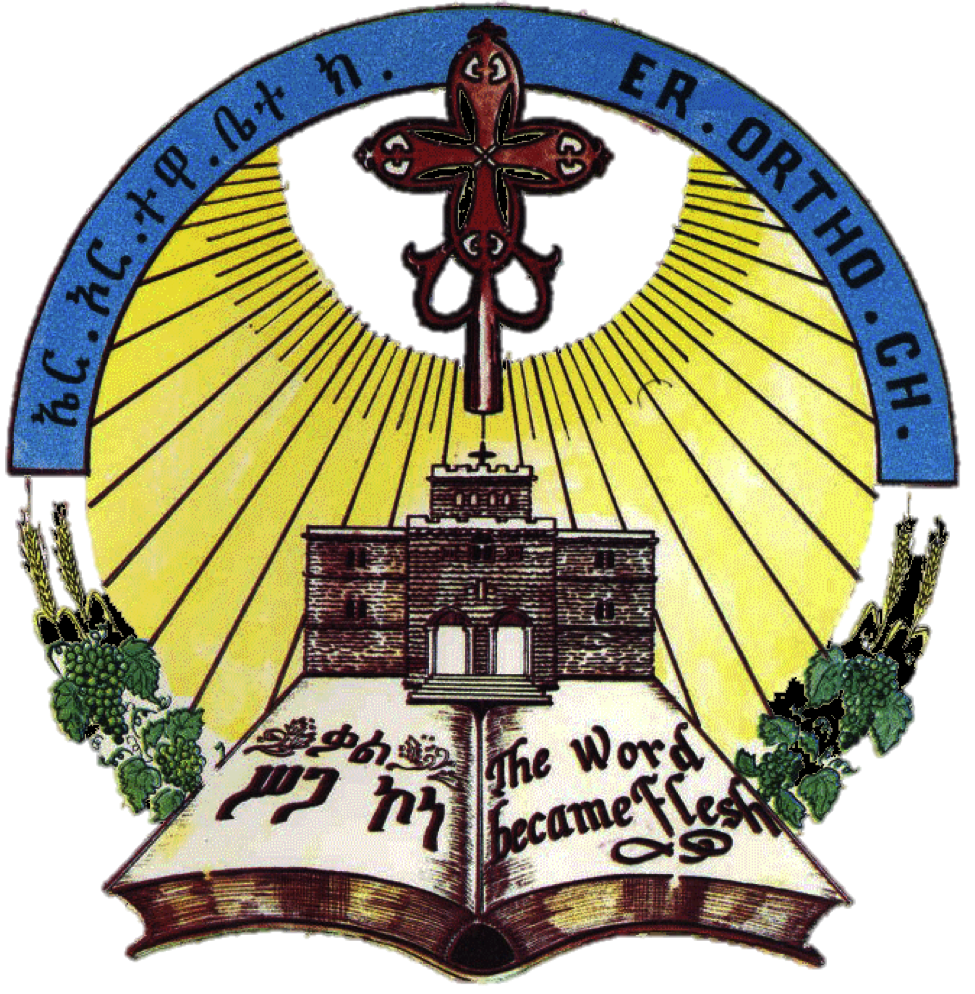 149
Kahn: 
Iwe O Goyta nay kulu Amlak īka:: Iwe O Goyta nay kulu Nigus īka:: Iwe O Goyta nay kulu  zi’hazka īka:: 
Iwe O Goyta nay kulu melakī īka:: Iwe O Goyta nay kulu Medhanī īka:: 
Iwe O Goyta nay kulu Feradī īka:: 
Iwe O Goyta nay kulu Mehawey īka:: Iwe O Goyta nay kulu Megabie īka:: Iwe O Goyta nay kulu Sesayī īka::
Priest:  
Yea Lord, Thou art the God of all. Yea Lord, You art the King of all. Yea Lord, You art Almighty. Yea Lord, You art the Governor of all.  Yea Lord, You art the Saviour of all. Yea Lord, You art the Judge of all. Yea Lord, You art the Life-giver of all.  Yea Lord, You art the Keeper of all. Yea Lord, You art the Nourisher of all.
ካህን: 
እወ፡ ኦ ጐይታ ናይ ኵሉ ኣምላኽ ኢኻ። 
እወ፡ ኦ ጐይታ ናይ ኵሉ ንጉሥ ኢኻ። 
እወ፡ ኦ ጐይታ ናይ ኵሉ ዝኃዝካ ኢኻ። 
እወ፡ ኦ ጐይታ ናይ ኵሉ መላኺ ኢኻ። 
እወ፡ ኦ ጐይታ ናይ ኵሉ መድኃኒ ኢኻ። 
እወ፡ ኦ ጐይታ ናይ ኵሉ ፈራዲ ኢኻ። 
እወ፡ ኦ ጐይታ ናይ ኵሉ መሕወይ ኢኻ። 
እወ፡ ኦ ጐይታ ናይ ኵሉ መጋቤ ኢኻ። 
እወ፡ ኦ ጐይታ ናይ ኵሉ ሰሳዪ ኢኻ።
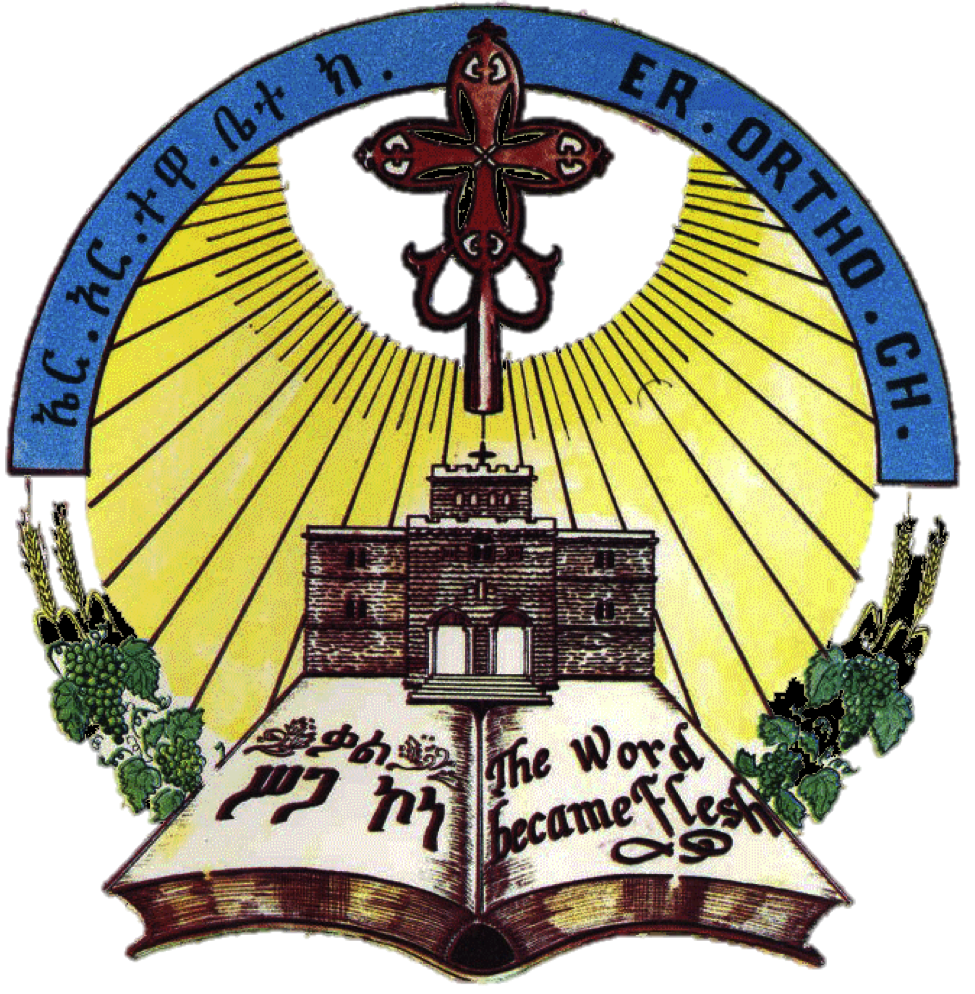 150
Kahn: siga wedika mis sigana hade kem zigeberka; dem wedika mis demna kem zi’haweska; kemu neaka mifrah ab libina; senay amlakotkawin ab hilīnan ahdir::
Priest: As Thou did join the body of Thy Son with our Body, and Thou did mix the blood of Thy Messiah with our blood, so put Thy fear in our hearts and the beauty of Thy worship in our minds. We, who are carnal, mind the things of the flesh and do the works of the flesh and walk in the way of the flesh. But Thou taught us the work of the Spirit and makes us to understand the law of the Spirit and leads us in the way of the Spirit.
ካህን፡ ሥጋ ወድኻ ምስ ሥጋና ሐደ ኸም ዝገበርካ፡ ደም ወድኻ ምስ ደምና ከም ዝሓወስካ፡ ከምኡ ነኣኻ ምፍራህ ኣብ ልብና፡ ሠናይ ኣምልኾትካውን ኣብ ሕሊናን ኣኅድር።
ንሕናስ ሥጋውያን ኢና እሞ፡ ሕግ ሥጋ ንሓስብን፡ ሥራሕ ሥጋውን ንሠርሕ፡ ብመንገዲ ሥጋውን ኢና እንነብር። ንስኻ ደአ መንፈሳዊ ሥራሕ ምሃረና፡ መንፈሳዊ ሕጊውን ኣለብመና፡ ንስኻ ንኣና መገዲ መንፈስ ምርሓና።
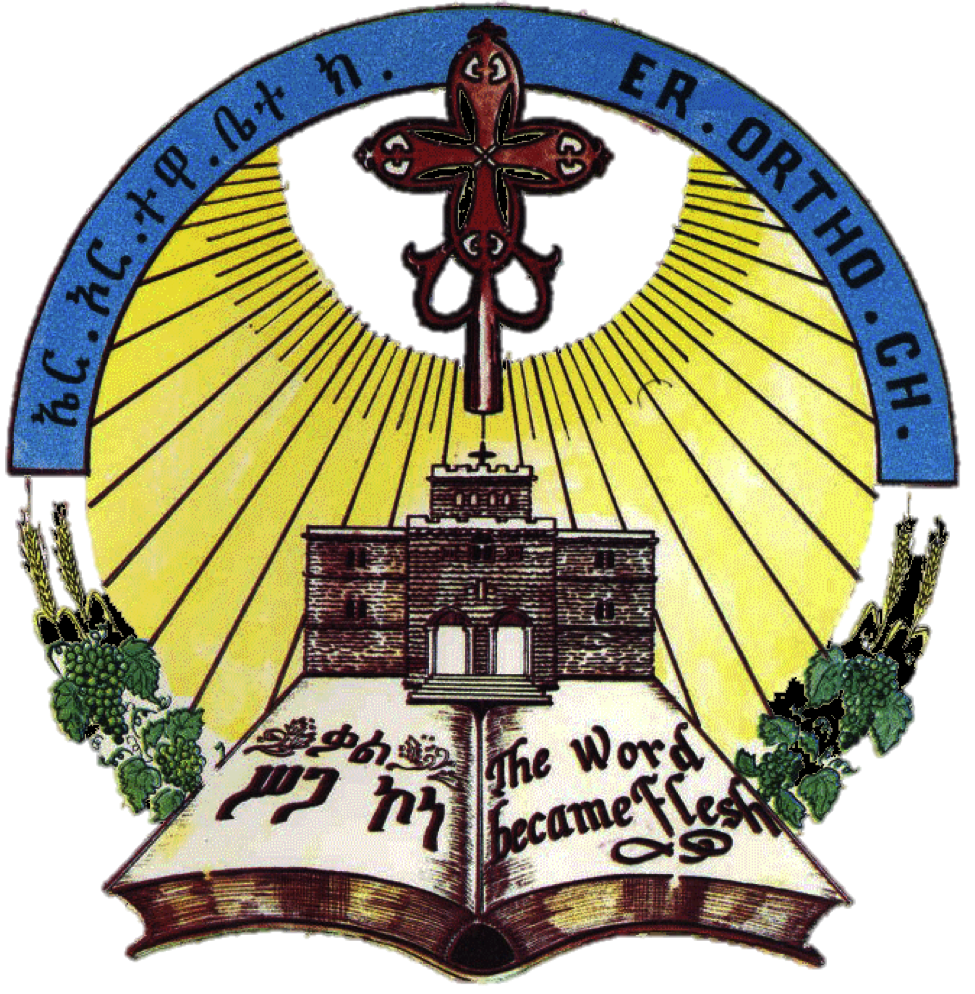 151
Kahn: ni’ana ni’haTian inte meharkana shiu īka meharī itbihal, ni’tsadqansī bi’migbarom īka itmiharom, kem tsidqom’win tifedyom:: zi’qedeme bedelna aytiziker, o goyta, mihretka qelTīfa yimtsAna::
Priest: Because if Thou pity us, we sinners, then Thou will be called compassionate. Thou pities the righteous because of their works and recompenses them according to their righteousness. 
Kahn: habieke nitserih, habieke neaweyu, habieke nitmehelel le-Aleme Alem::
Priest: towards Thee we cry, towards Thee we weep, Thee we entreat, unto the endless ages. 
People: Amen
ካህን፡ ንኣና ንኃጥአን እንተ መሓርካና ሽዑ ኢኻ መሓሪ እትብሃል፡ ንጻድቃንሲ ብምግባሮም ኢኻ እትምሕሮም፡ ከም ጽድቆምውን ትፈድዮም። ዝቀደመ በደልና ኣይትዝከር፡ ኦ ጐይታ፡ ምሕረትካ ቀልጢፉ ይምጽዓና።
ካህን፡ ኀቤከ ንጸርሕ፡ ኀቤከ ነዐወዩ፡ ኀቤከ ንትመሀለል ለዓለመ ዓለም።
ሕዝቢ፦ “አሜን” ይበል።
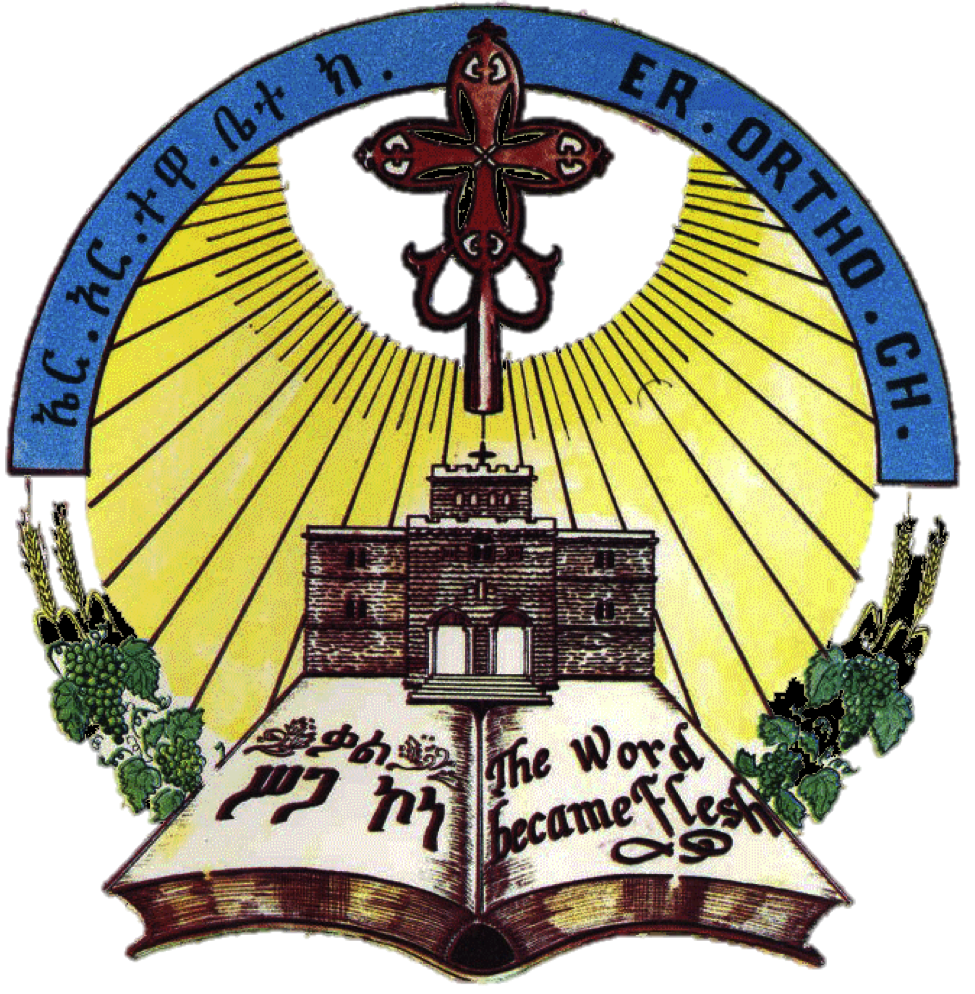 152
Ab semayt etEneber abona smka ykedes: menGsteka temtsa; fekadka kemti ab semayat kemu’wn ab Mdri ykun; Nay elet enjerana lomi habena; Nhna n’zeBedel’una beDelom kem en’hadgelom beDelna hdegelna; Kab kefu adhinena emBer ab fetena Ayte’etwena; mengestn haylen, kbrn neZelalem natka eyu; Amien
ኣብ ሰማያት እትነብር ኣቦና ስምካ ይቀደስ፥ መንግስትኻ ትምጻእ፥ ፈቓድካ ከምቲ ኣብ ሰማያት ከምኡ'ውን ኣብ ምድሪ ይኹን፥  ናይ ዕለት እንጌራና ሎሚ ሃበና፥  ንሕና ንዝበደሉና በደሎም ከም እንኃደግናሎም በደልና ኅደገልና፥ ካብ ክፉእ ኣድኅነና እምበር ኣብ ፈተና ኣይተእትወና፥ መንግስትን፡ ኃይልን ፡ክብርን ንዘለዓለም ናትካ እዩ፡ አሜን።
Our Father who art in Heaven, hallowed be thy name, thy kingdom come, thy will be done, on earth as it is in Heaven, Give us this day this daily bread, & forgive us our trespasses as we forgive those who trespass against us. deliver us not into temptation, but deliver us from evil. For thine is the kingdom & the power & the glory, now & forever, unto the ages of ages, Amen.
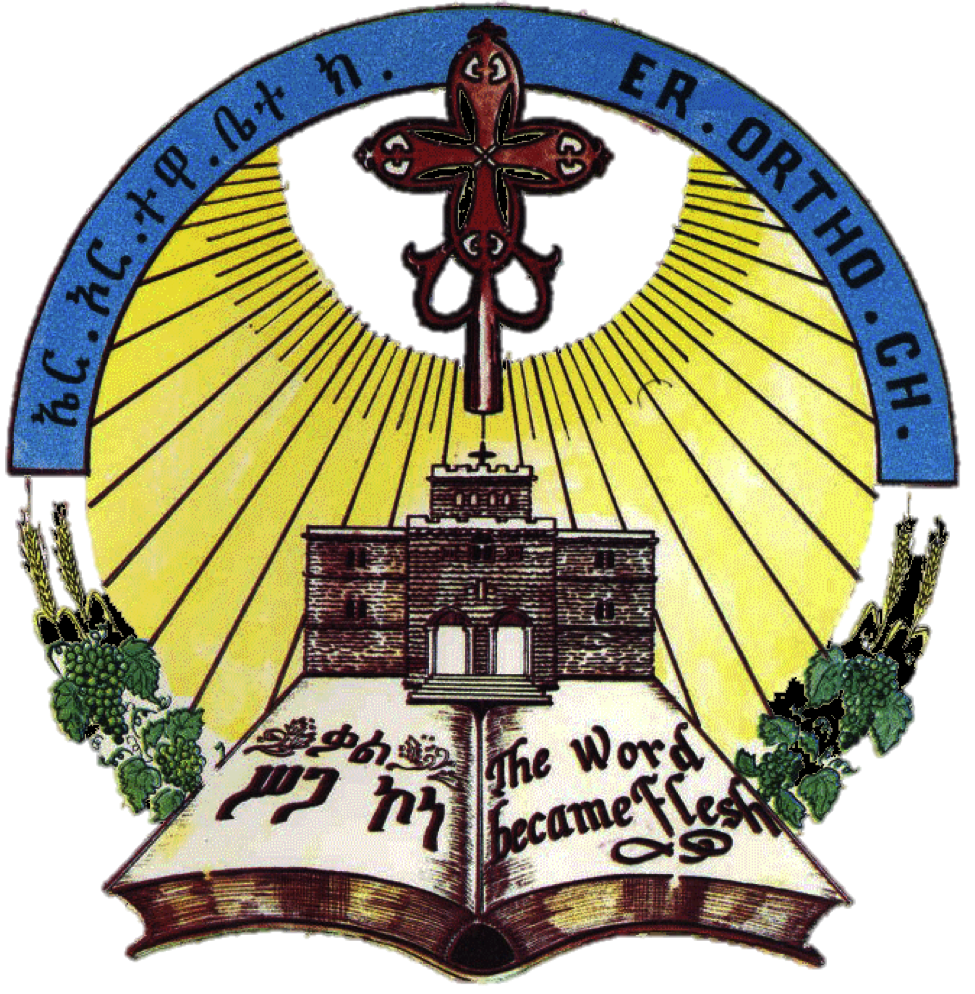 153
O Egzitiye Maryam b’nay kidus Gabriel melak selamta selam ebLeki: beHlenaki dngl, bSigaki’wn dngl eki:: Ade Egziabhier tsebaot (goyta serawit) selam ebleki aleku:: nesiki kab anesti berkti eki: Fre kersiki’wn buruk eyu:: O milete tsega Egziabhier mesaki iyu: O Fshiti des yebelki: hatiatna k’seryelna nab fkur wediki Eyesus Kristos me’Entata mhret lemenelna
ኦ እግዝእትየ ማርያም ብናይ  ቅዱስ ገብርኤል መልኣኽ ሰላምታ ሰላም እብለኪ፡ ብሕልናኺ ድንግል ኢኺ፡ ብሥጋኺ'ውን ድንግል ኢኺ። ኣደ እግዚአብሔር ፀባዖት (ጎይታ ሠራዊት) ሰላም እብለኪ ኣለኹ።ንስኺ ካብ ኣንስቲ ብርኽቲ ኢኺ፡ ፍረ ከርሥኺ'ውን ብሩኽ እዩ።ኦ ምልእተ ጸጋ እግዚአብሔር ምሳኺ እዩ፡ ኦ ፍሥሕት ደስ ይበልኪ፡ ኃጢኣትና ኪሠርየልና ናብ ፍቁር ወድኺ ኢየሱስ ክርስቶስ ምእንታና ምሕረት ለምንልና
OBy the salutation, of the archangel St. Gabriel, we salute you. Your art virgin in thought & virgin in body, the mother of God, the Lord of hosts, salutation to you. Your art blessed among all women, & blessed is the fruit of your womb, rejoice of full of grace, God is with you, beseech & plead for our mercy, to your beloved son Jesus Christ, that He may forgive our sins.
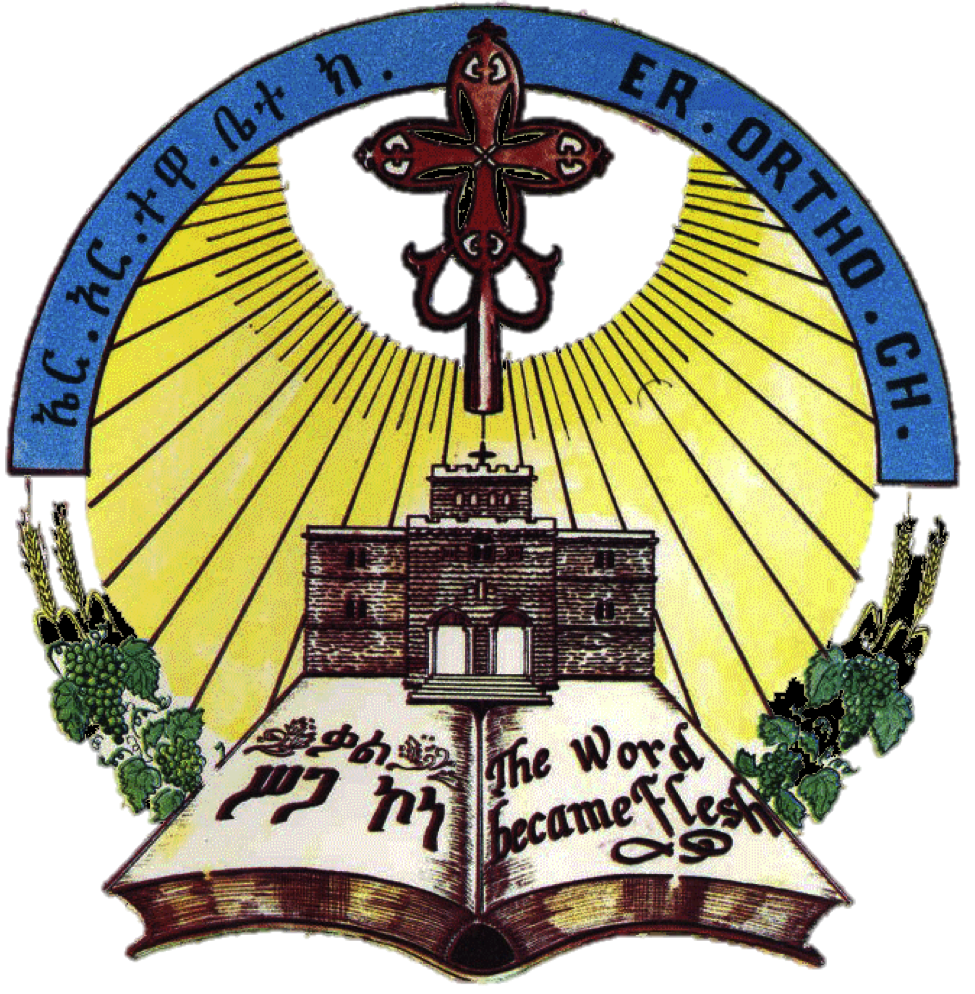 154
Dīyaqon: Adninu aristī’kimu qidme Igzī'abhier Amlakine be-ide gebru kahn keme yibarikimu
Deacon: Bow your heads in front of the Lord our God, that He may bless you at the hand of His servant the priest.
ዲያቆን፡- አድንኑ አርእስቲክሙ ቅድመ እግዚእብሔር አምላክነ በእደ ገብሩ ካህን ከመ ይባርክሙ።
ብኢድ ኣገልጋሊኡ ካህን ምእንቲ ኪባርኸኩም ኣብ ቅድሚ እግዚኣብሔር ኣምላኽና ኣርእስኩም ኣድንኑ።
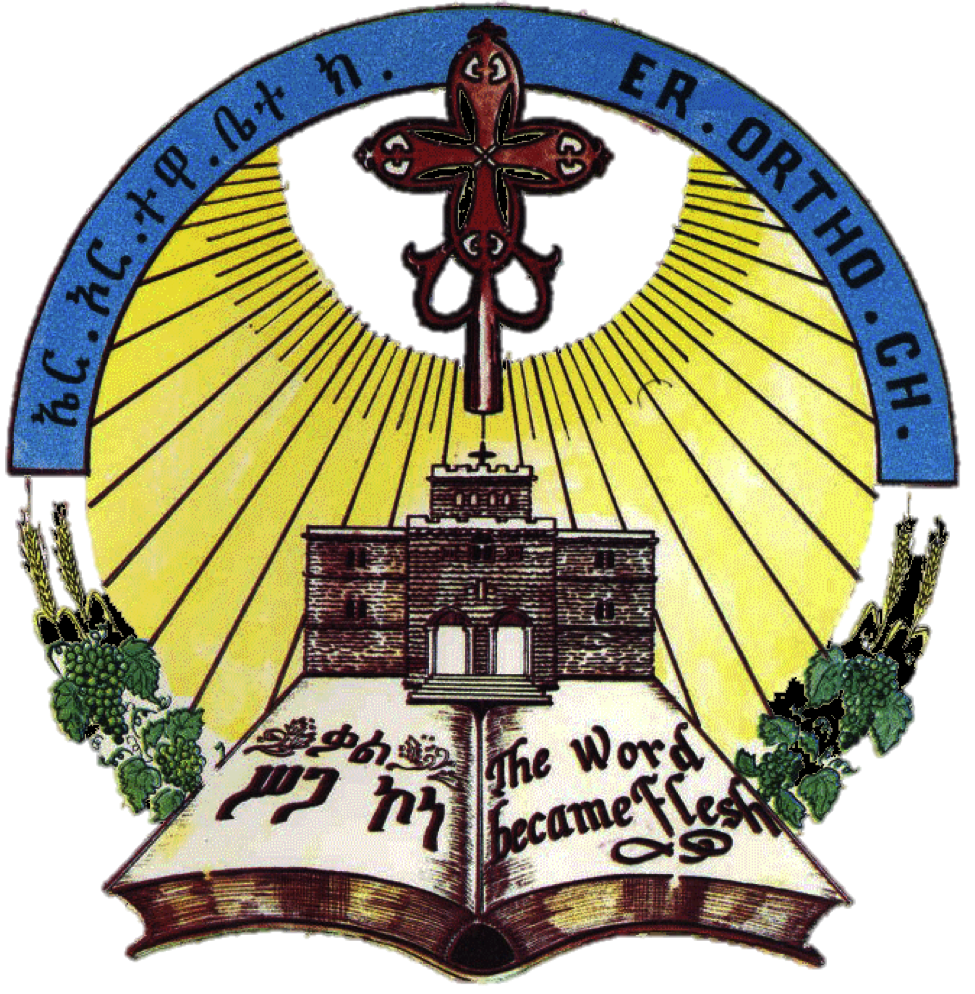 155
Hizb: Amien Igzī'abhier yibarkene we-yisahalene
People: Amen, may He bless us and forgive us.
ሕዝብ፡- አሜን እግዚአብሔር ይባርከነ ወይሣሃለነ።
ኣሜን እግዚኣብሔር ይባርኸና ይቕረውን ይበለልና።
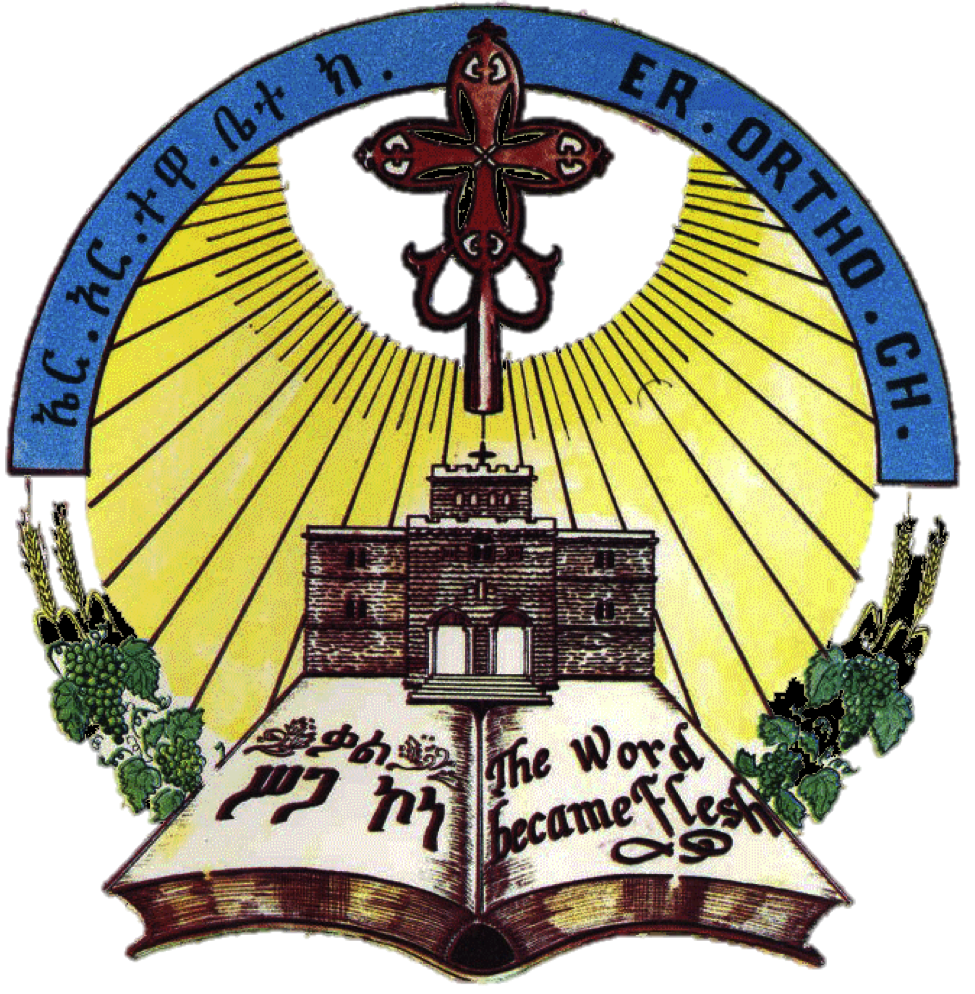 156
Kahn: O Igzī’o adhin hizbeke we-barik risteke (3 times) re’Ayomu we-alilomu iske le-Alem 
Priest: O Lord, save Thy people and bless Thy inheritance. Free Them, lift them up for ever,
ካህን፡- ኦ እግዚኦ አድኅን ሕዝበከ ወባርክ ርስተከ (፫ ጊዜ) ረዓዮሙ ወአልዕሎሙ እስከ  ለዓለም 
ኦ ጐይታ ሕዝብኻ ኣድኅን ርስትኻውን ባርኽ (3ተ ጊዜ   ይባርኽ ) ካሳዕ  ዘለዓለም  ጓስዮምን ልዕል  ኣብሎምን
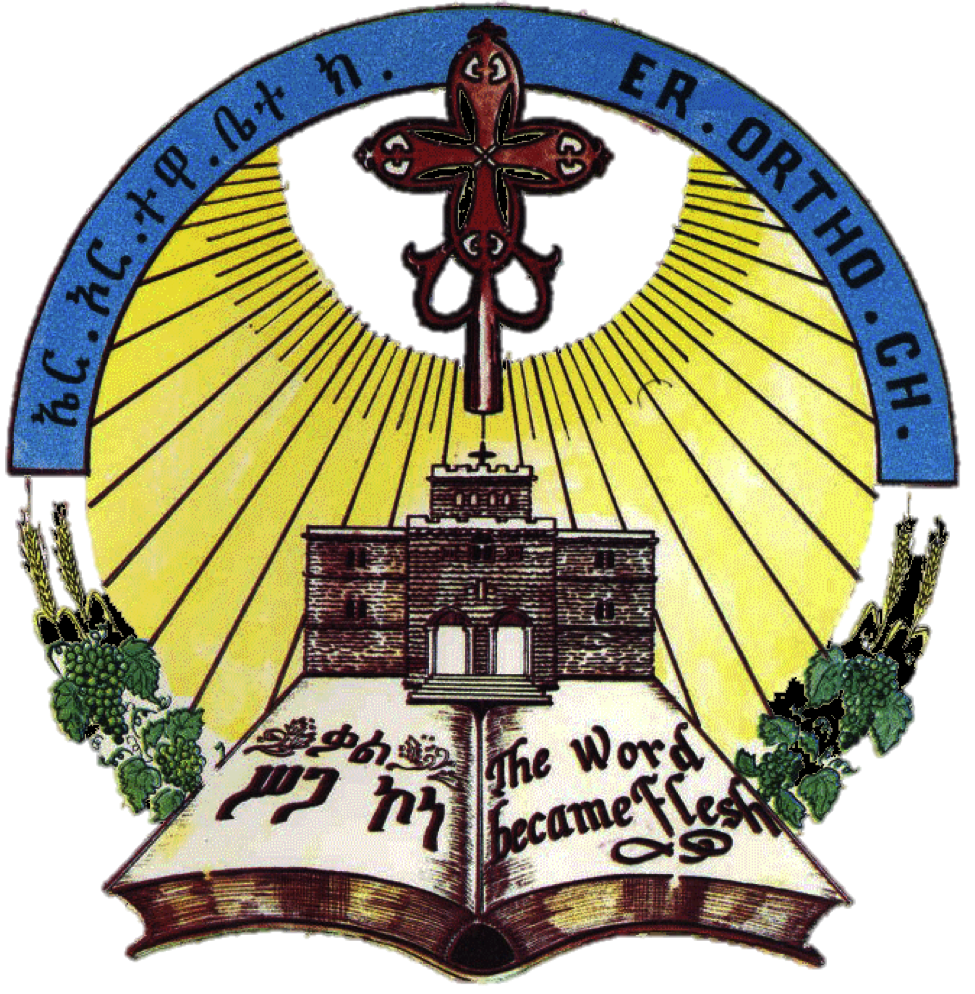 157
Amien Igzī'abhier yibarikene le-agbertīhu be-selam siryet yikunene ze-temeTone sigake we-demeke abhane beMenfes nikīd kulu haylo le-tselayī
Amen. May God bless us, His servants, in peace. Remission be unto us who have received Thy body and Thy blood.Enable us by the Spirit to tread upon all the power of the enemy.
አሜን እግዚአብሔር ይባርከነ ለአግብርቲሁ በሰላም ሥርየተ ይኩነነ ዘተመጦነ ሥጋከ ወደመከ አብሐነ በመንፈስ ንኪድ ኵሎ ኃይሎ ለጸላዒ።
ኣሜን እግዚኣብሔር ንባሮትካ ብሰላም ባርኸና። ዝተቐበልናዮ ሥጋኻን ደምካን ንኅድገት ኃጢኣት ይኹነና። ኵሉ ኃይሊ ጸላኢ ብመንፈስ ክንረግጽ ሥልጣን ሃበና።
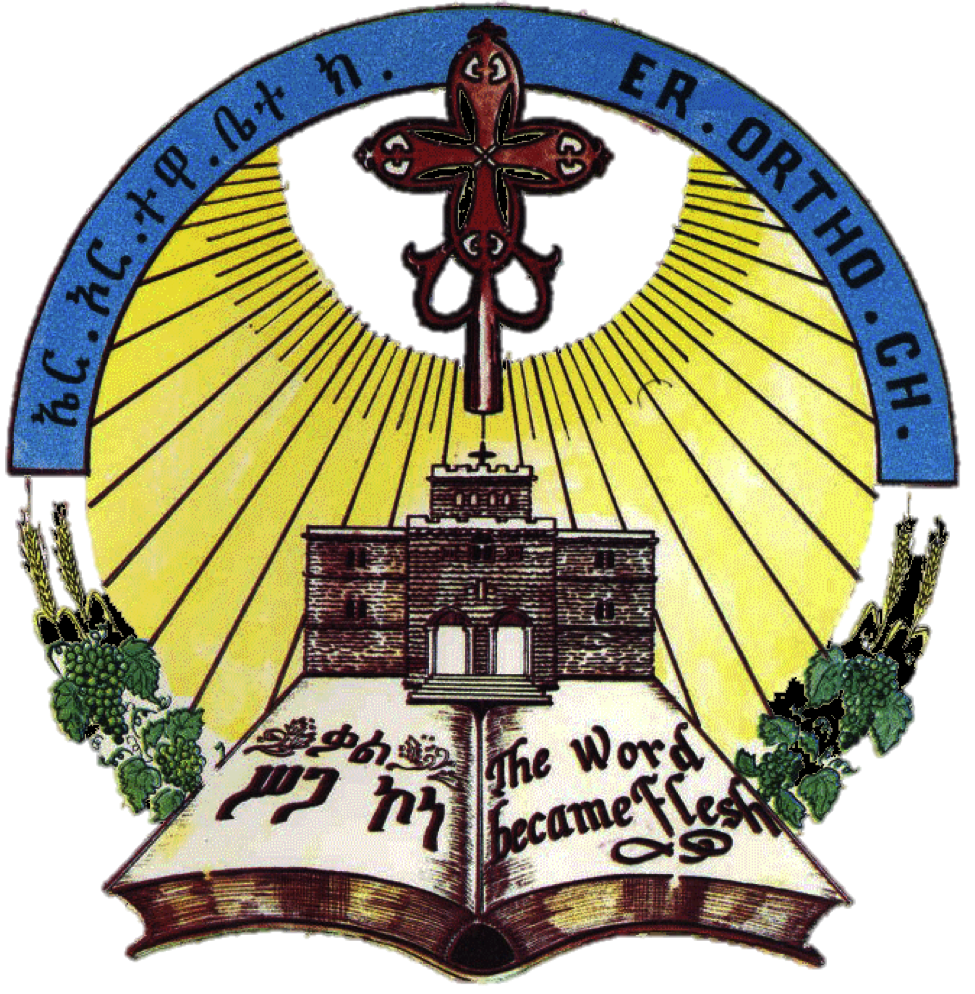 158
Berekete idieke qidist inte mi’lit mihret kīyaha nisiefo kuline im-kulu migbar ikuy ighasene we-wiste kulu migbar senay demirene
We all hope for the blessing of Thy holy hand, which is full of mercy. From all evil works keep us apart, and in all good works unite us.
በረከተ እዴከ ቅድስት እንተ ምልዕተ ምሕረት ኪያሃ ንሴፎ ኵልነ እምኵሉ ምግባረ እኩይ እግኅሠነ ወውስተ ኵሉ ምግባረ ሠናይ ደምረነ።
ምሕረት ዝመልአት በረኸት ቅድስቲ ኢድካ ንኣኣ ኵላትና ንጽበ ኣሎና። ካብ ክፉእ ምግባር ኩሉ ኣርሕቐና፡ ኣብ ኩሉ ምግባር ሠናይ ከኣ ጸምብረና።
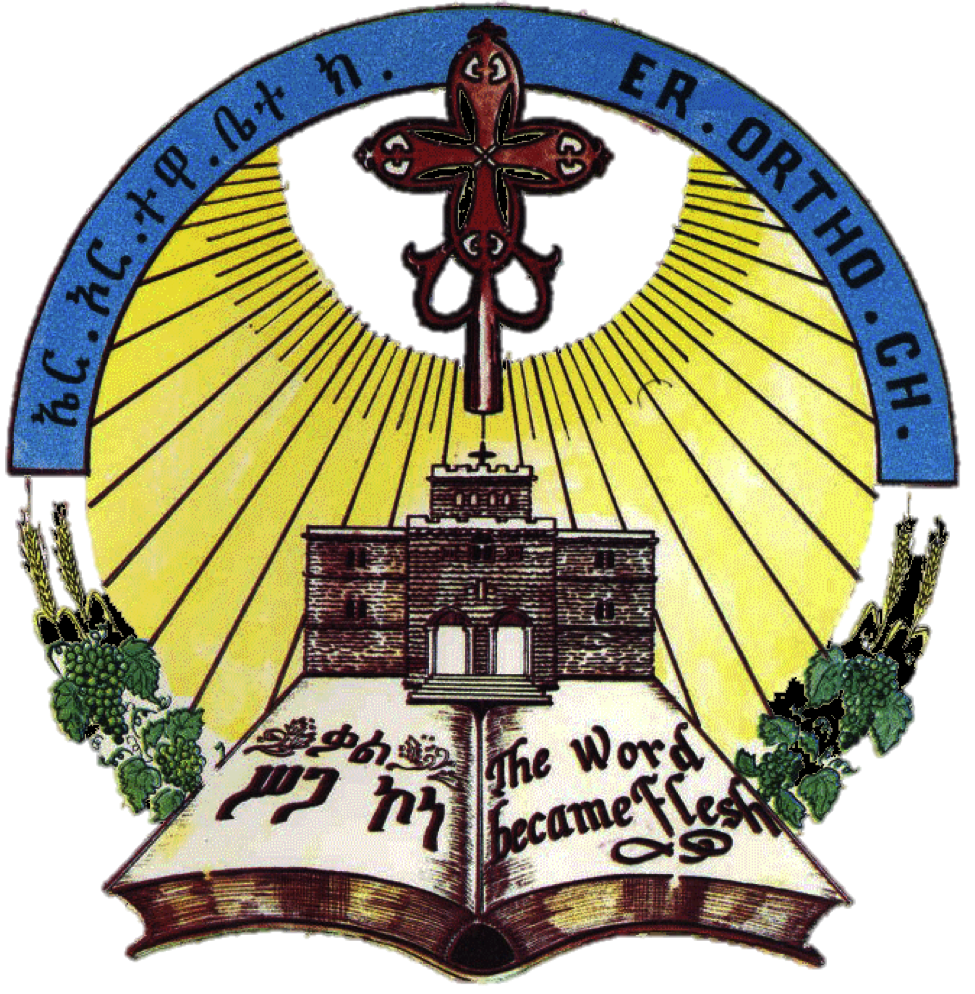 159
Buruk zewe-habene sigahu Qidus we-demu kibur tsega nesa’ine we-hywete rekebne be-hayle mesqelu leIyesus Kristos kīyake Igzīo niakut nesīane tsega ze-iMenfes Qidus
Blessed be He that has given us His holy body and His precious blood We have received grace and found life by the power of the cross of Jesus Christ. Unto Thee, Lord, do we give thanks, for that we have received grace from the Holy Spirit.
ቡሩክ ዘወሀበነ ሥጋሁ ቅዱሰ ወደሞ ክቡረ ጸጋ ነሣአነ ወሕይወተ ረከብነ በኃይለ መስቀሉ ለኢየሱስ ክርስቶስ ኪያከ እግዚኦ ነአኲት ነሢአነ ጸጋ ዘእመንፈስ ቅዱስ።
ቅዱስ ሥጋኡን ክቡር ደሙን ዝሃበና ቡሩኽ እዩ።ብኃይሊ መስቀሉ ንኢየሱስ ክርስቶስ ጸጋ ተቐቢልና ሕይወትውን ረኺብና ኢና። ኦ ጐይታ ካብ መንፈስ ቅዱስ ዝተረኽበ ጸጋ ተቐቢልና ንኣኻ ነመስግን ኣሎና።
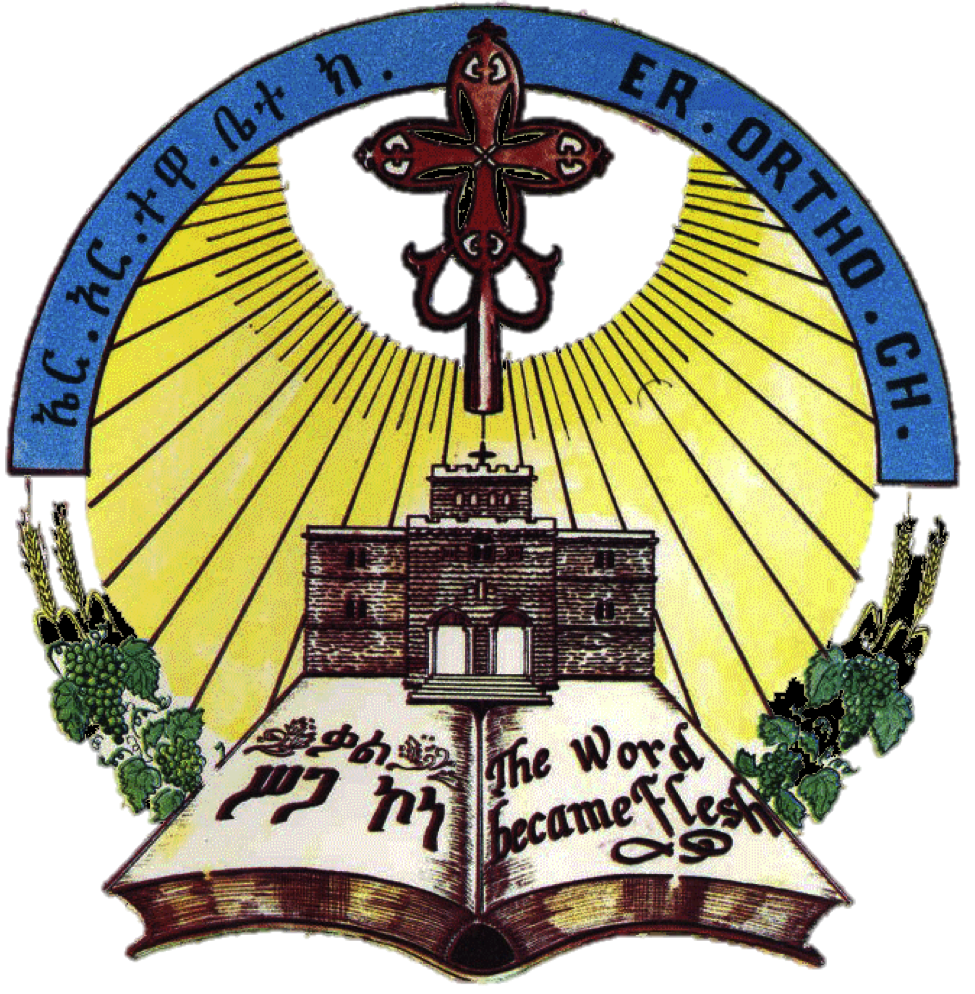 160
Dīyaqon: Itiwu be-selam
Deacon: Go ye in Peace.
ዲያቆን፡- እትው በሰላም።
ብሰላም እተዉ።
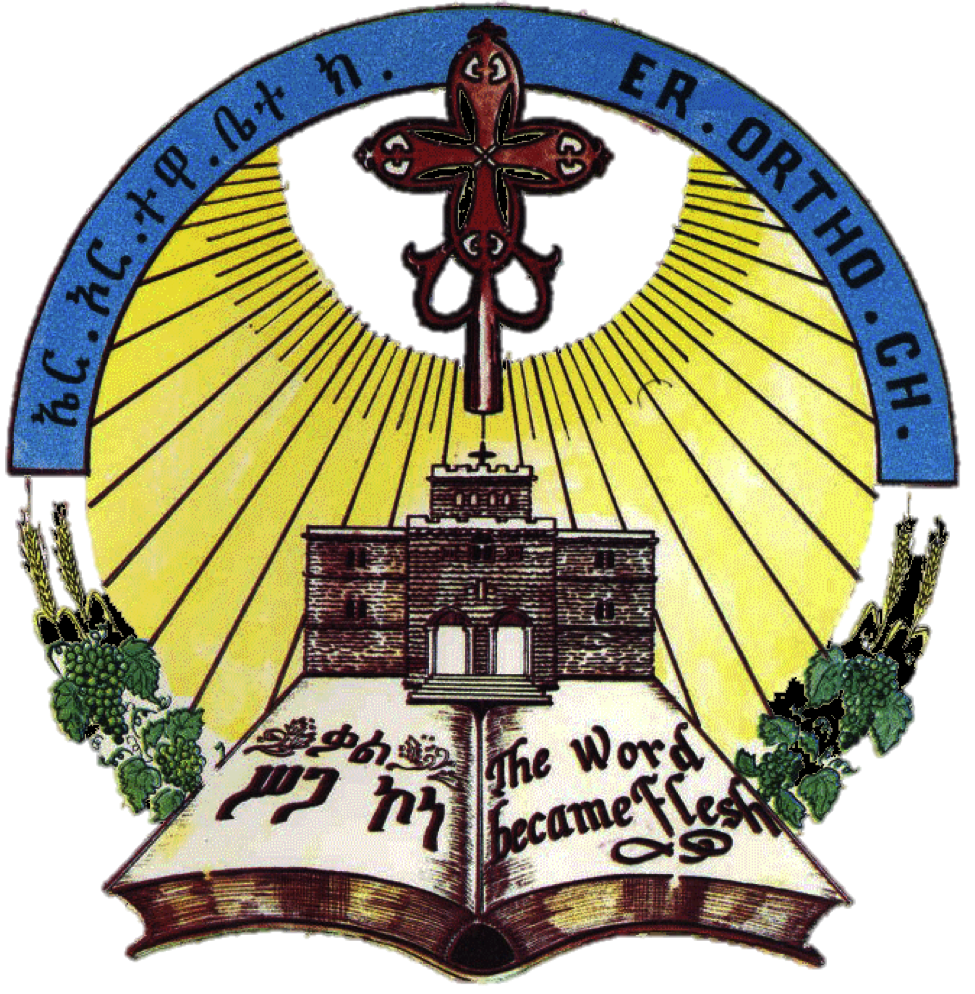 161
Ab semayt etEneber abona smka ykedes: menGsteka temtsa; fekadka kemti ab semayat kemu’wn ab Mdri ykun; Nay elet enjerana lomi habena; Nhna n’zeBedel’una beDelom kem en’hadgelom beDelna hdegelna; Kab kefu adhinena emBer ab fetena Ayte’etwena; mengestn haylen, kbrn neZelalem natka eyu; Amien
ኣብ ሰማያት እትነብር ኣቦና ስምካ ይቀደስ፥ መንግስትኻ ትምጻእ፥ ፈቓድካ ከምቲ ኣብ ሰማያት ከምኡ'ውን ኣብ ምድሪ ይኹን፥  ናይ ዕለት እንጌራና ሎሚ ሃበና፥  ንሕና ንዝበደሉና በደሎም ከም እንኃደግናሎም በደልና ኅደገልና፥ ካብ ክፉእ ኣድኅነና እምበር ኣብ ፈተና ኣይተእትወና፥ መንግስትን፡ ኃይልን ፡ክብርን ንዘለዓለም ናትካ እዩ፡ አሜን።
Our Father who art in Heaven, hallowed be thy name, thy kingdom come, thy will be done, on earth as it is in Heaven, Give us this day this daily bread, & forgive us our trespasses as we forgive those who trespass against us. deliver us not into temptation, but deliver us from evil. For thine is the kingdom & the power & the glory, now & forever, unto the ages of ages, Amen.
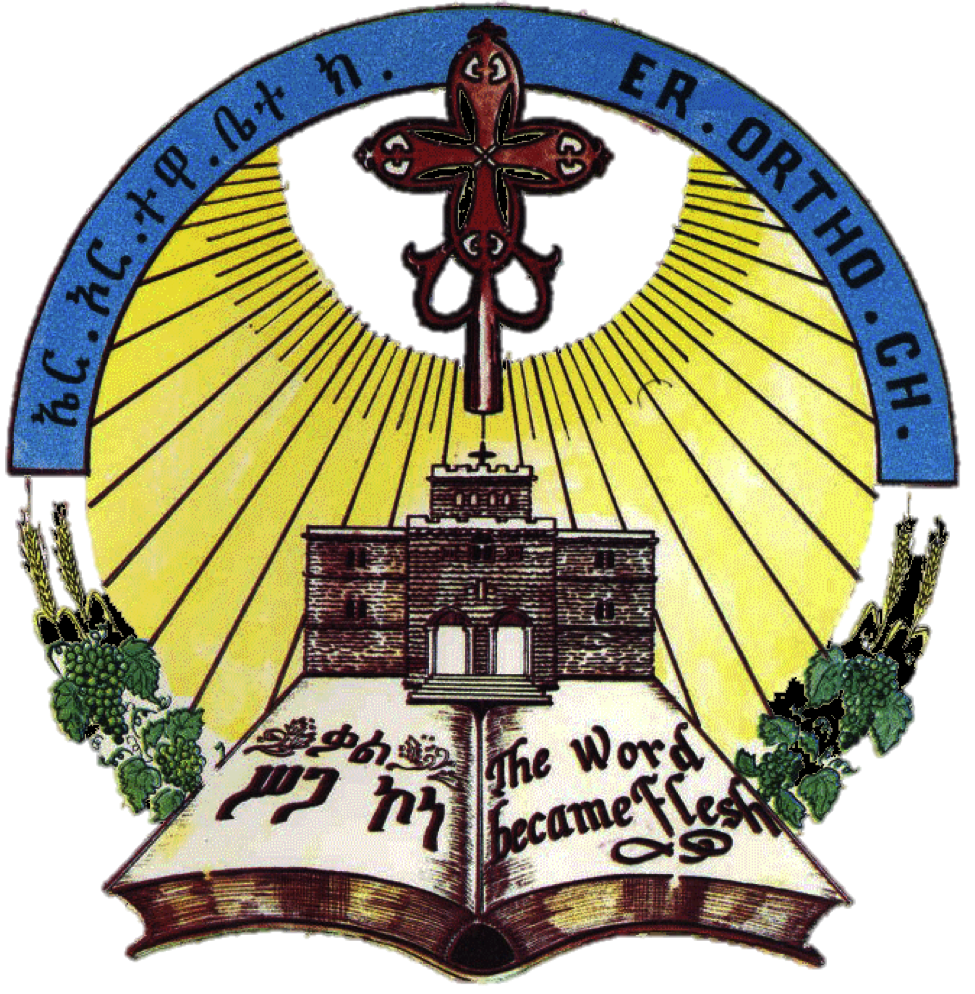 162
O Egzitiye Maryam b’nay kidus Gabriel melak selamta selam ebLeki: beHlenaki dngl, bSigaki’wn dngl eki:: Ade Egziabhier tsebaot (goyta serawit) selam ebleki aleku:: nesiki kab anesti berkti eki: Fre kersiki’wn buruk eyu:: O milete tsega Egziabhier mesaki iyu: O Fshiti des yebelki: hatiatna k’seryelna nab fkur wediki Eyesus Kristos me’Entata mhret lemenelna
ኦ እግዝእትየ ማርያም ብናይ  ቅዱስ ገብርኤል መልኣኽ ሰላምታ ሰላም እብለኪ፡ ብሕልናኺ ድንግል ኢኺ፡ ብሥጋኺ'ውን ድንግል ኢኺ። ኣደ እግዚአብሔር ፀባዖት (ጎይታ ሠራዊት) ሰላም እብለኪ ኣለኹ።ንስኺ ካብ ኣንስቲ ብርኽቲ ኢኺ፡ ፍረ ከርሥኺ'ውን ብሩኽ እዩ።ኦ ምልእተ ጸጋ እግዚአብሔር ምሳኺ እዩ፡ ኦ ፍሥሕት ደስ ይበልኪ፡ ኃጢኣትና ኪሠርየልና ናብ ፍቁር ወድኺ ኢየሱስ ክርስቶስ ምእንታና ምሕረት ለምንልና
OBy the salutation, of the archangel St. Gabriel, we salute you. Your art virgin in thought & virgin in body, the mother of God, the Lord of hosts, salutation to you. Your art blessed among all women, & blessed is the fruit of your womb, rejoice of full of grace, God is with you, beseech & plead for our mercy, to your beloved son Jesus Christ, that He may forgive our sins.
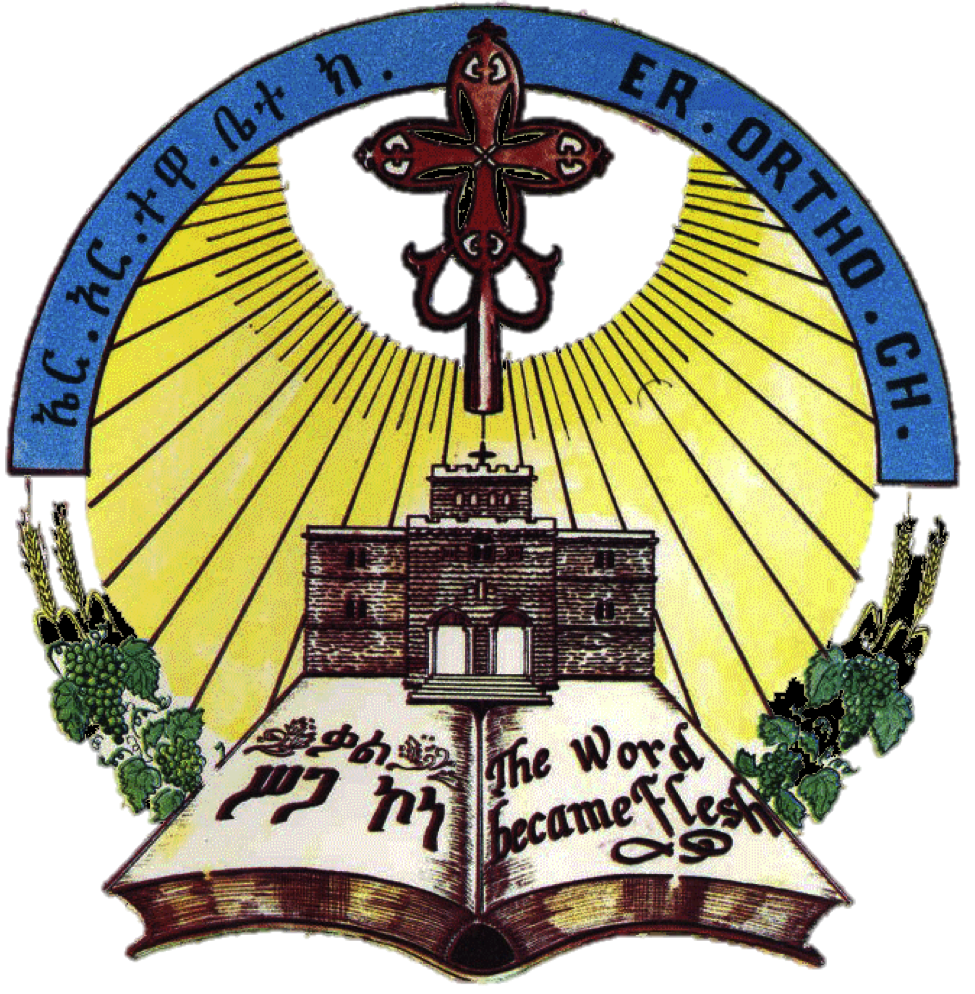 163